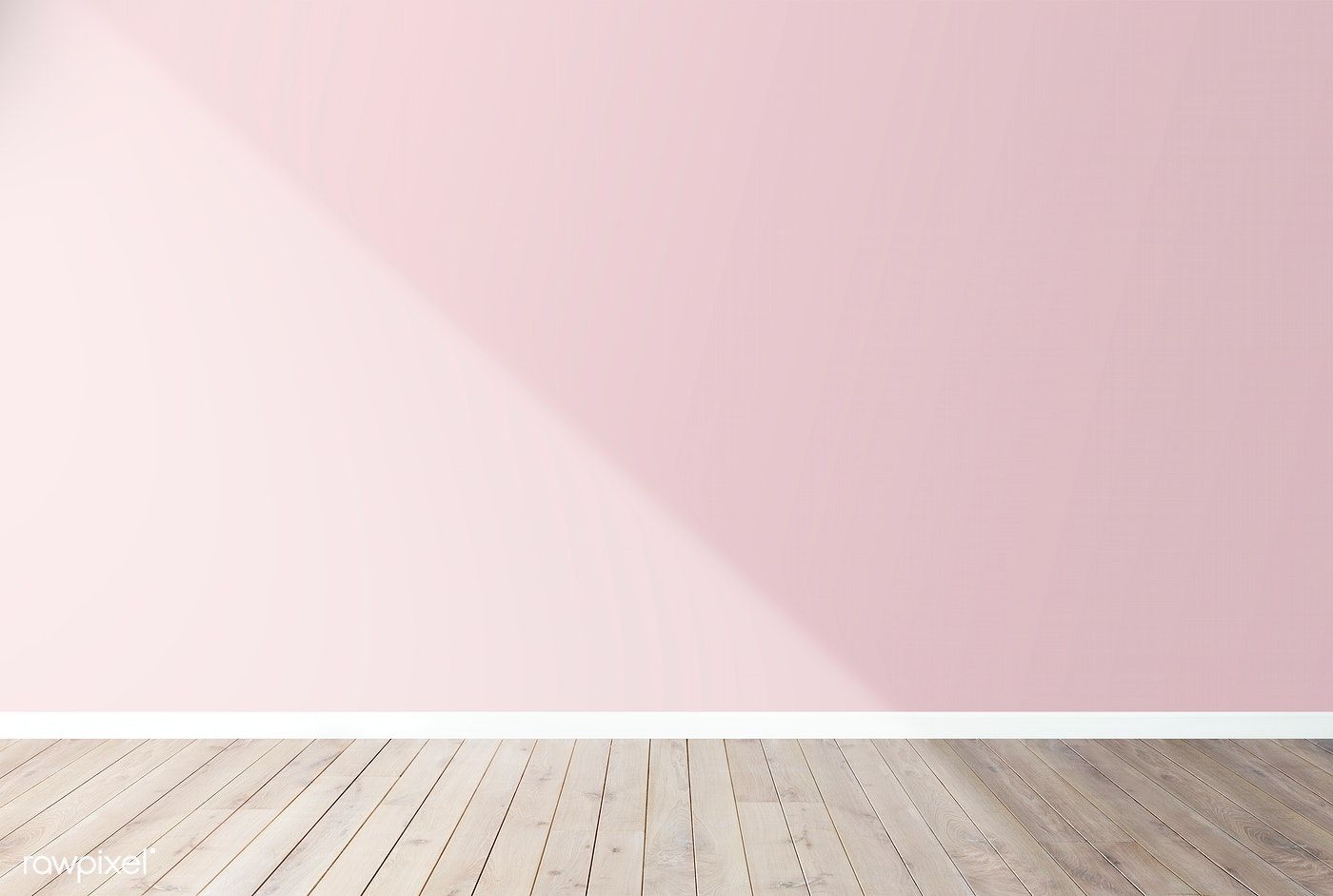 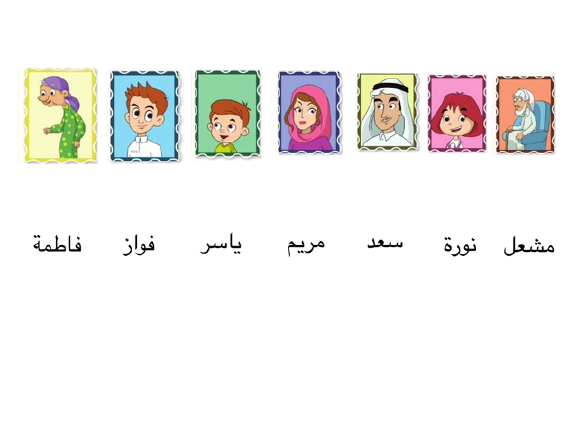 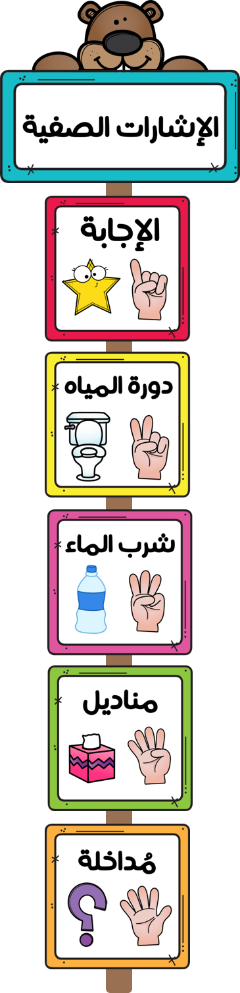 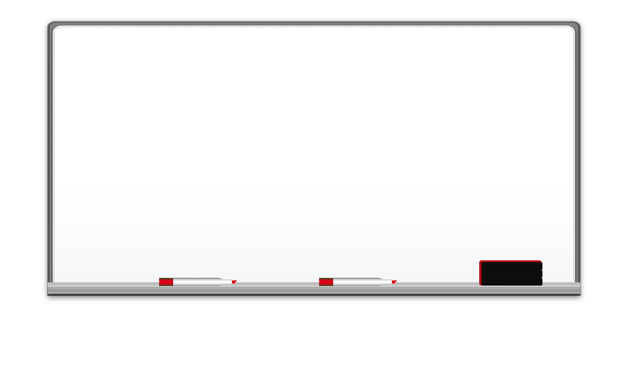 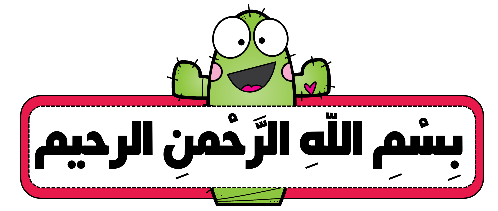 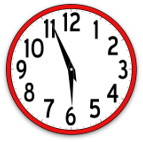 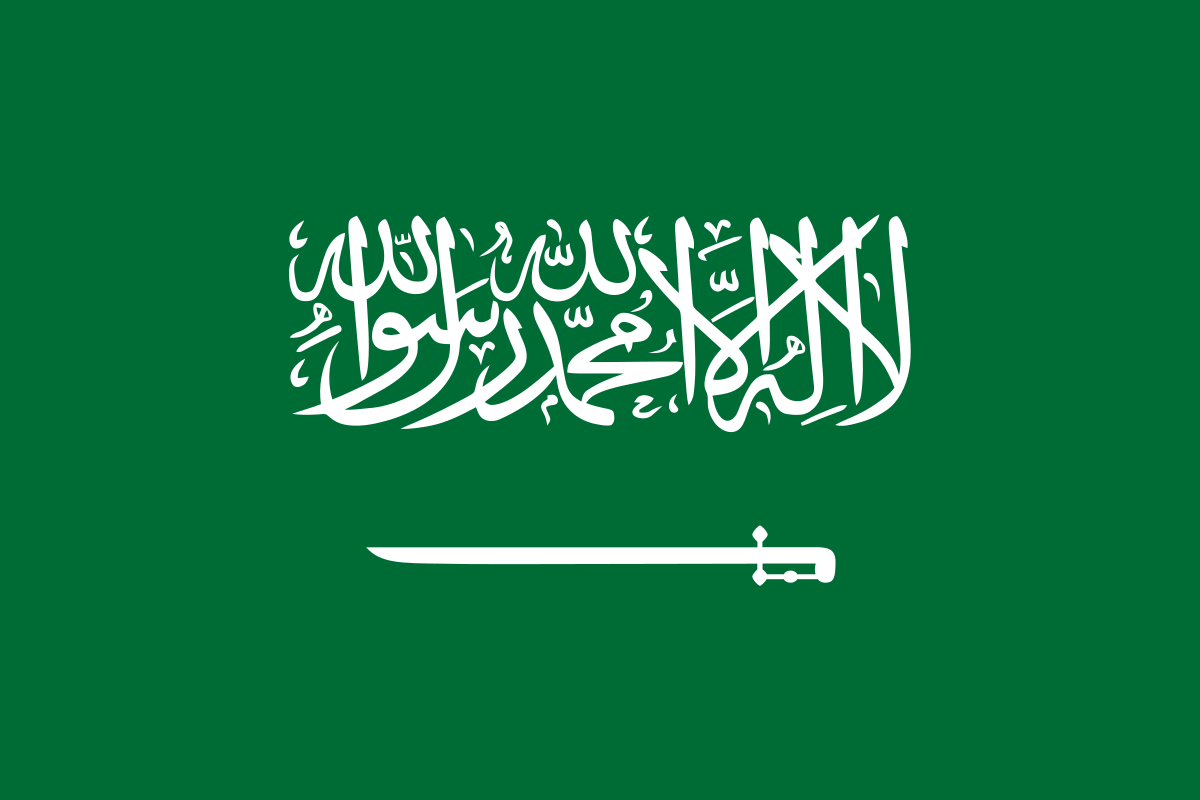 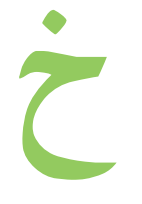 اليوم :
التاريخ :     /   /  1442هـ
الحصة : الاولى
المكونات :
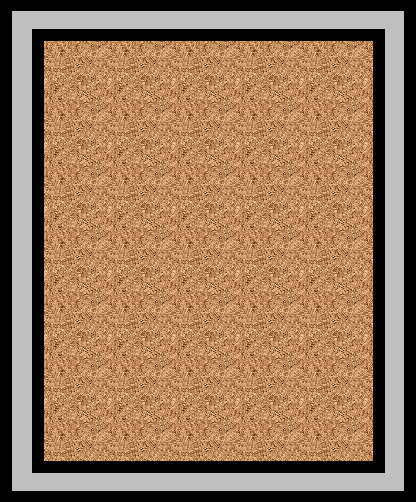 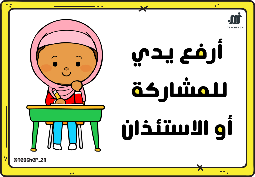 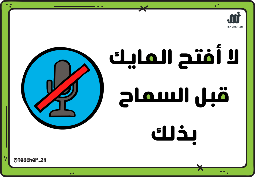 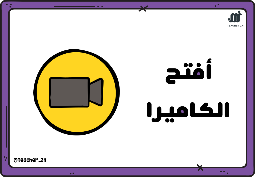 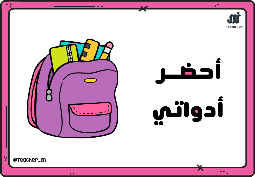 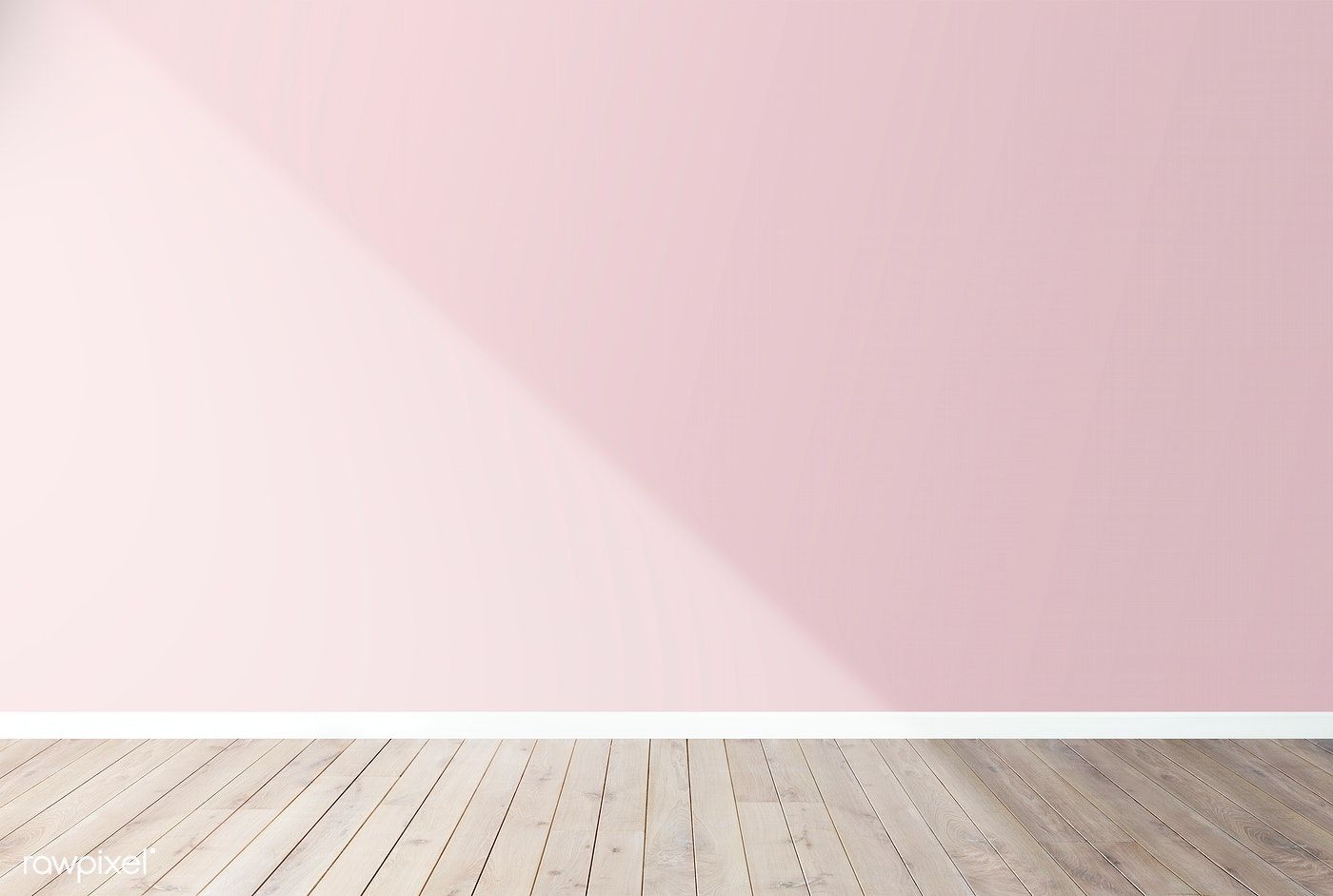 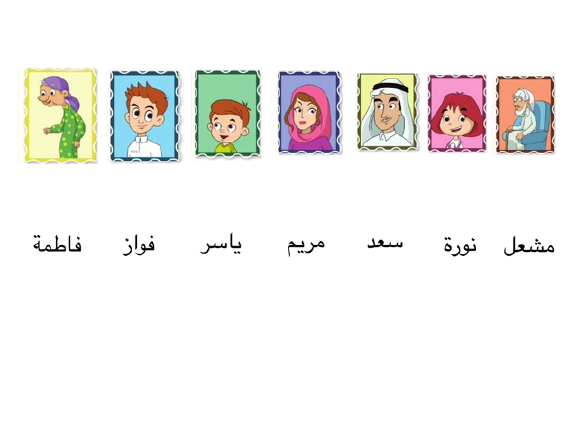 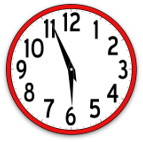 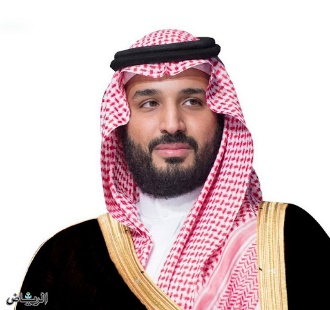 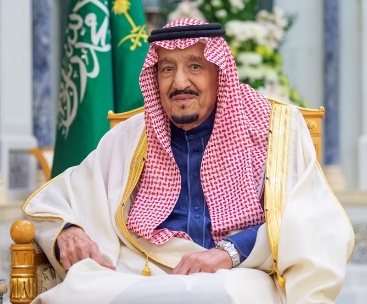 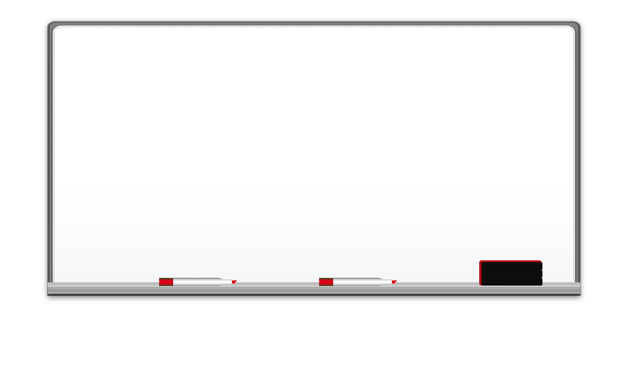 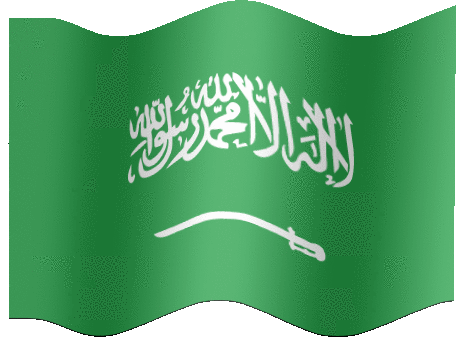 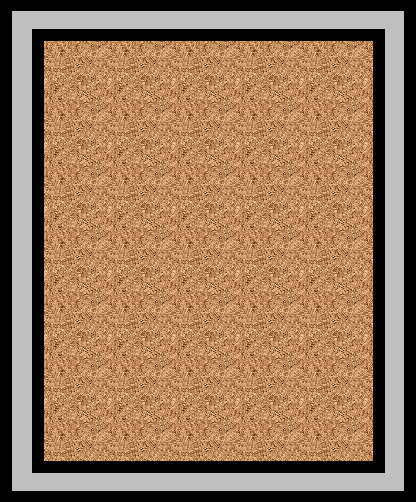 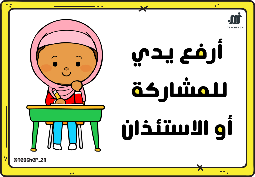 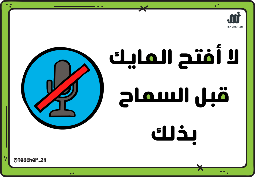 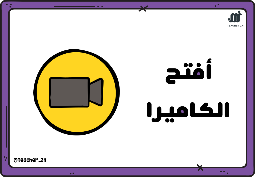 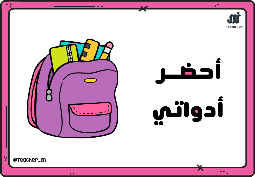 أحبك يا وطني
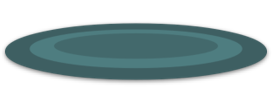 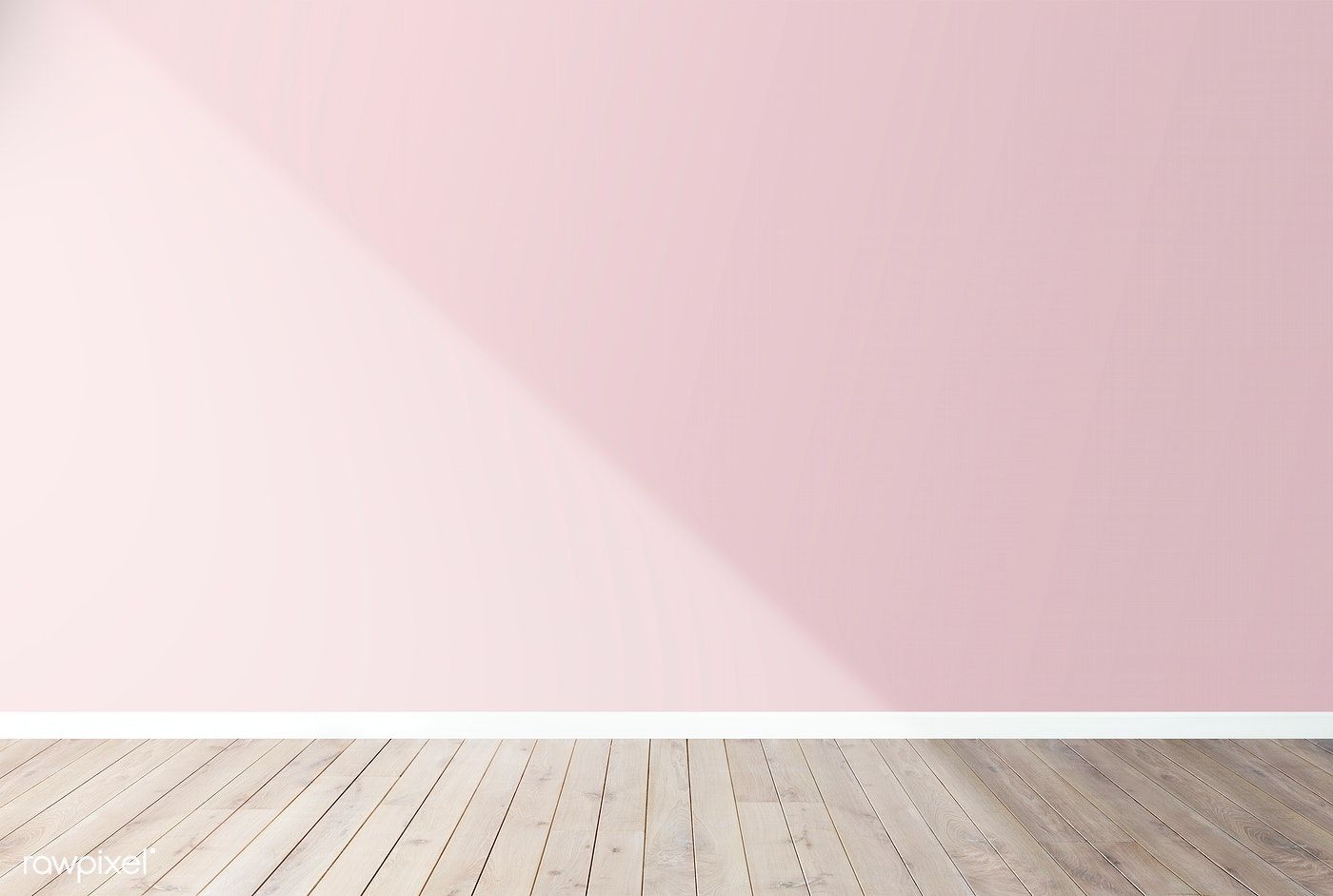 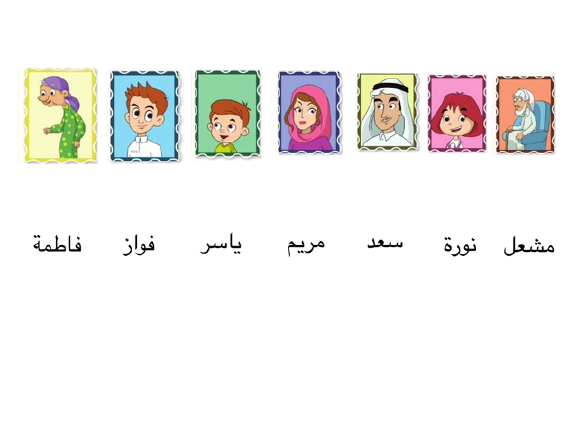 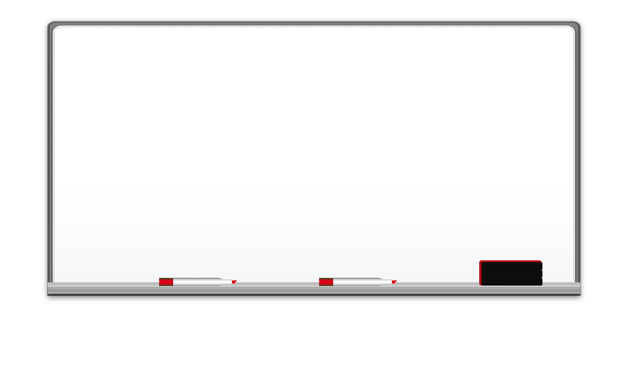 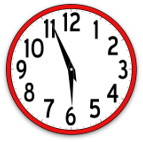 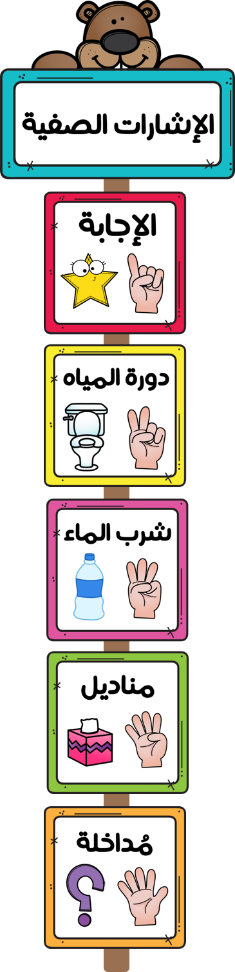 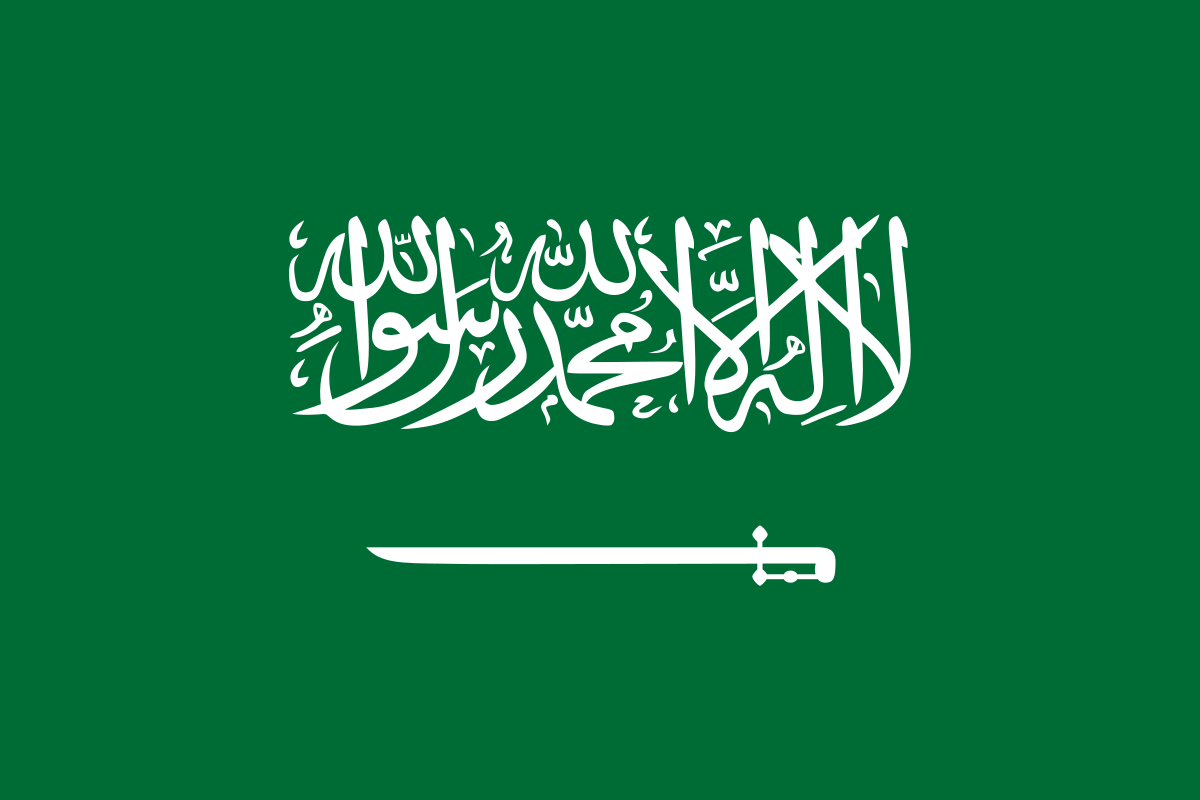 قوانين التعلم
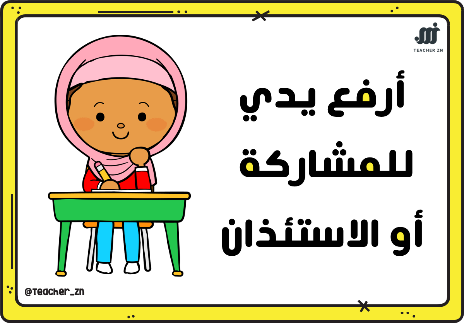 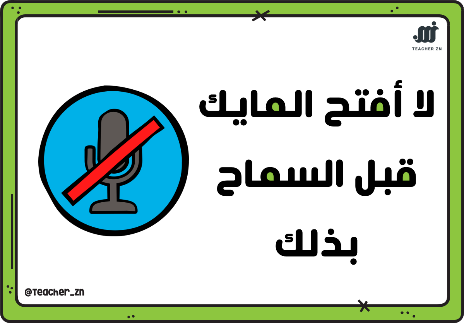 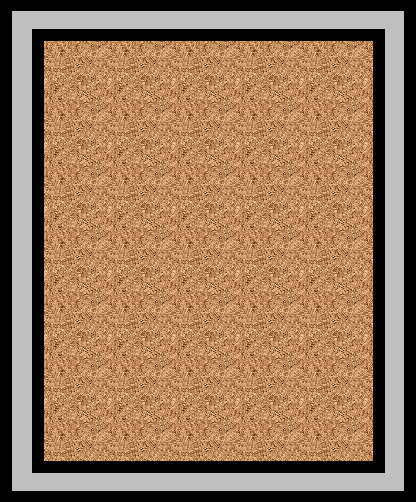 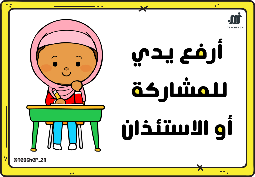 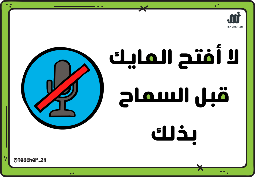 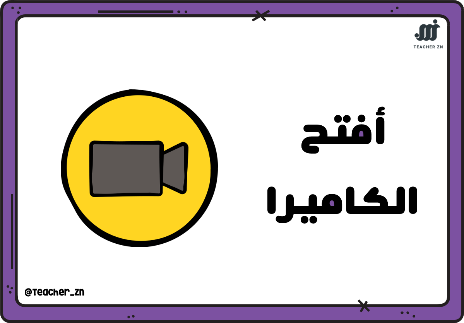 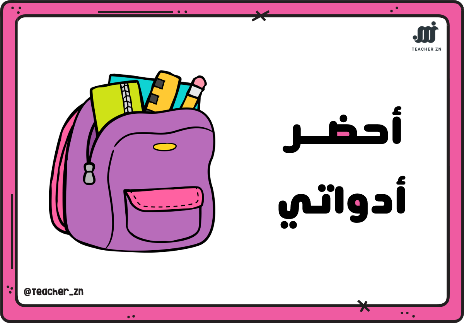 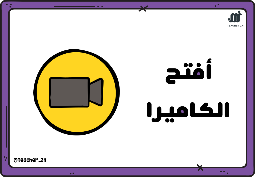 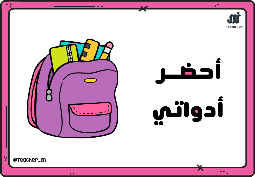 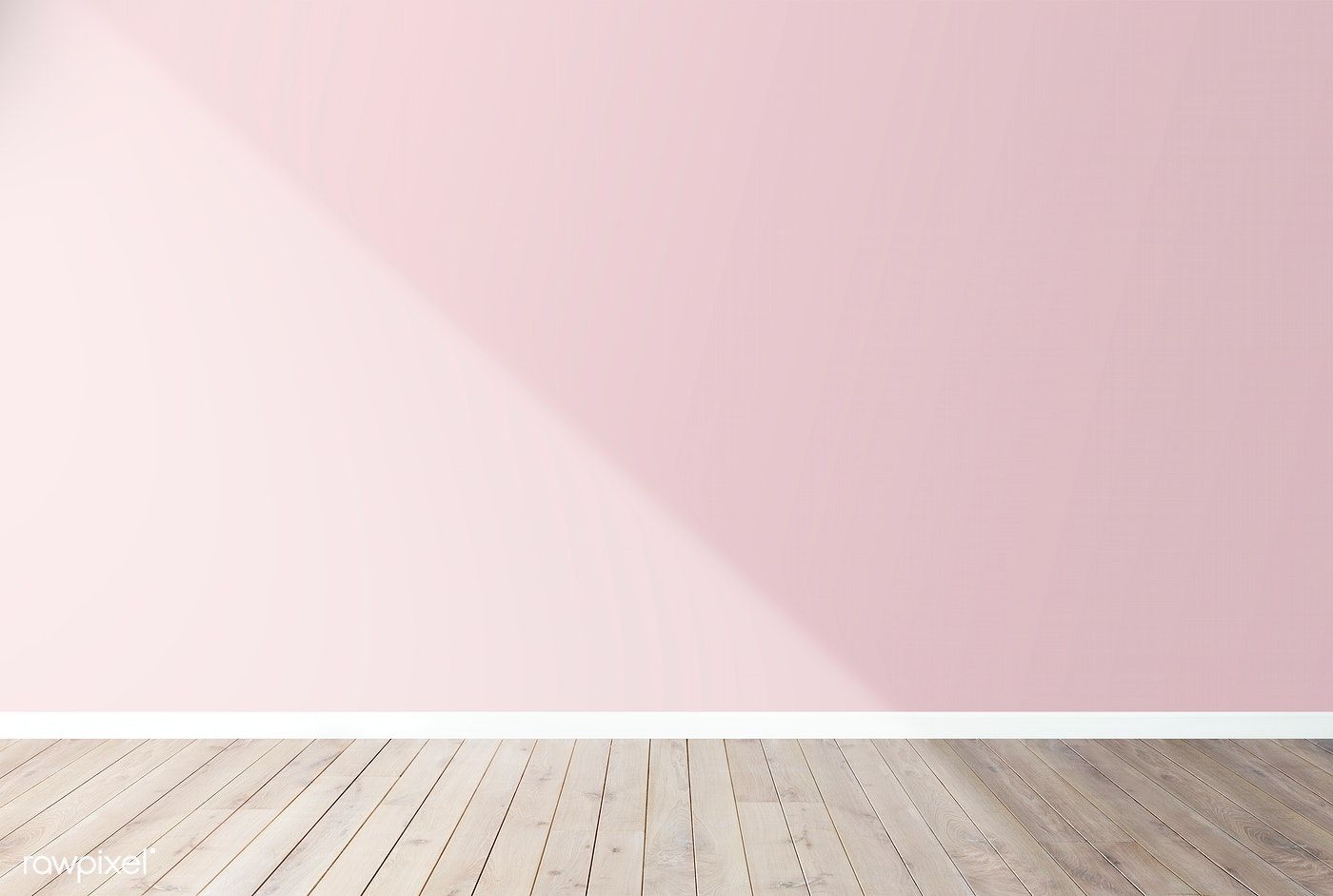 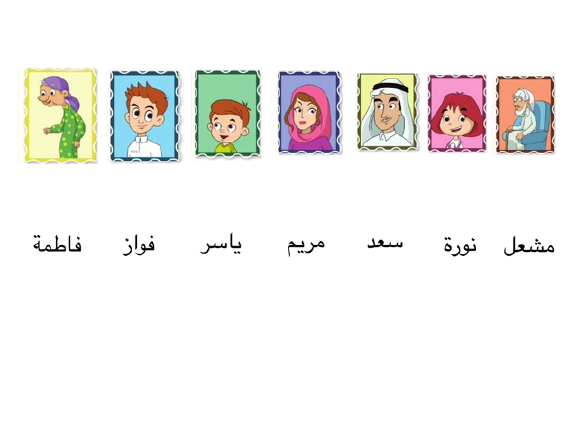 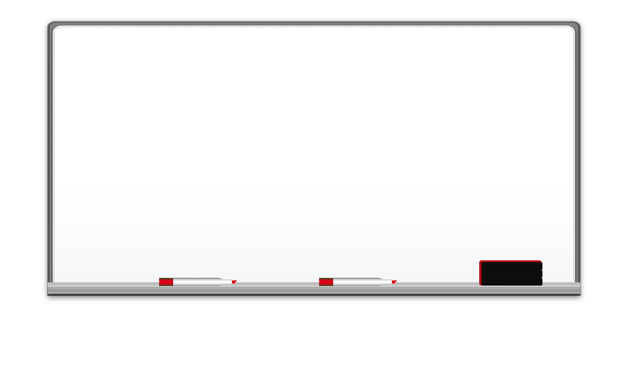 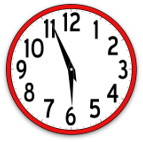 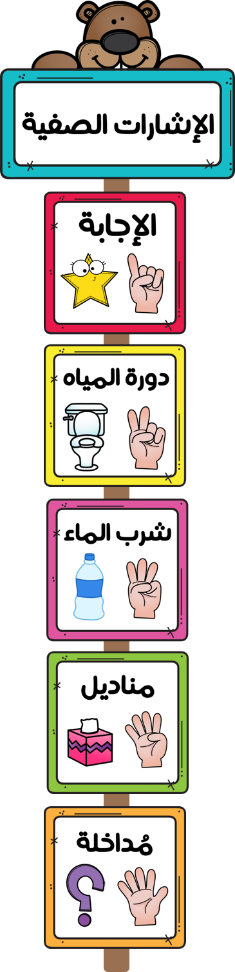 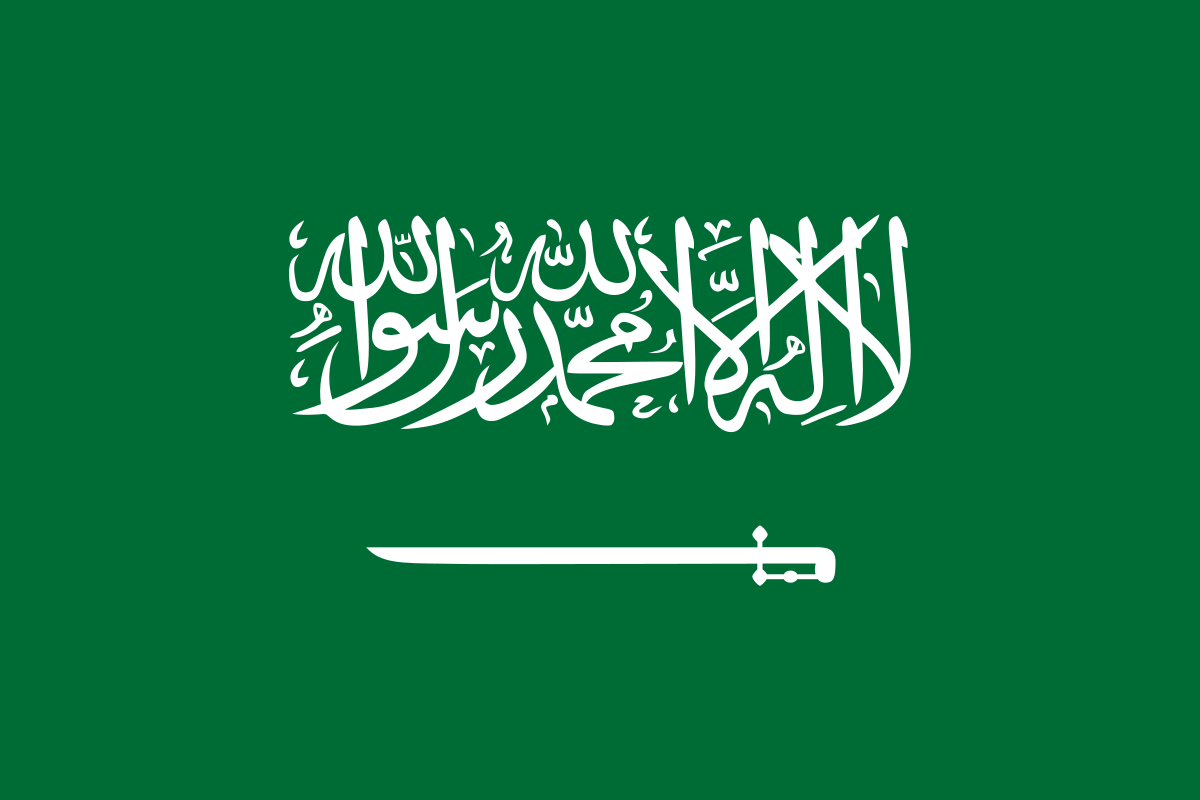 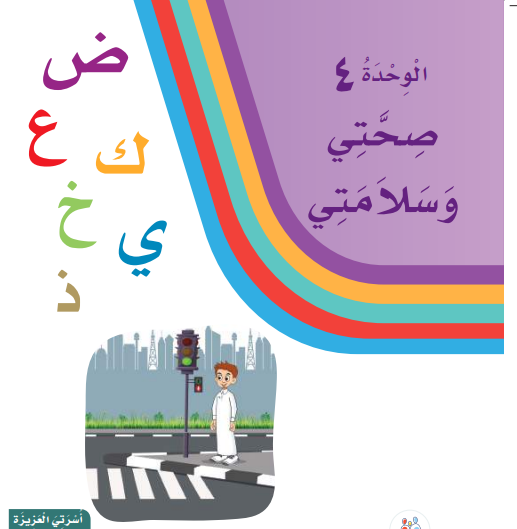 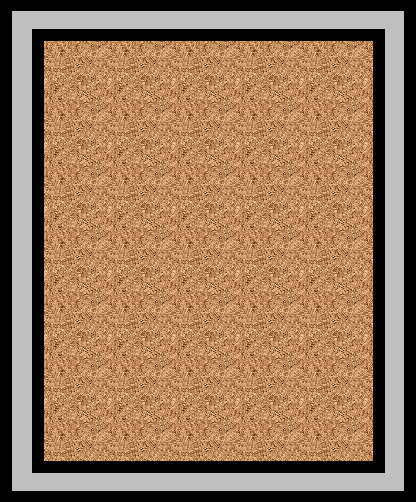 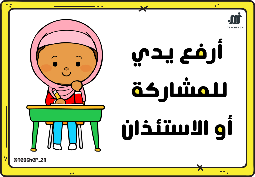 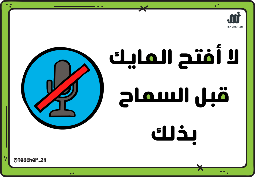 طالبة تسأل طالبة عن غلاف الوحدة
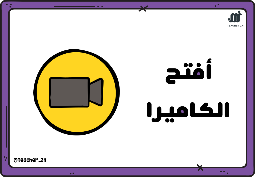 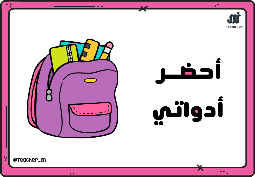 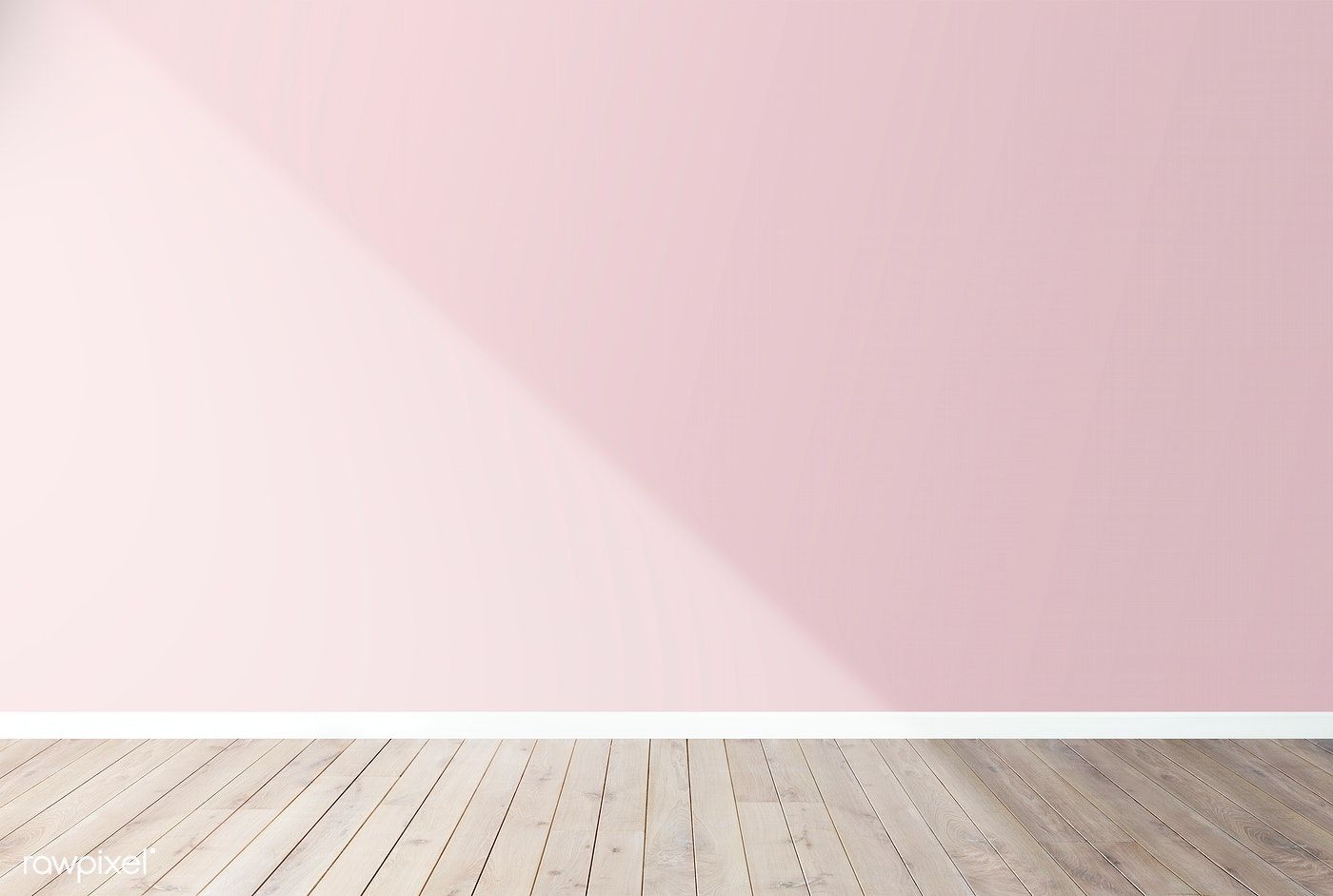 استراتيجية التعلم باللعب – البطاقات التعليمية التفاعلية
2
أَكُون
الْكُرَة
1
3
4
أَعِدُكَ
رَكَلَ
8
كَفَّهُ
7
أَصَابَت
الْجُلُوس
كِسْرَةُ
5
6
9
11
أَمْسَكَ
الْمُدِير
الْجُرْح
12
أَسْمَحُ
10
تختار الطالبة رقم وتقرأ الكلمة الظاهرة خلف الرقم
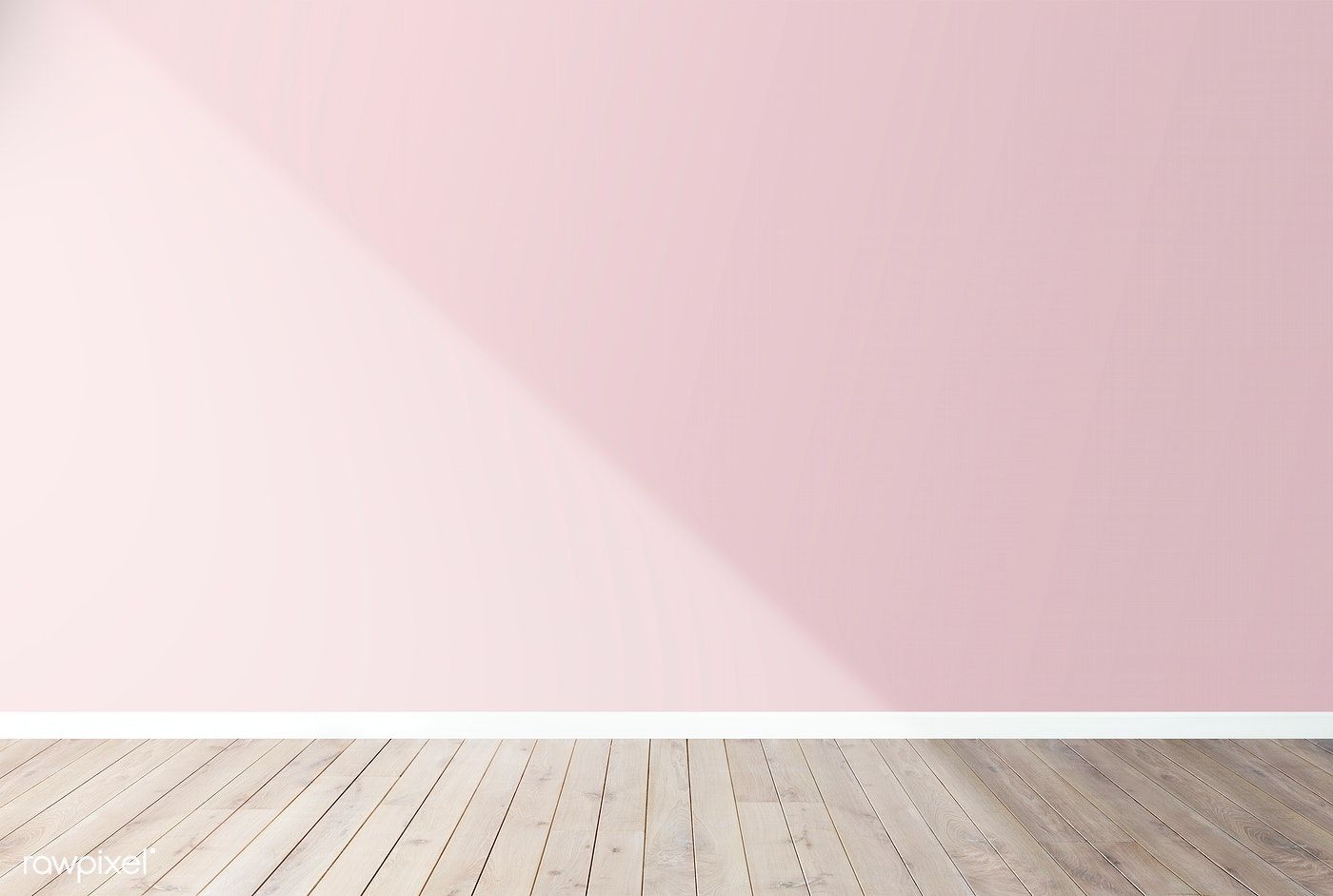 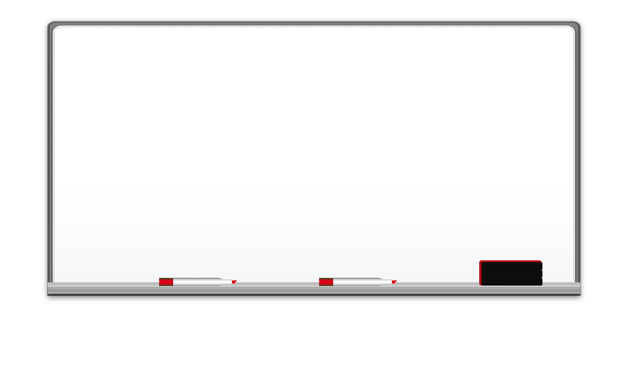 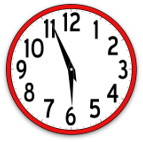 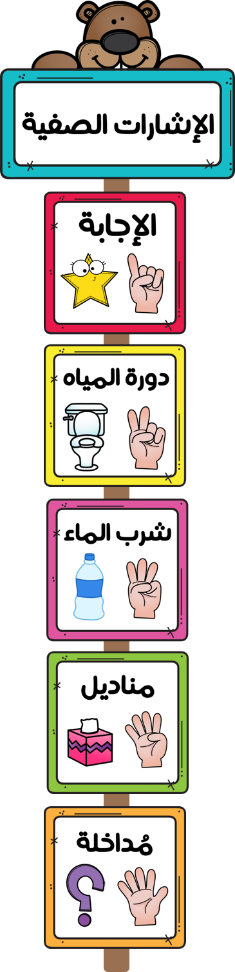 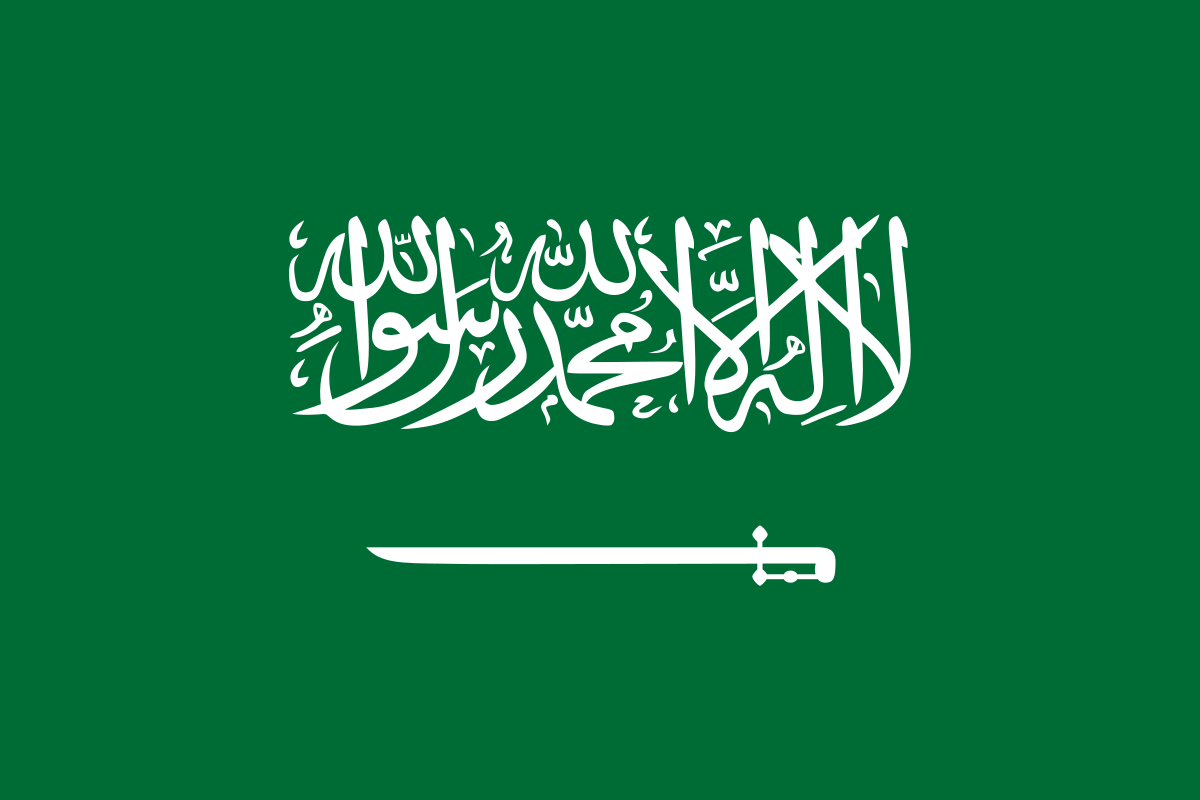 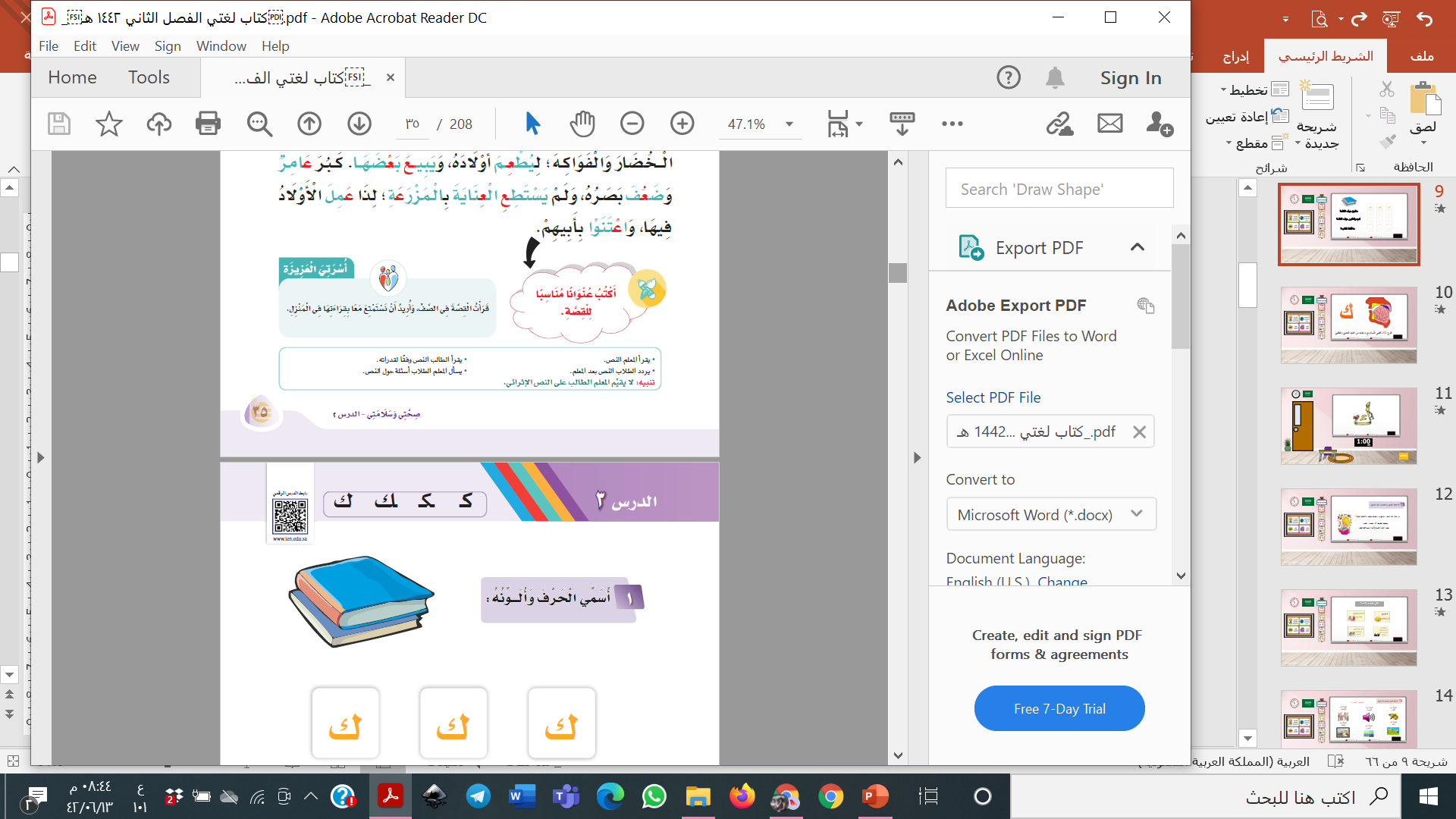 الأهداف
تسمي التلميذة الحرف باسمه الهجائي.
 
 تلون التلميذة الحرف باللون المناسب.

     تقارن التلميذة بين اسم الحرف والصورة .
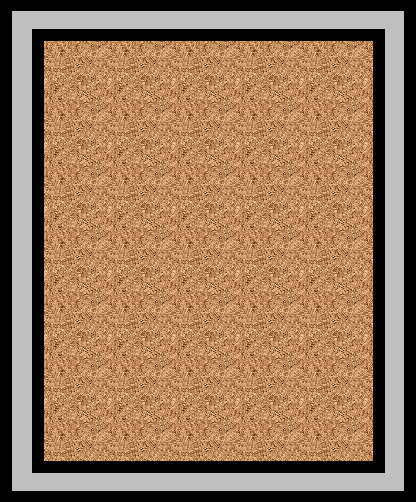 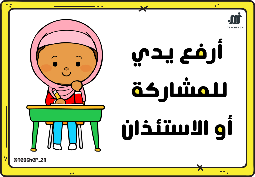 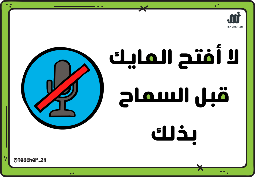 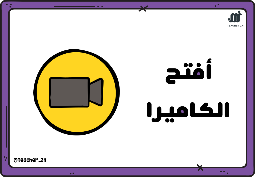 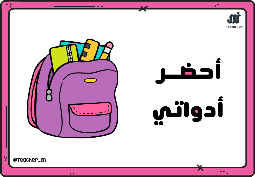 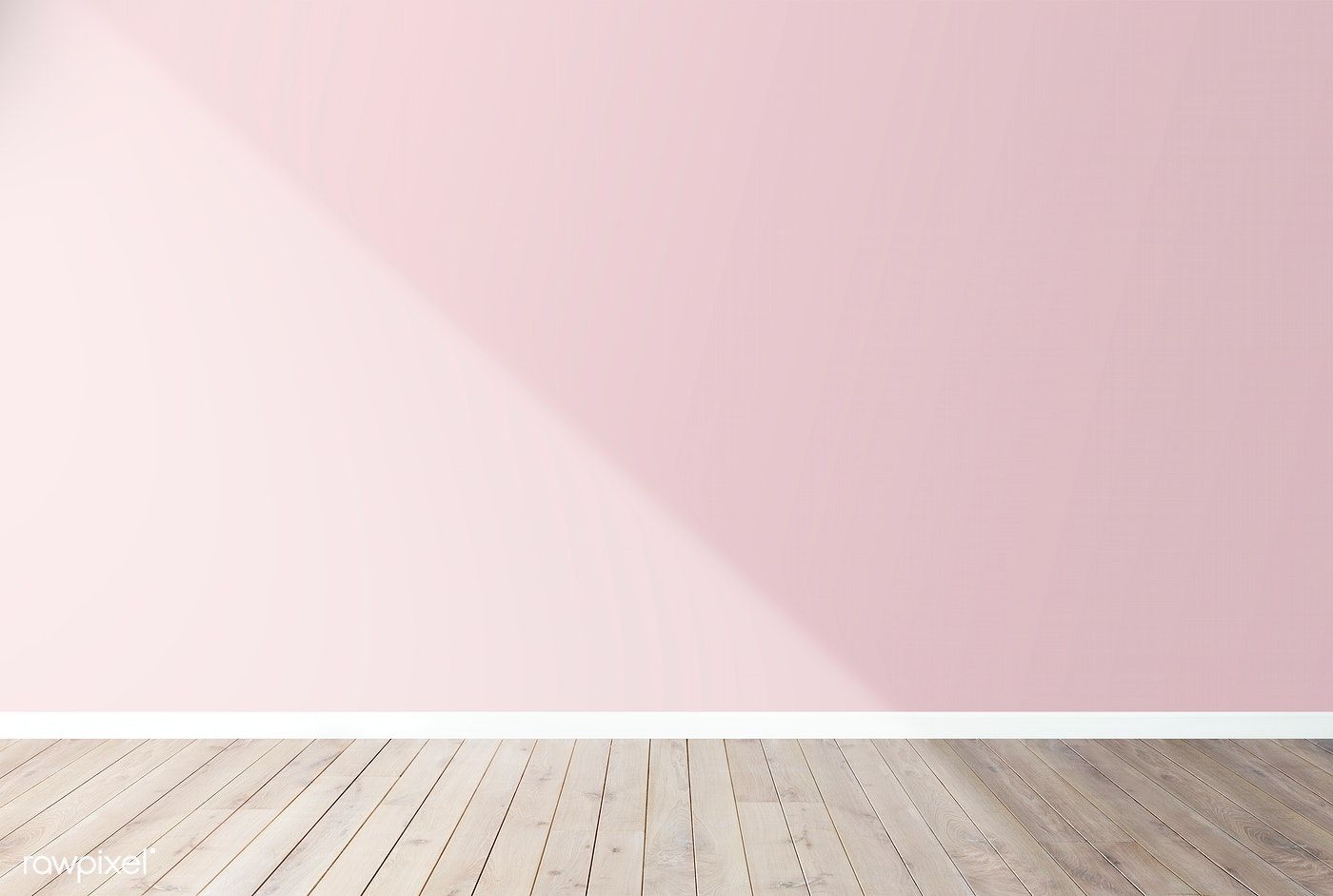 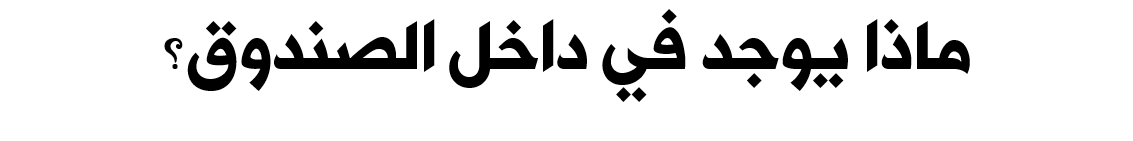 انقر على المصباح لتحصل على تلميح !
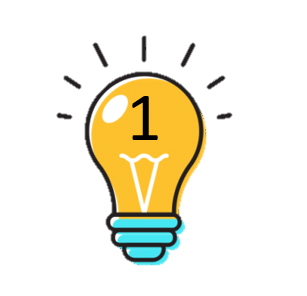 (مصنوع من الخشب)
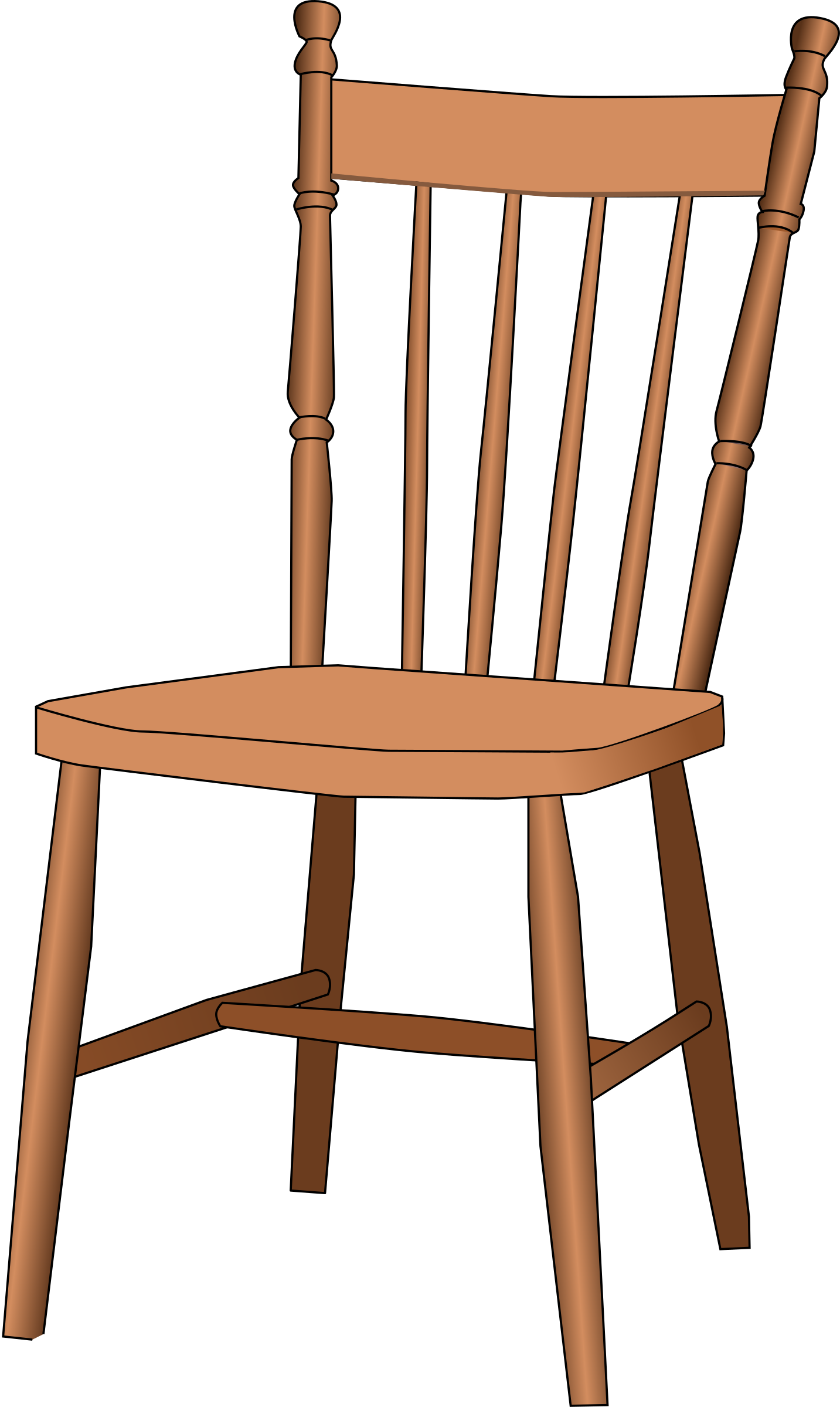 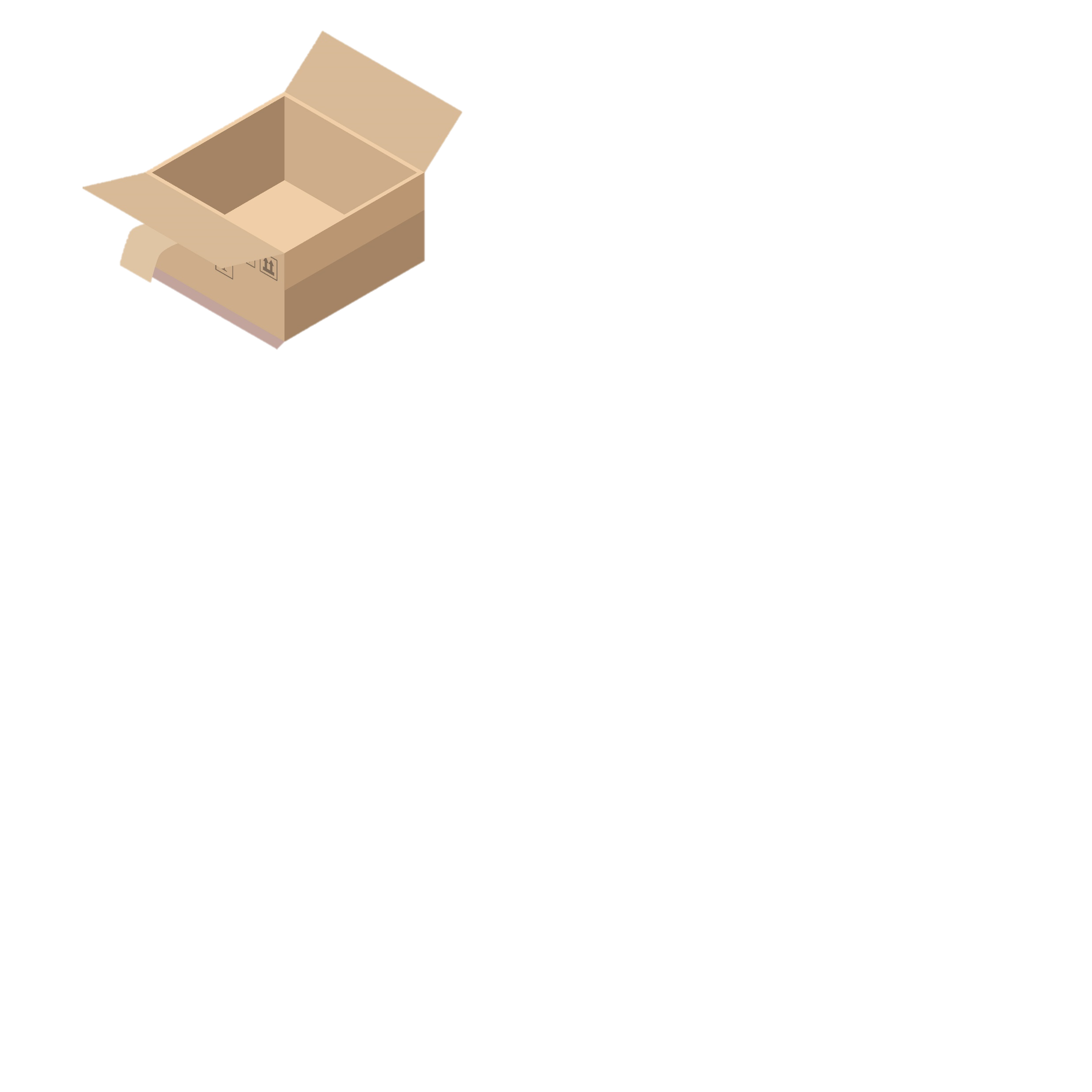 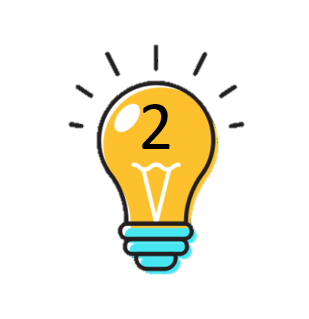 (له أربعة أرجل)
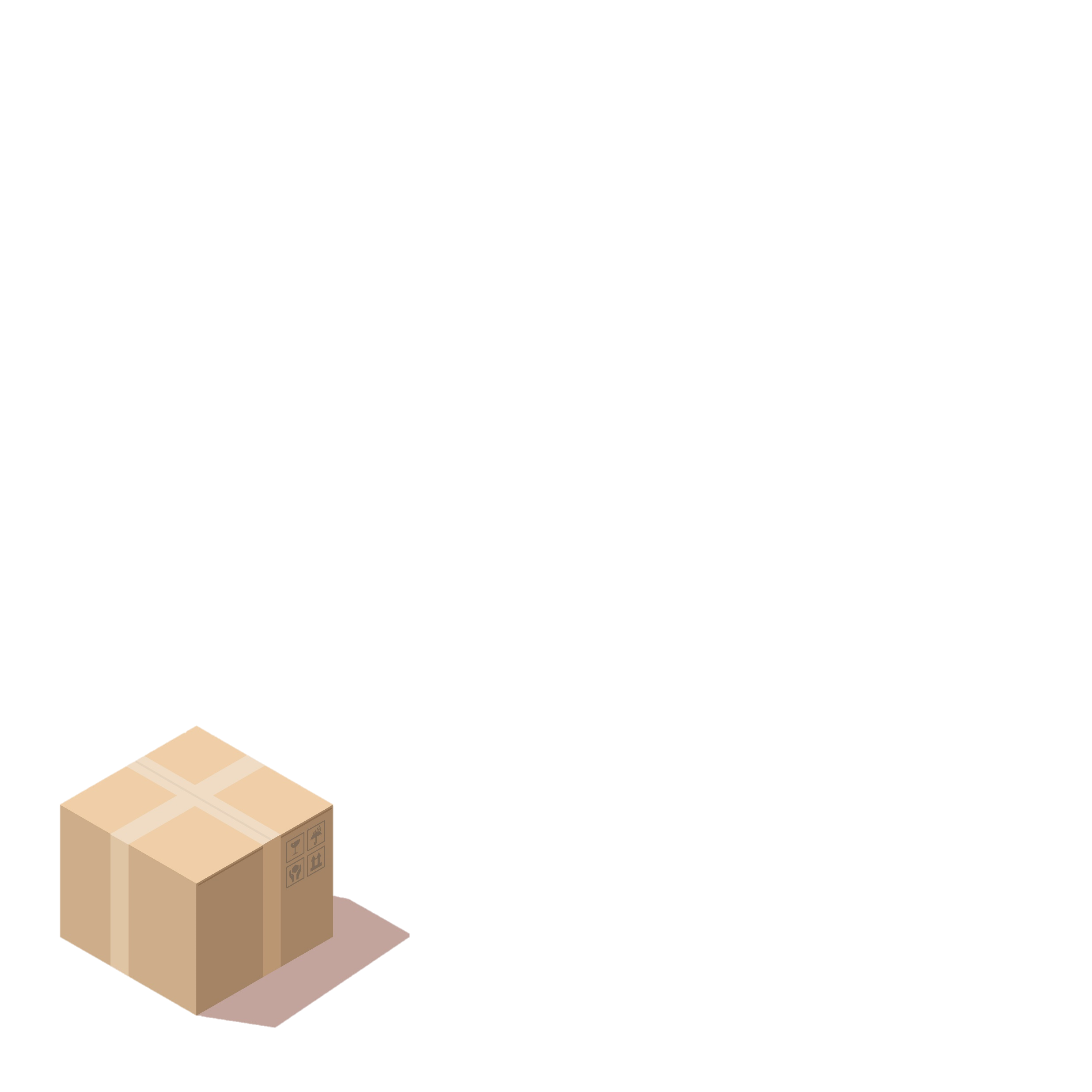 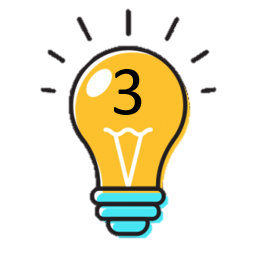 (يستخدم للجلوس)
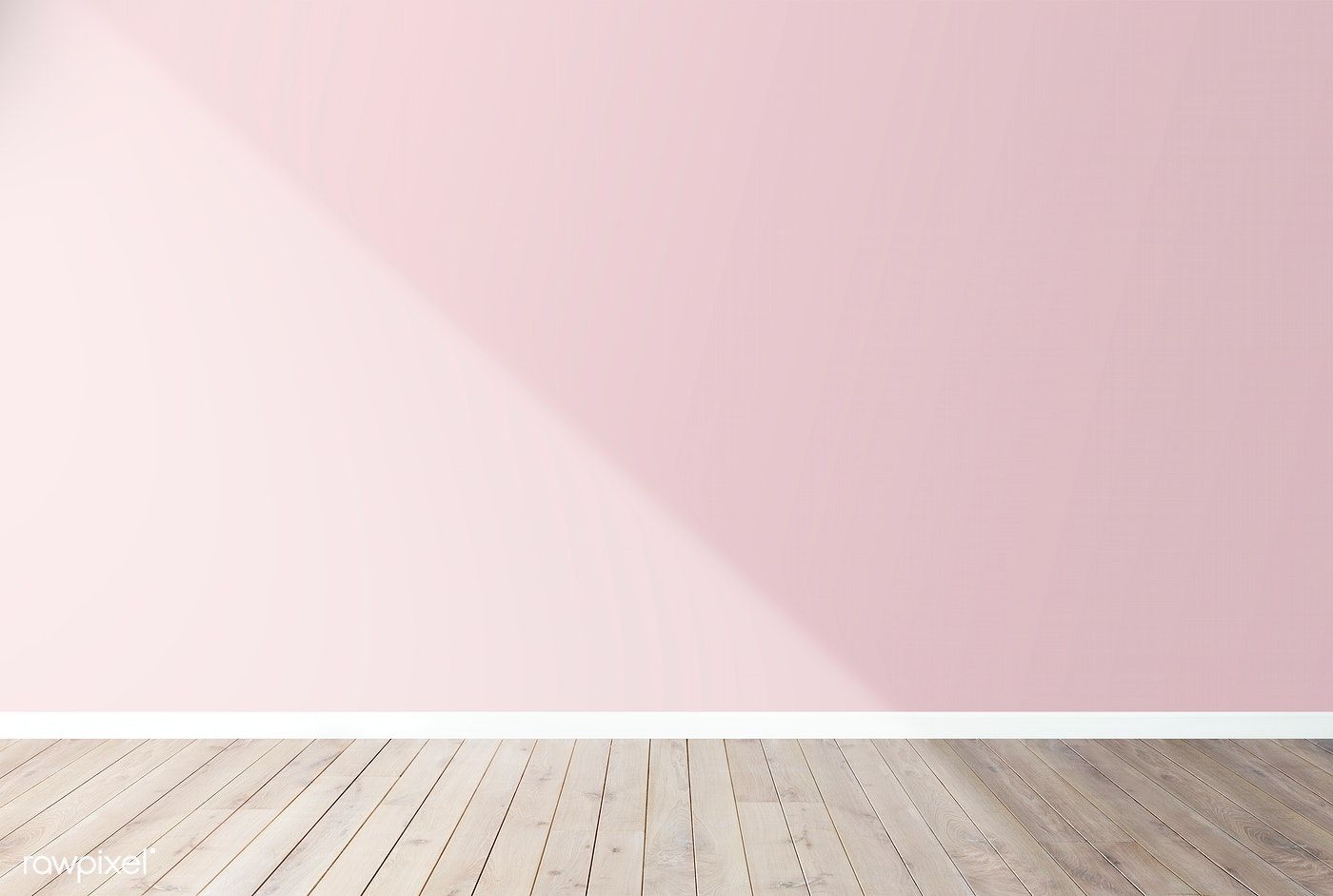 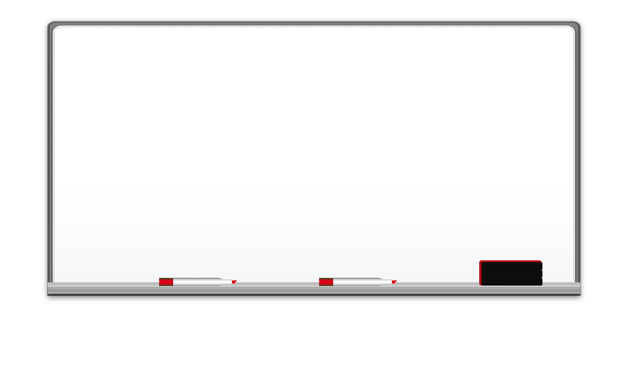 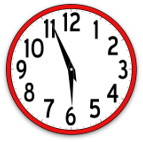 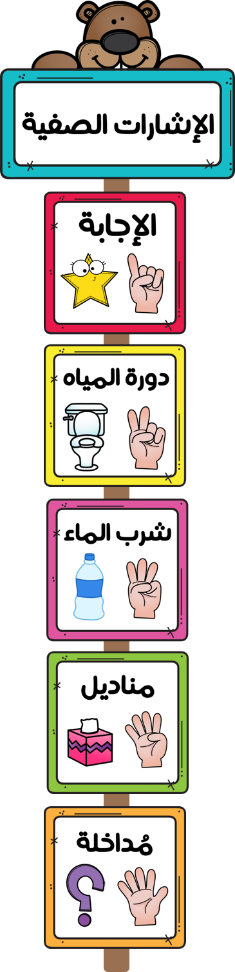 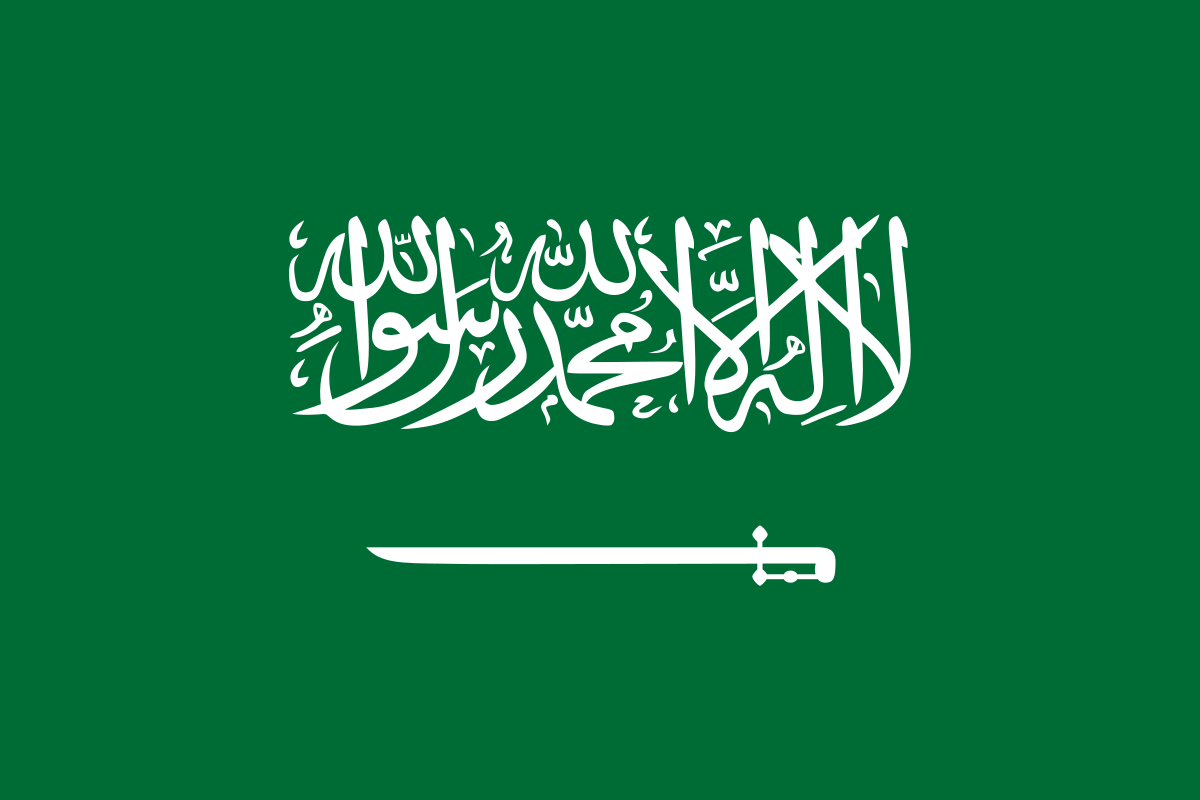 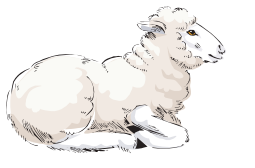 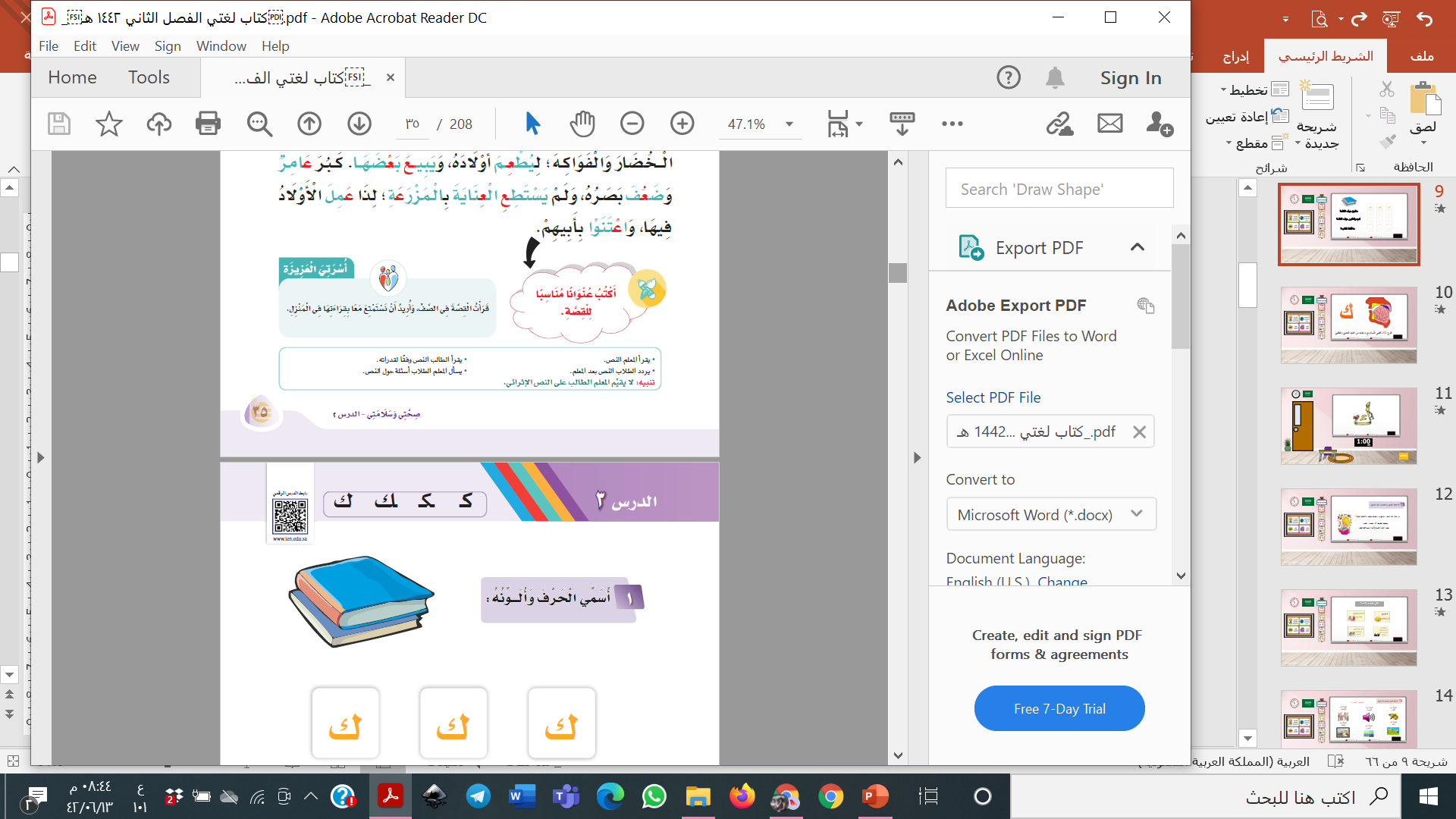 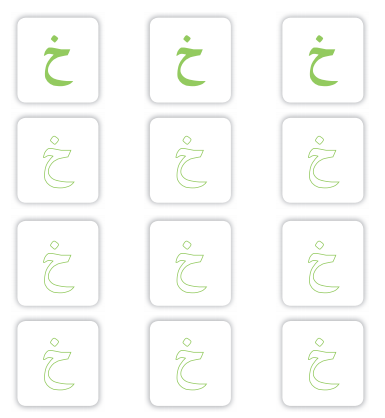 مالون حرف الخاء؟
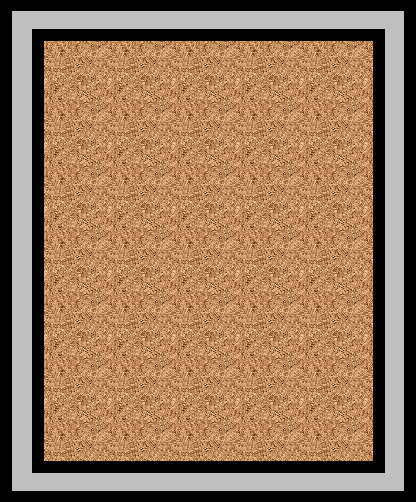 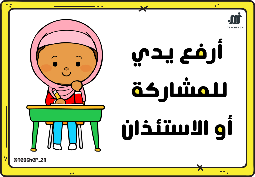 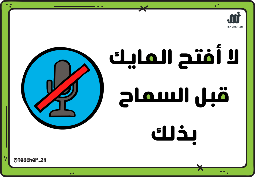 كم مرة تكرر حرف الخاء؟
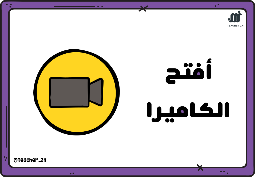 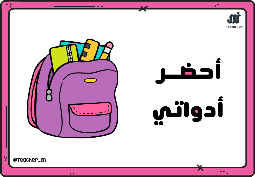 ماذا أعرف عن الخروف؟
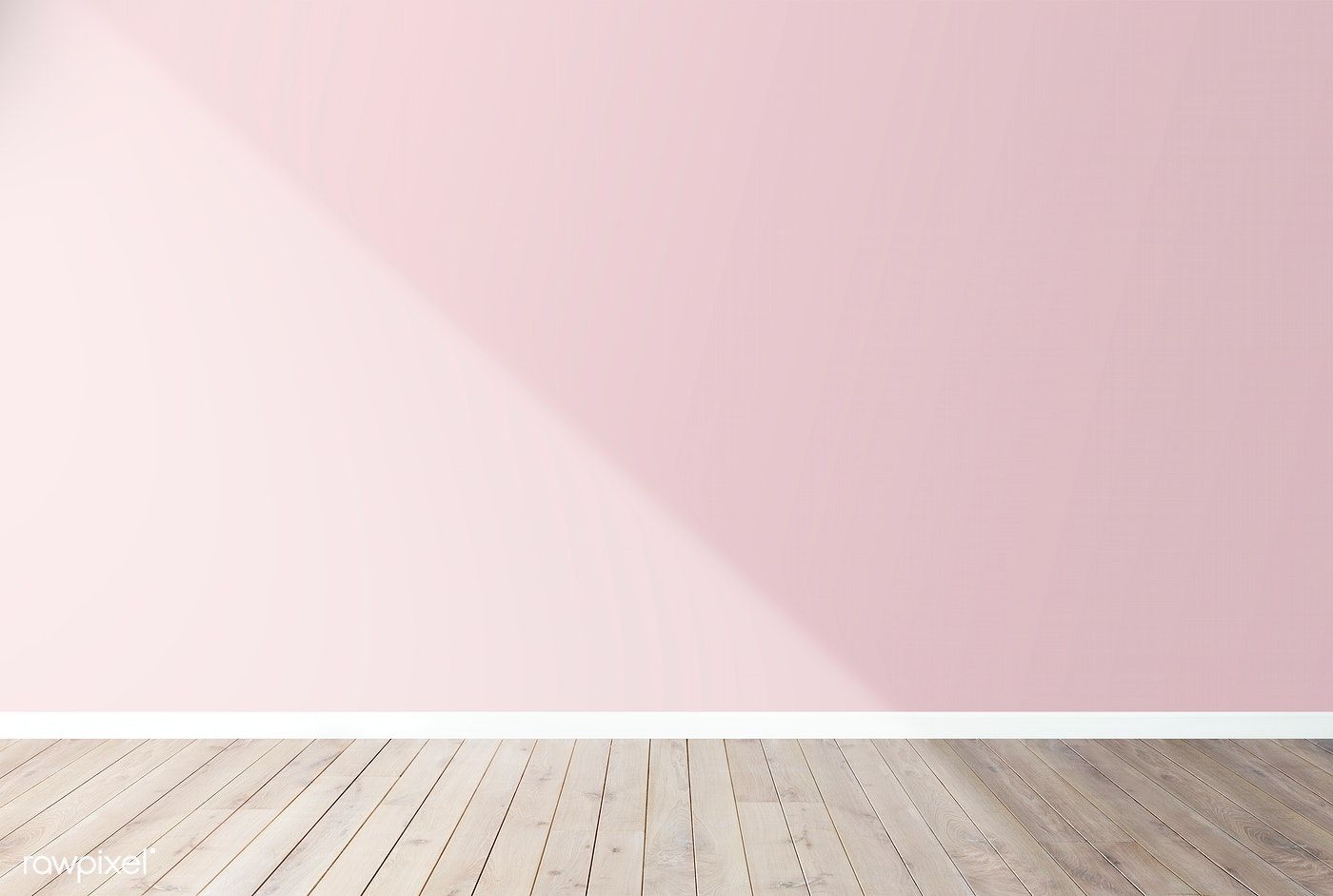 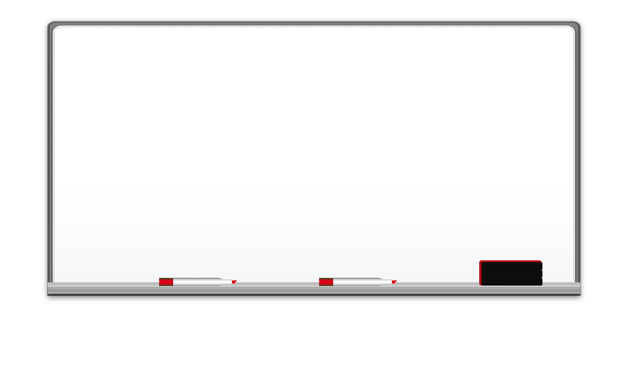 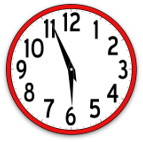 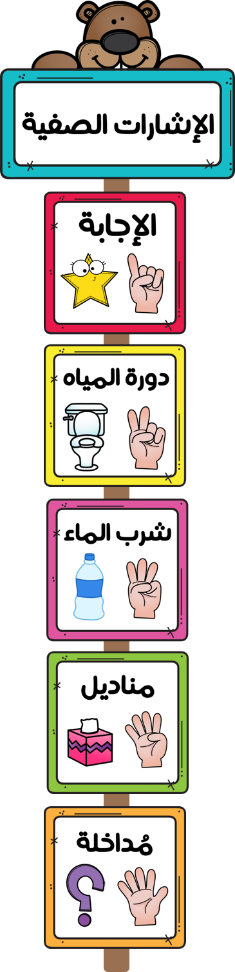 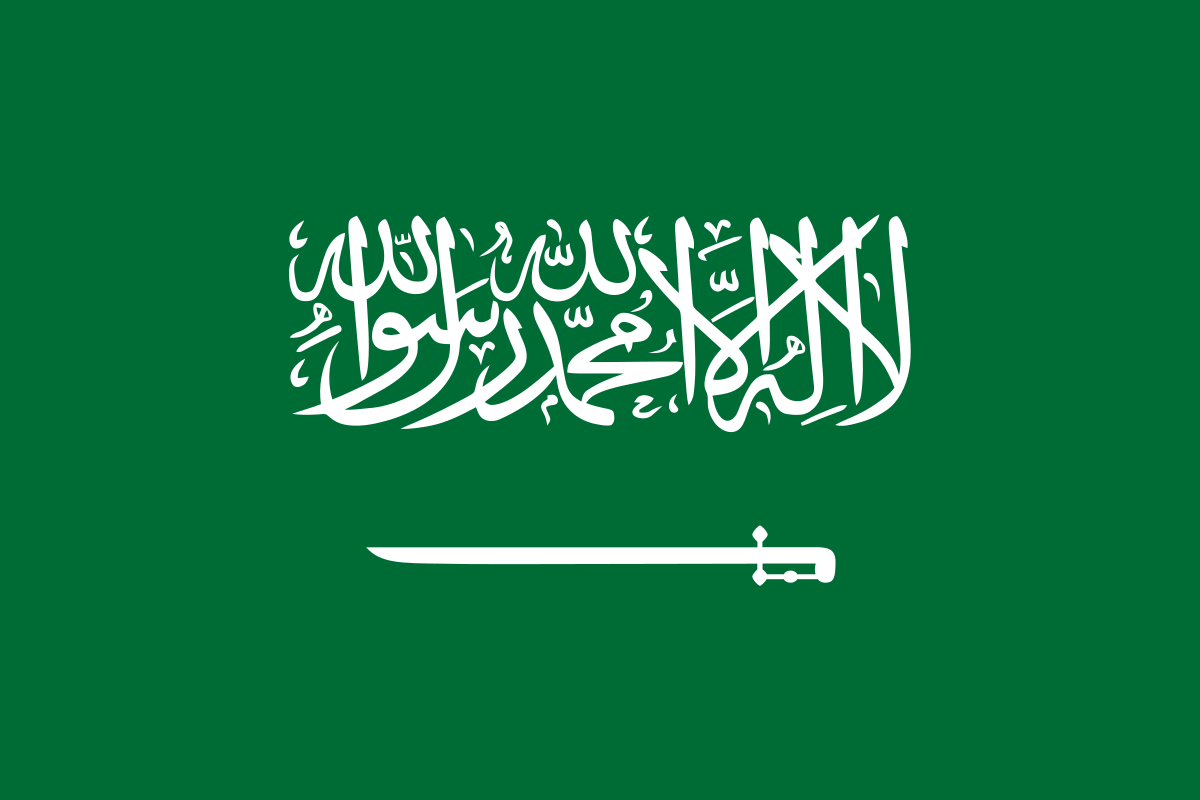 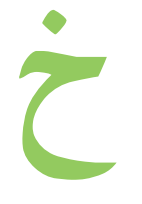 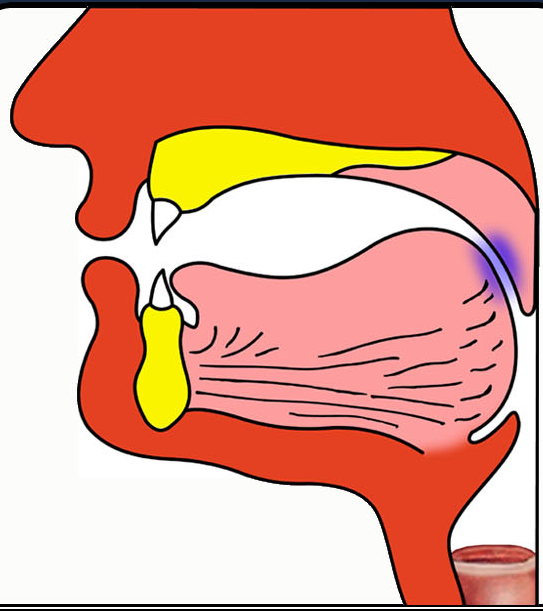 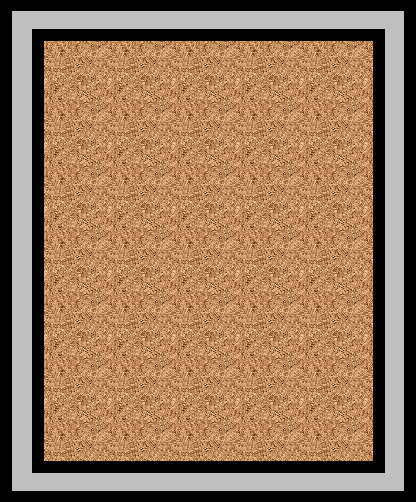 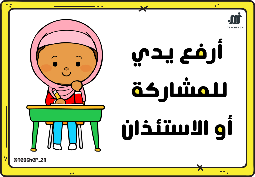 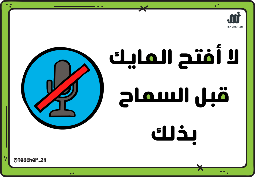 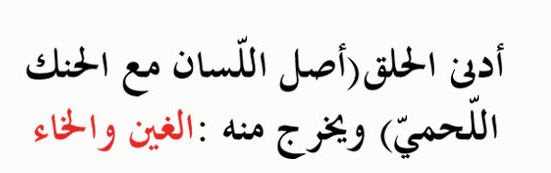 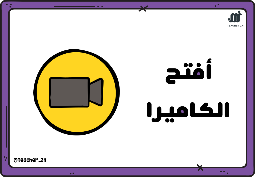 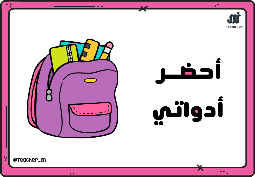 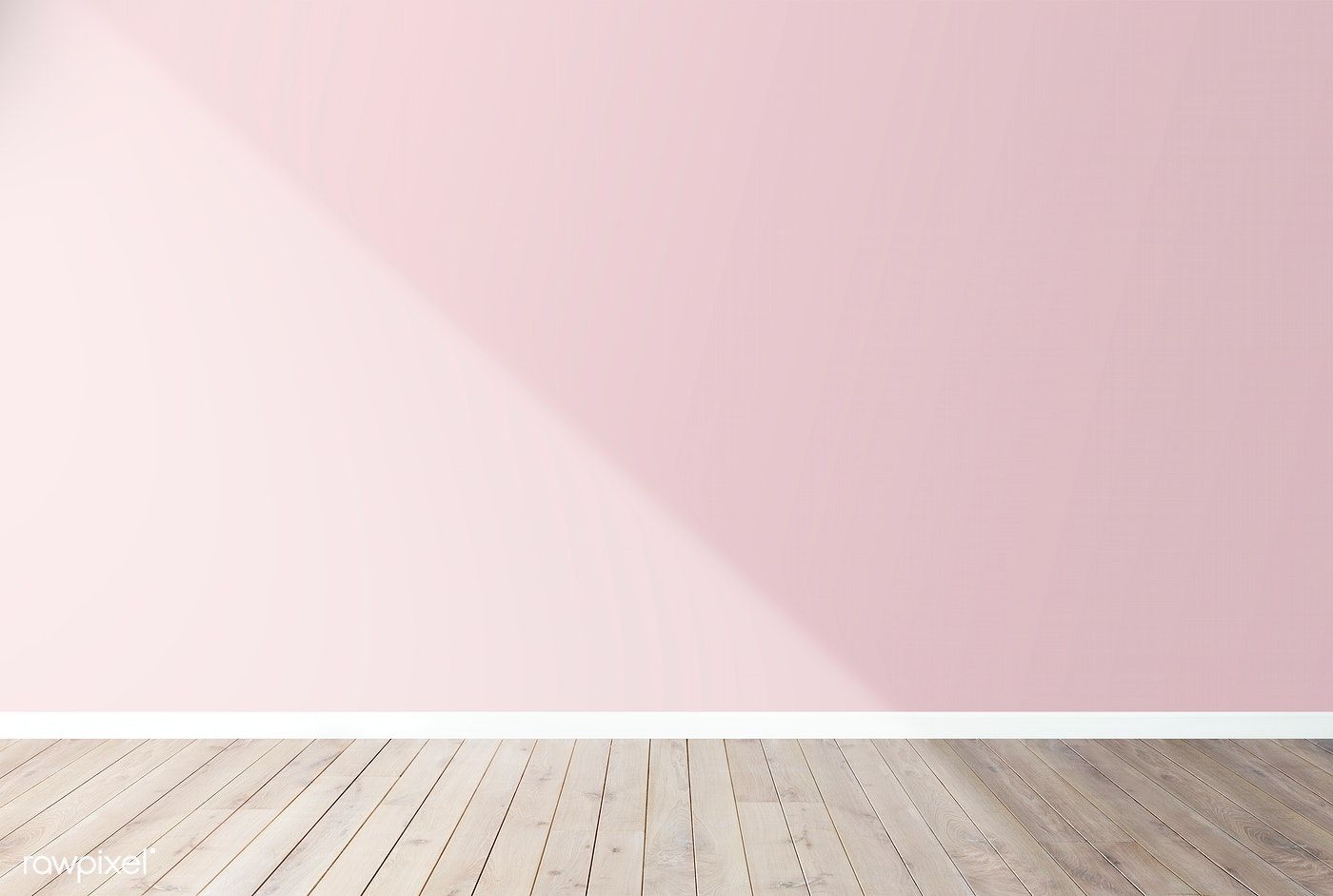 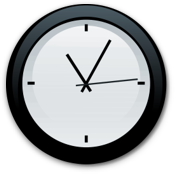 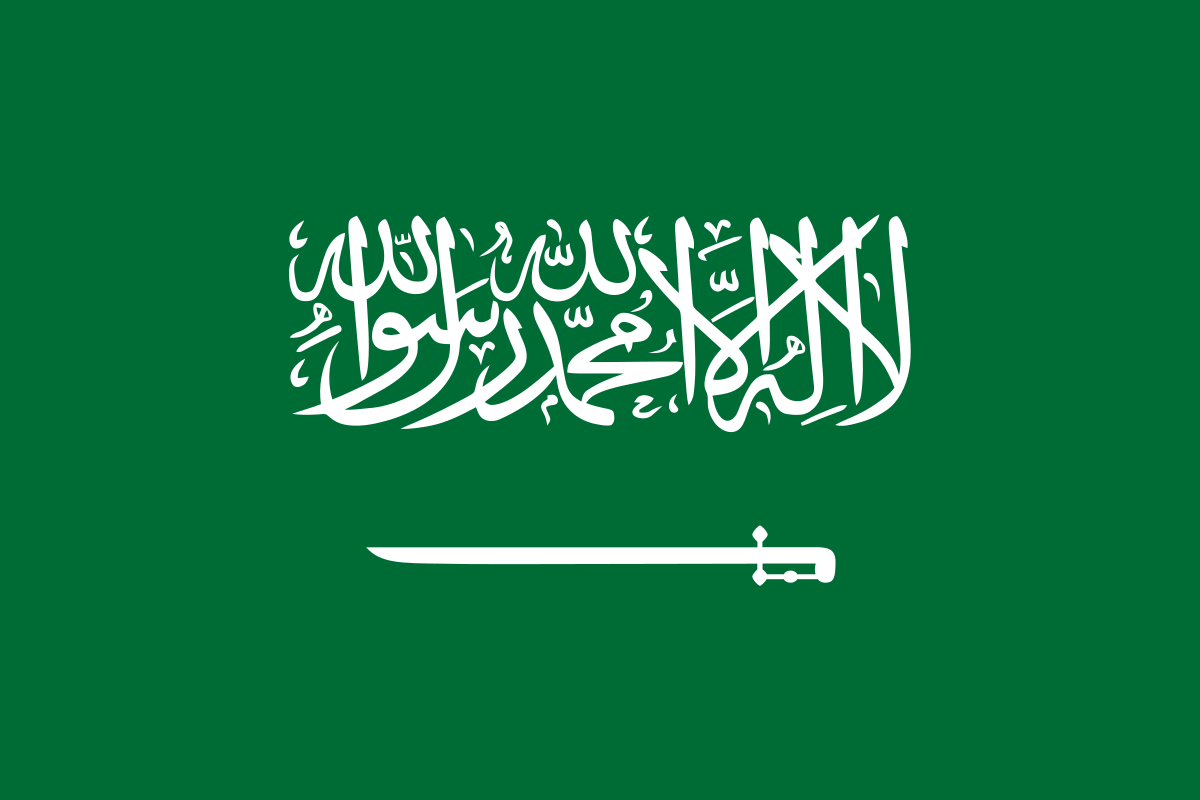 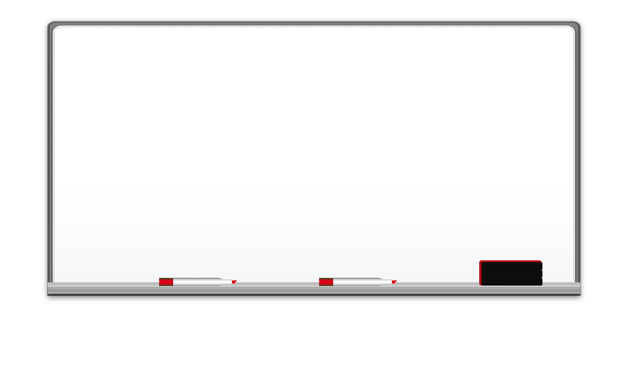 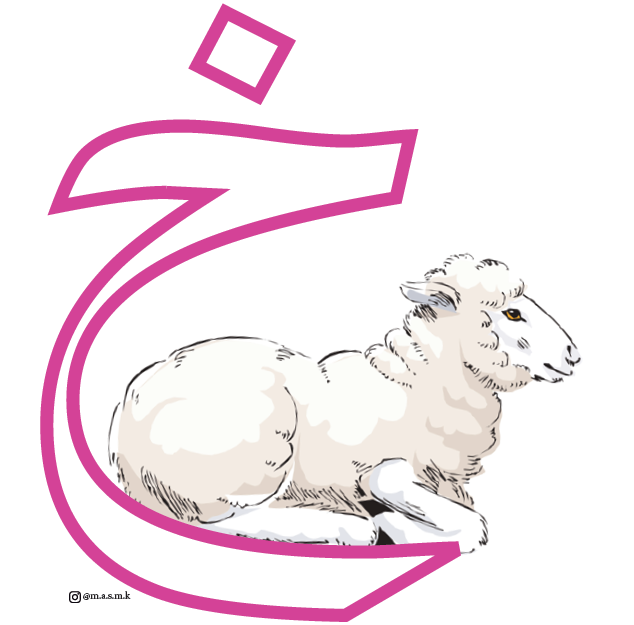 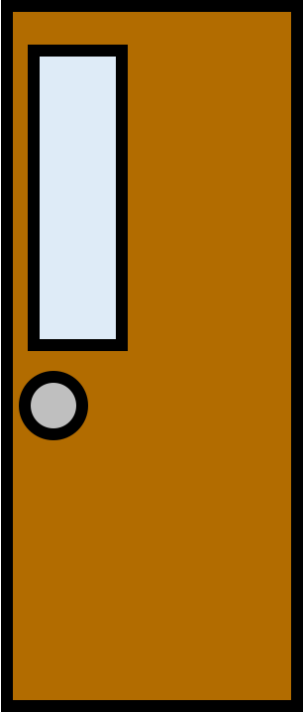 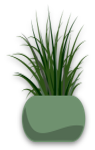 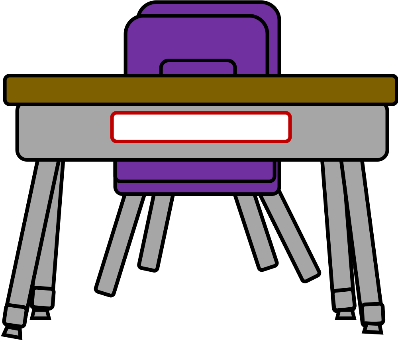 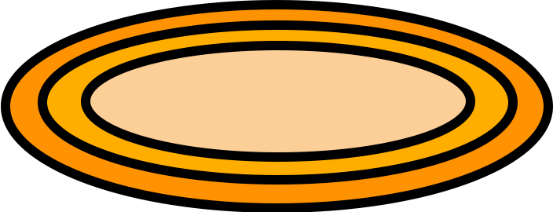 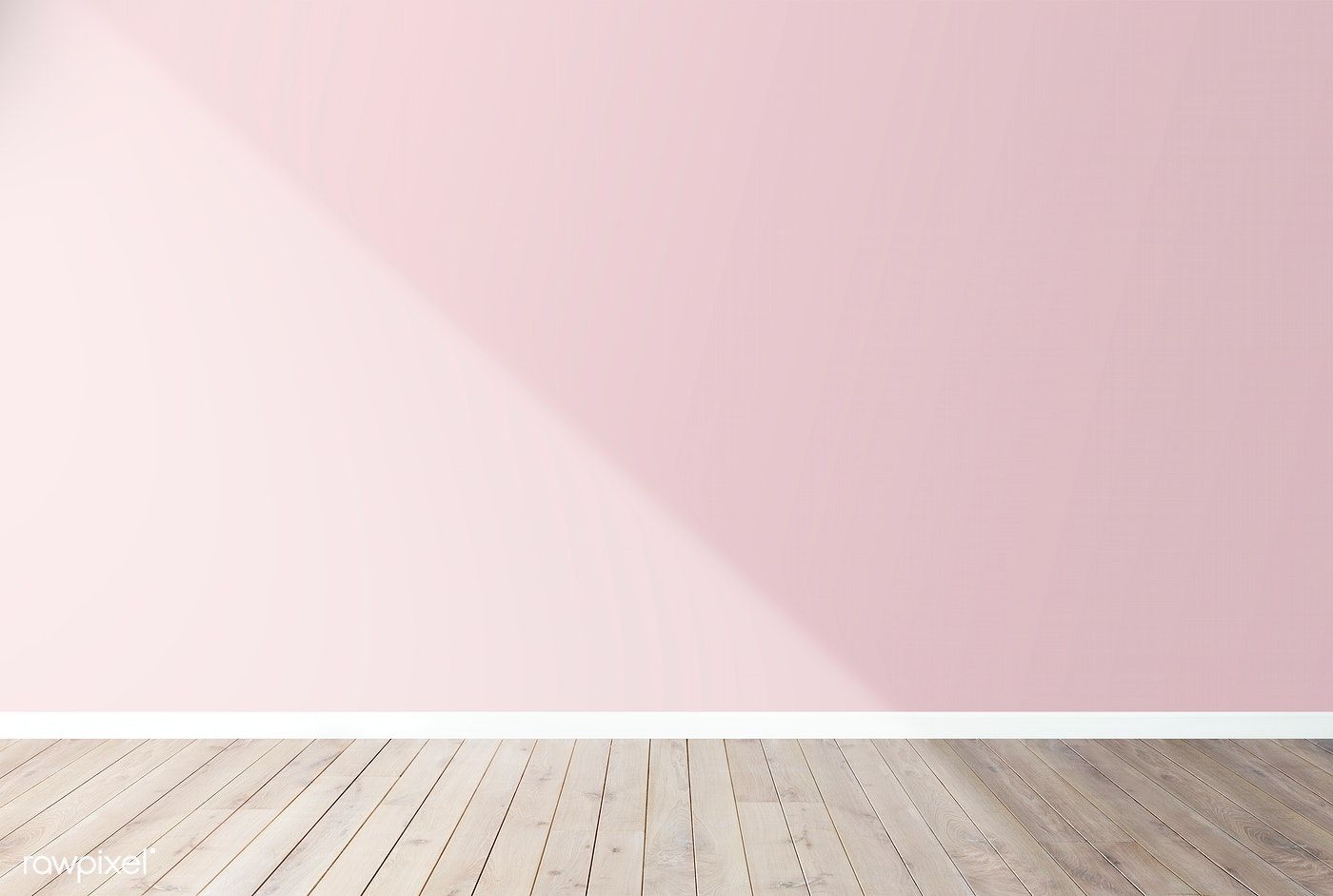 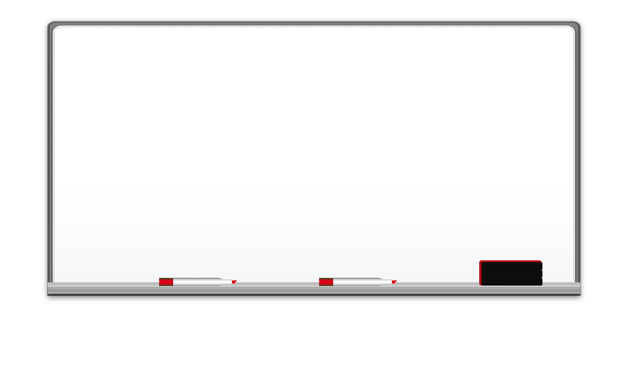 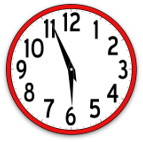 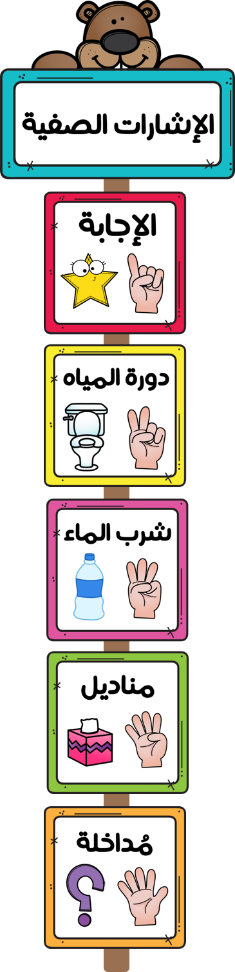 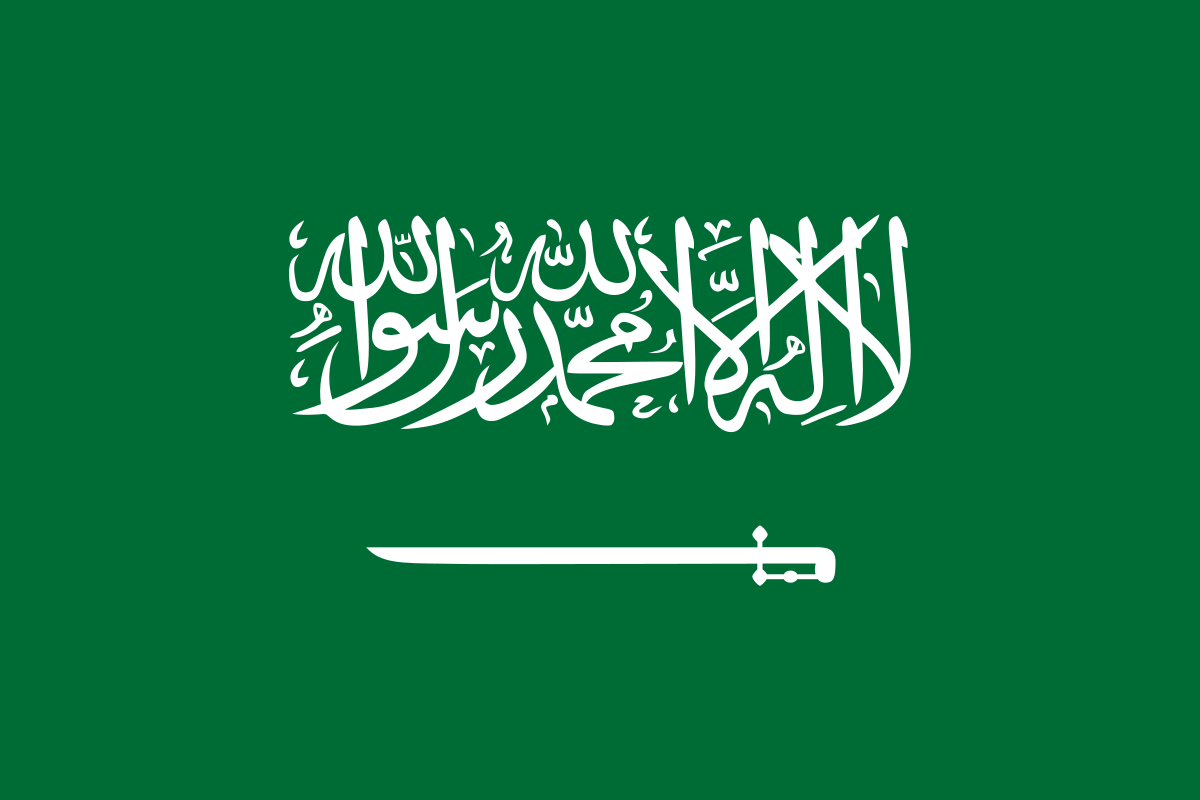 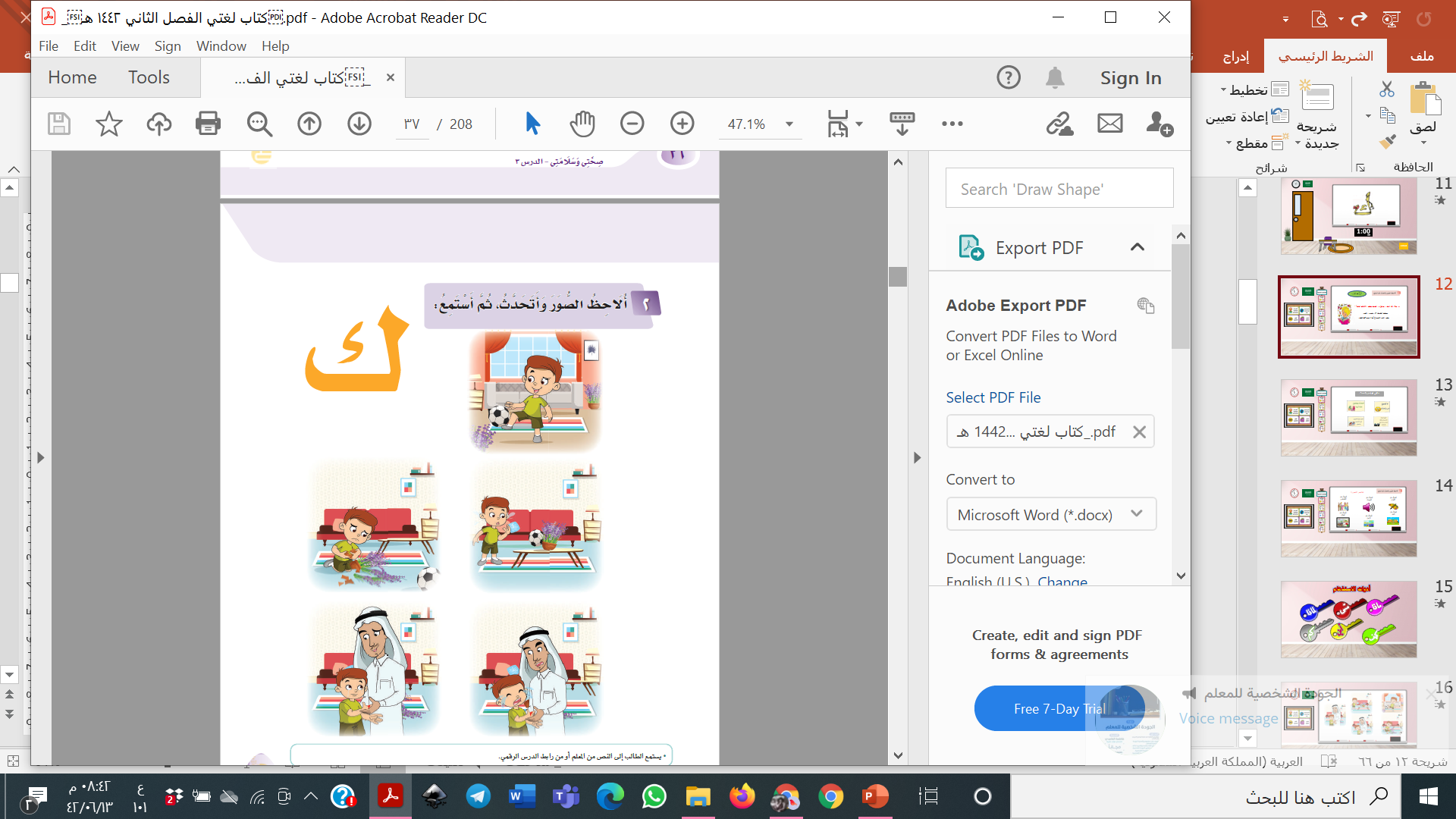 من خلال هذا المكون يتوقع من التلميذ تحقيق الأهداف التالية :

- تتحدث التلميذة عن مضمون الصور.
    - تطبق آداب الاستماع أثناء استماعها للنص.
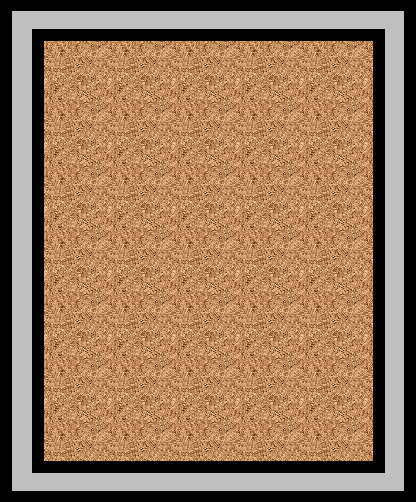 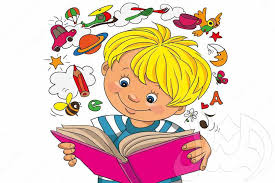 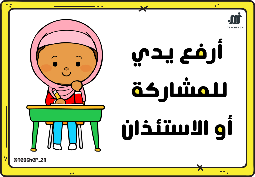 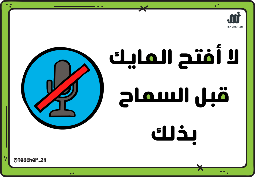 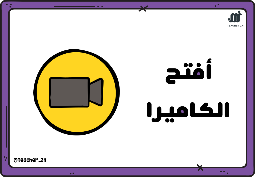 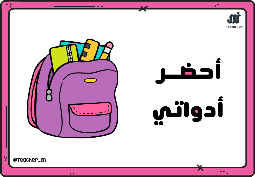 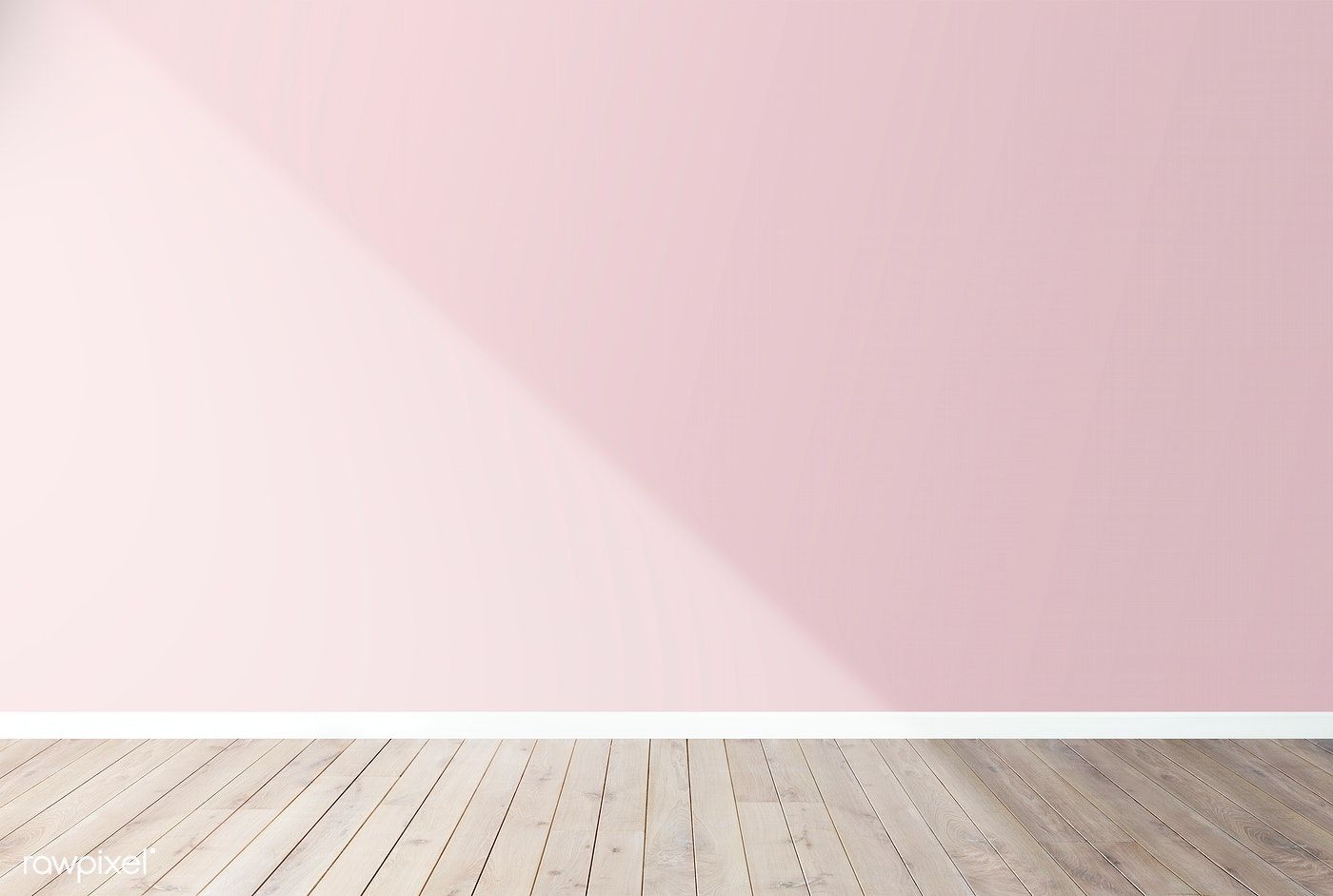 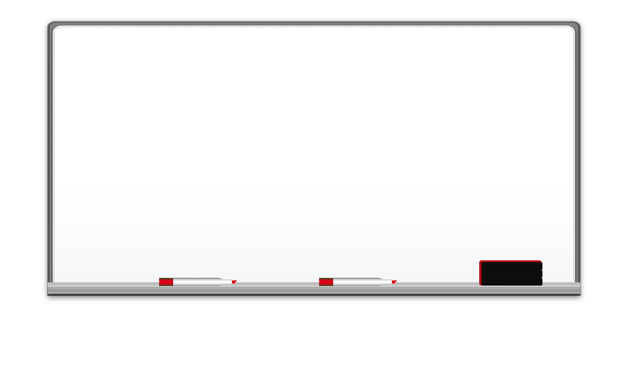 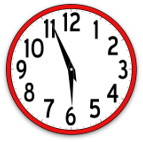 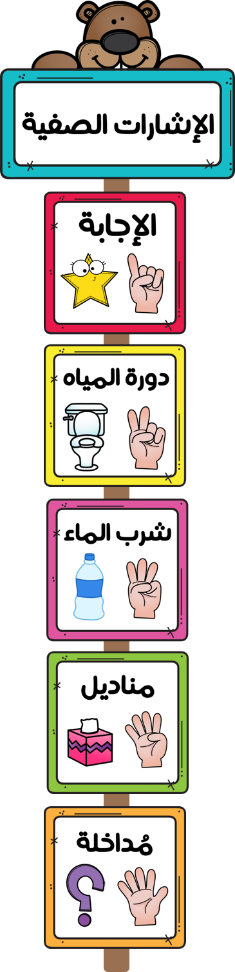 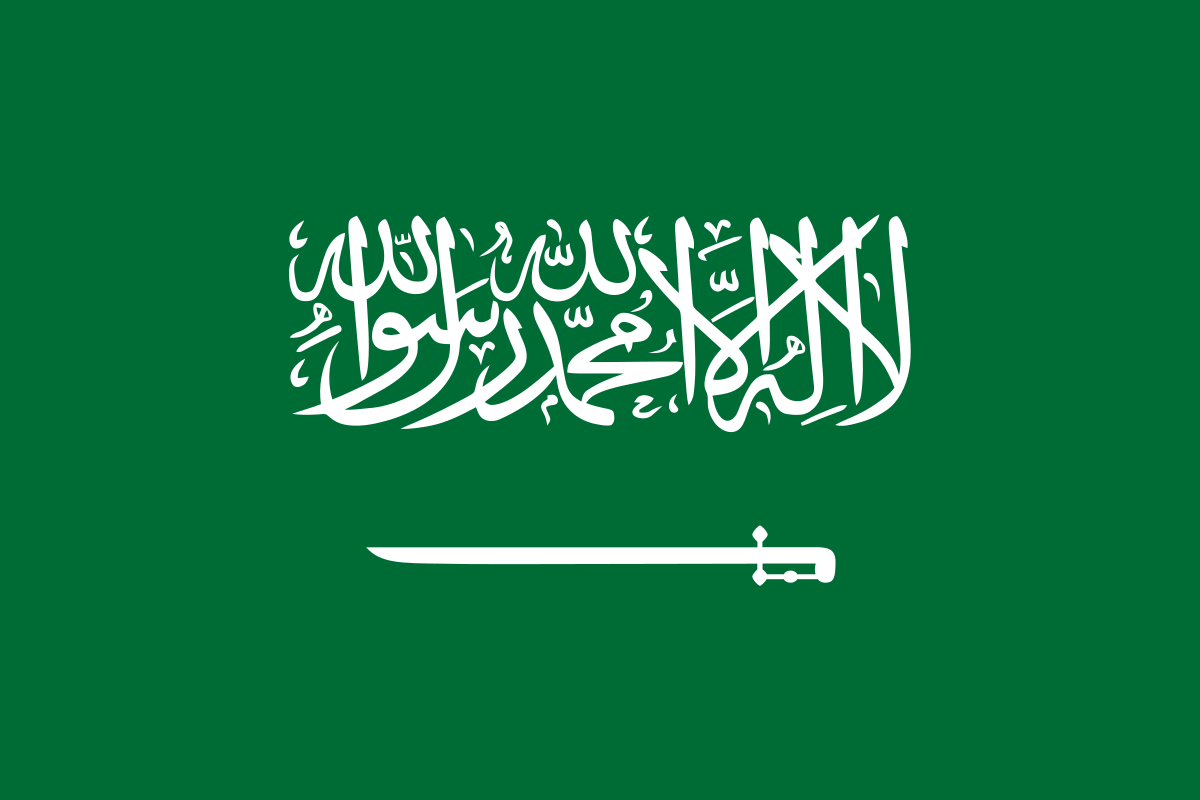 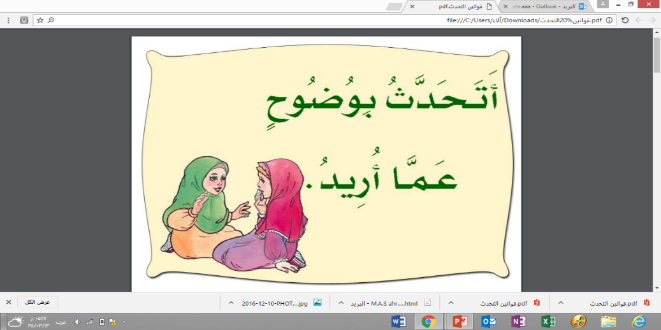 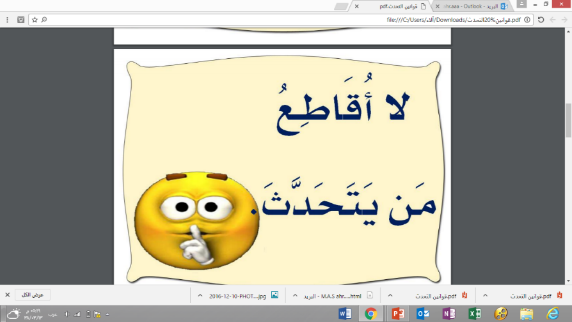 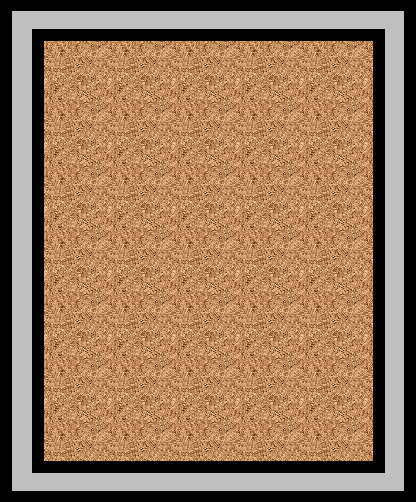 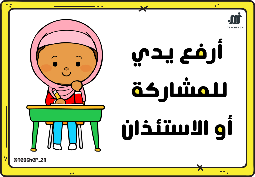 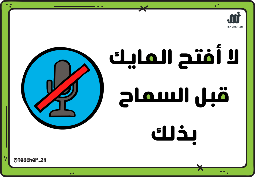 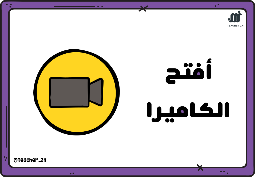 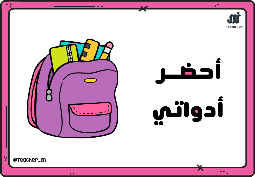 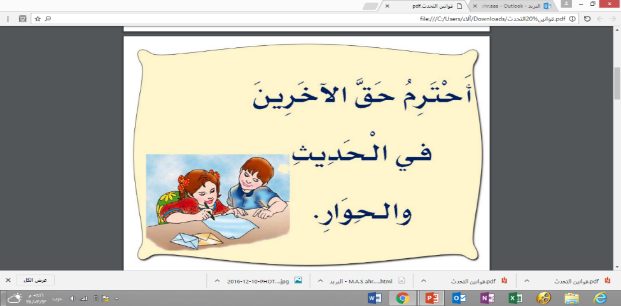 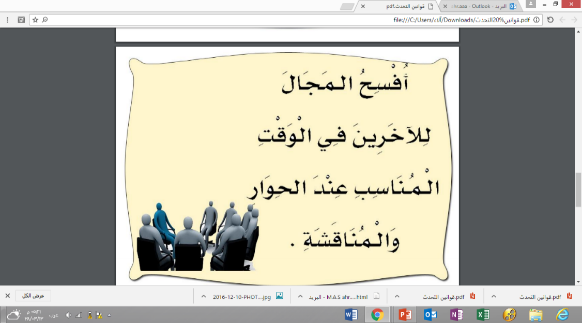 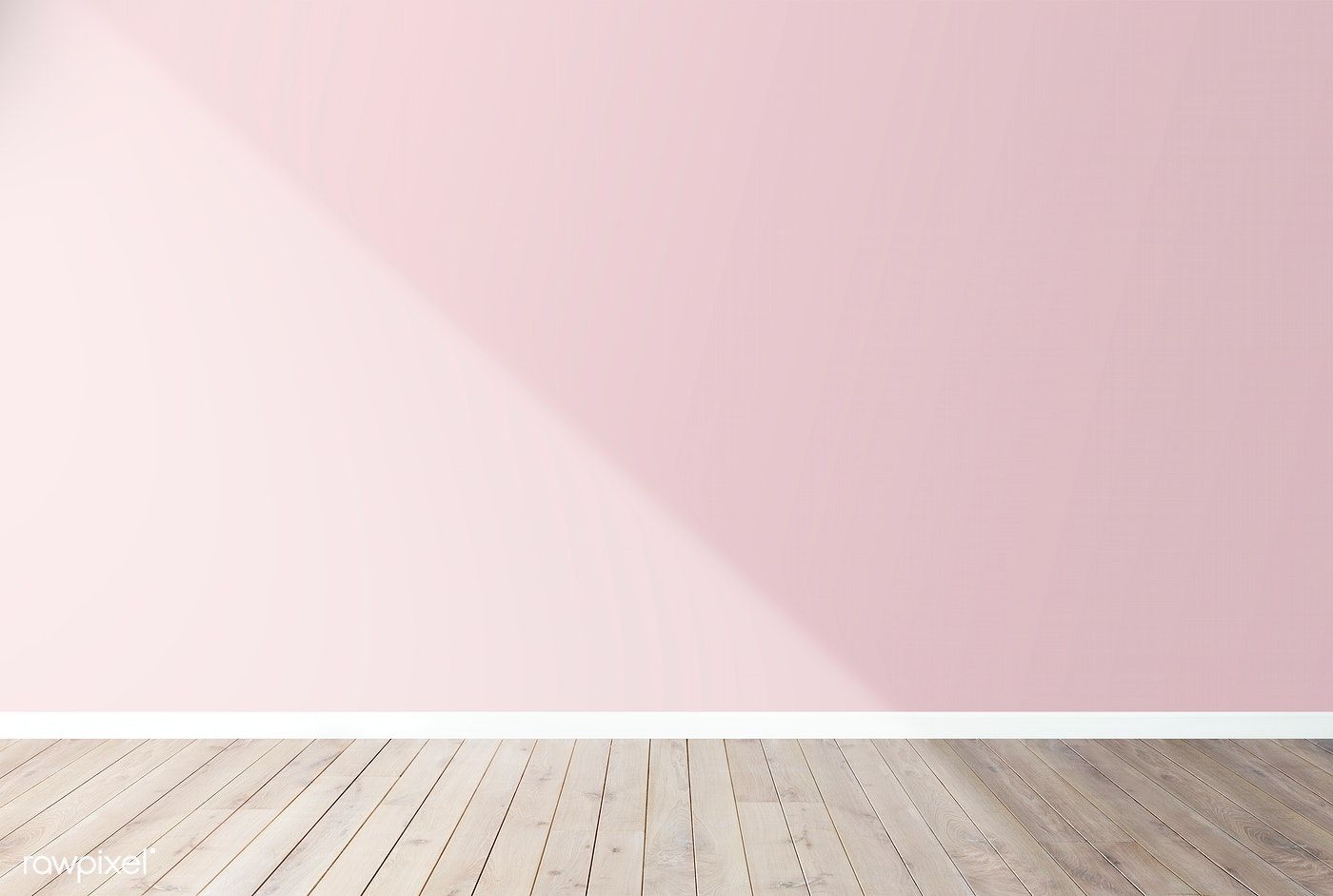 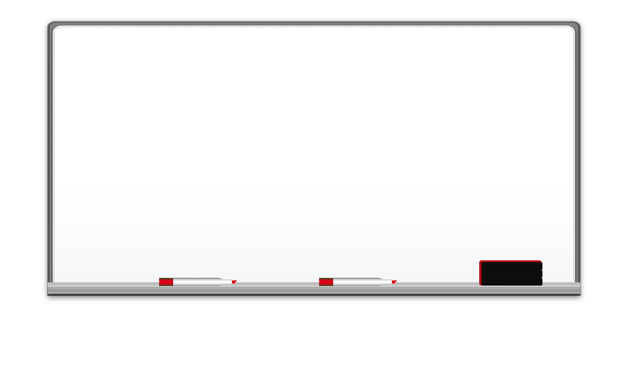 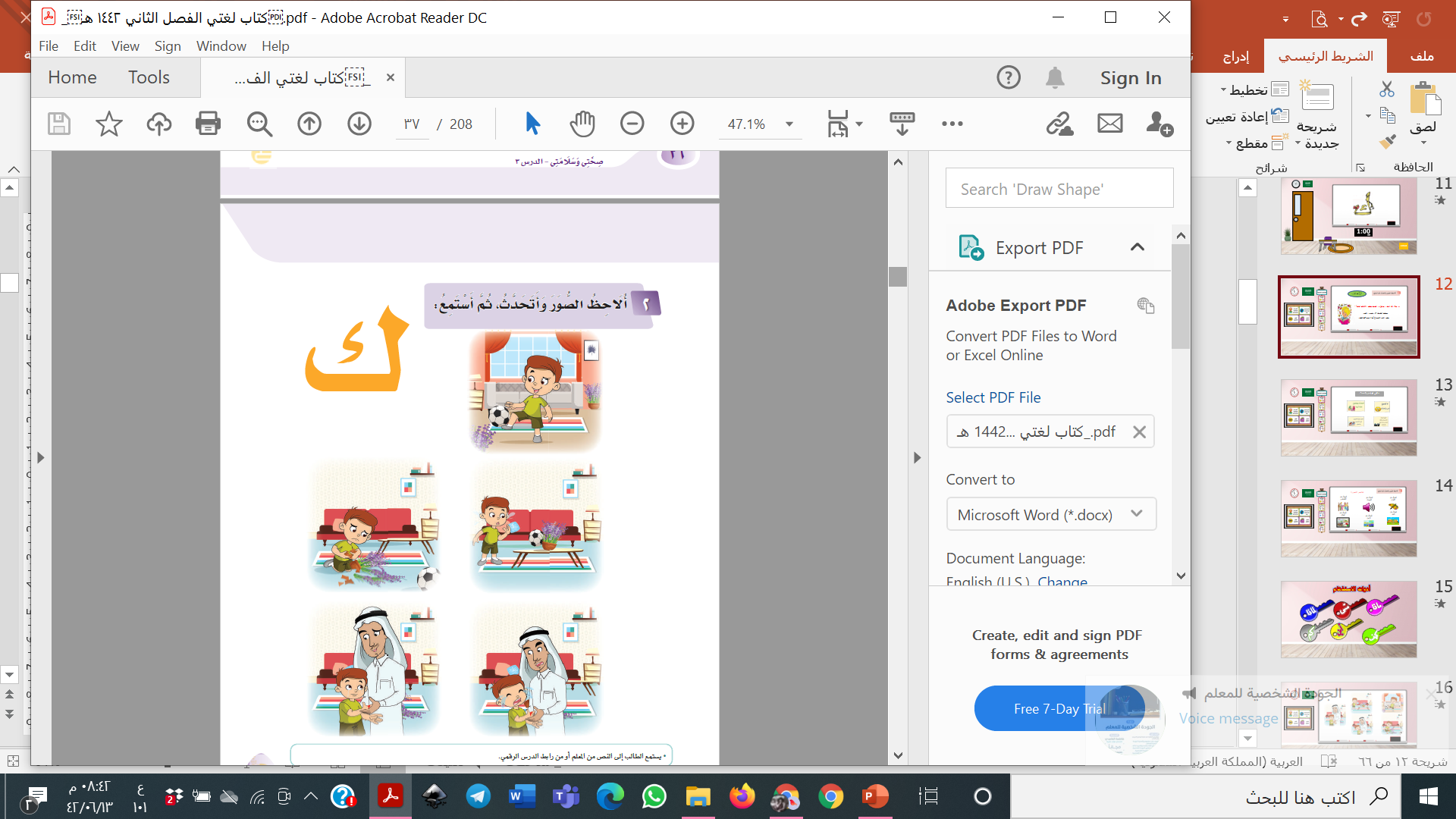 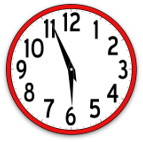 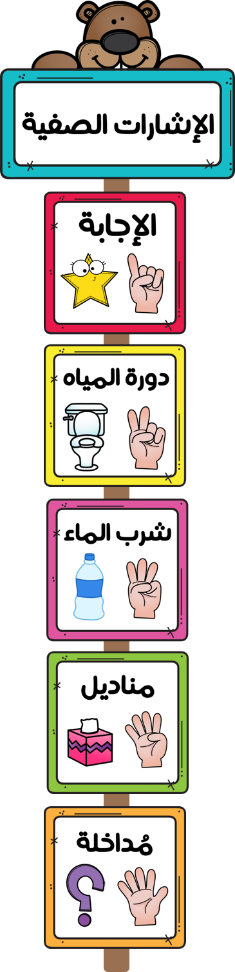 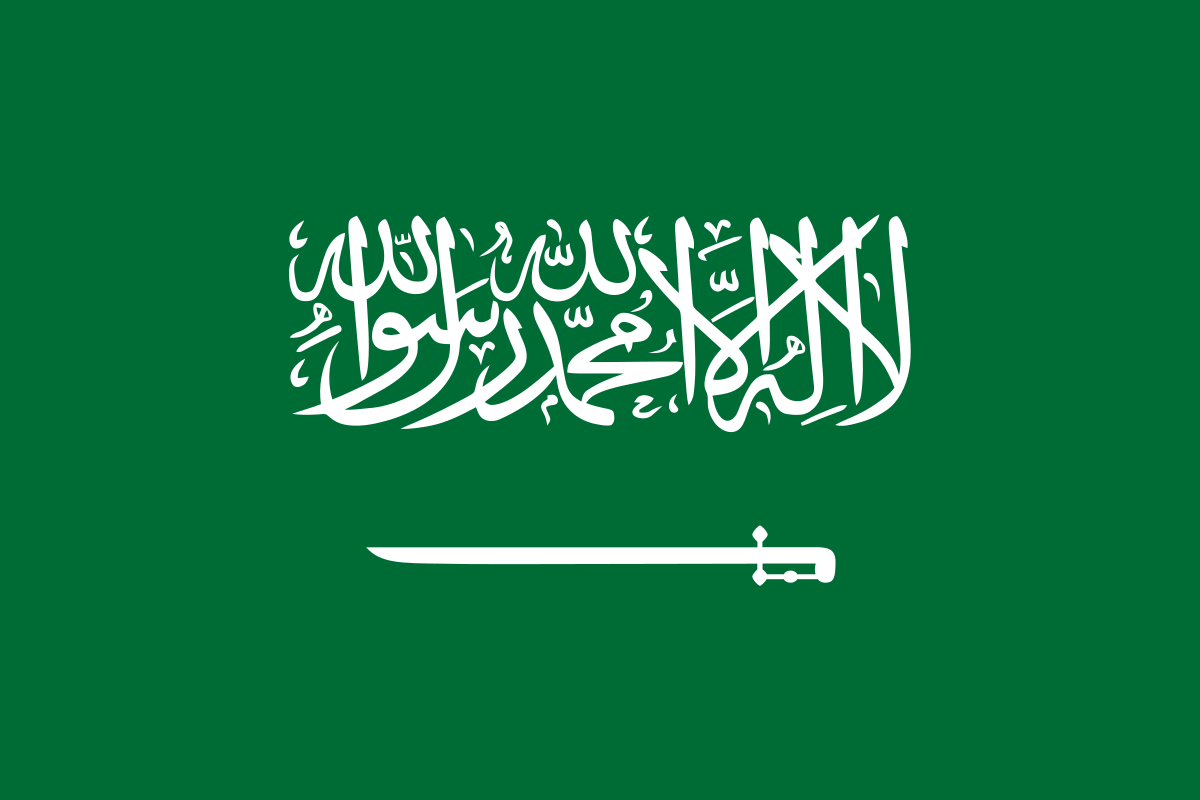 عناصر الصورة
للسؤال عن الأشخاص
للسؤال عن الصوت
للسؤال عن الألوان
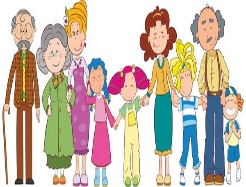 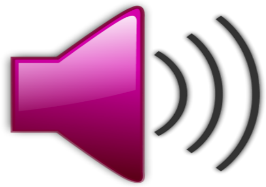 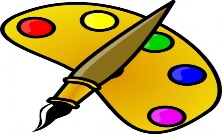 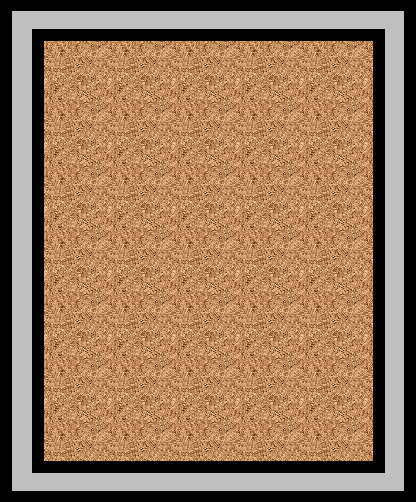 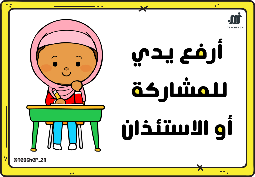 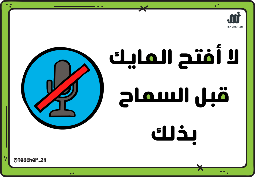 للسؤال عن العدد
للسؤال عن المكان
للسؤال عن الزمن
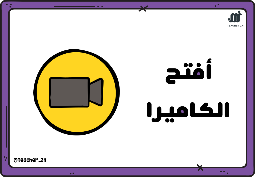 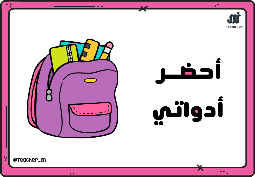 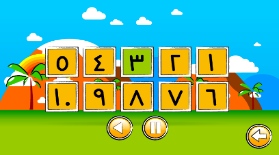 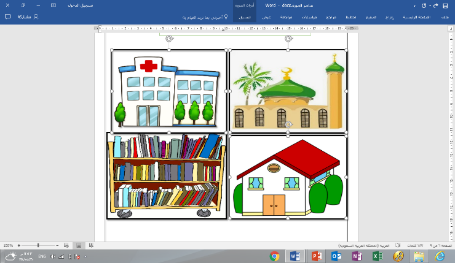 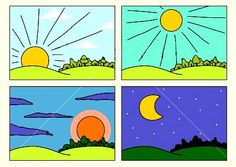 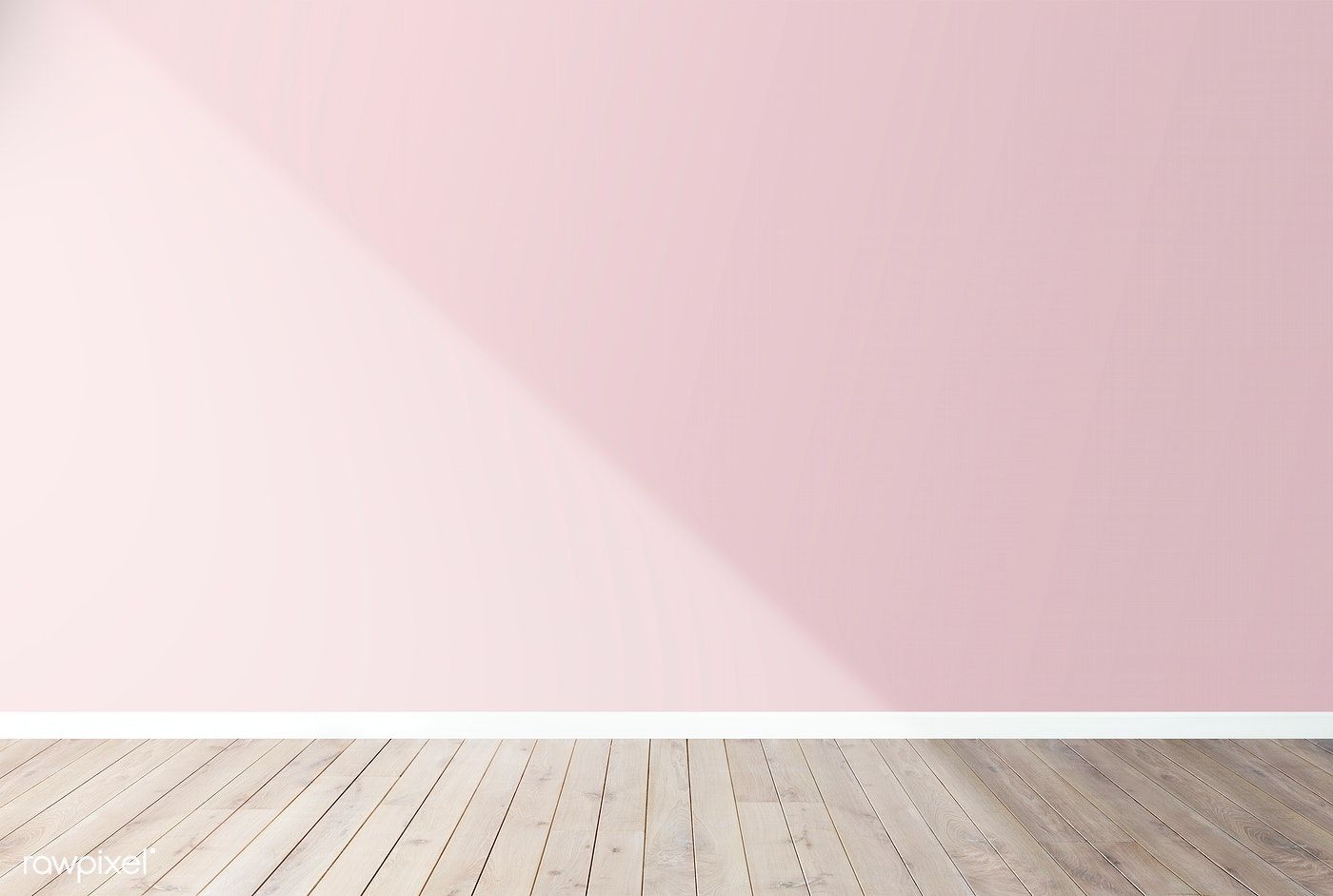 أدوات الاستفهام
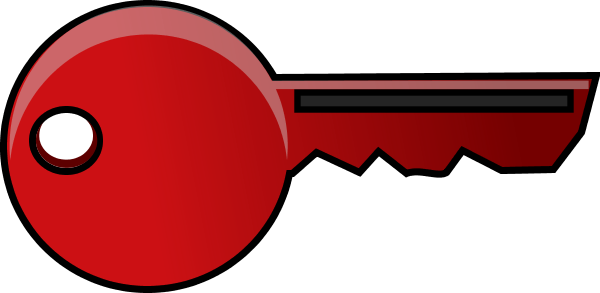 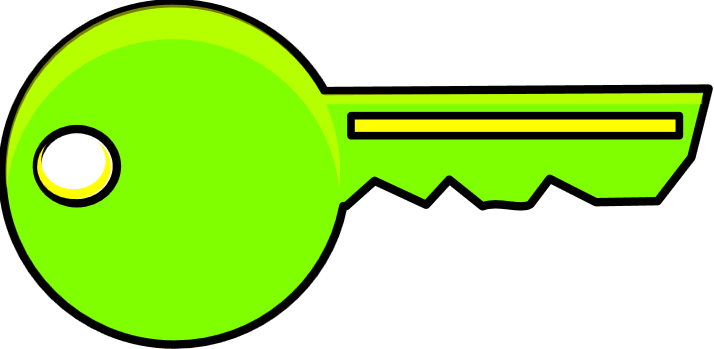 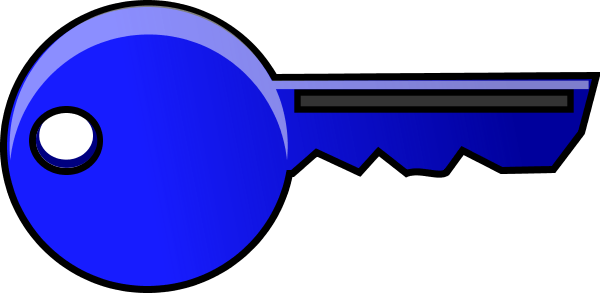 متى
لماذا
كيف
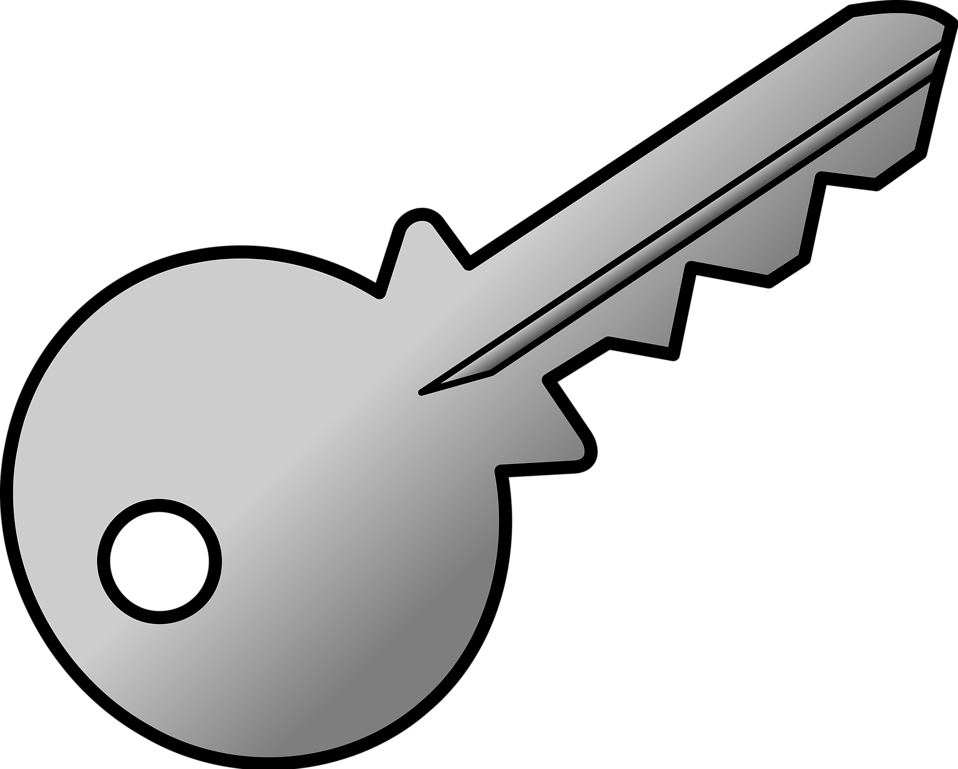 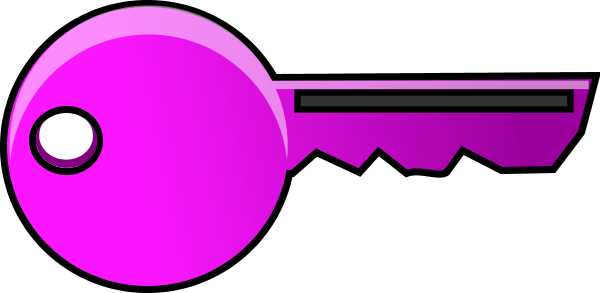 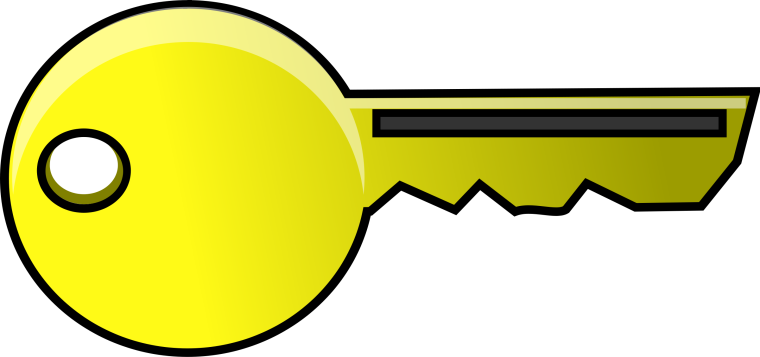 ماذا
كم
أين
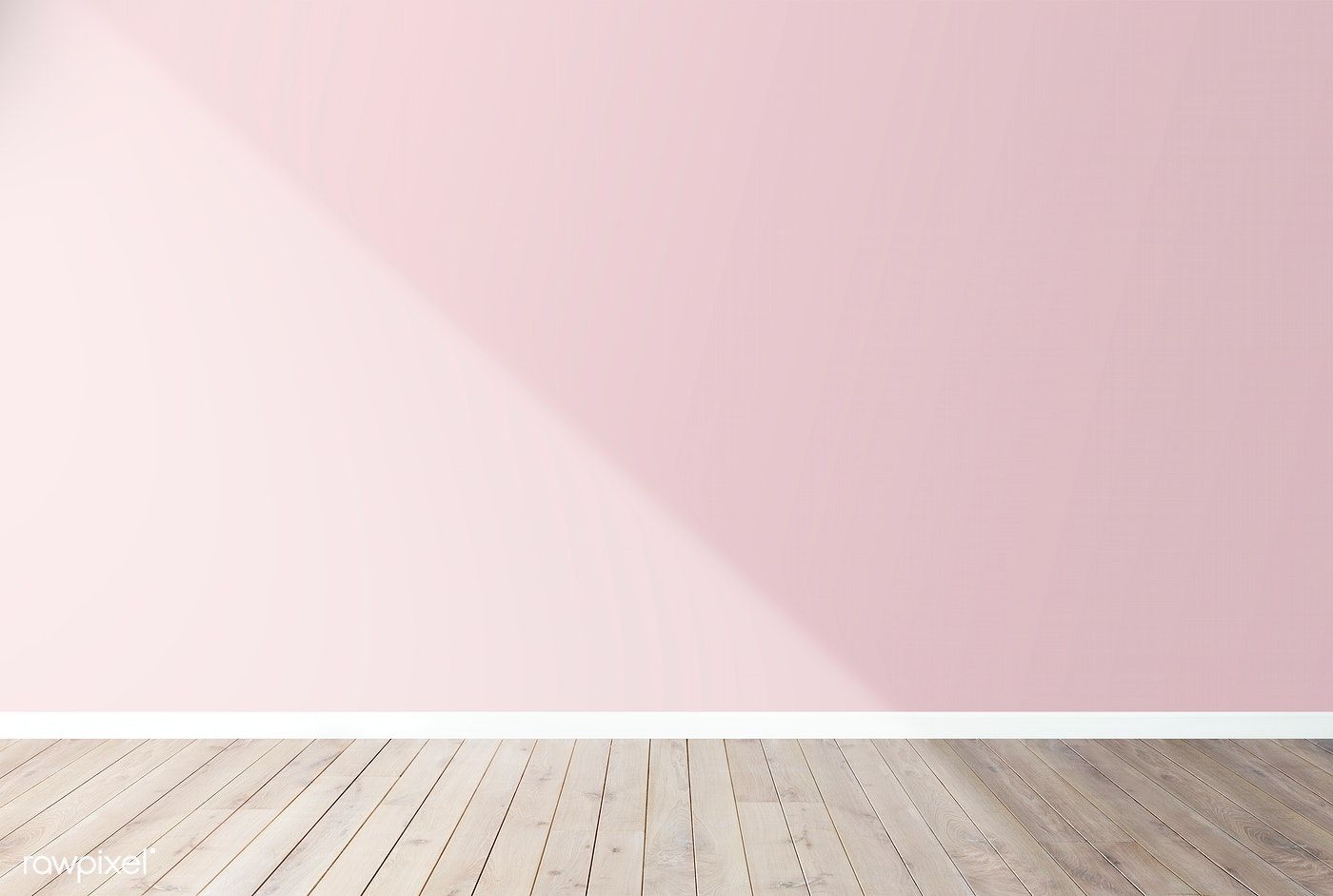 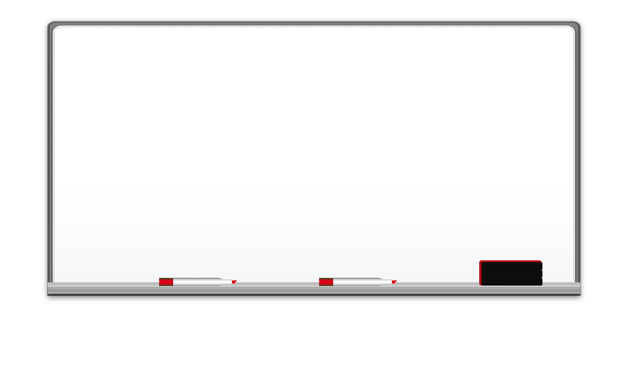 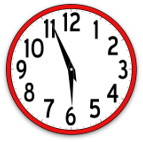 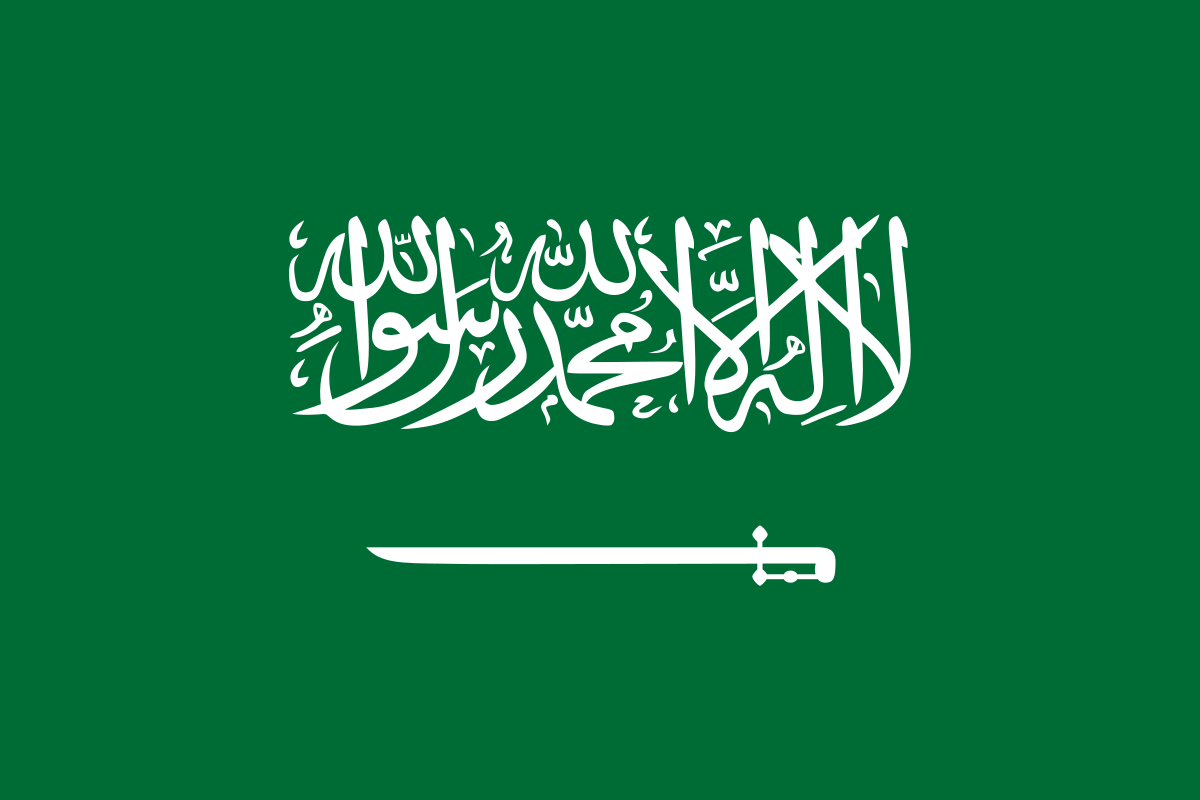 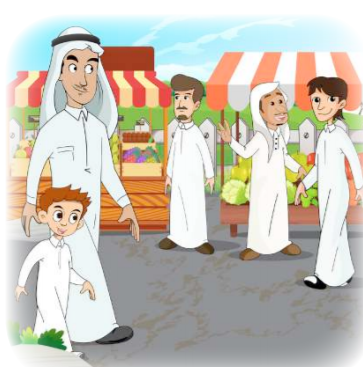 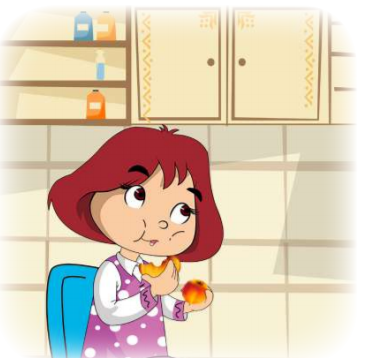 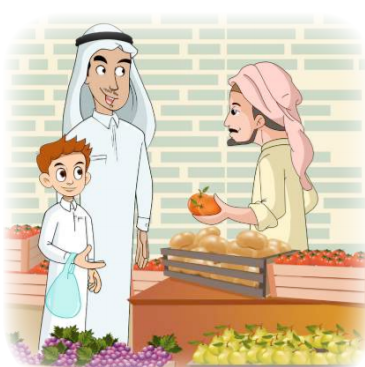 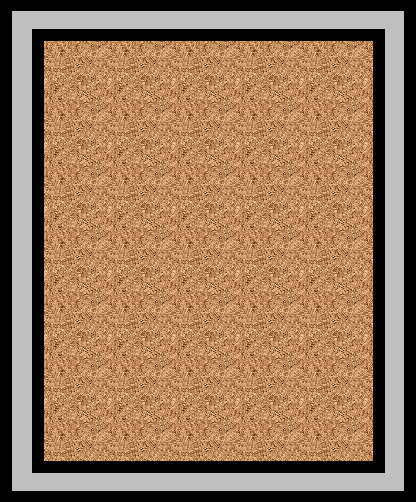 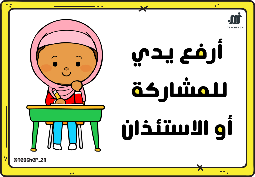 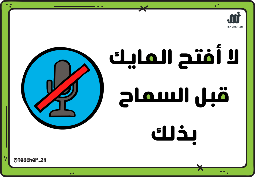 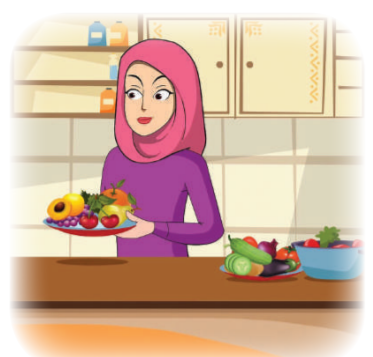 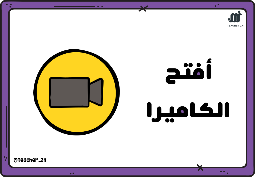 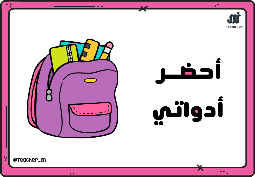 15
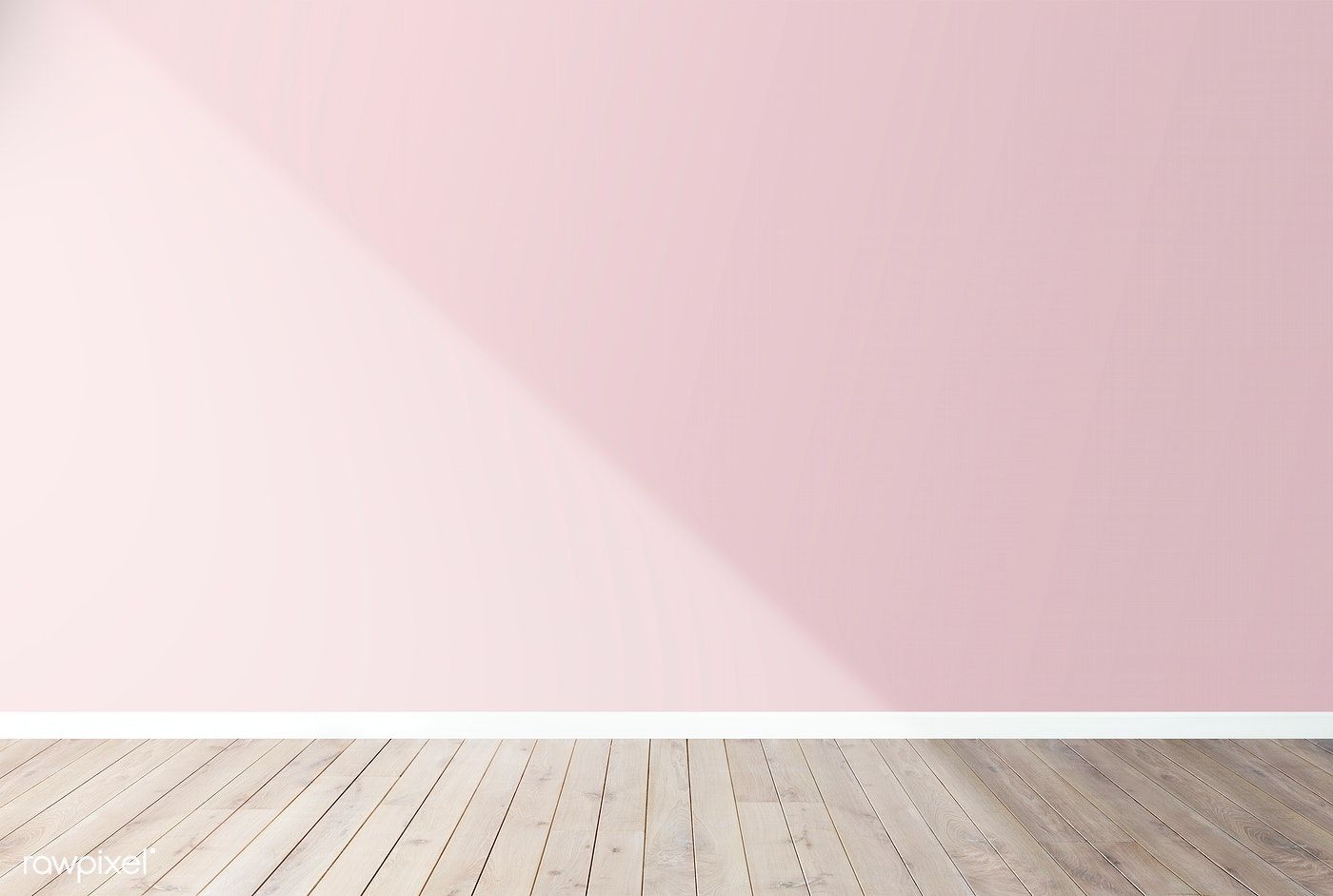 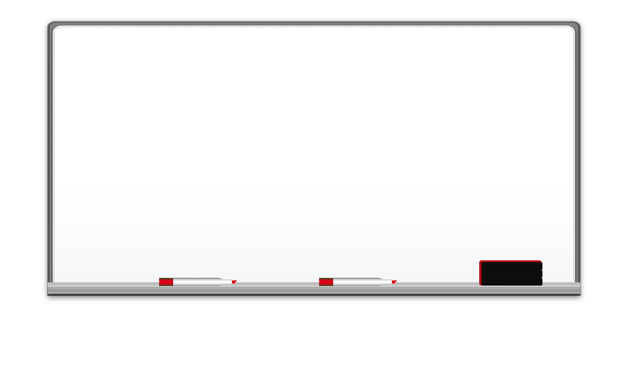 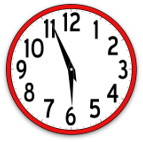 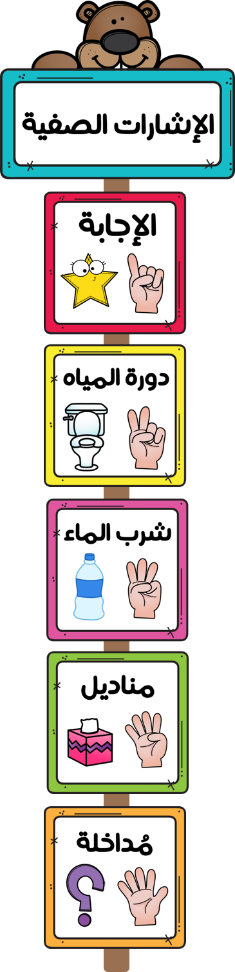 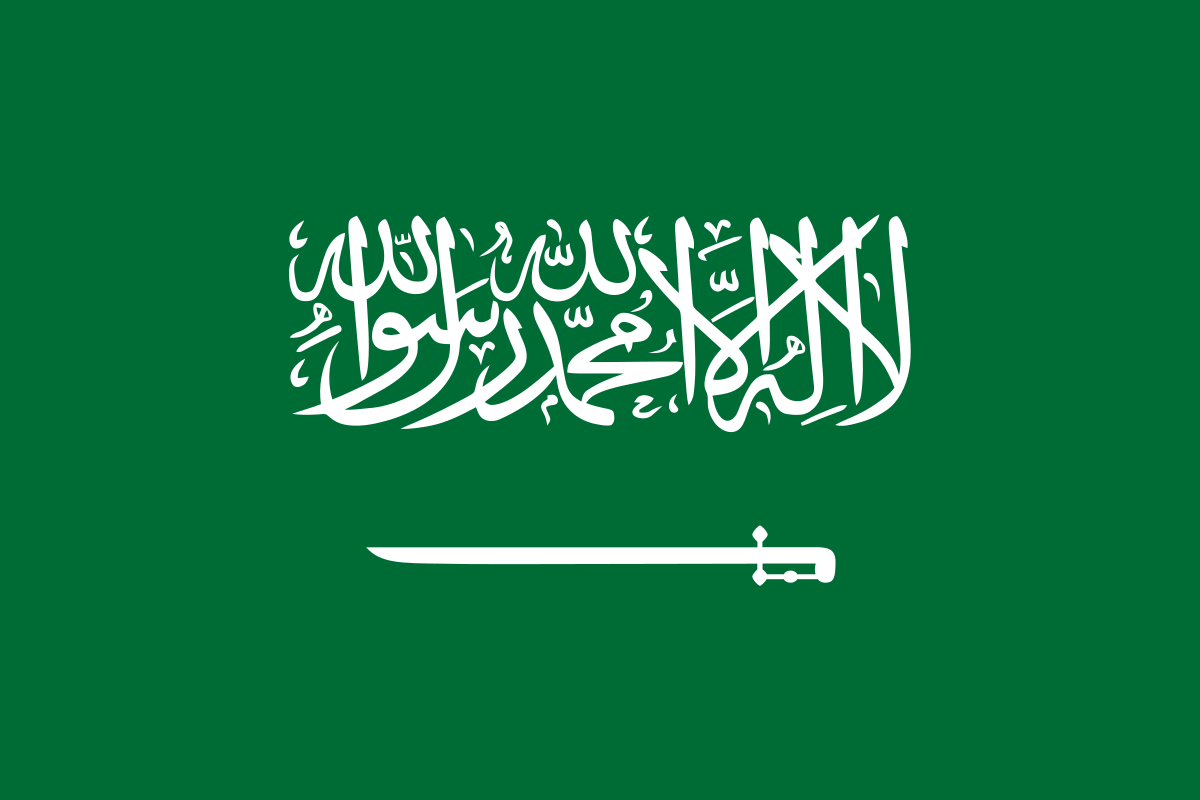 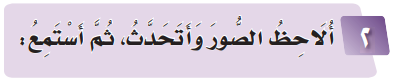 كم عدد الأشخاص في الصورة؟
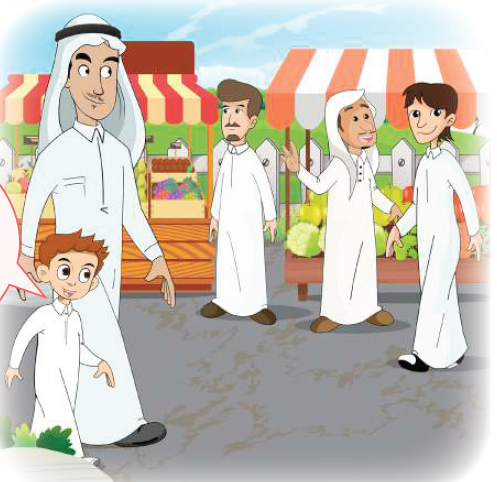 أين يقف فواز ووالده؟
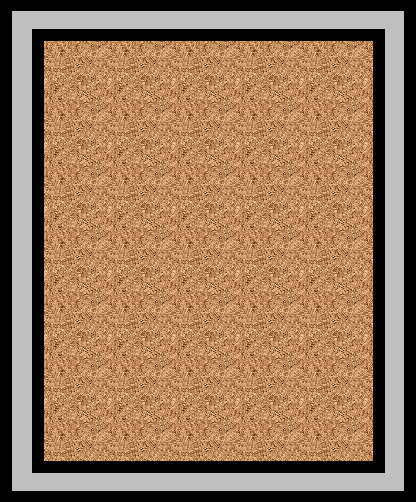 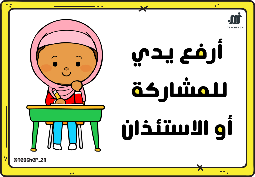 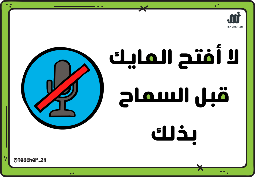 ما اسم السوق الذي ذهبا إليه؟
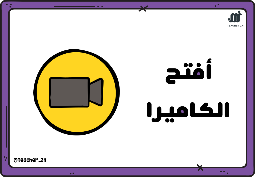 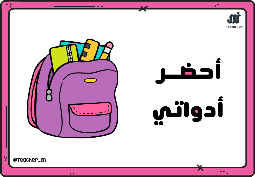 لماذا نذهب للسوق ؟
16
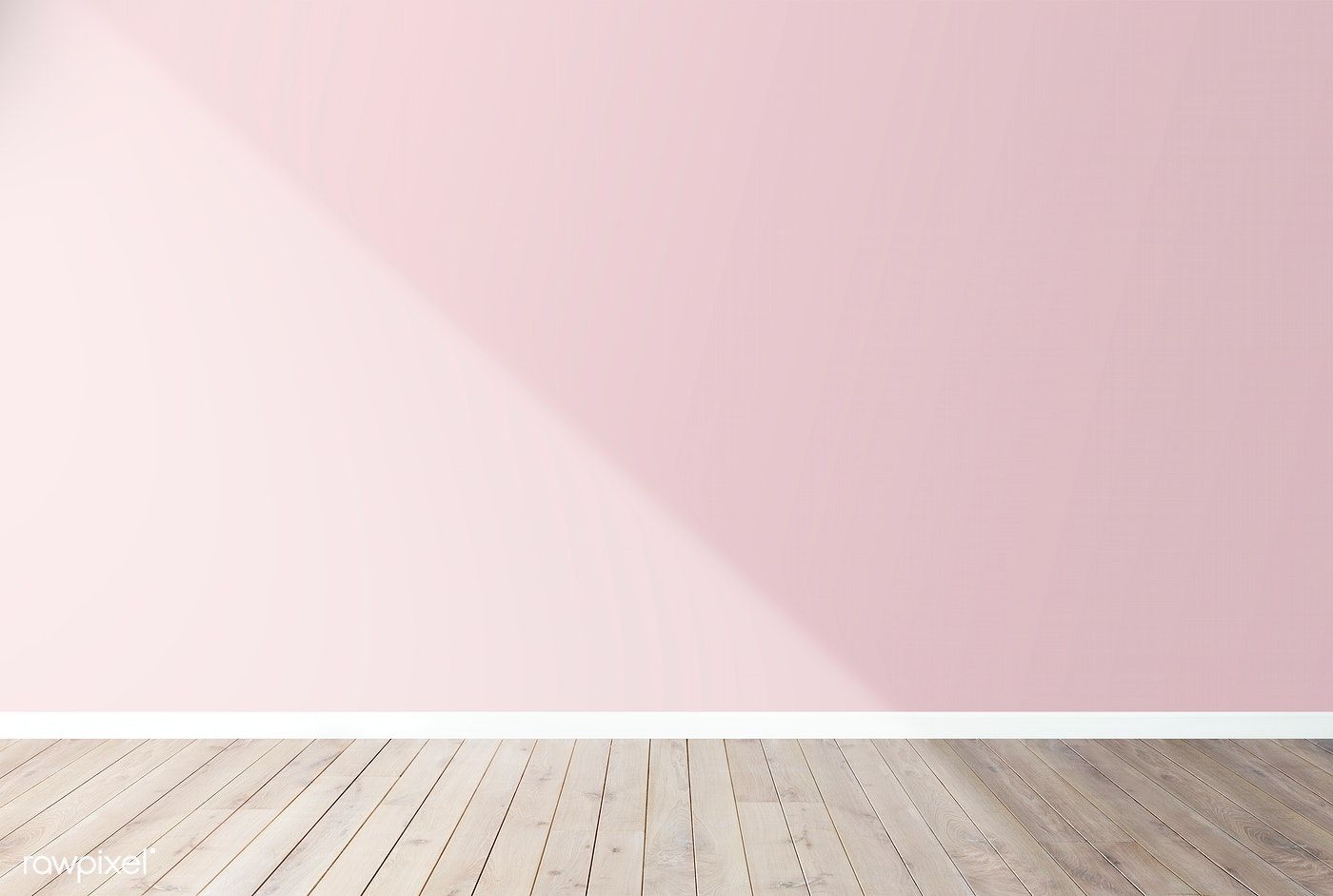 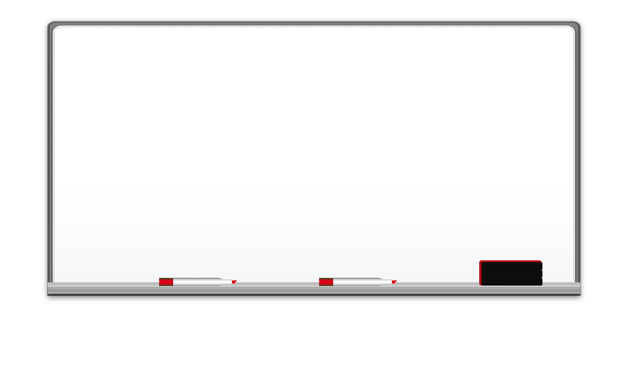 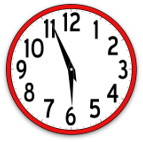 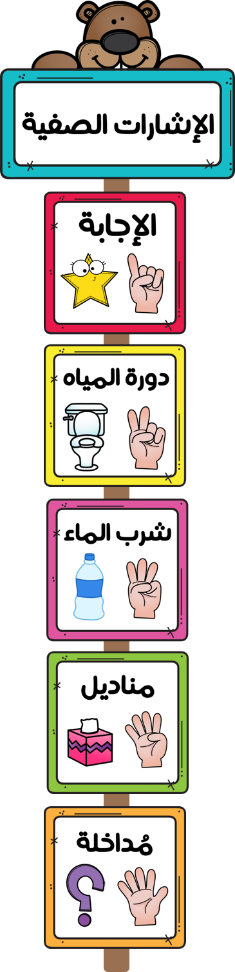 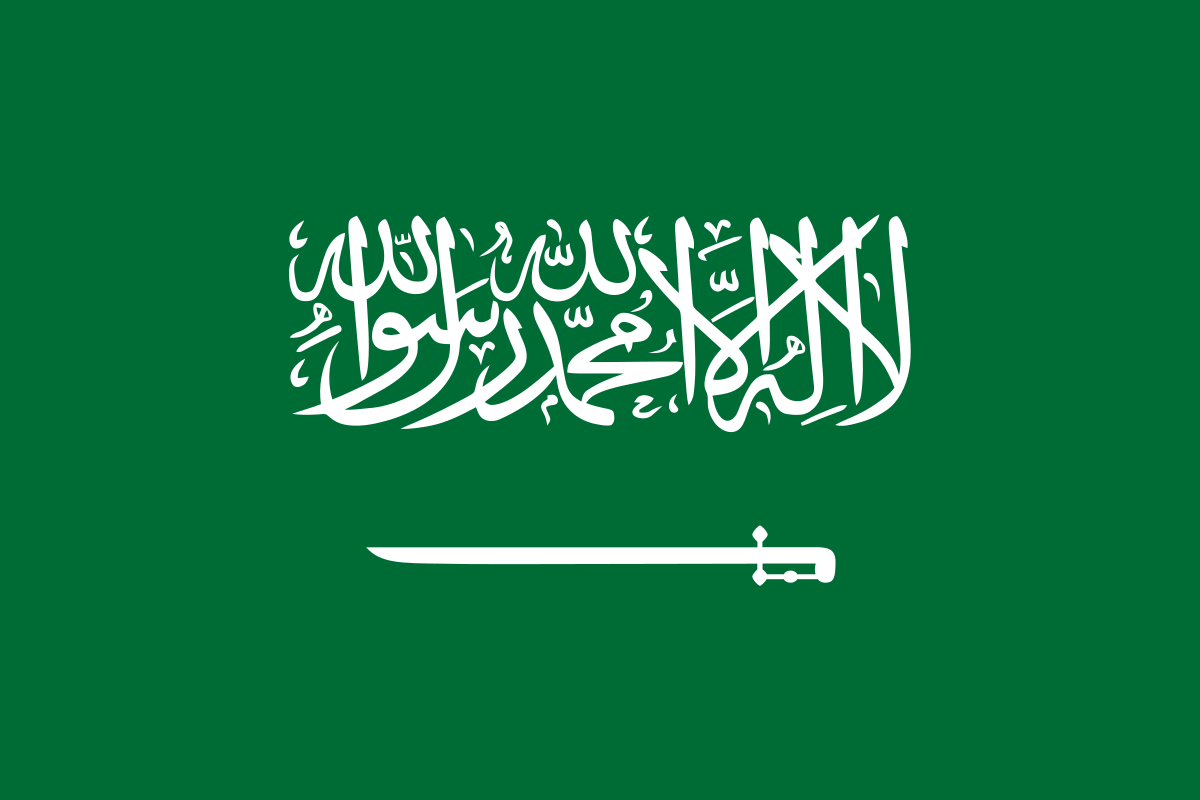 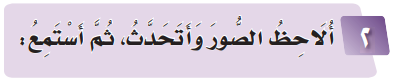 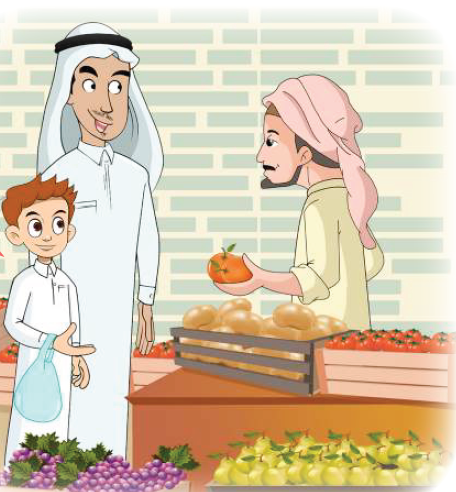 أعدد أنواع الخضار والفواكه في الصورة؟
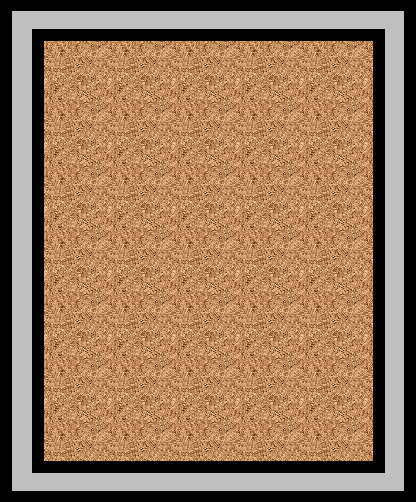 كيف يحسب البائع ثمن الخضار والفواكه؟
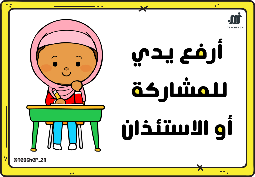 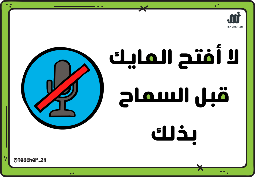 ما أهم المحاصيل الزراعية في المملكة العربية السعودية  ؟
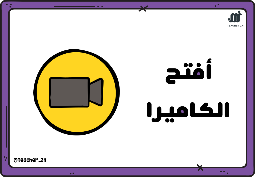 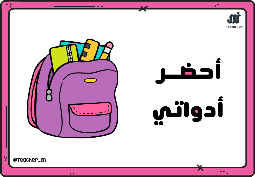 ما واجبنا نحو الخالق المنعم علينا بهذه الخيرات؟
17
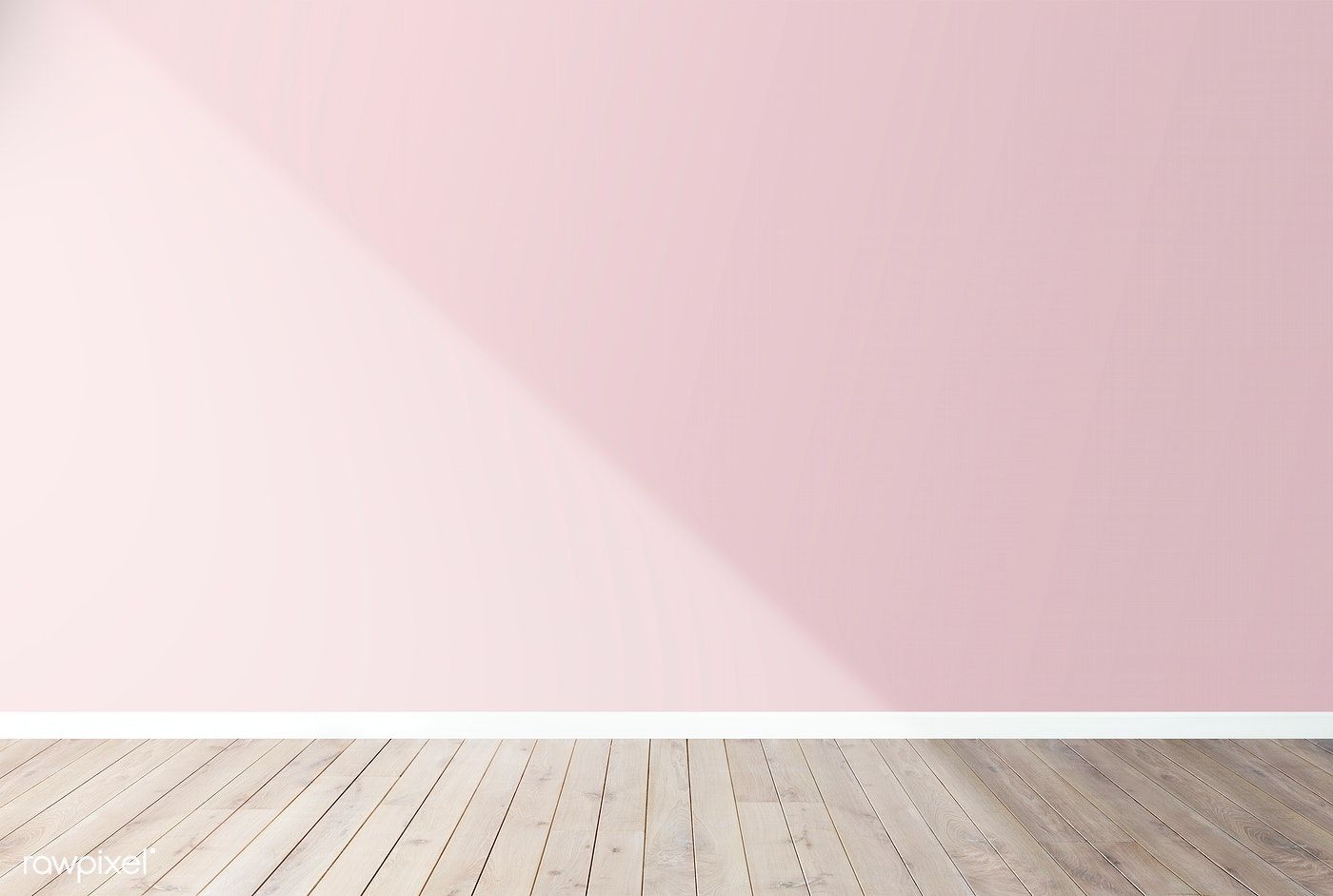 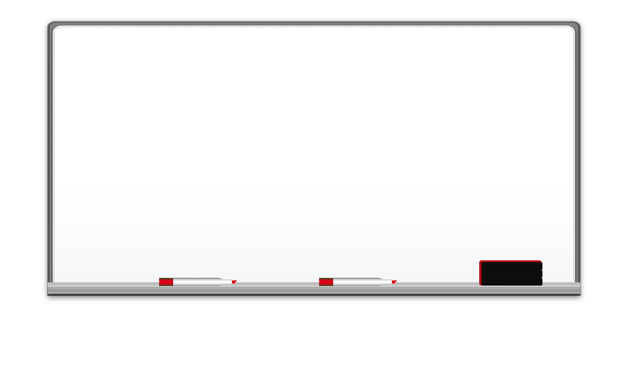 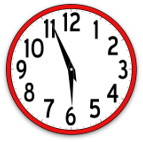 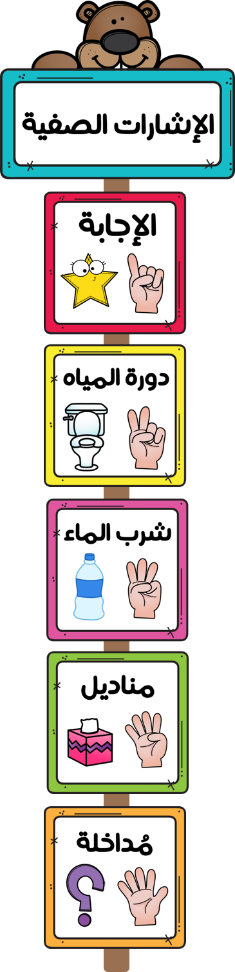 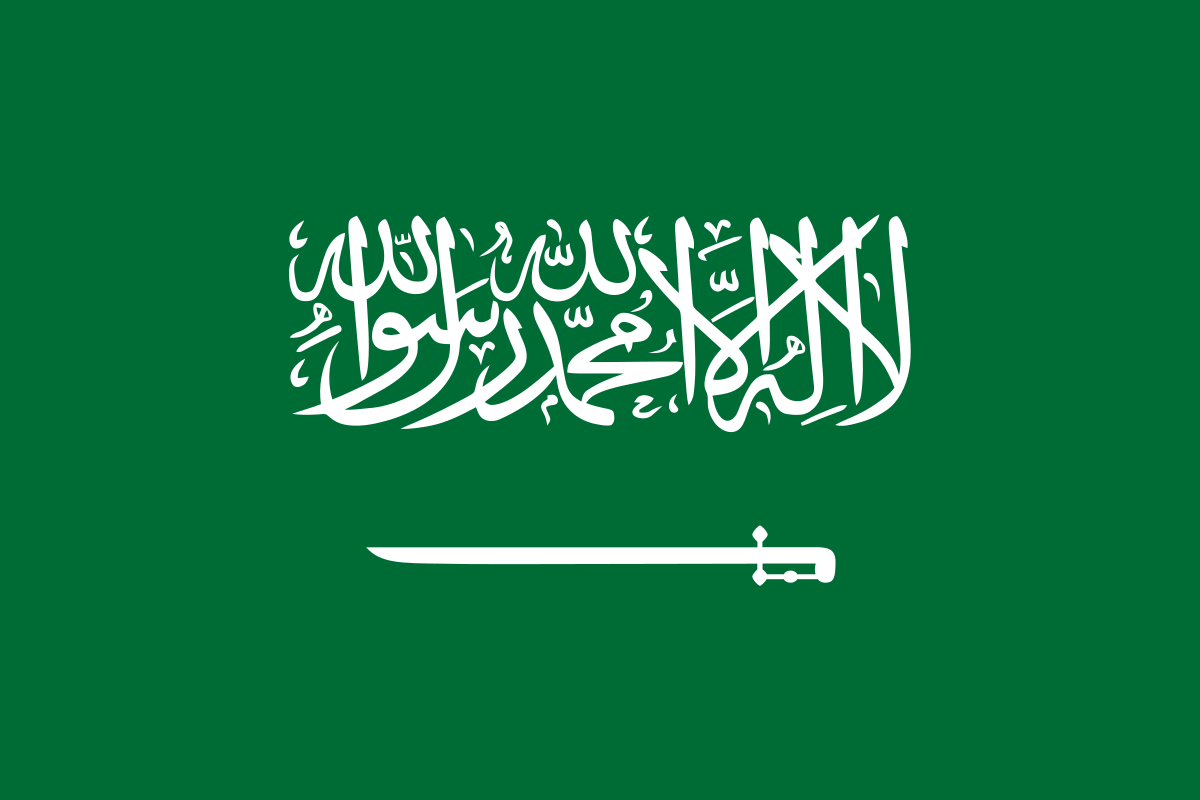 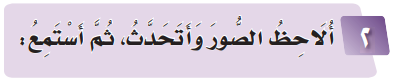 ماذا تحمل الأم؟
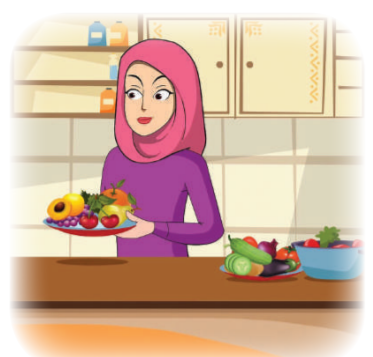 ماذا يوجد في الطبق الذي على الطاولة ؟
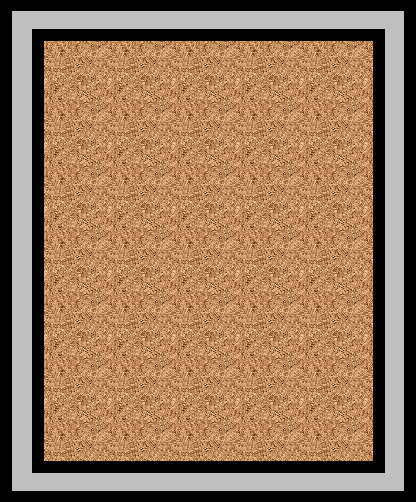 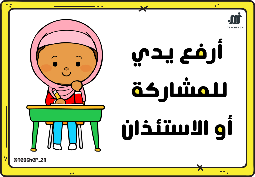 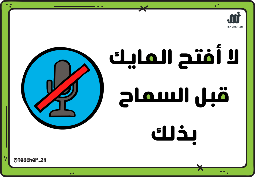 لماذا  نغسل الخضار والفواكه قبل أكلها؟
برأيك ماذا سيحدث لمن يأكل الخضار والفواكه دون غسلها؟
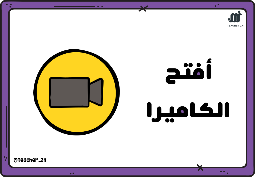 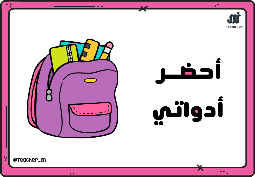 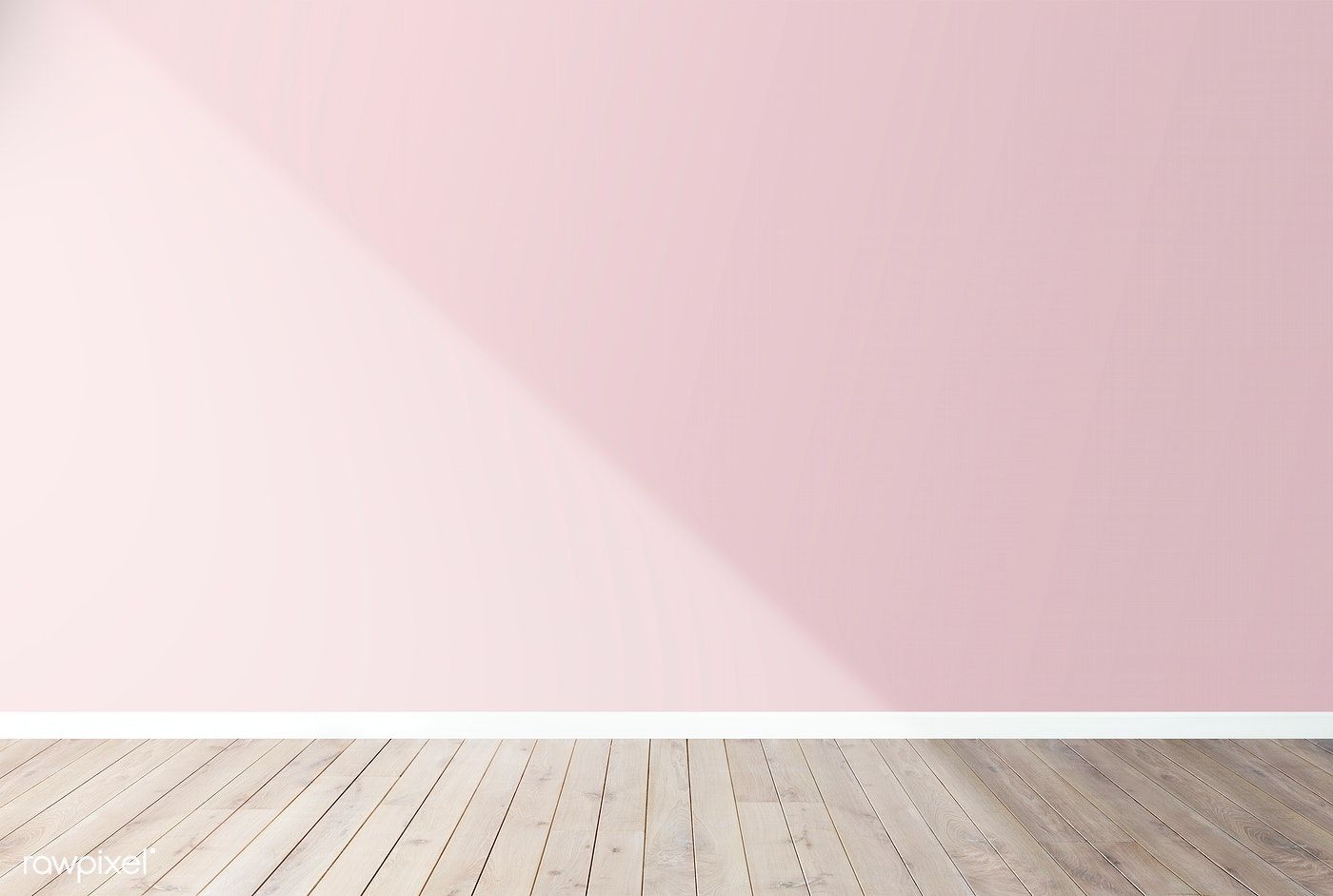 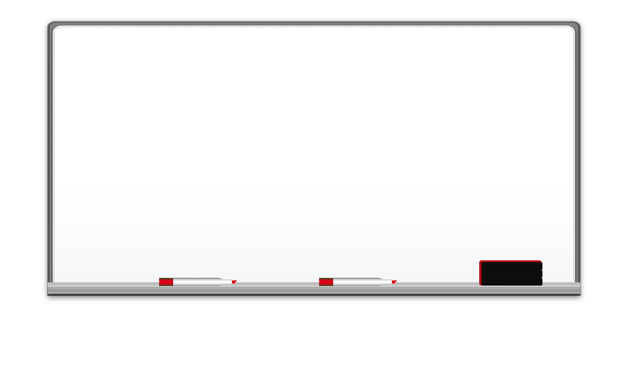 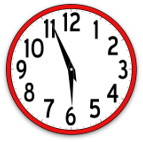 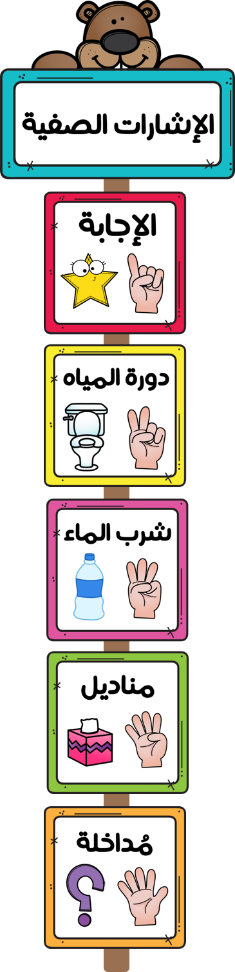 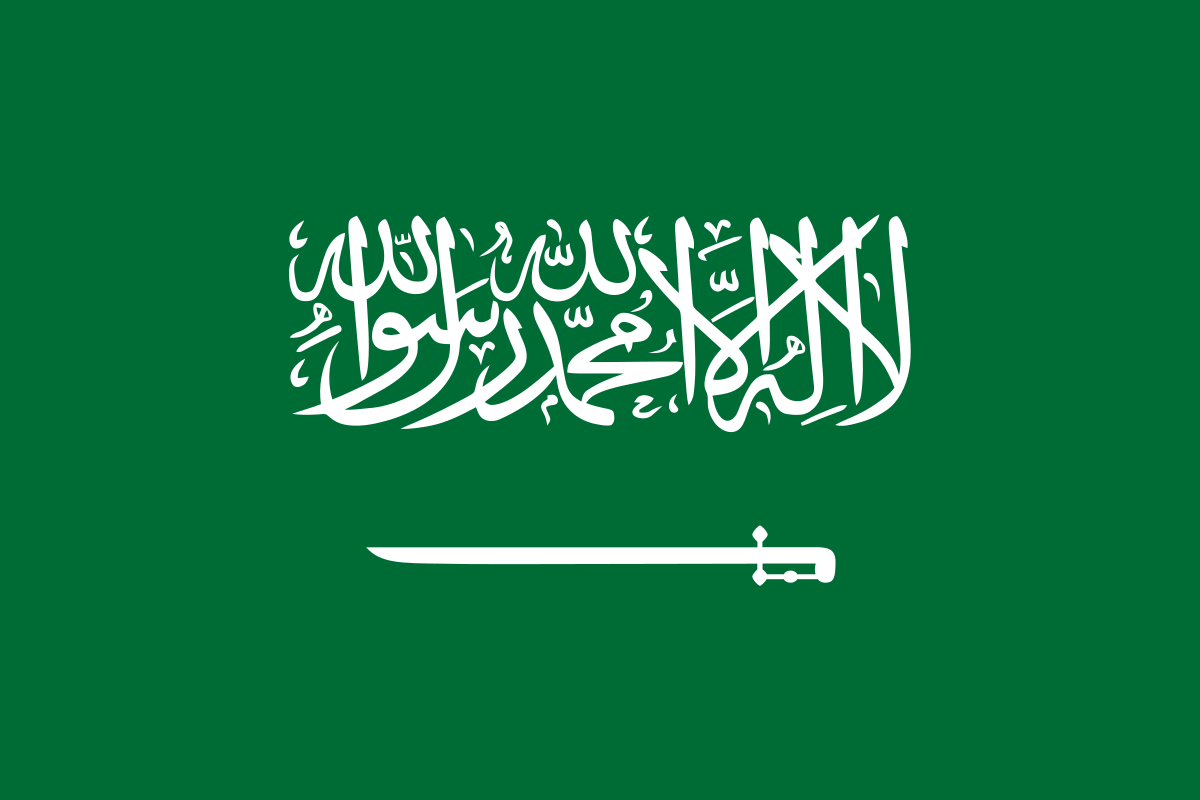 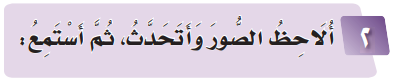 ماذا تأكل نورة؟
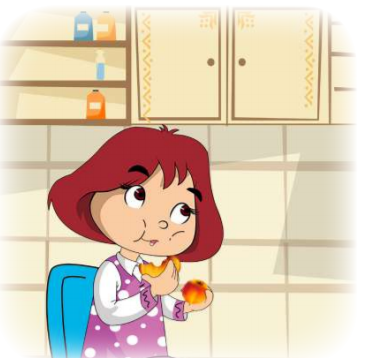 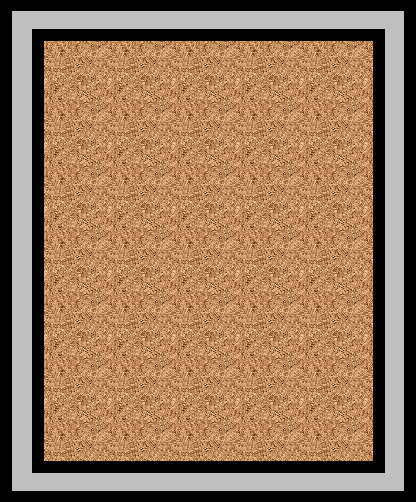 أعدد آداب تناول الطعام؟
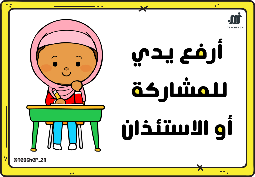 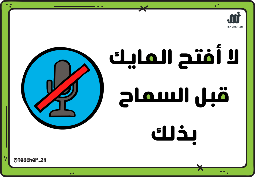 أكمل الحديث قال رسول الله صلى الله عليه وسلم(يا غلام سم الله .........
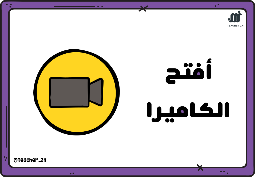 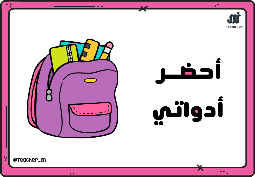 19
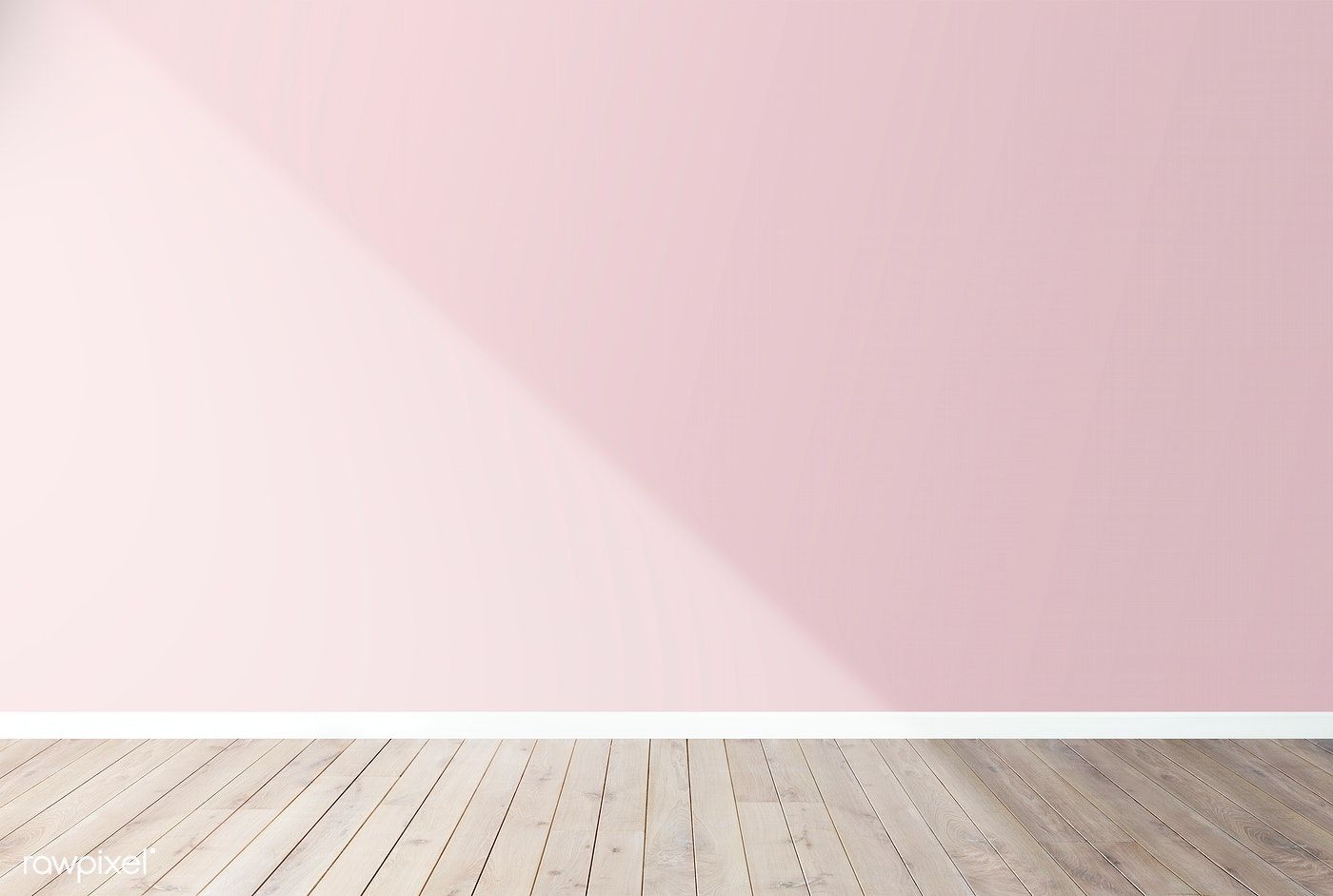 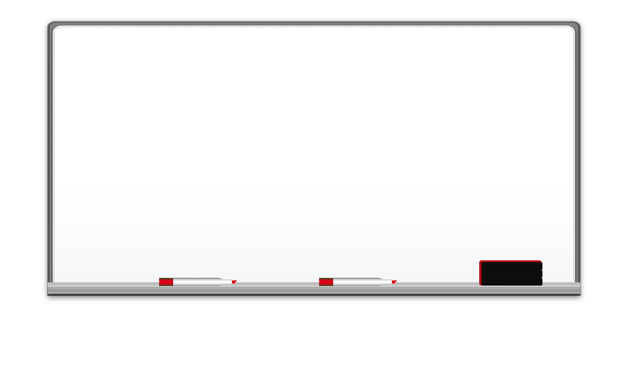 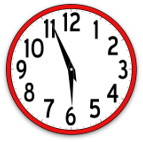 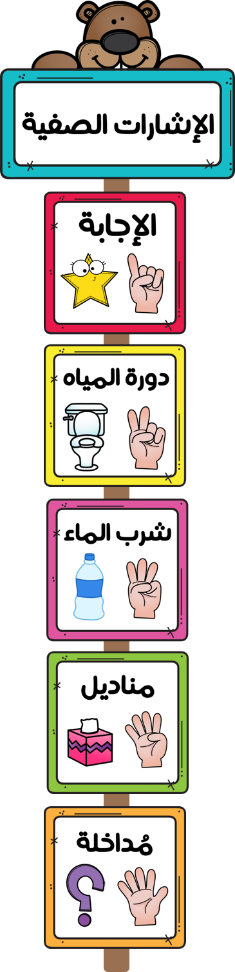 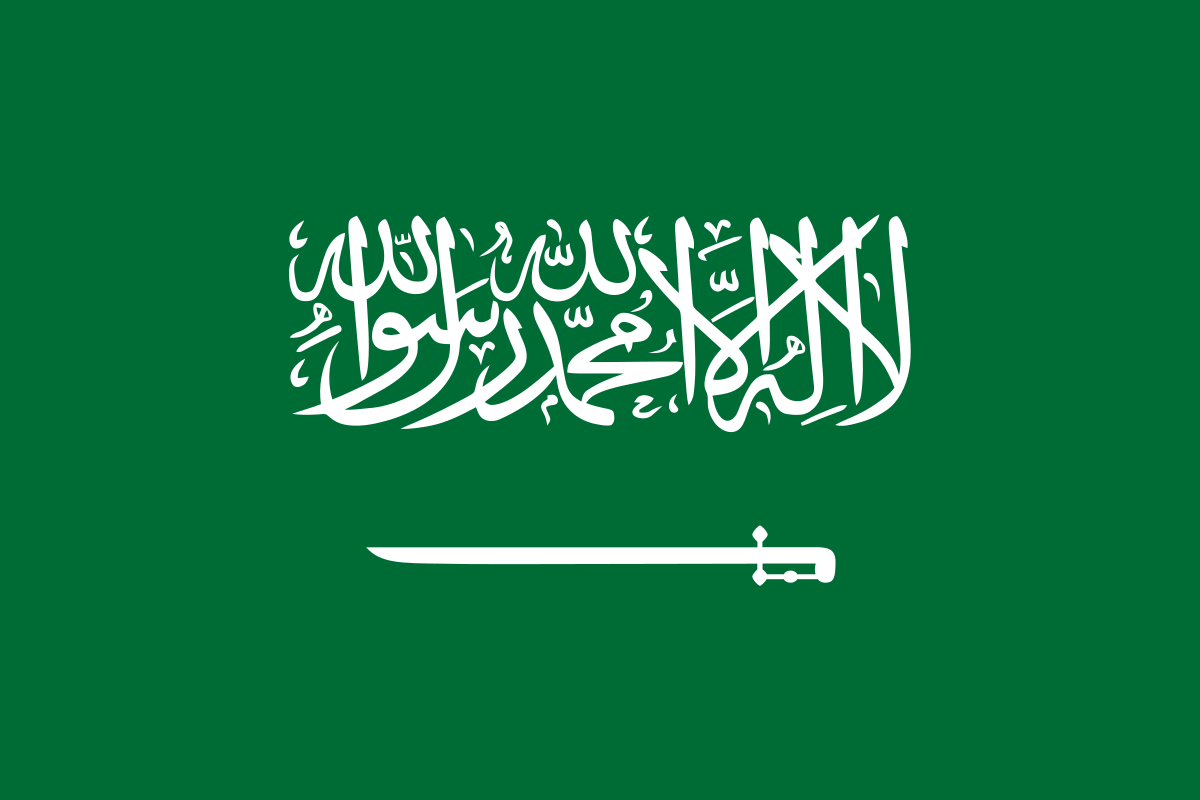 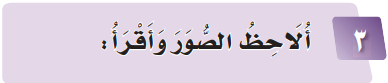 من خلال هذا المكون يتوقع من التلميذ -ة تحقيق الأهداف التالية :
قراءة النص مقترنًا بالصور قراءة تردادية مع المعلم.
قراءة  كلمات الدرس المبرزة قراءة بصرية .
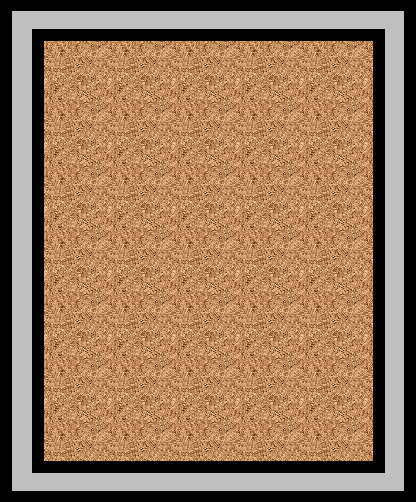 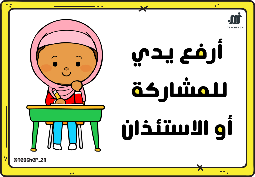 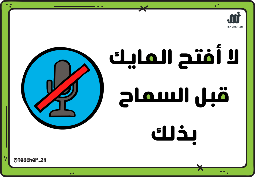 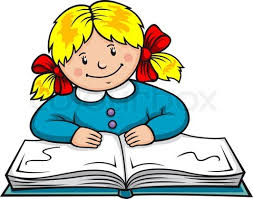 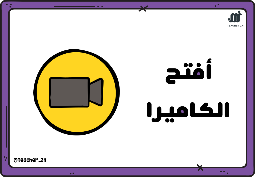 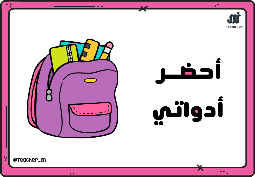 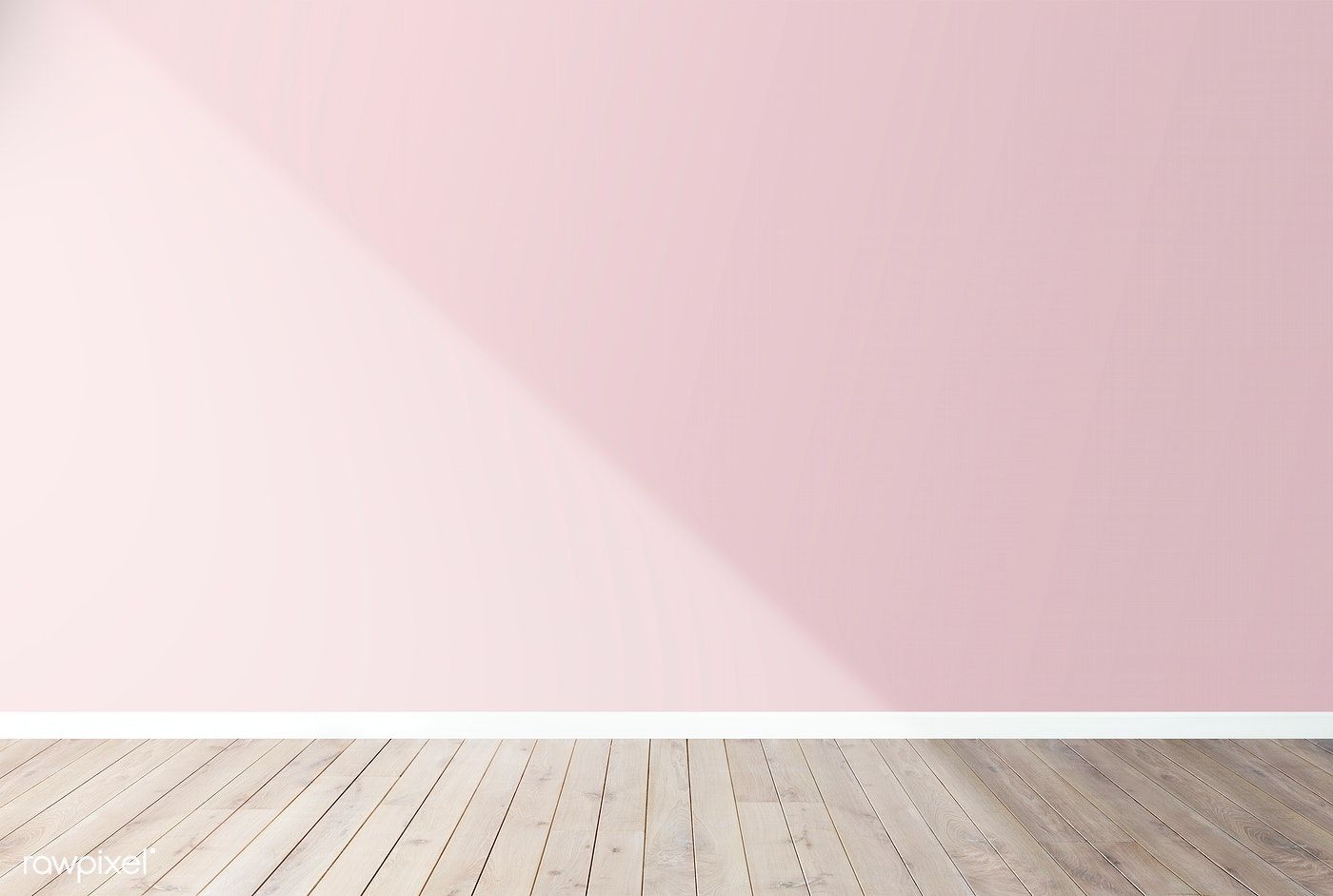 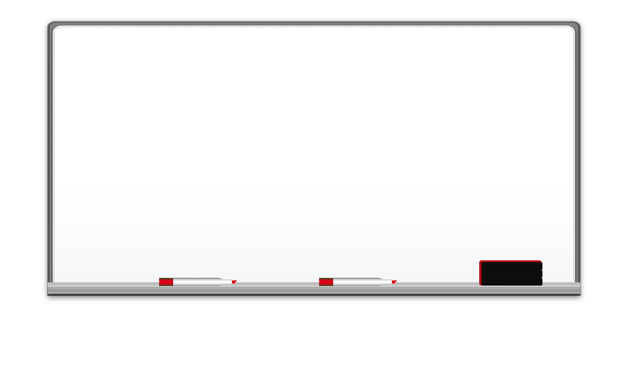 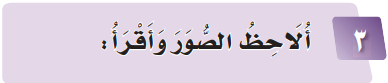 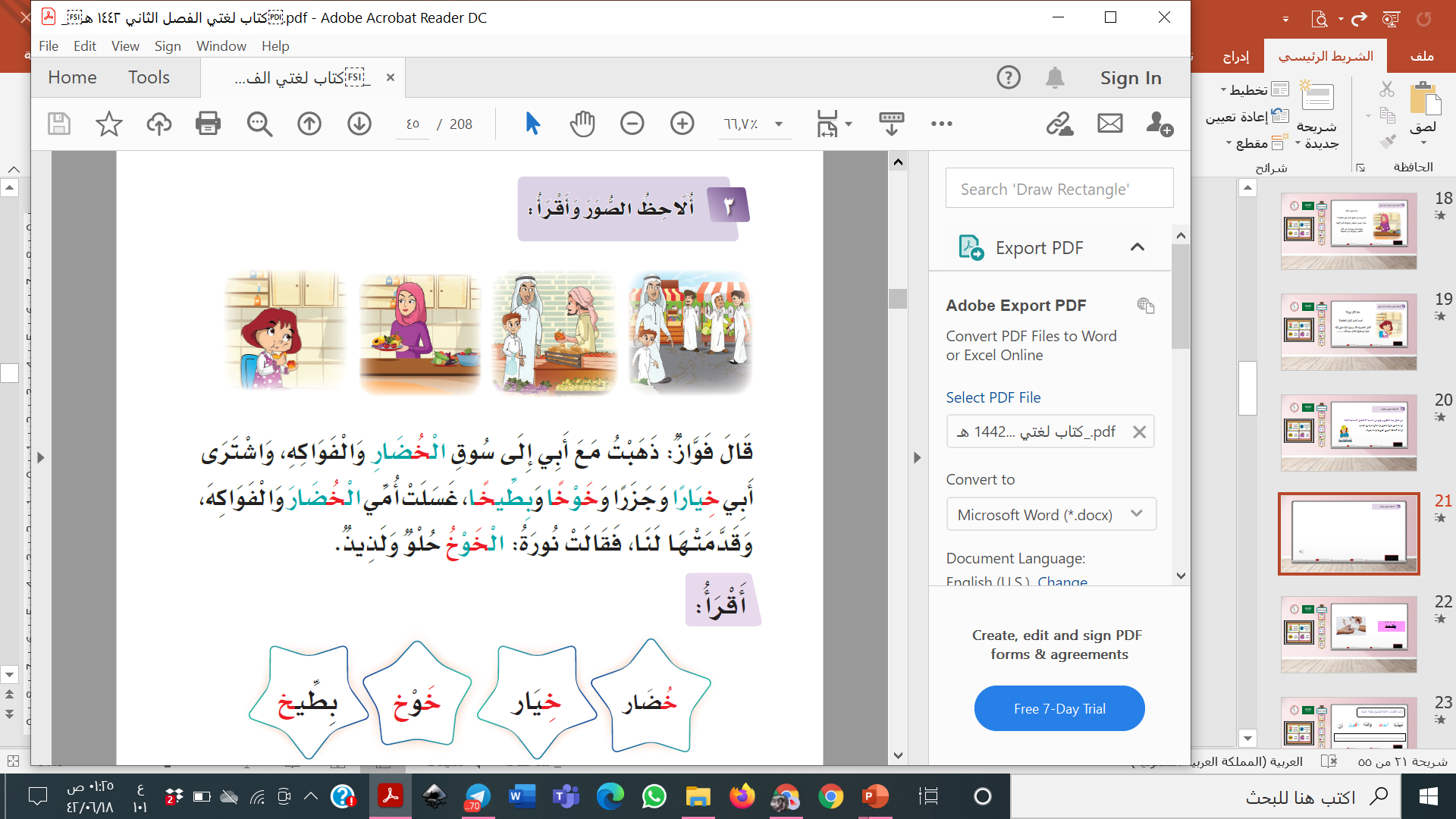 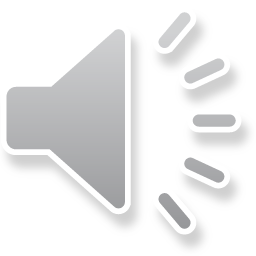 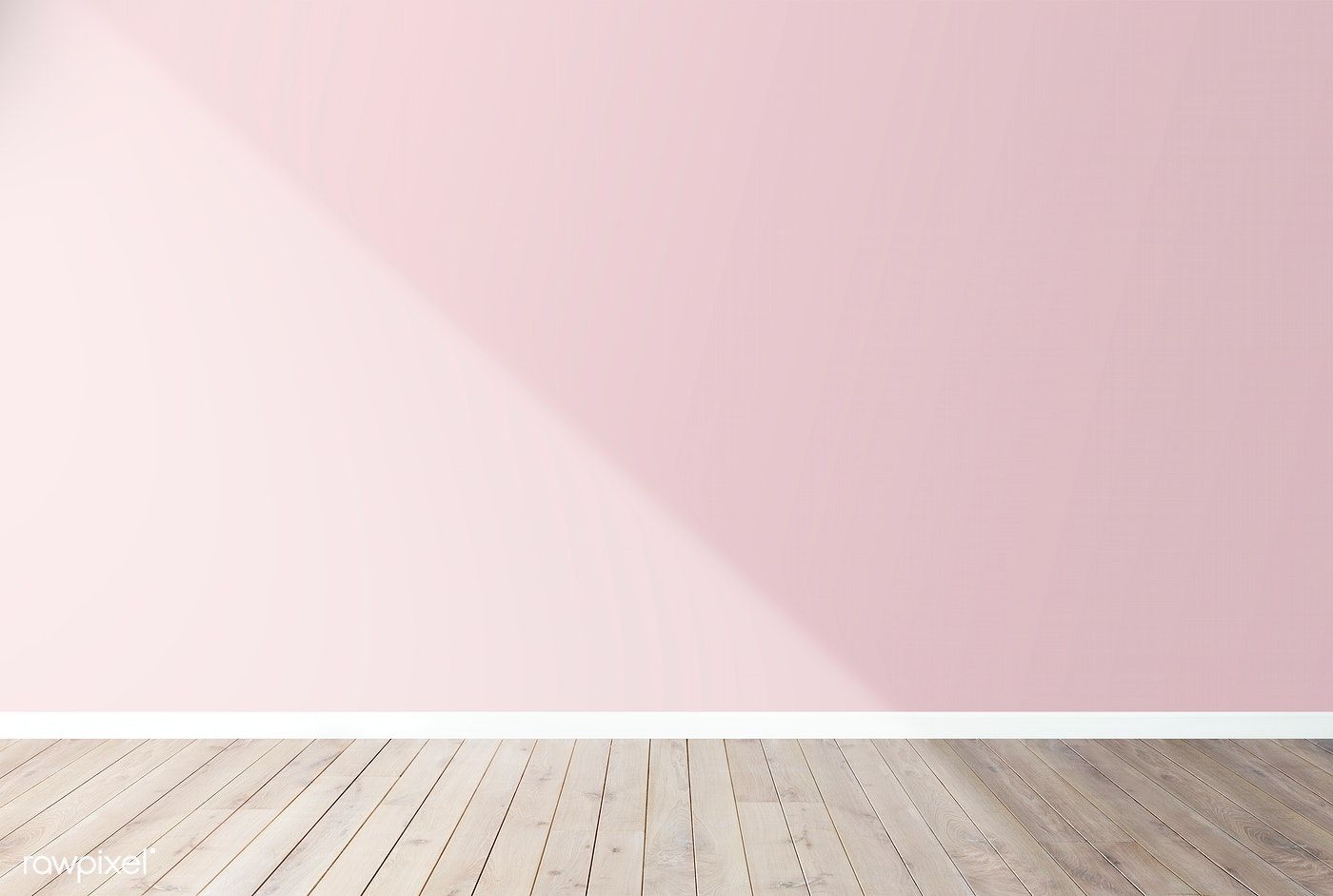 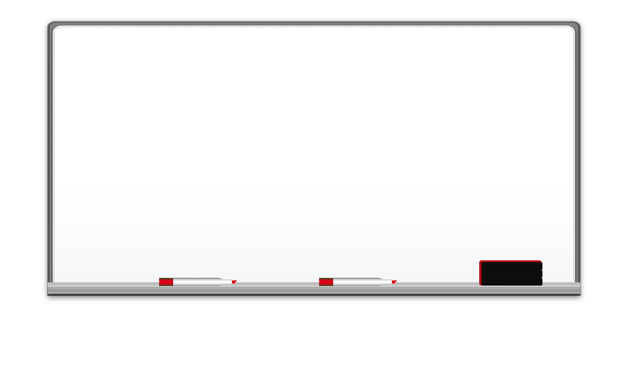 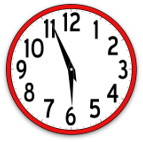 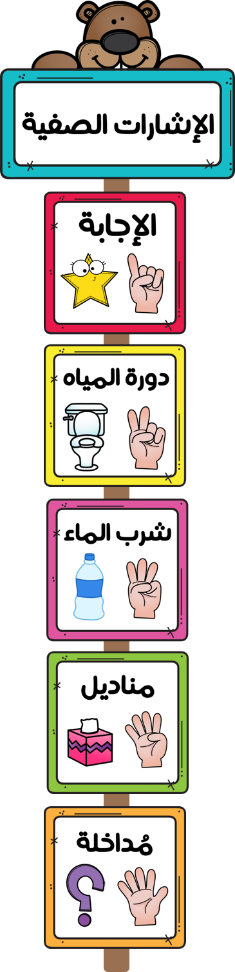 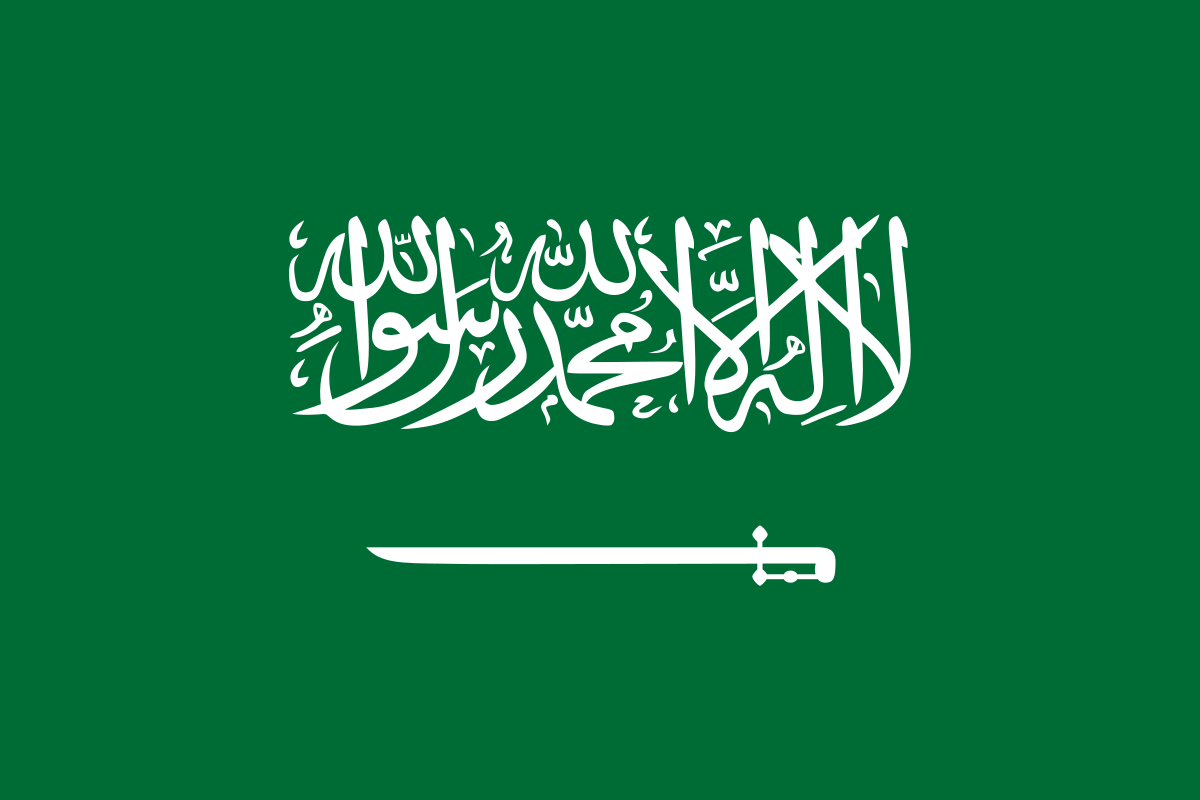 أُرَتِّبُ الْكَلِمَاتِ الآتِيَةَ لِتُصْبِحَ جُمْلَة ً مُفِيدَةً.
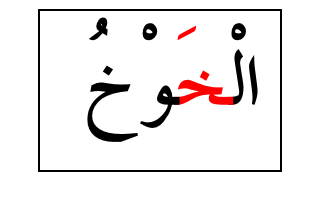 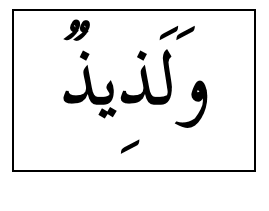 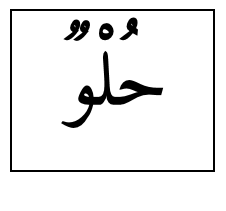 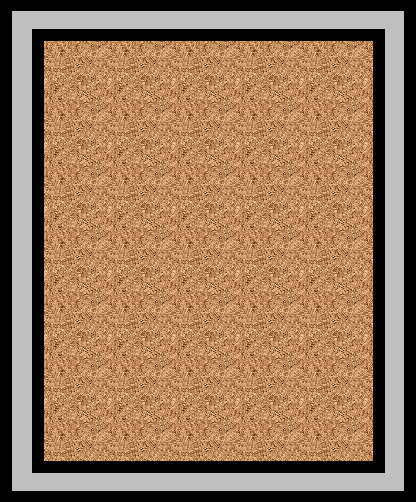 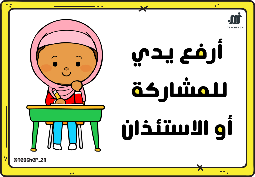 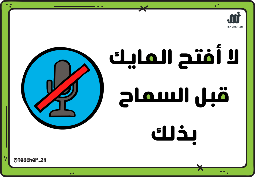 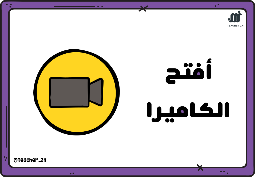 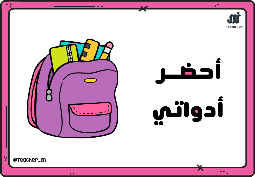 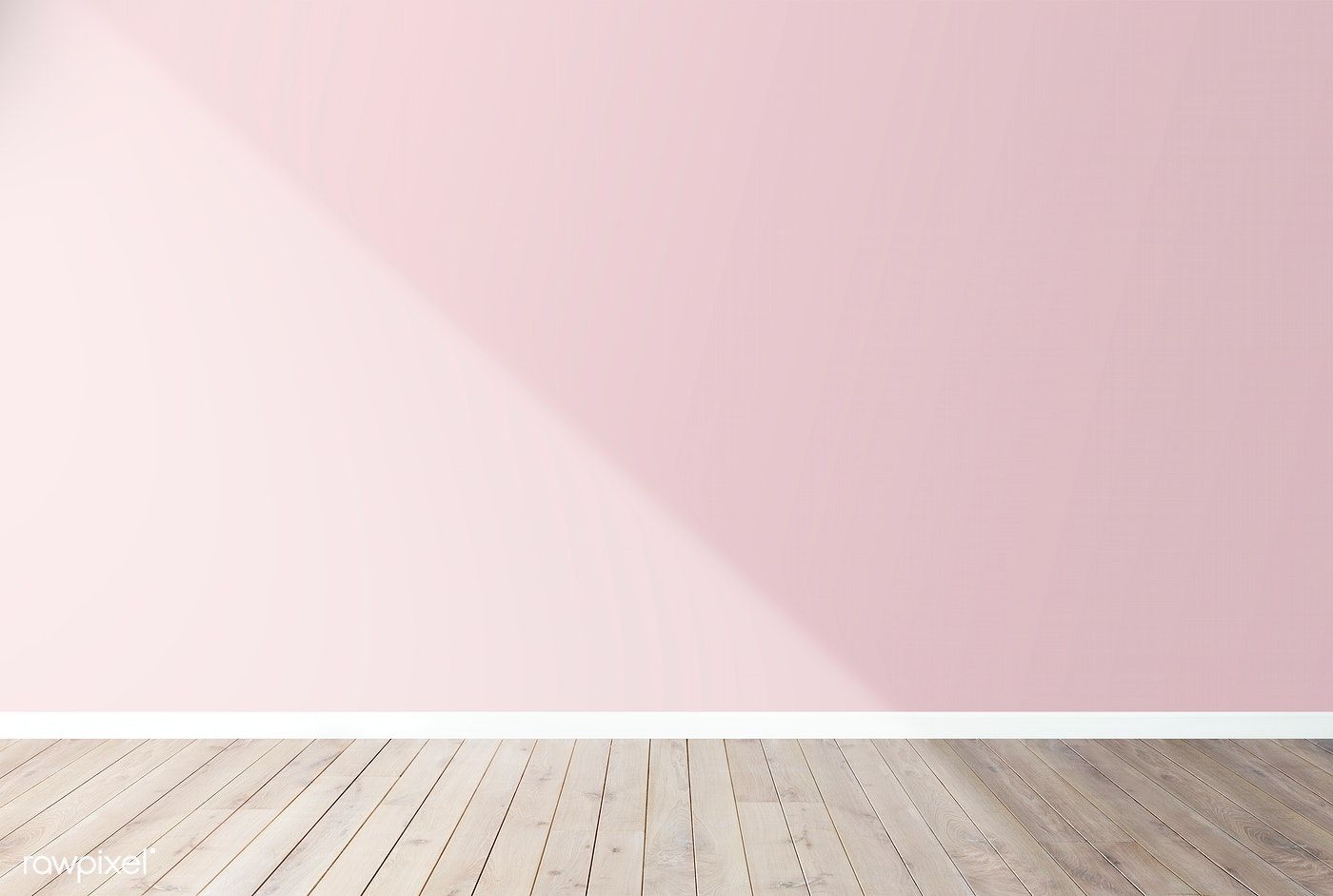 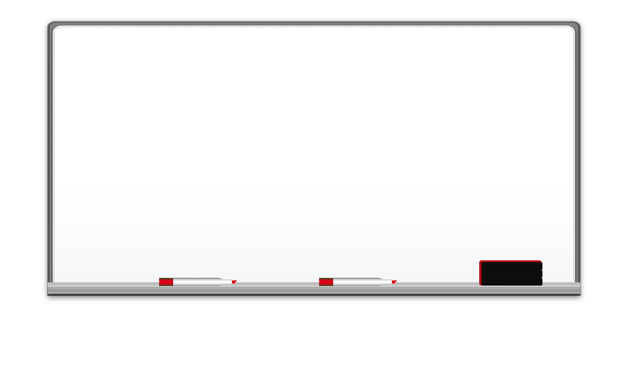 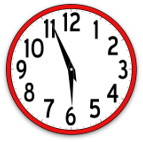 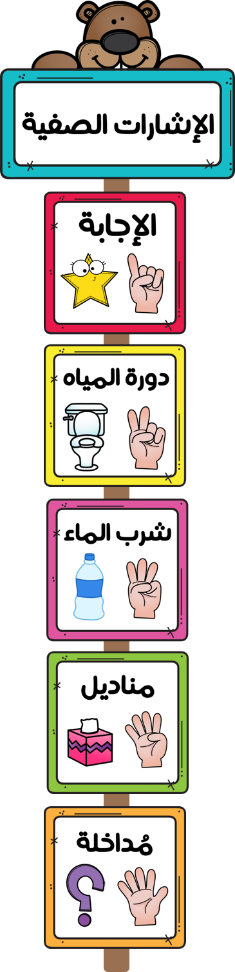 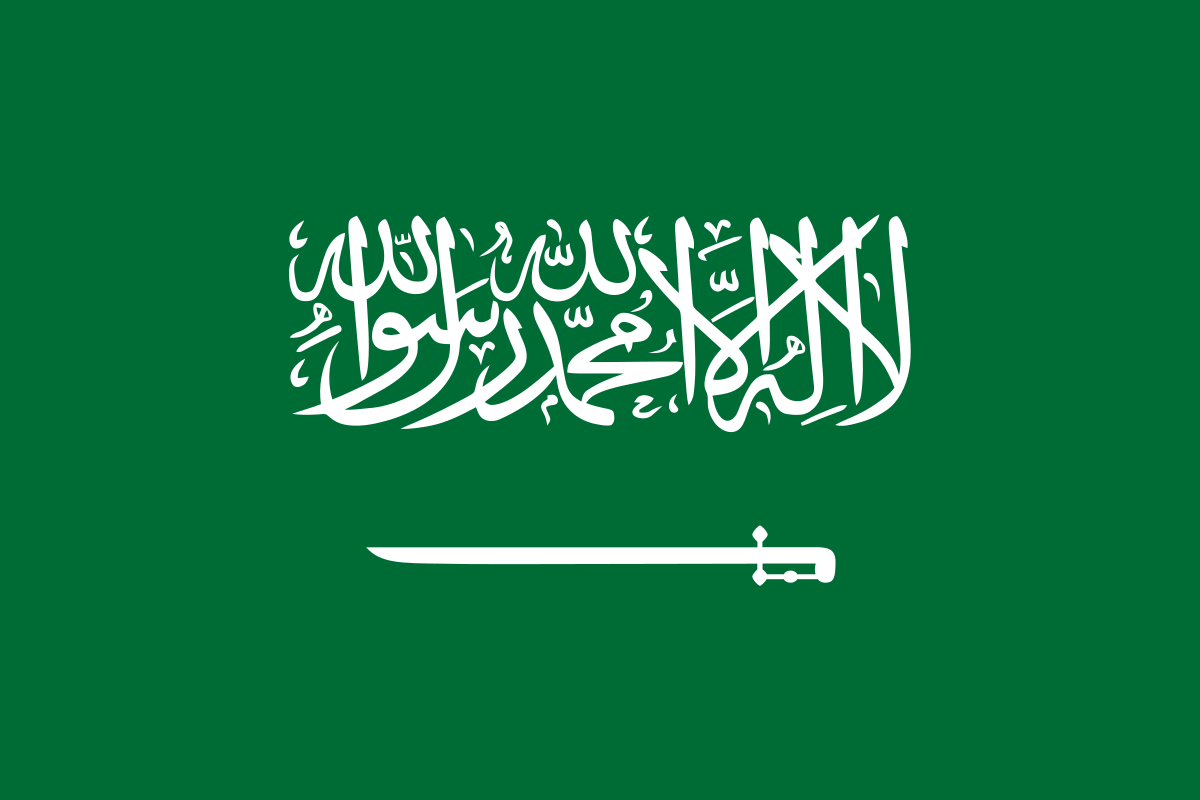 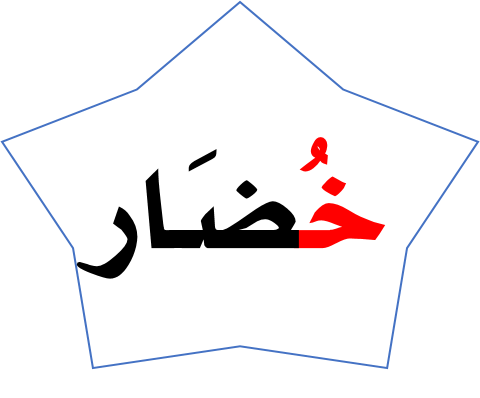 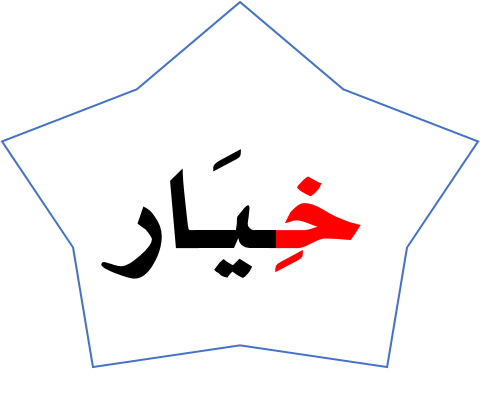 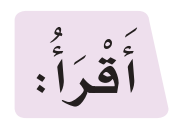 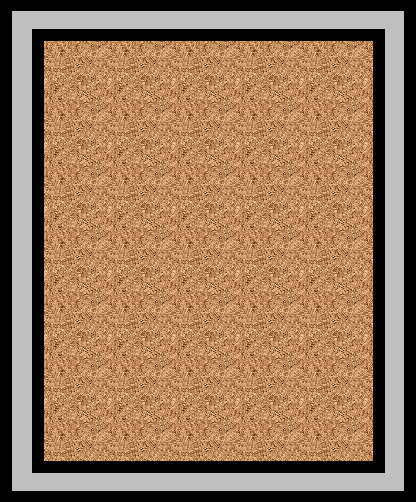 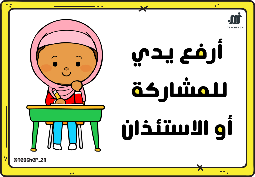 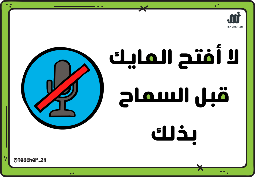 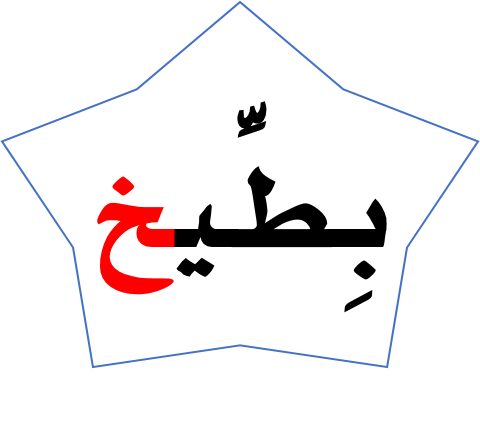 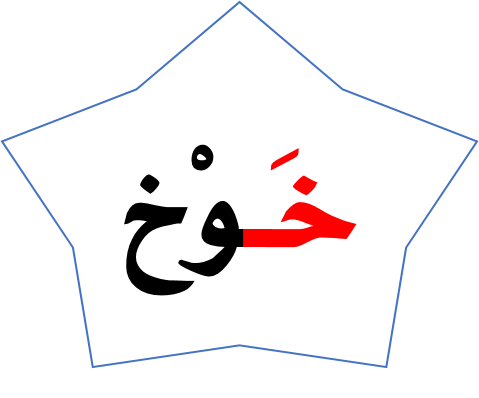 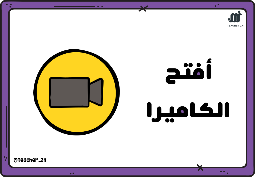 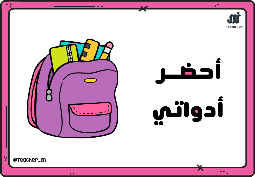 23
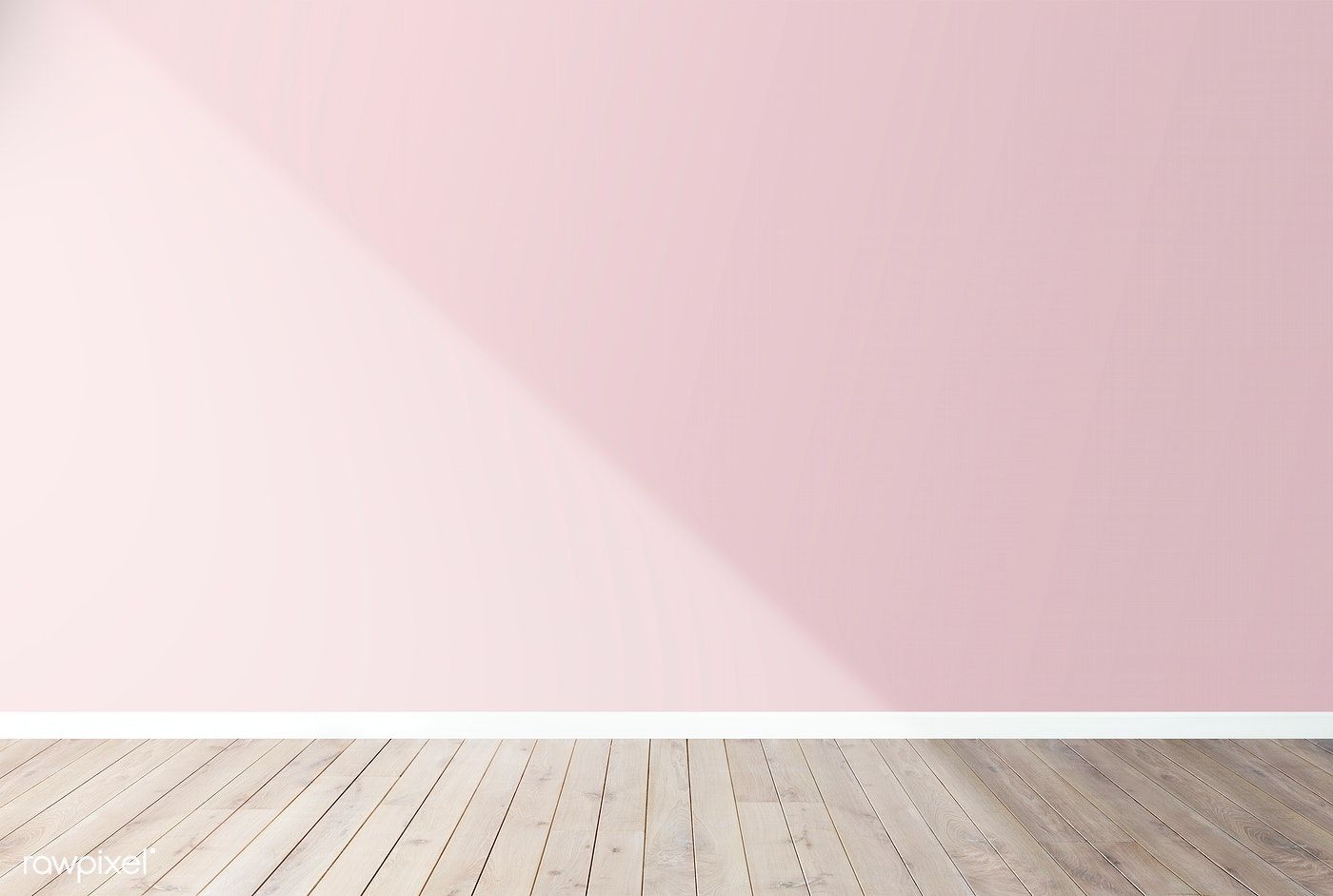 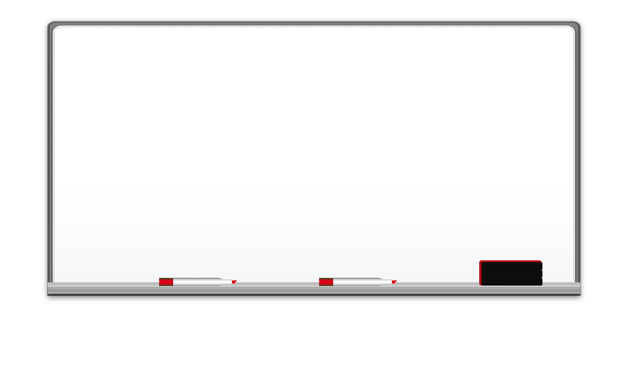 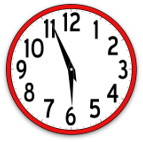 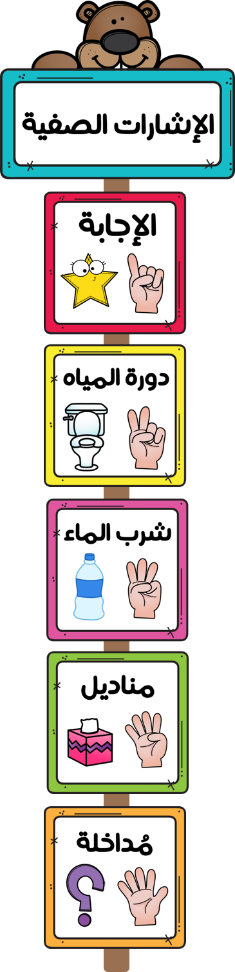 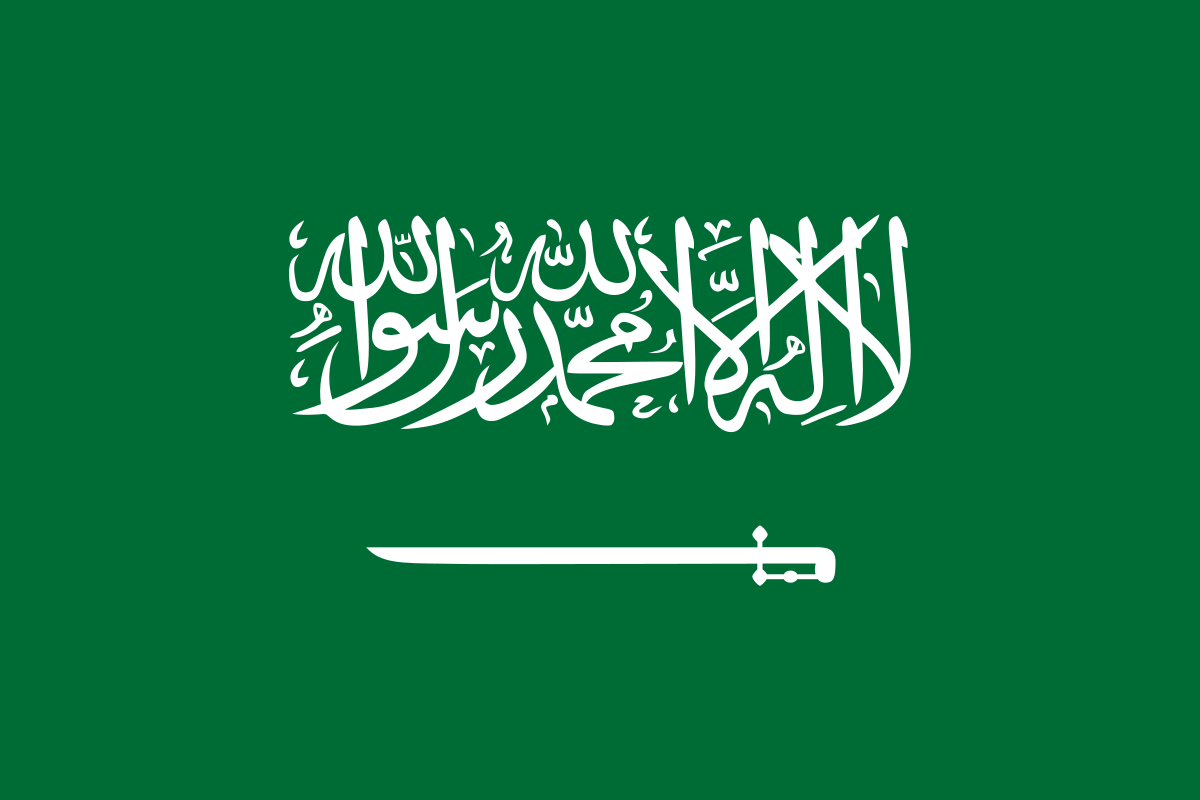 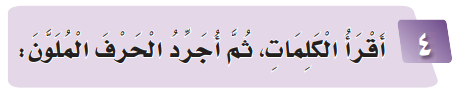 يتوقع من التلميذ - ة تحقيق الأهداف التالية :

قراءة الكلمات التي تحوي الحرف ( خ ) بأوضاعه.

نطق الحرف (  خ ) بحركاته القصيرة .

معرفة الحركات القصيرة وتسميها .
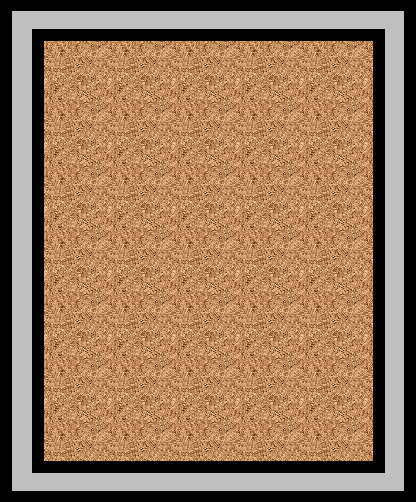 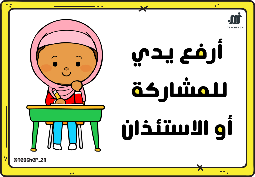 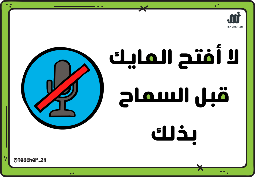 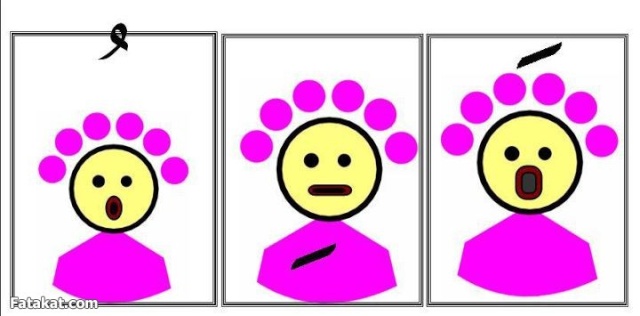 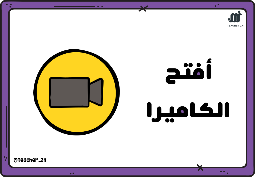 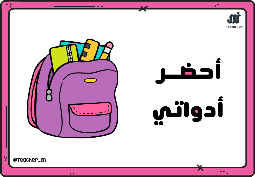 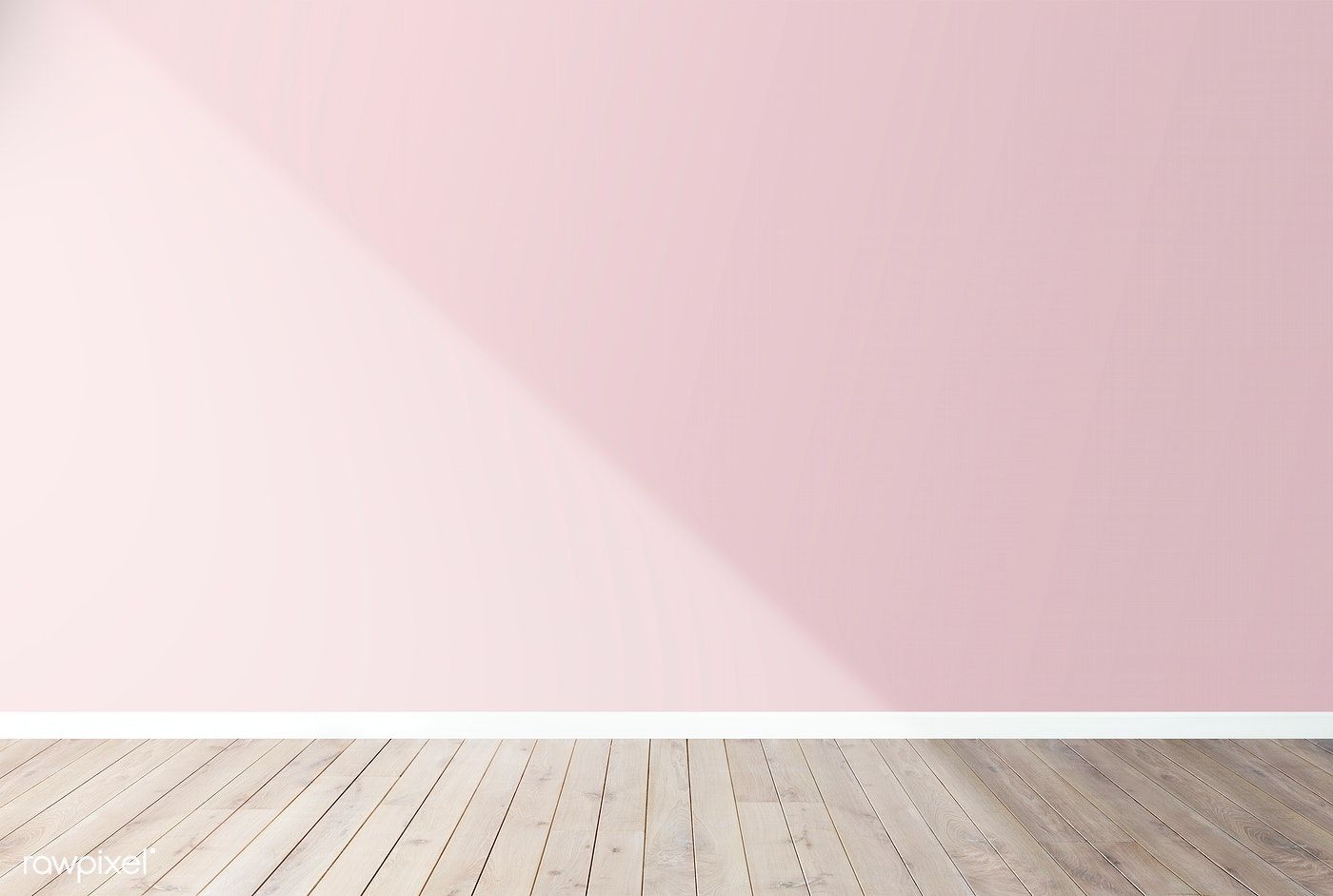 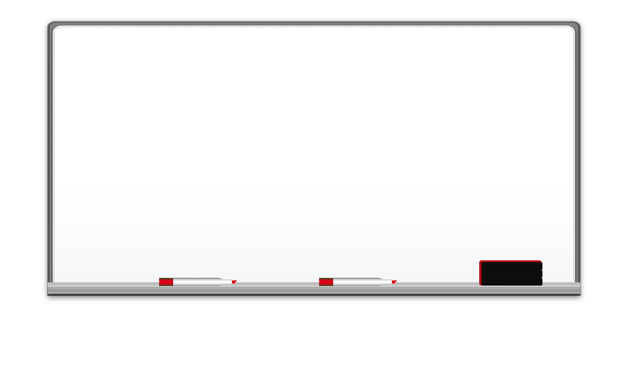 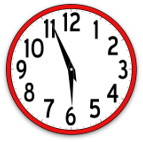 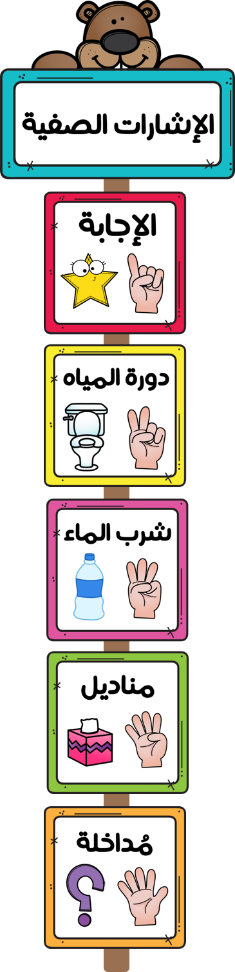 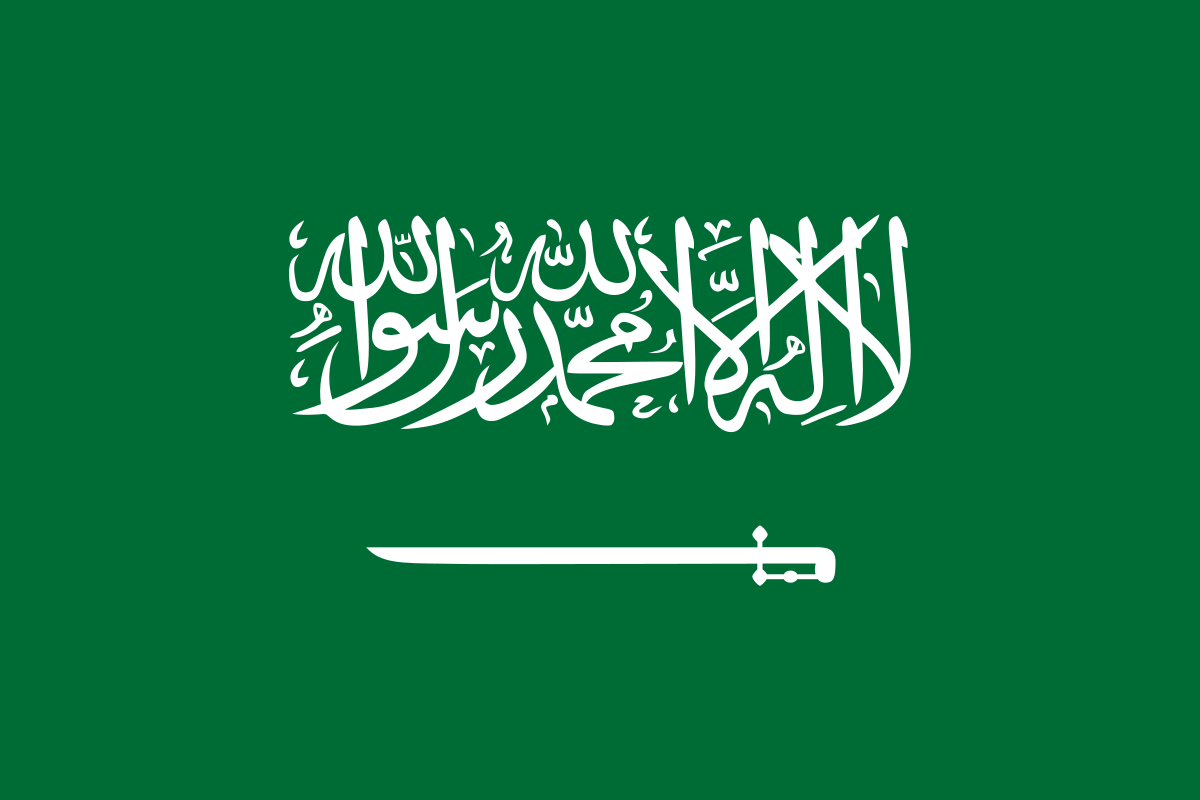 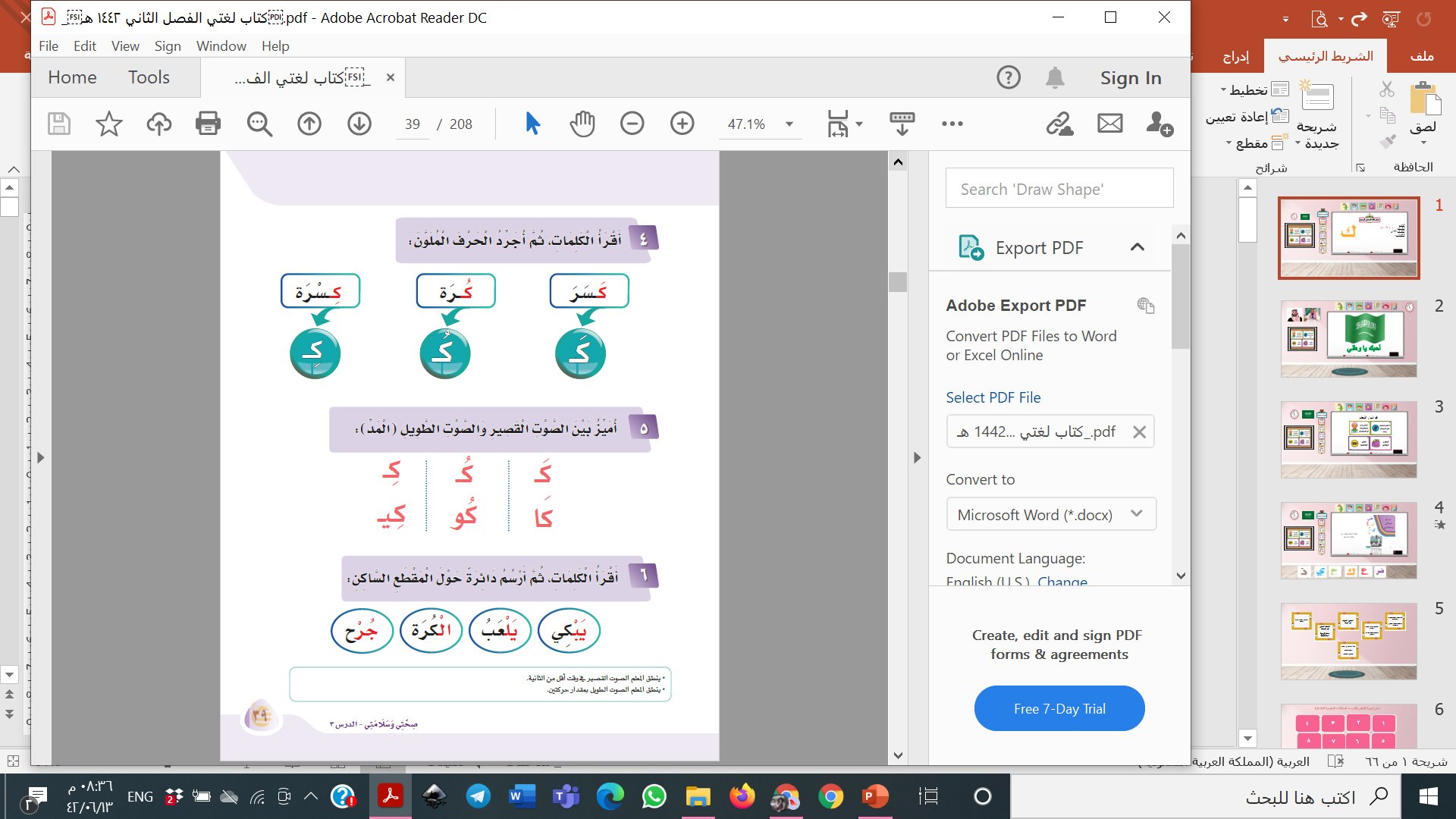 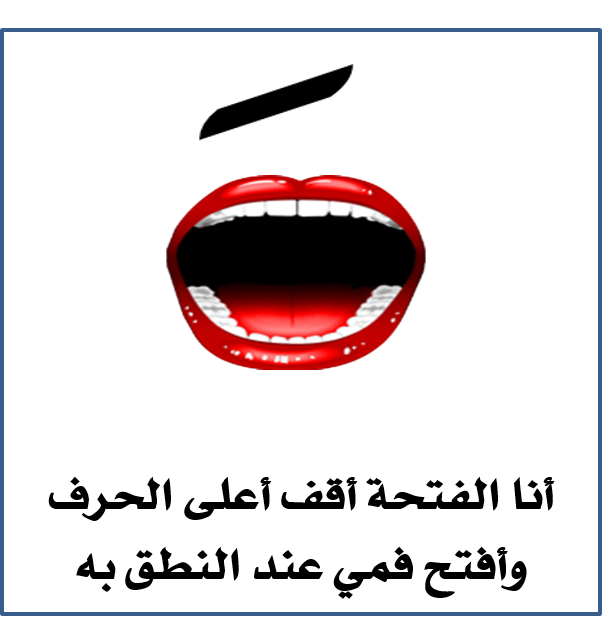 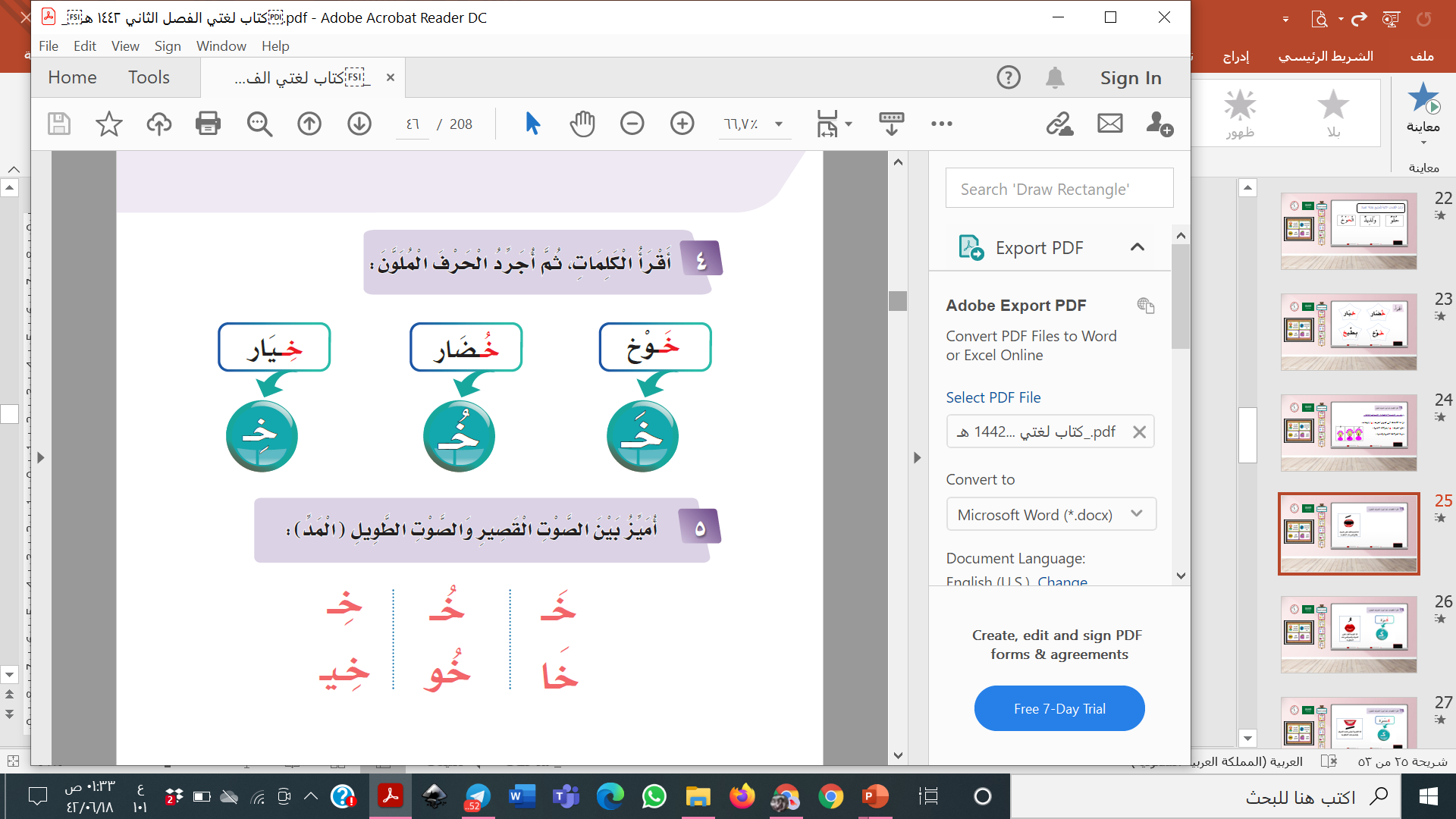 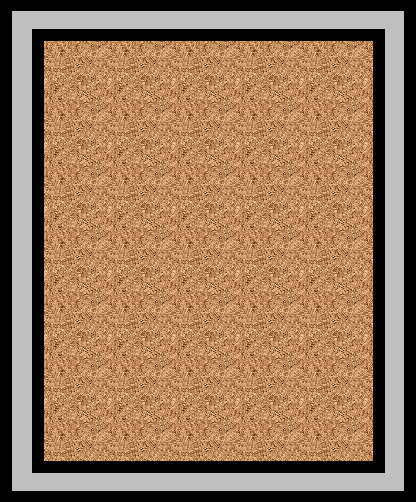 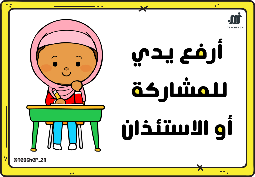 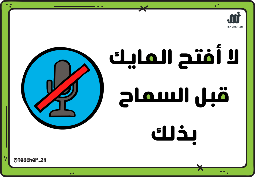 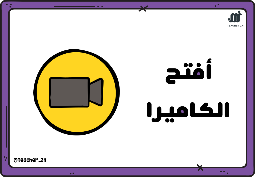 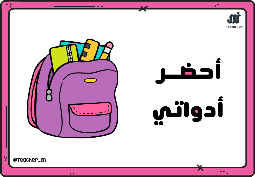 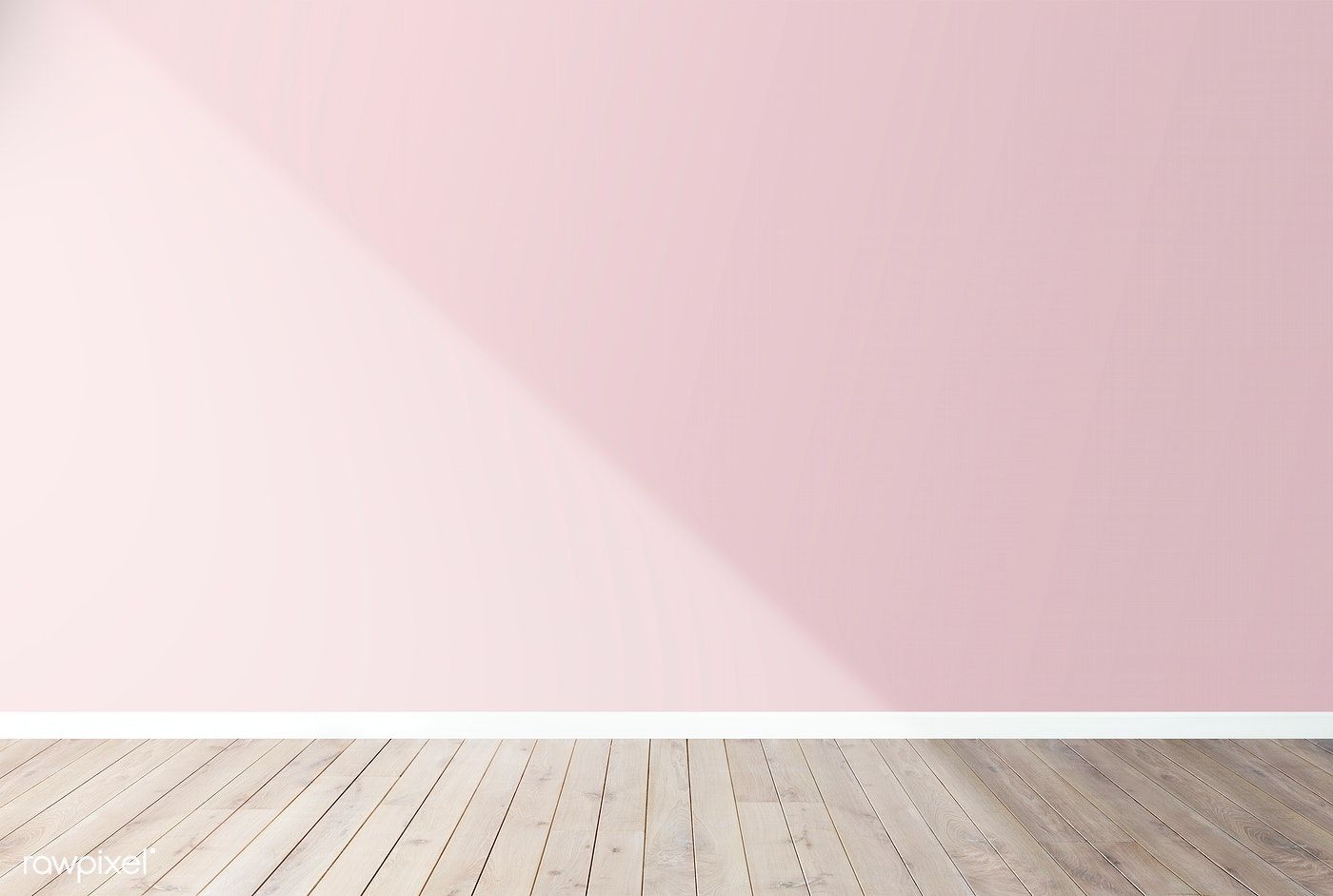 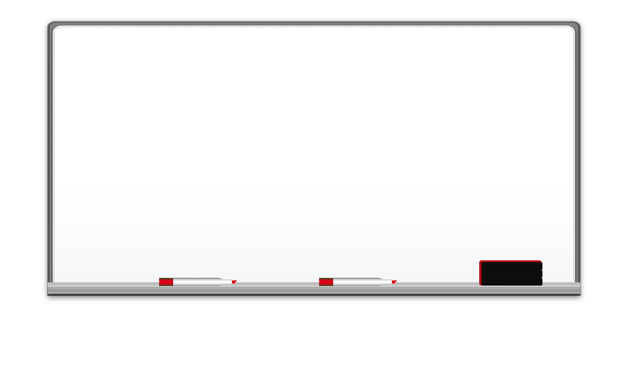 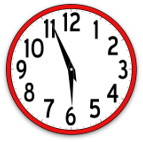 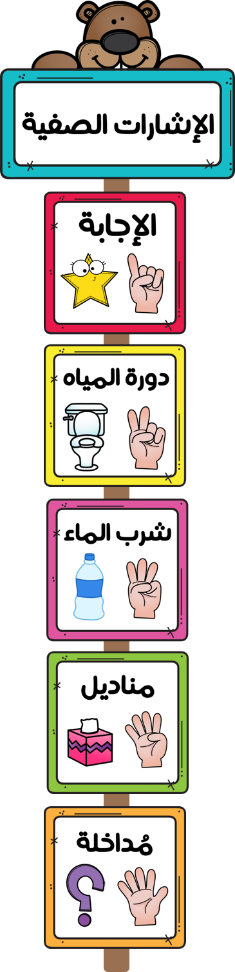 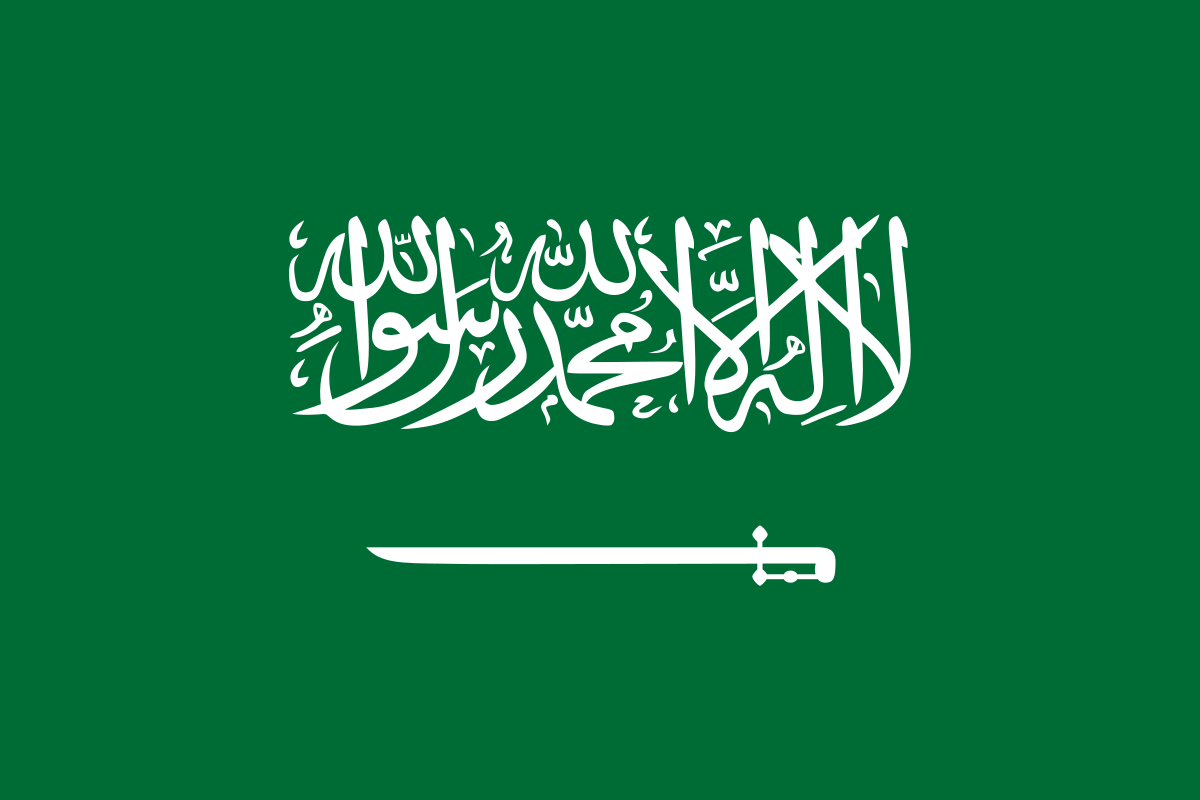 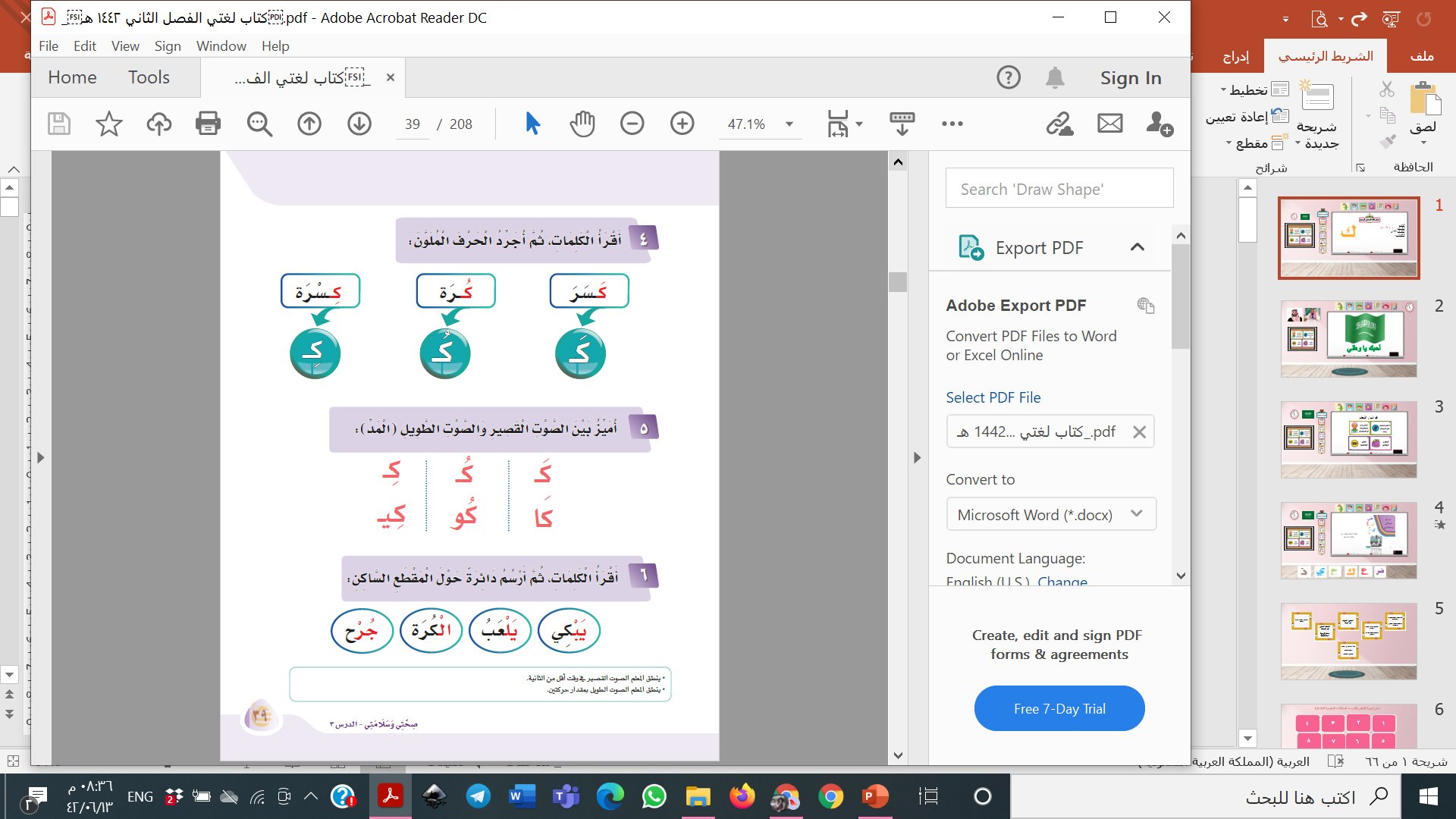 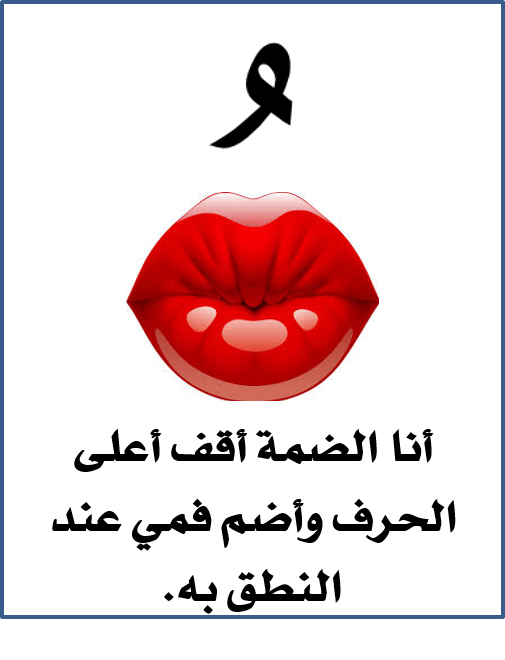 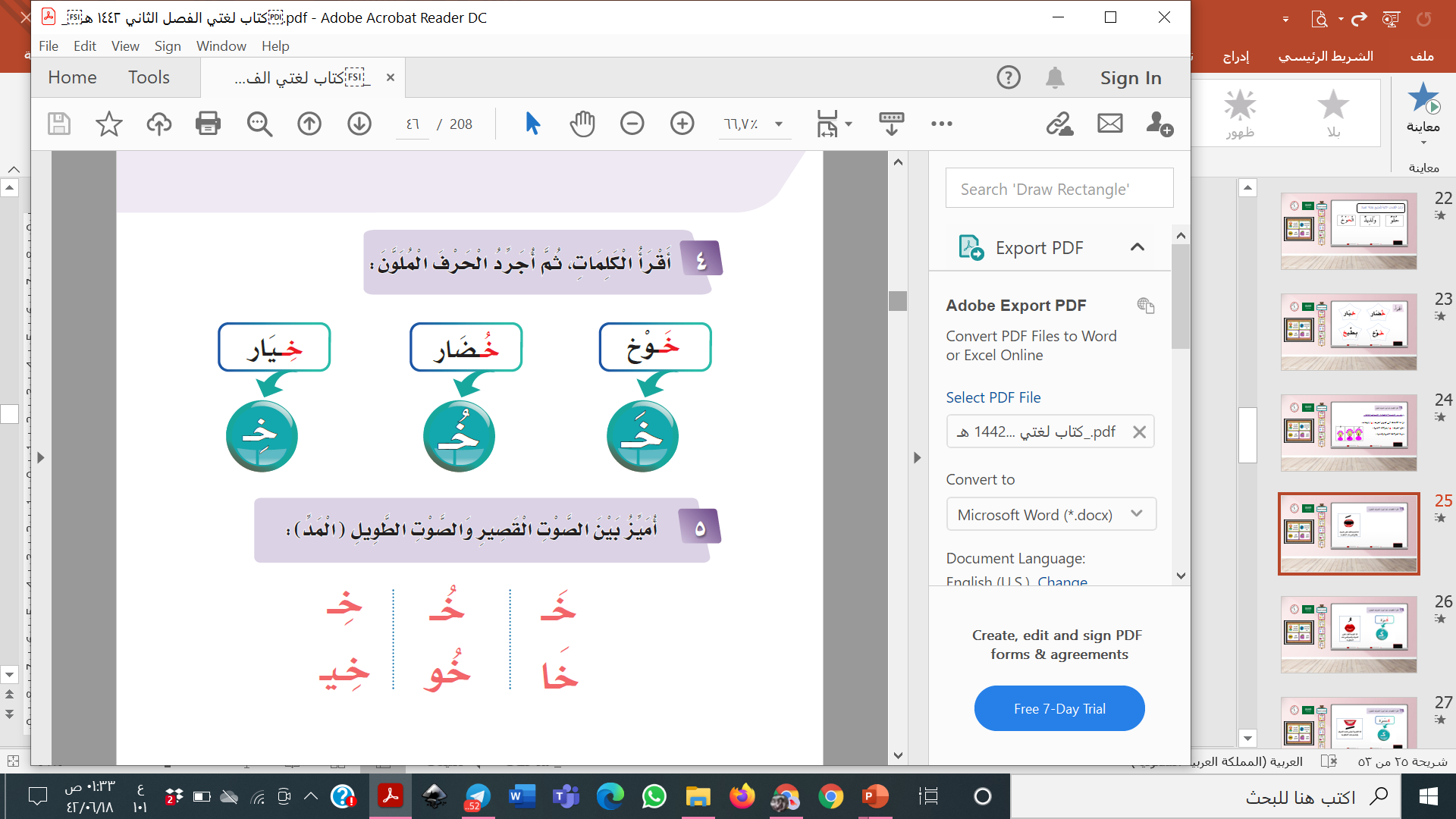 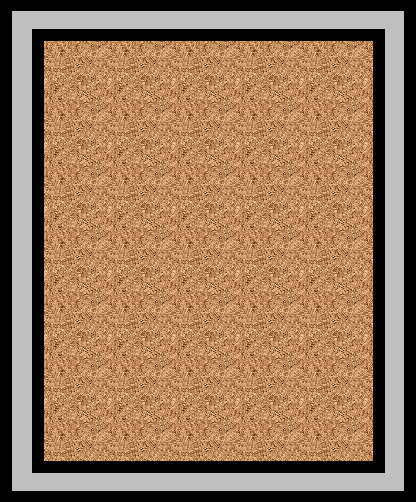 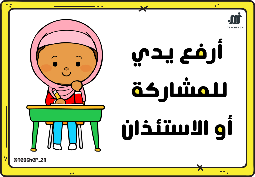 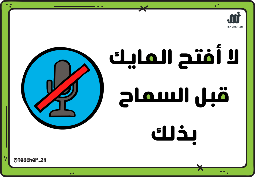 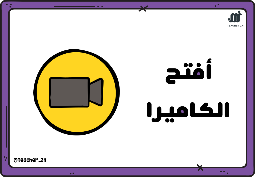 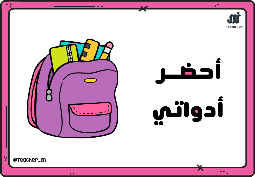 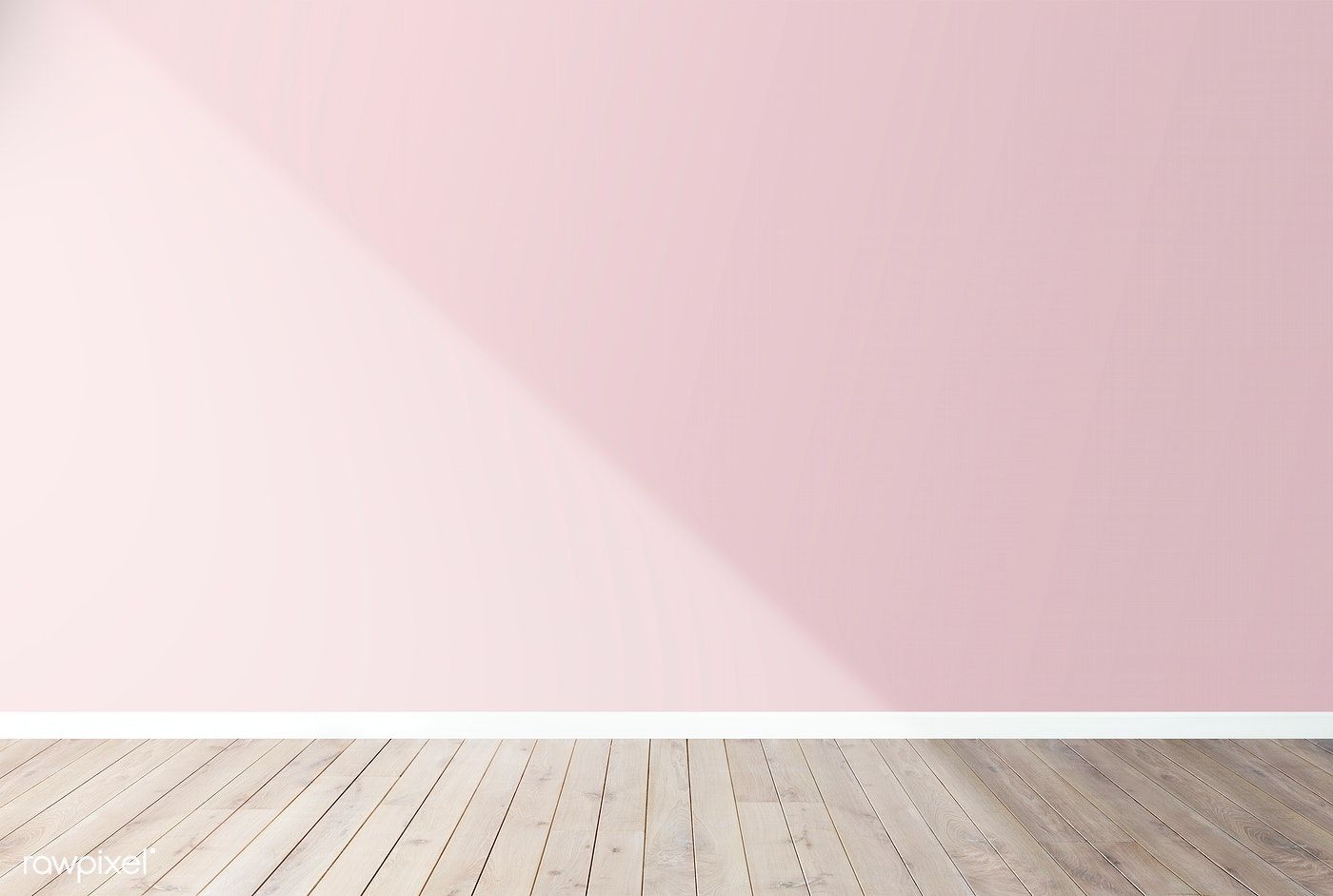 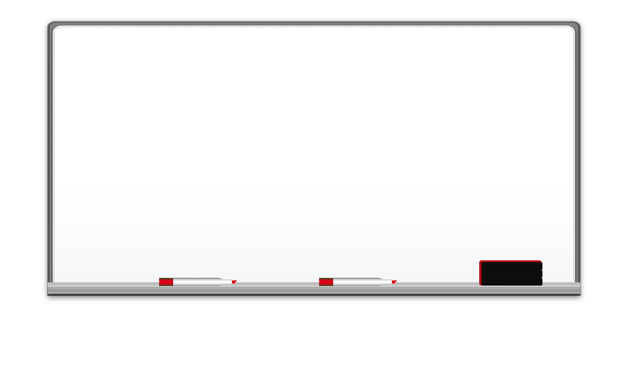 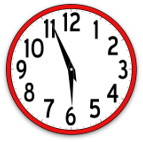 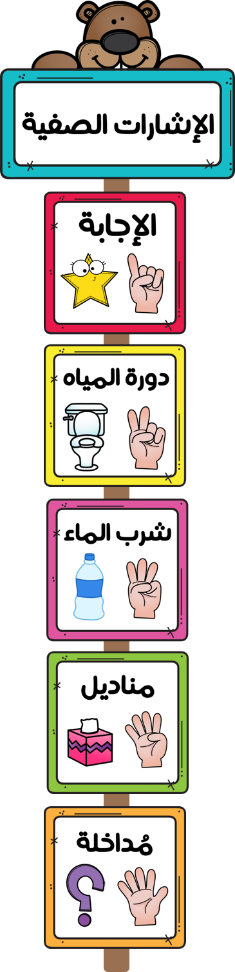 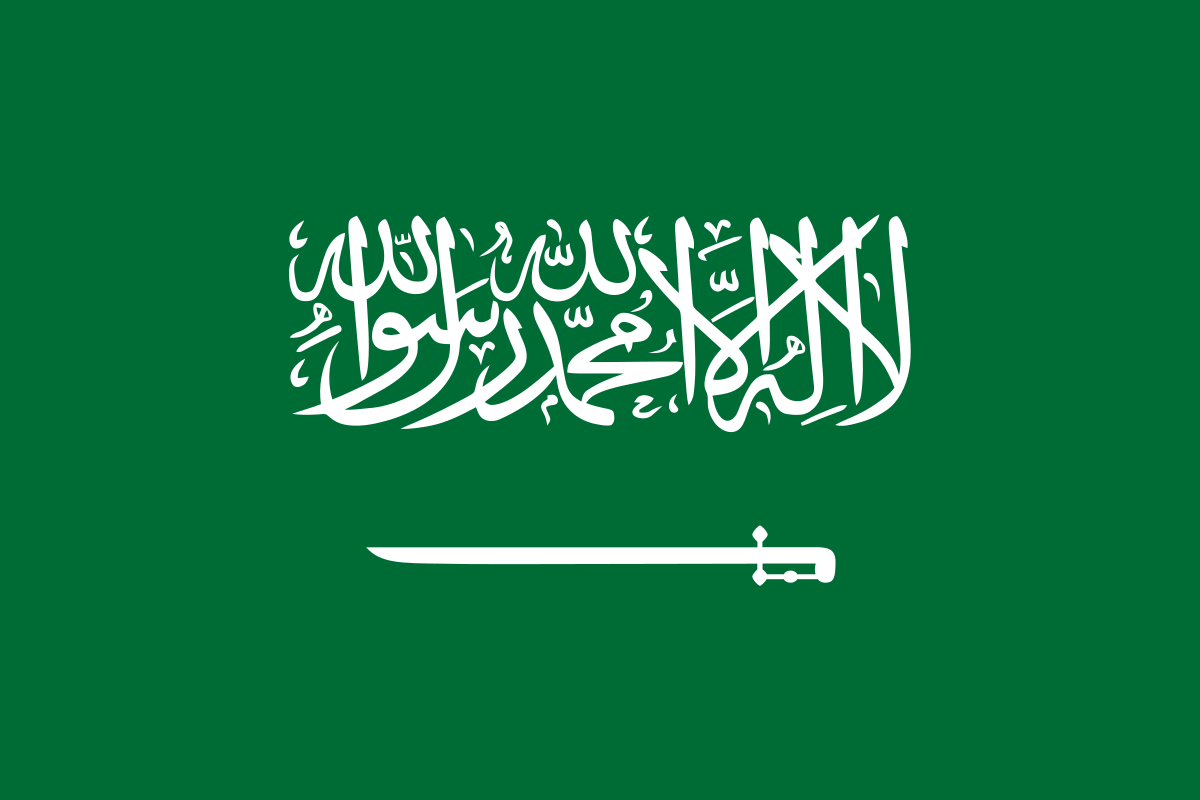 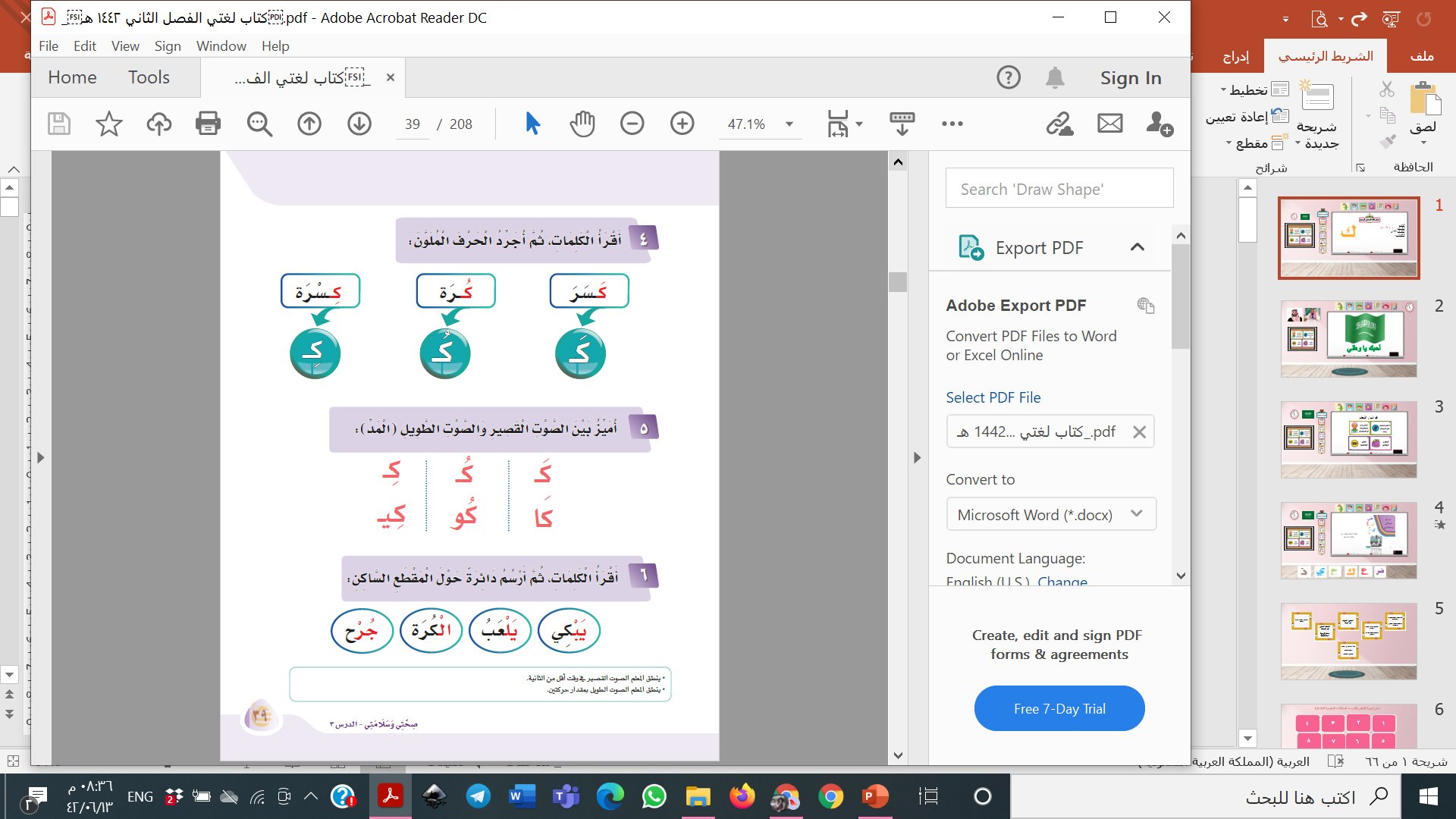 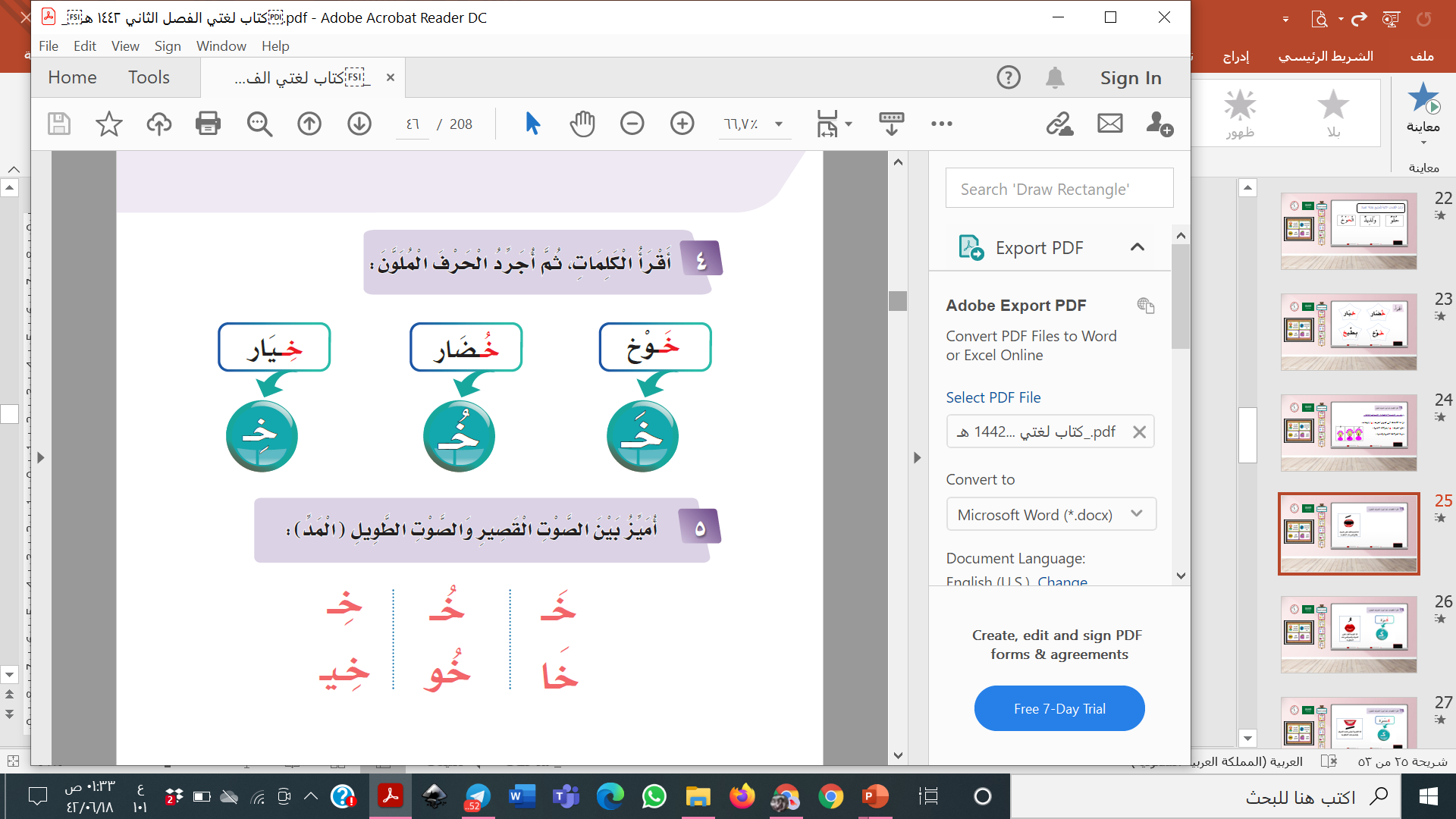 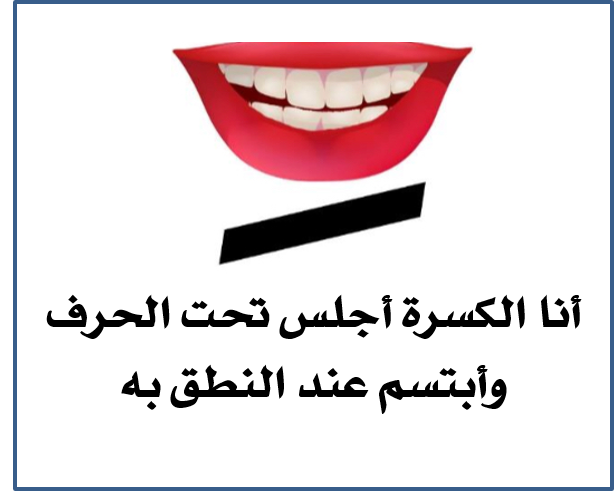 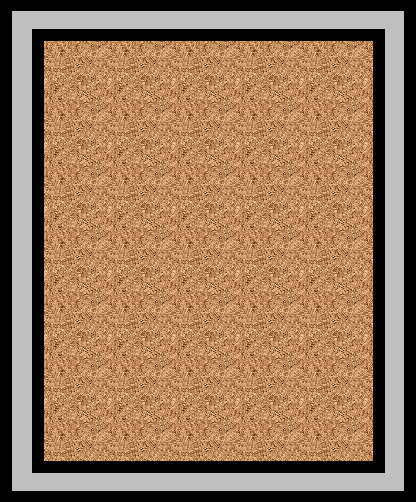 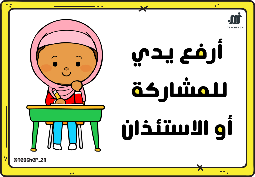 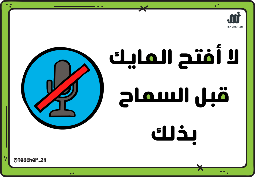 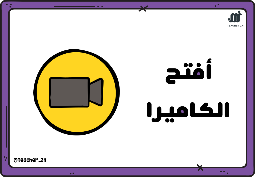 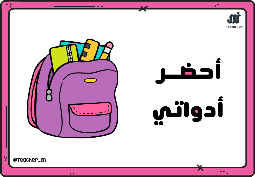 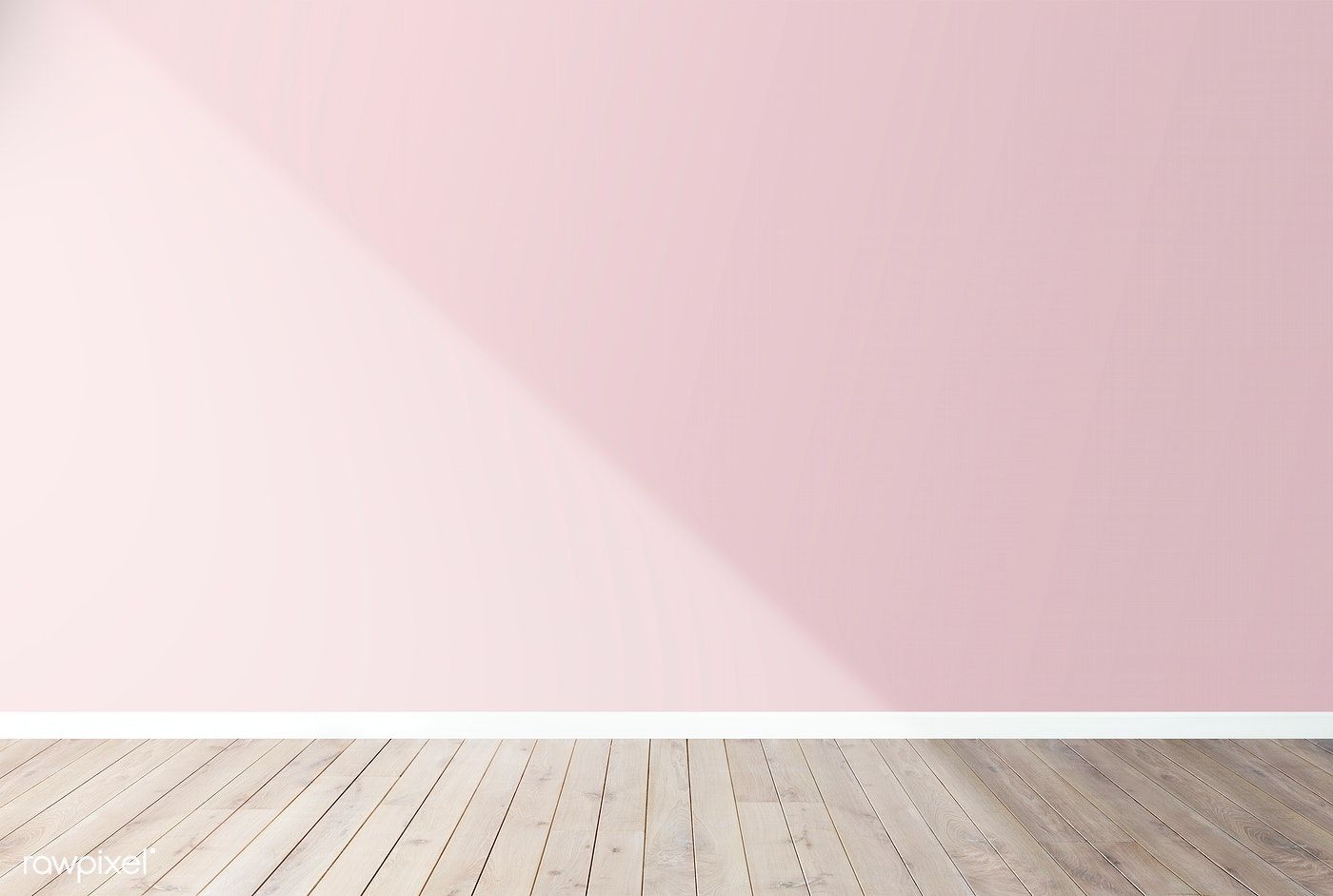 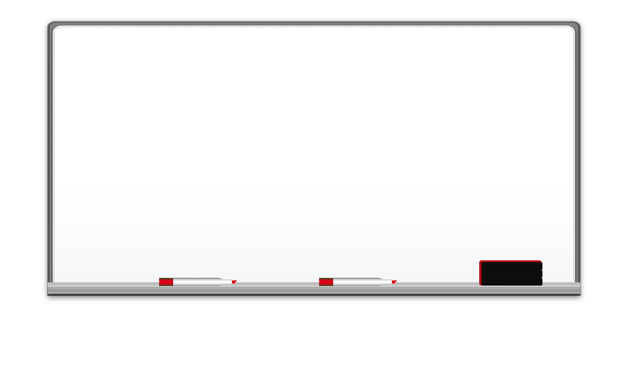 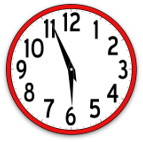 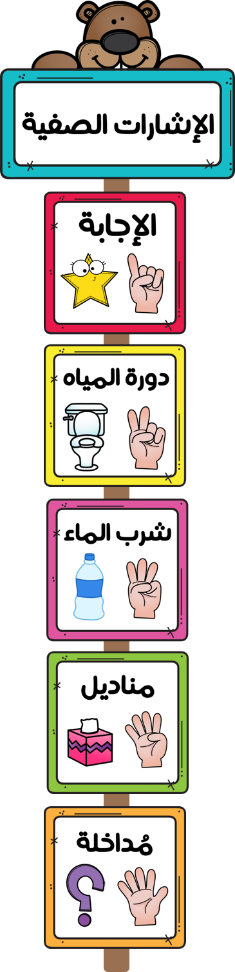 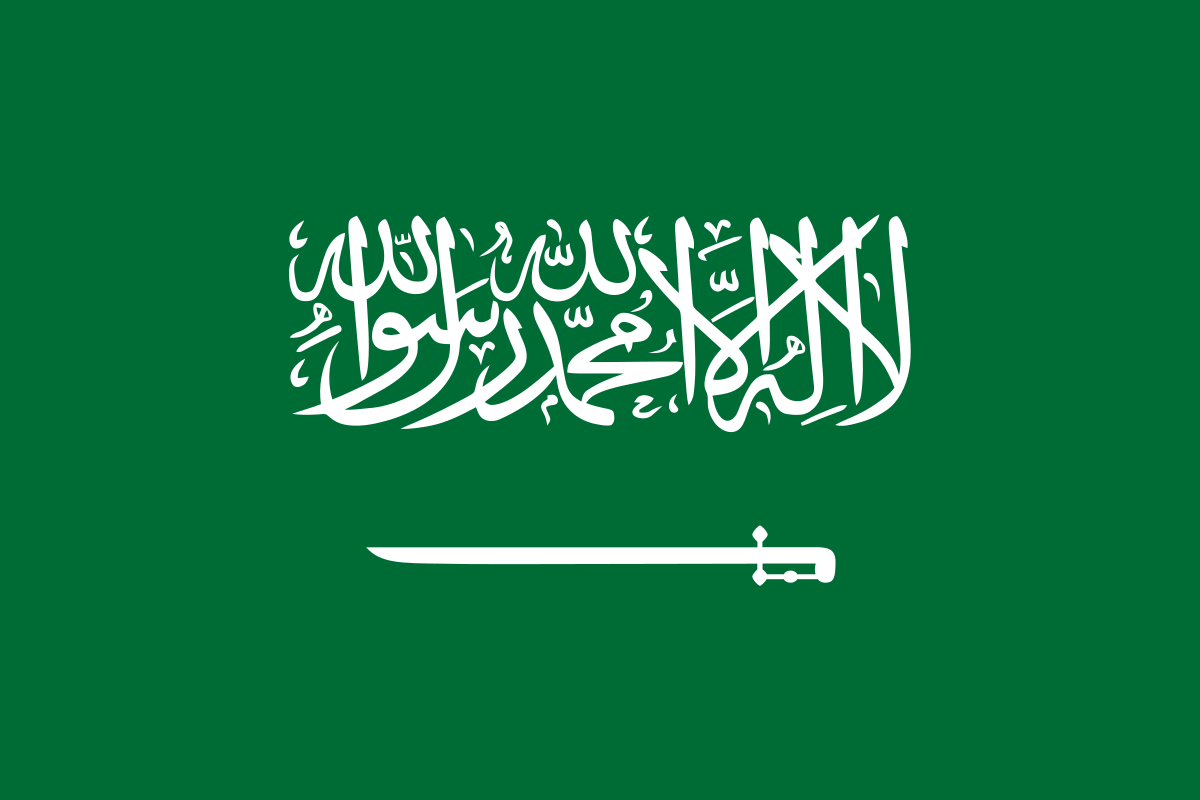 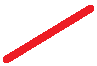 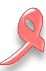 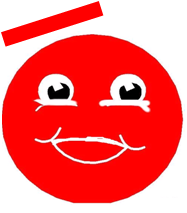 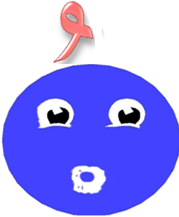 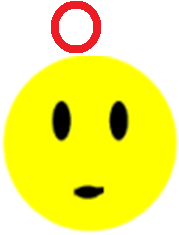 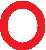 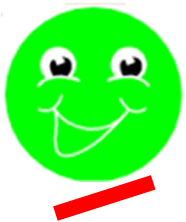 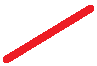 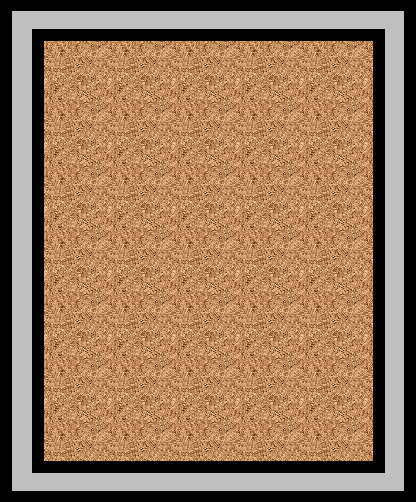 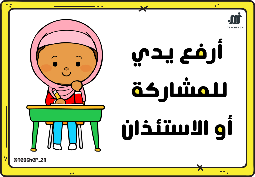 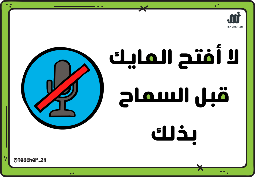 خَ
خُ
خِ
أَخْ
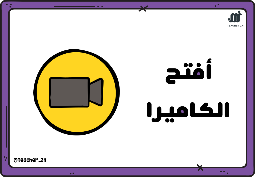 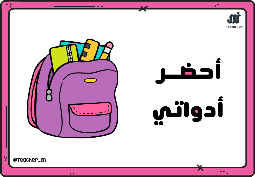 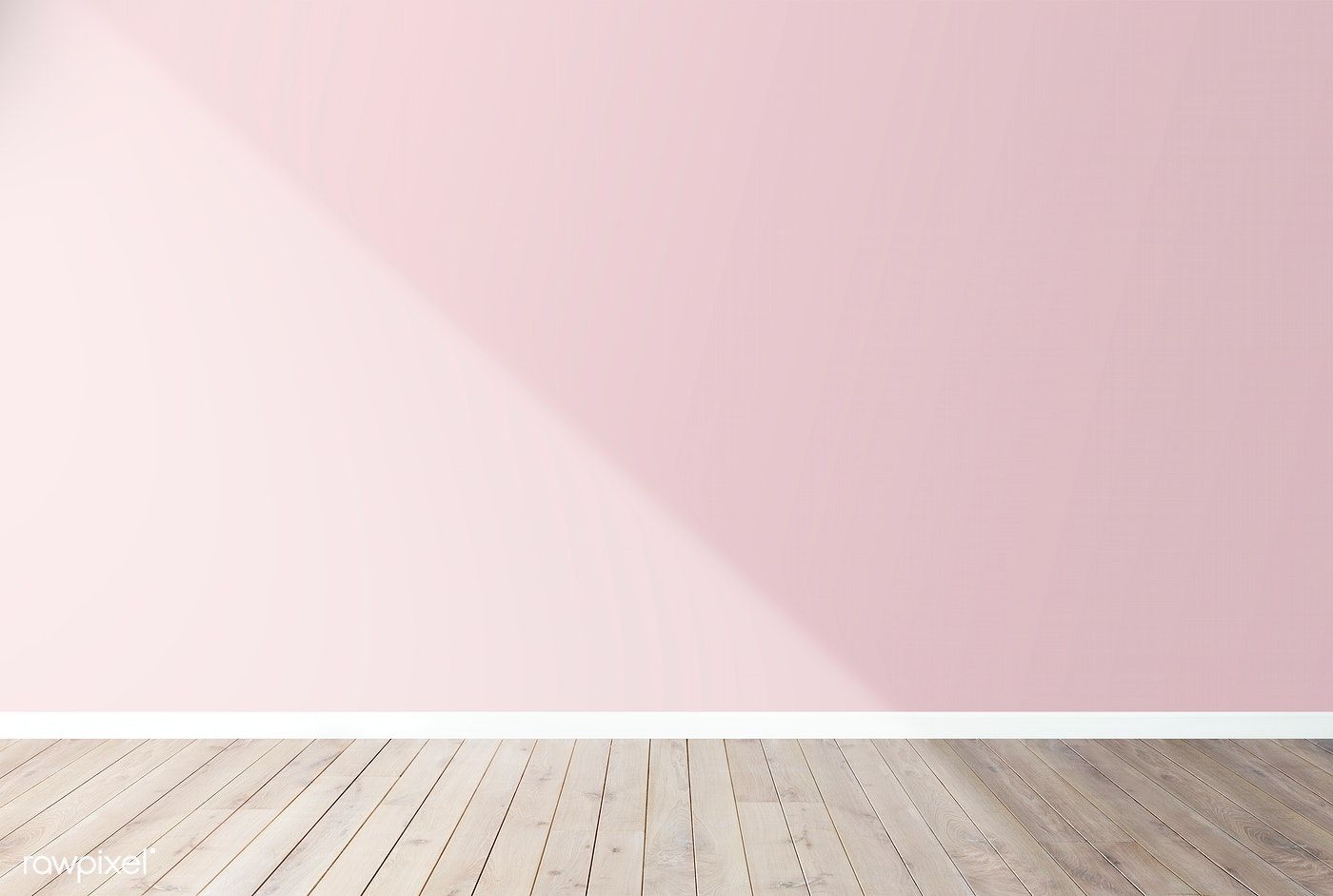 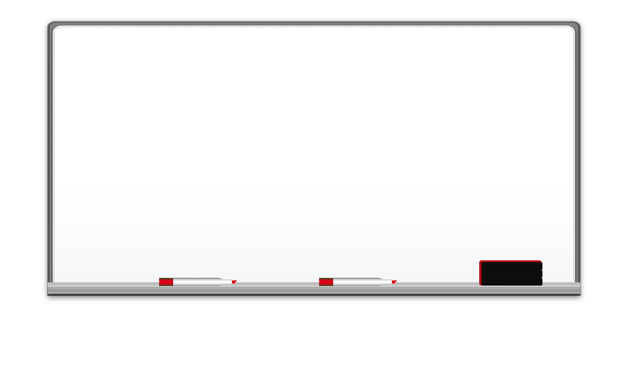 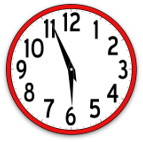 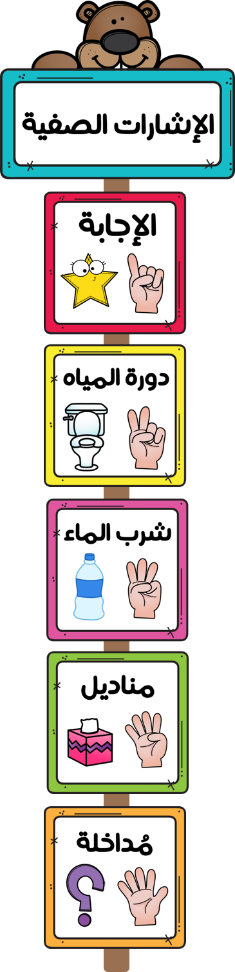 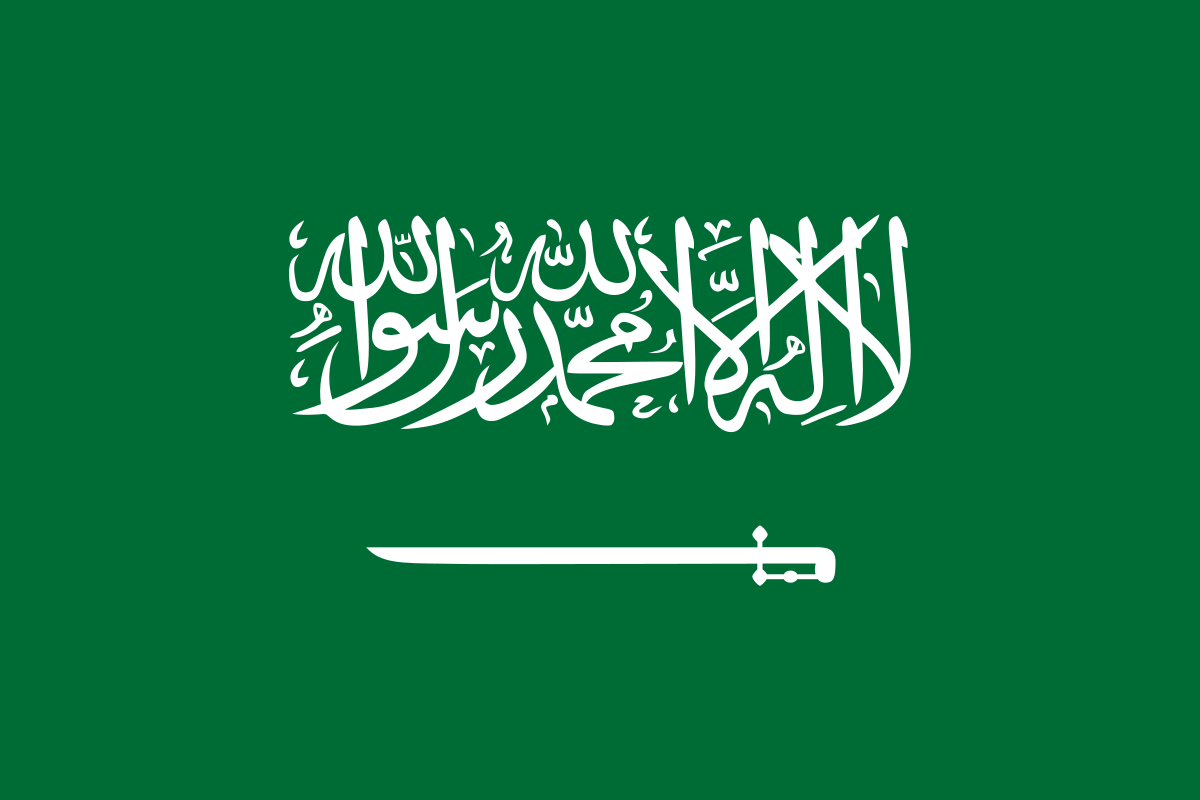 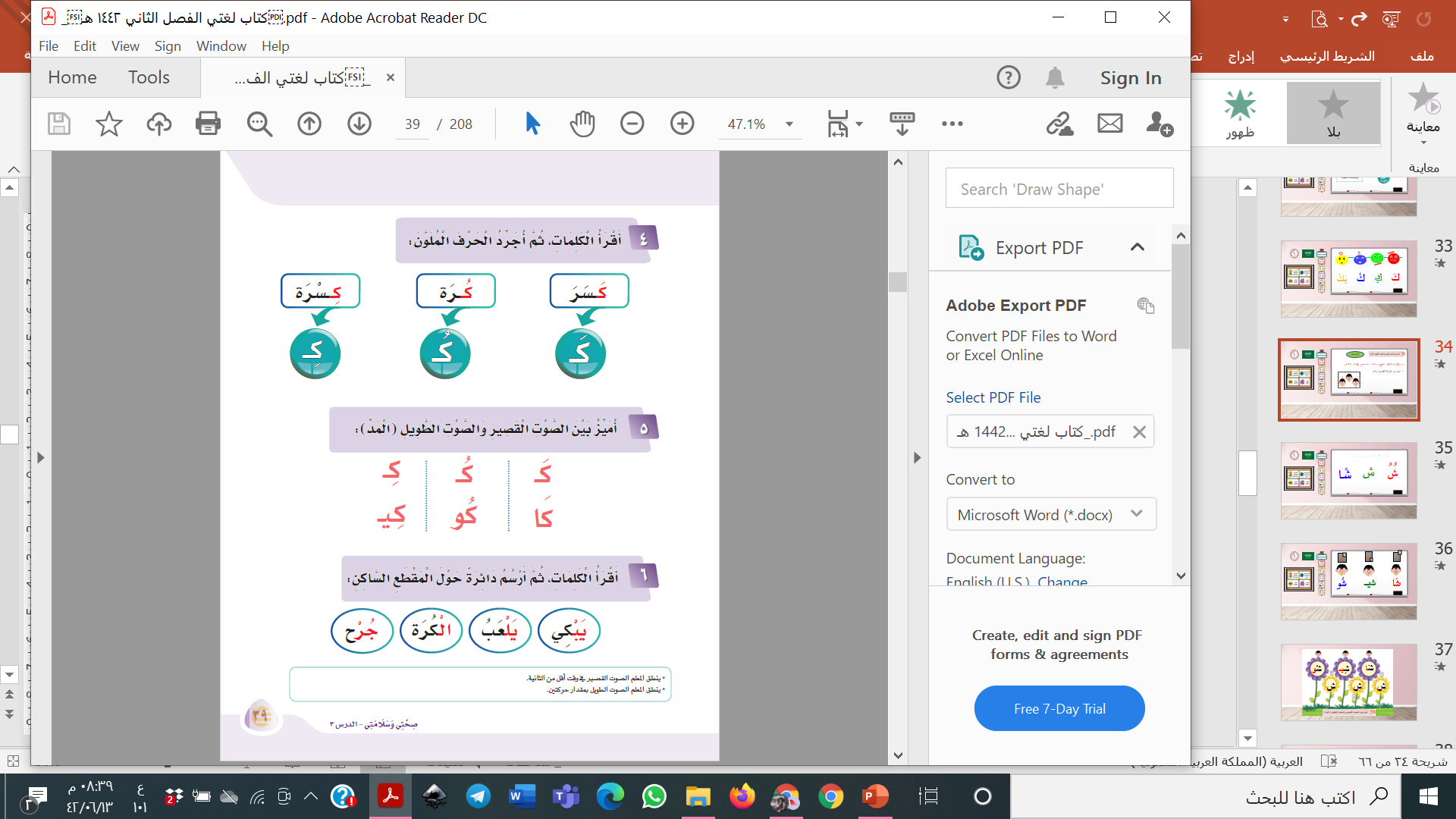 من خلال هذا المكون يتوقع من التلميذ – ة تحقيق الأهداف التالية :

1-  تميز بين الحركة القصيرة والمد .
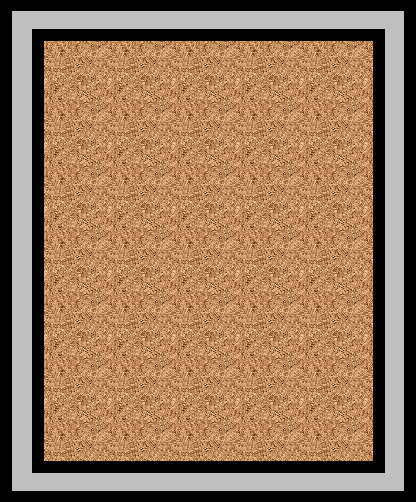 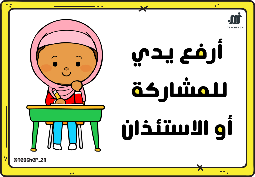 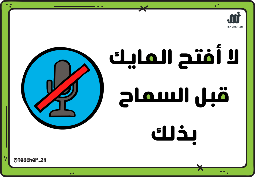 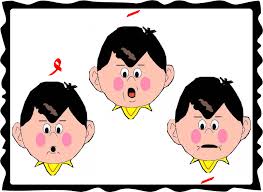 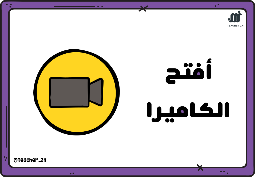 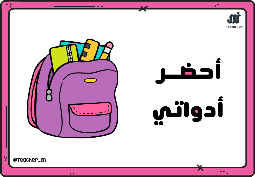 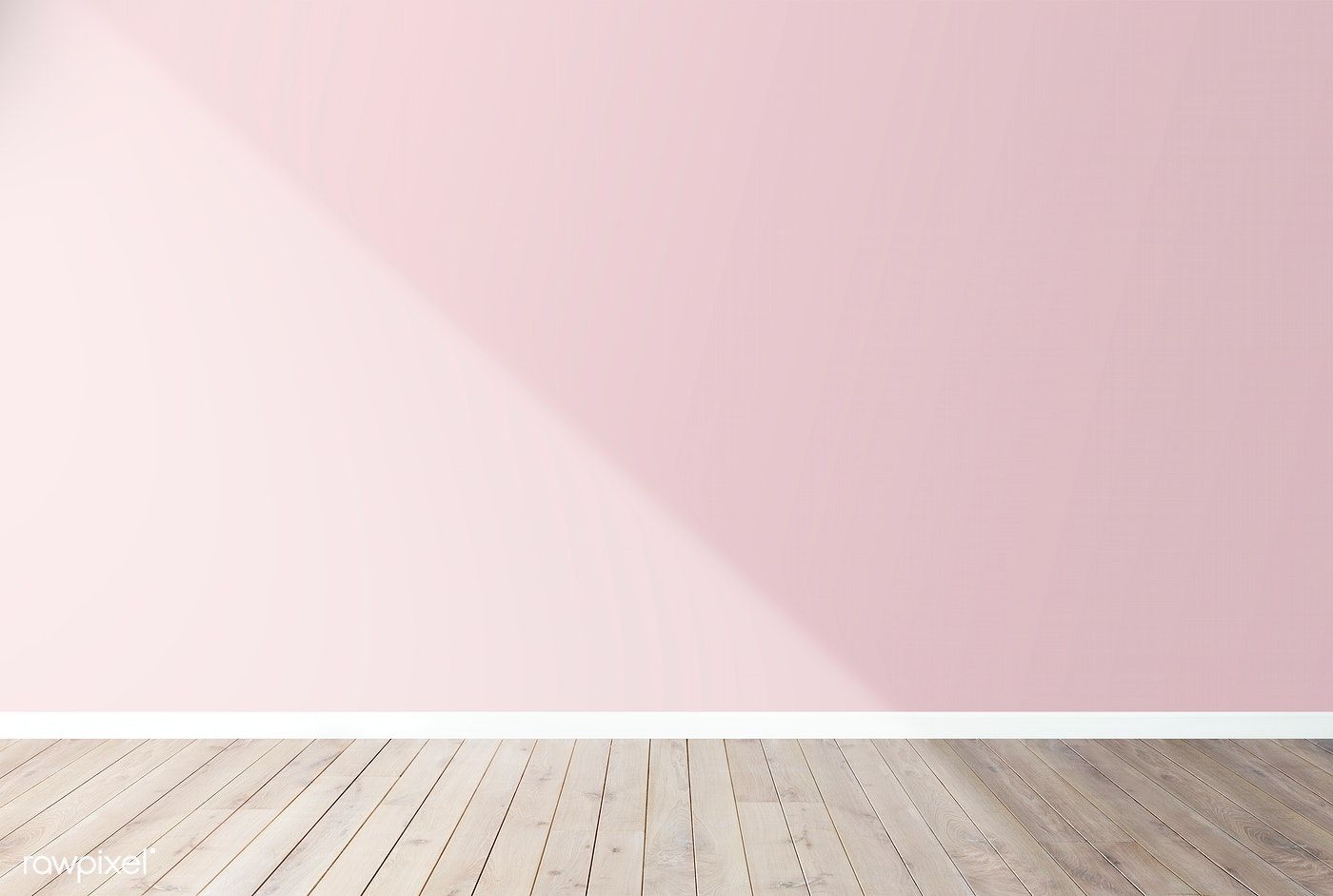 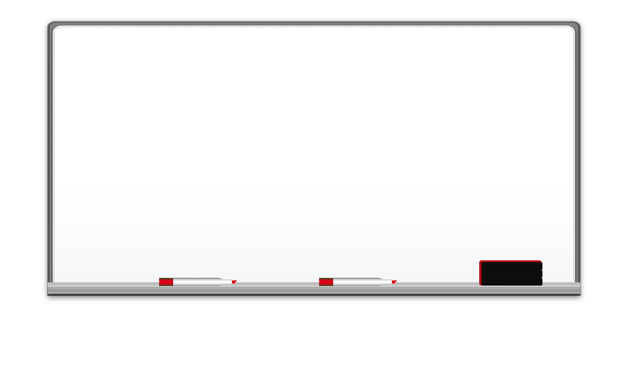 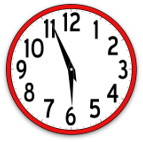 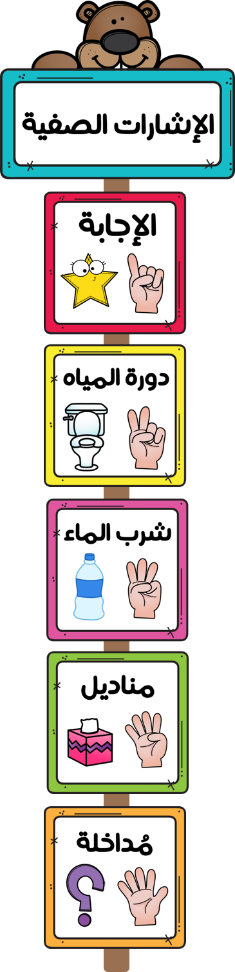 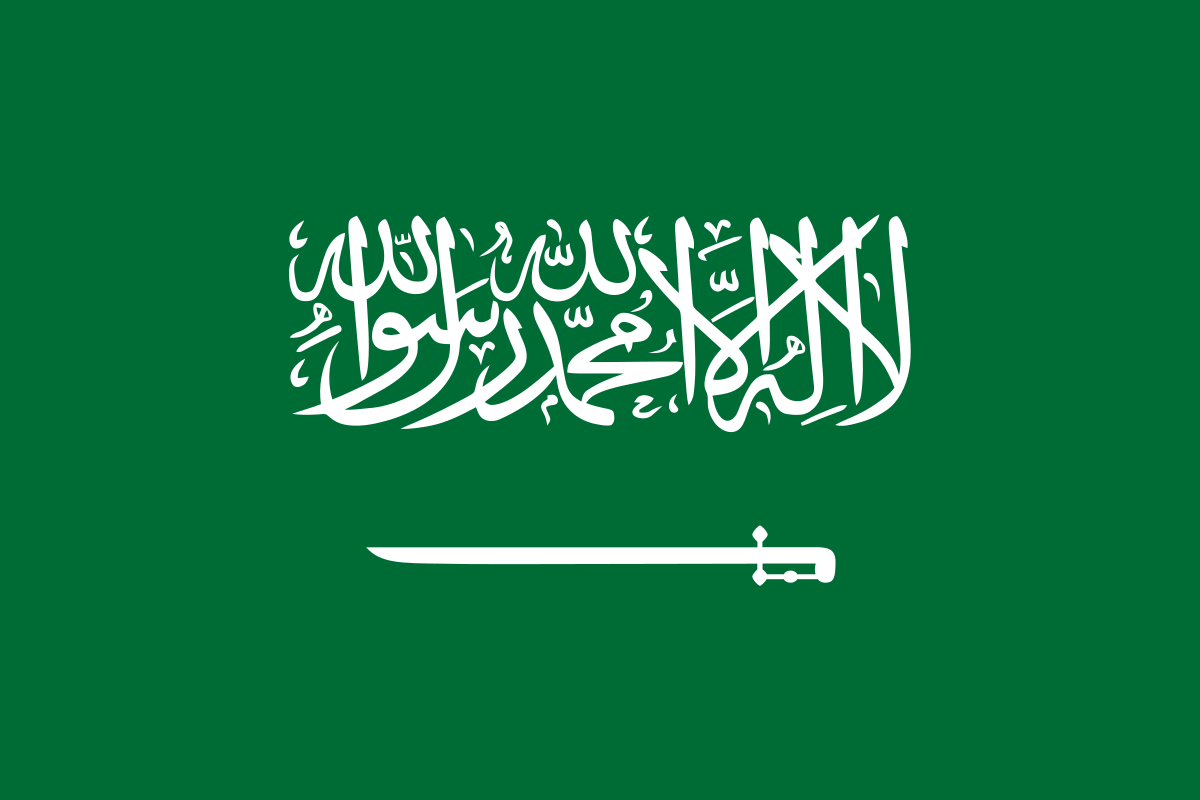 كم نوعًا من أنواع التنوين
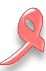 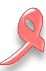 خ
خٍ
خًا
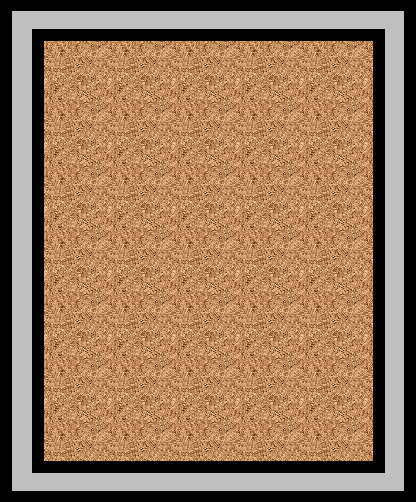 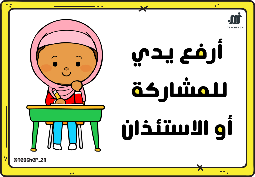 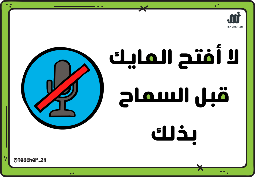 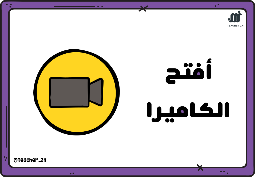 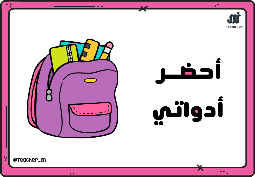 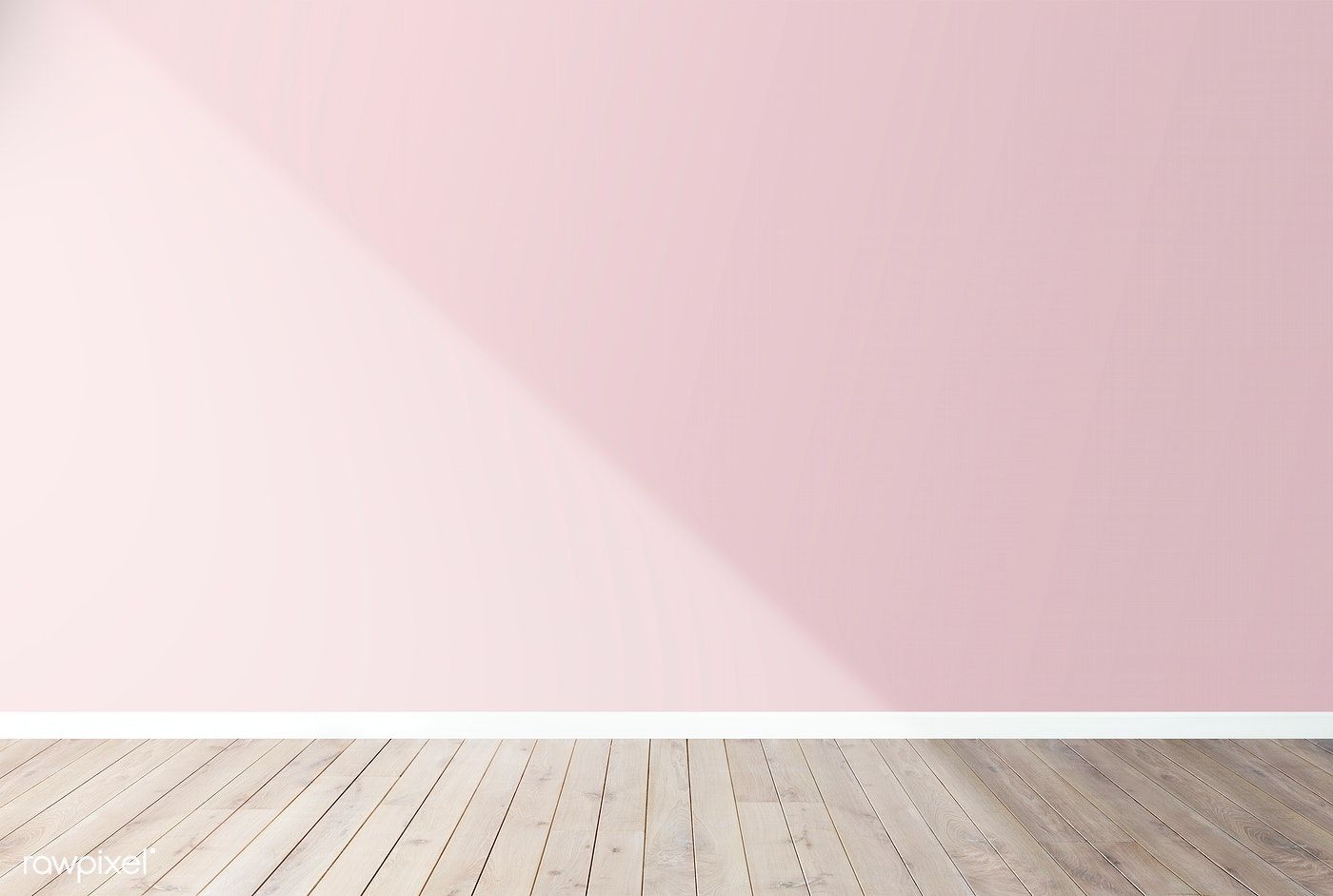 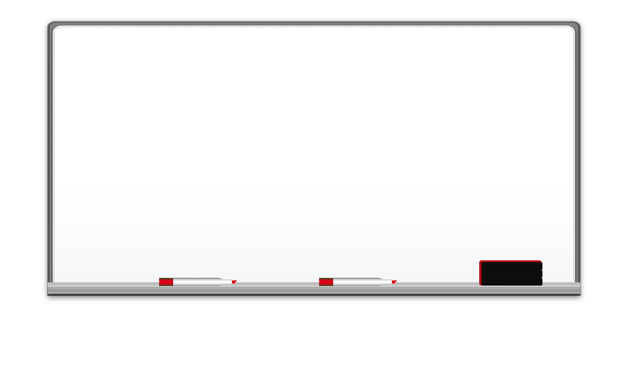 ي
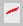 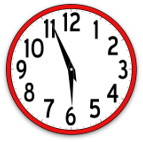 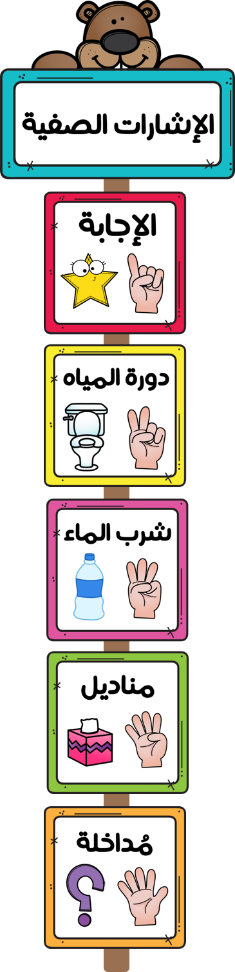 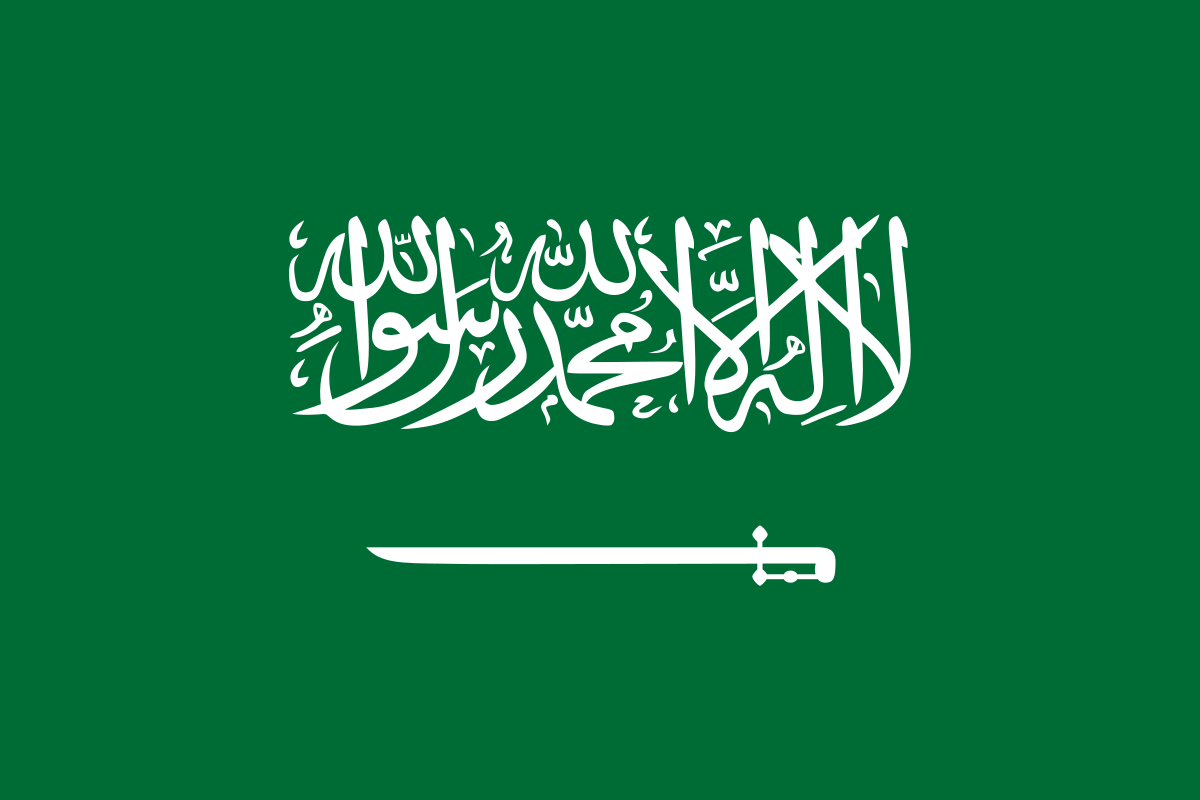 و
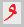 ا
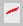 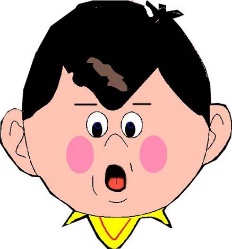 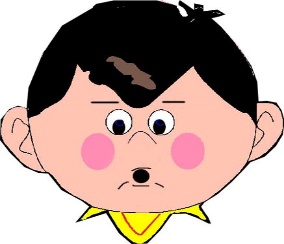 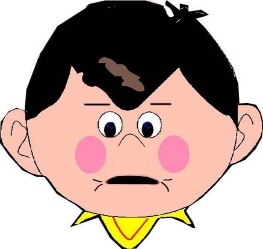 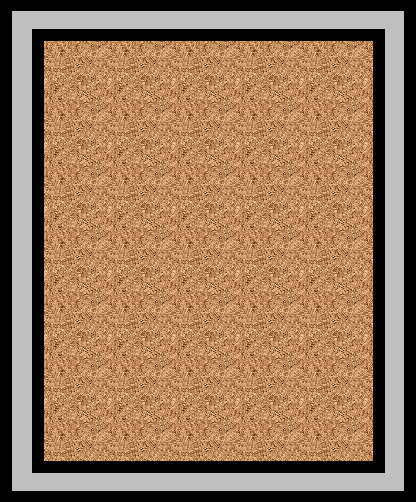 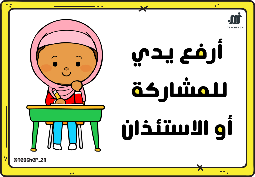 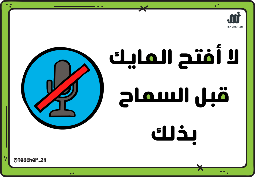 خِيـ
خَا
خُُو
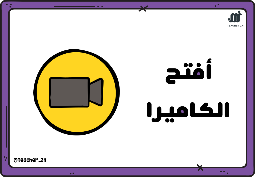 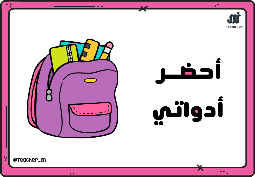 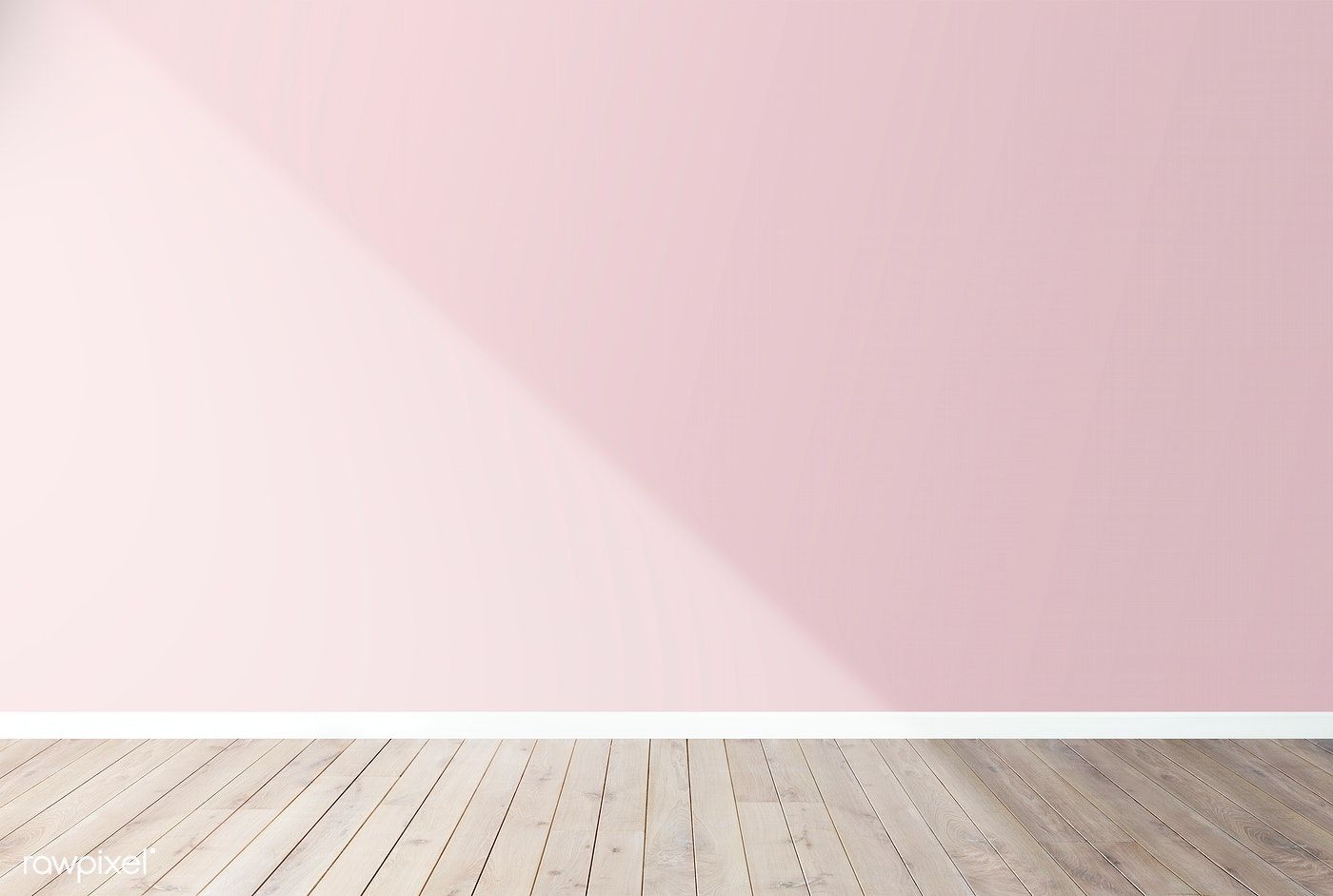 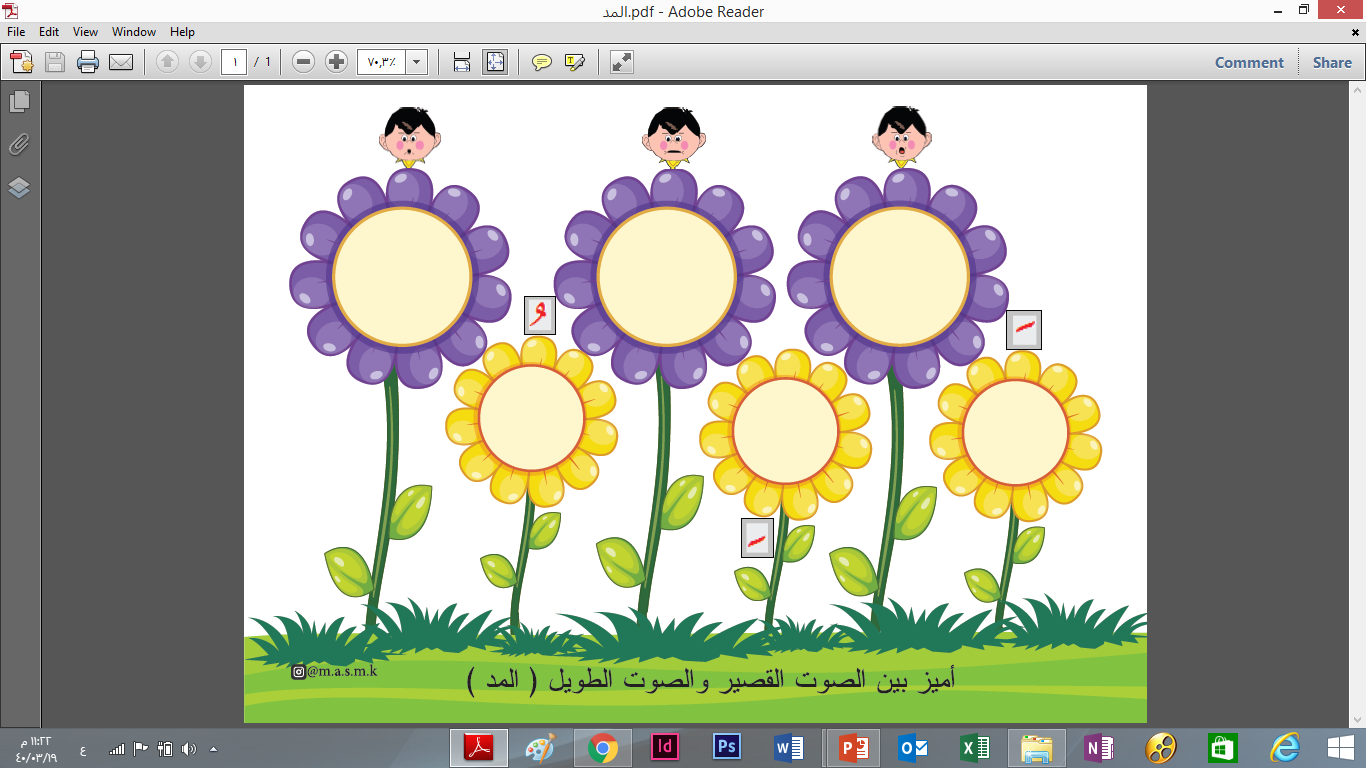 خَا
خُو
خِيـ
خ
خ
خ
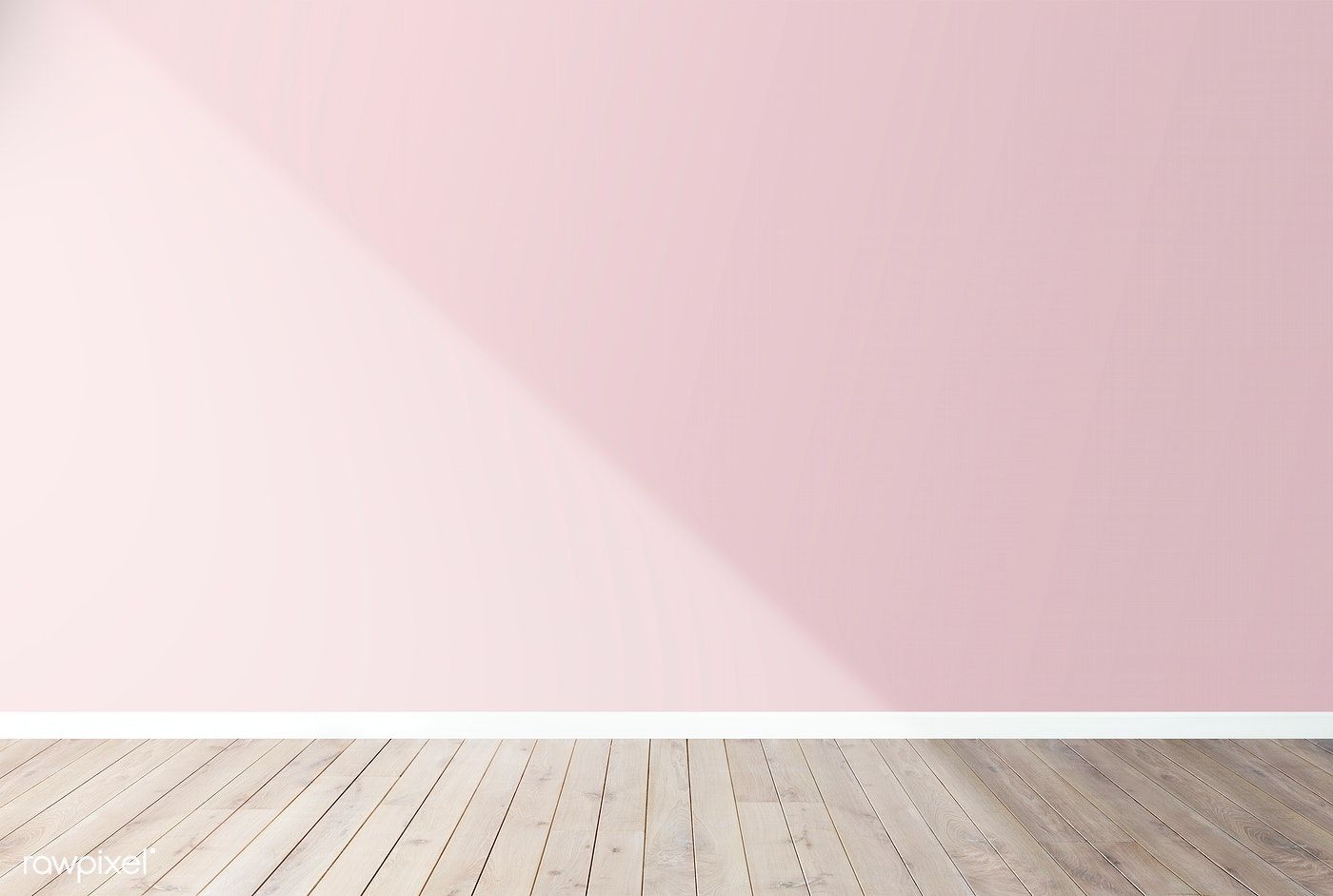 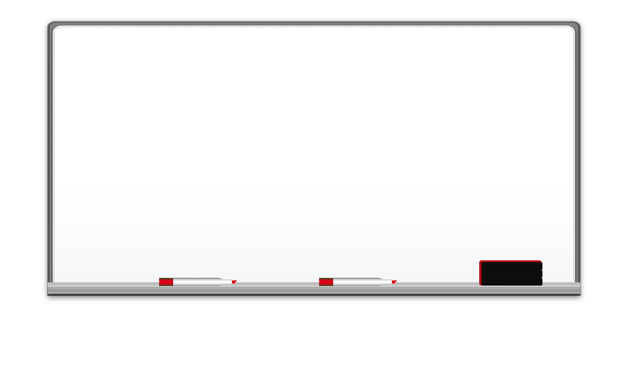 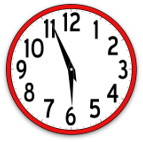 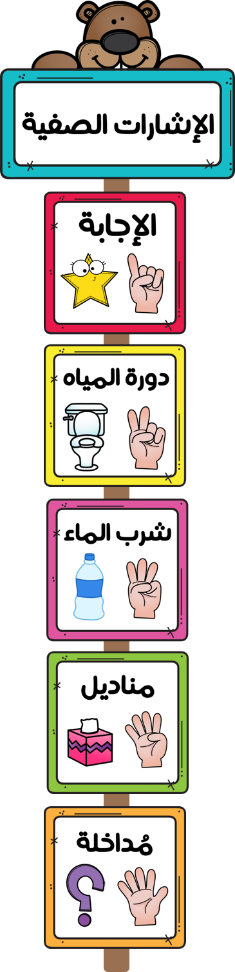 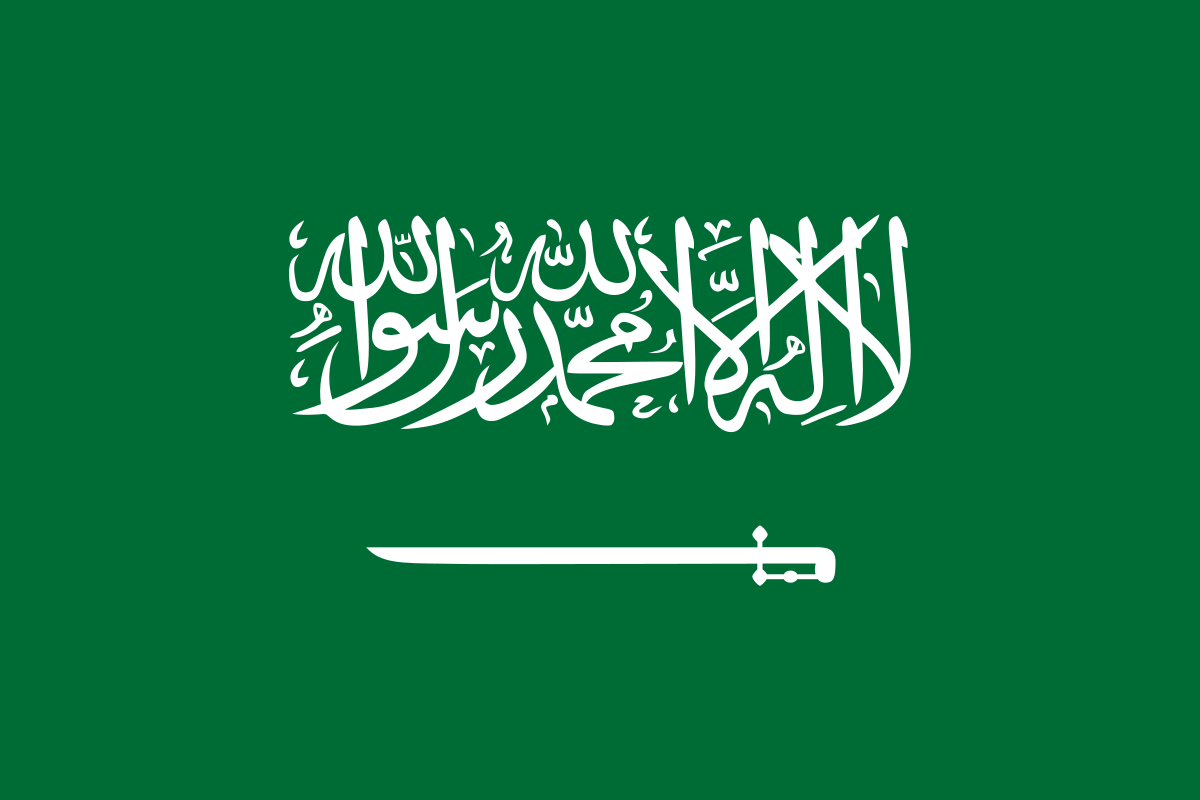 ماذا تعلمنا في درسنا 
هذا اليوم ؟
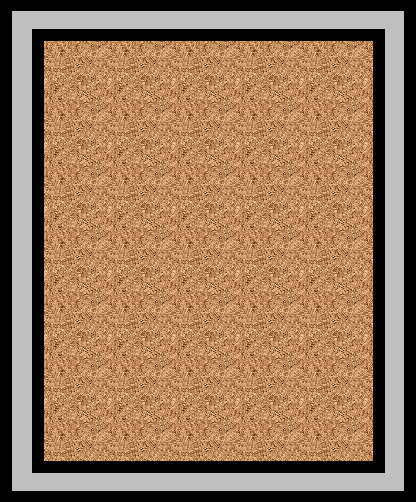 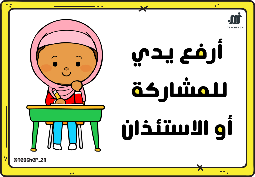 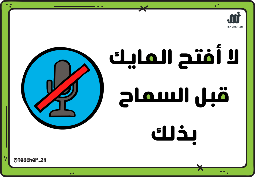 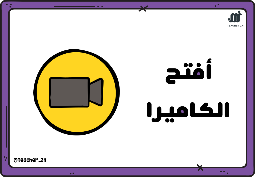 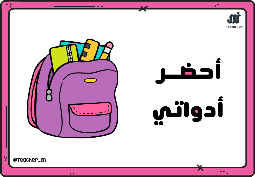 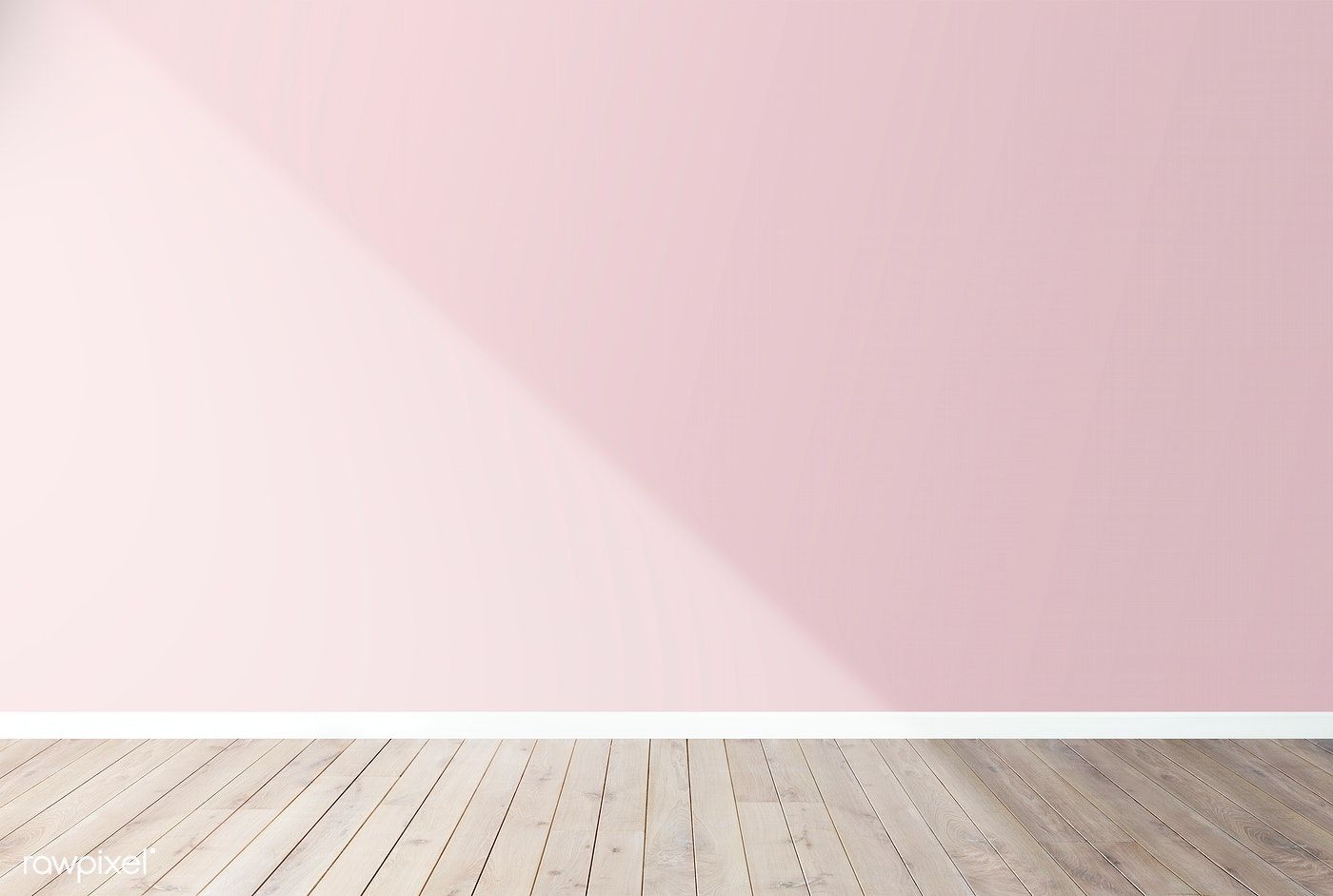 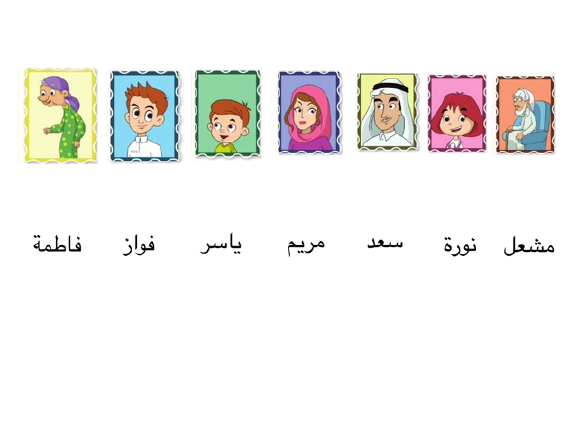 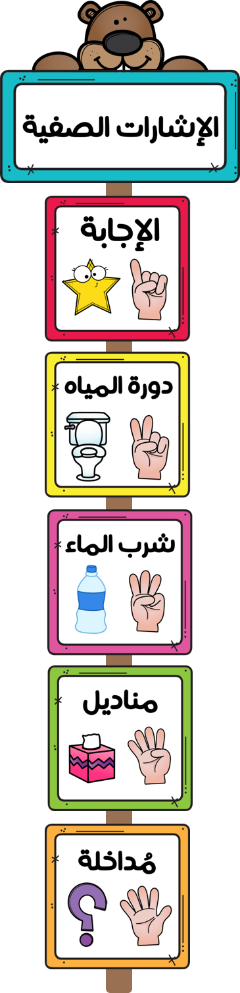 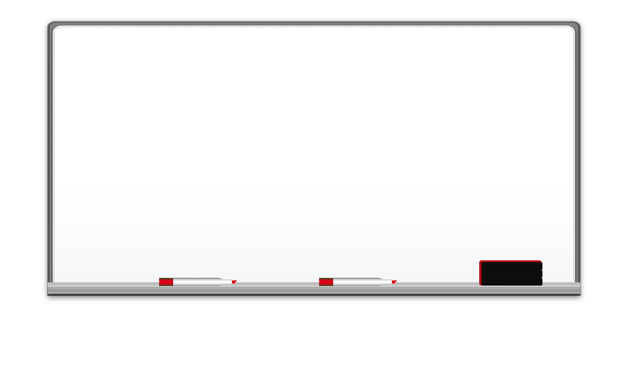 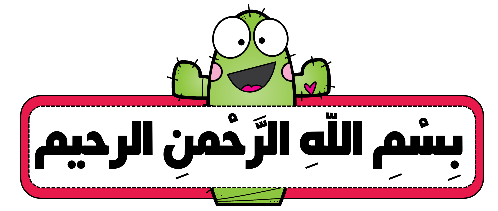 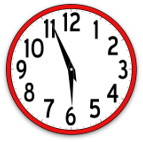 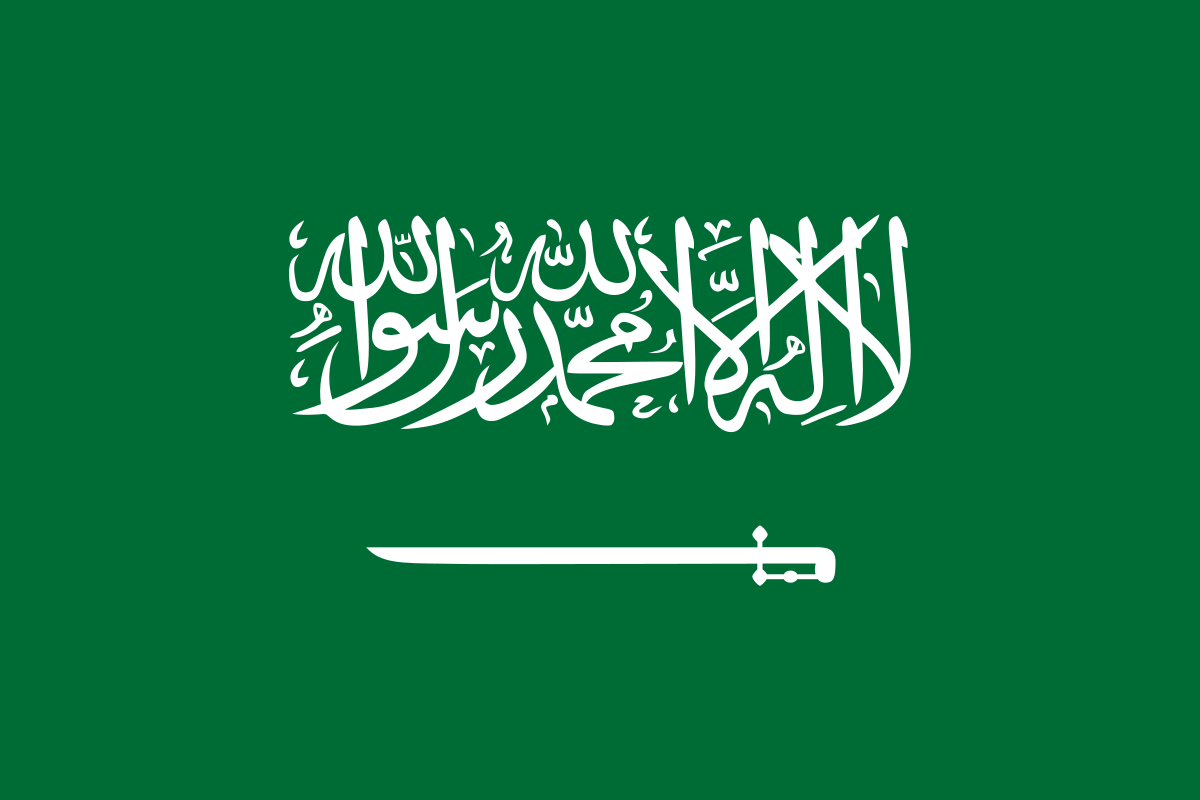 اليوم :
التاريخ :     /    / 1442هـ
الحصة : الاولى
المكونات :
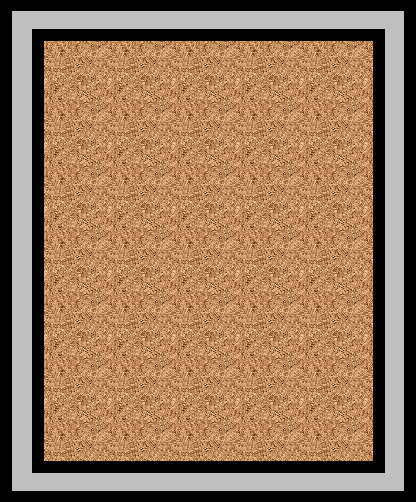 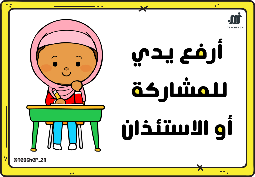 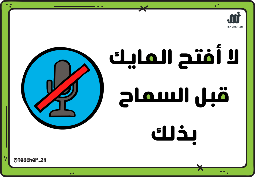 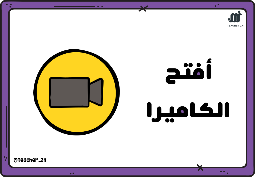 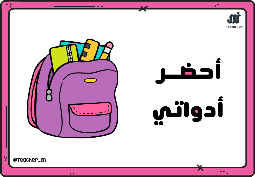 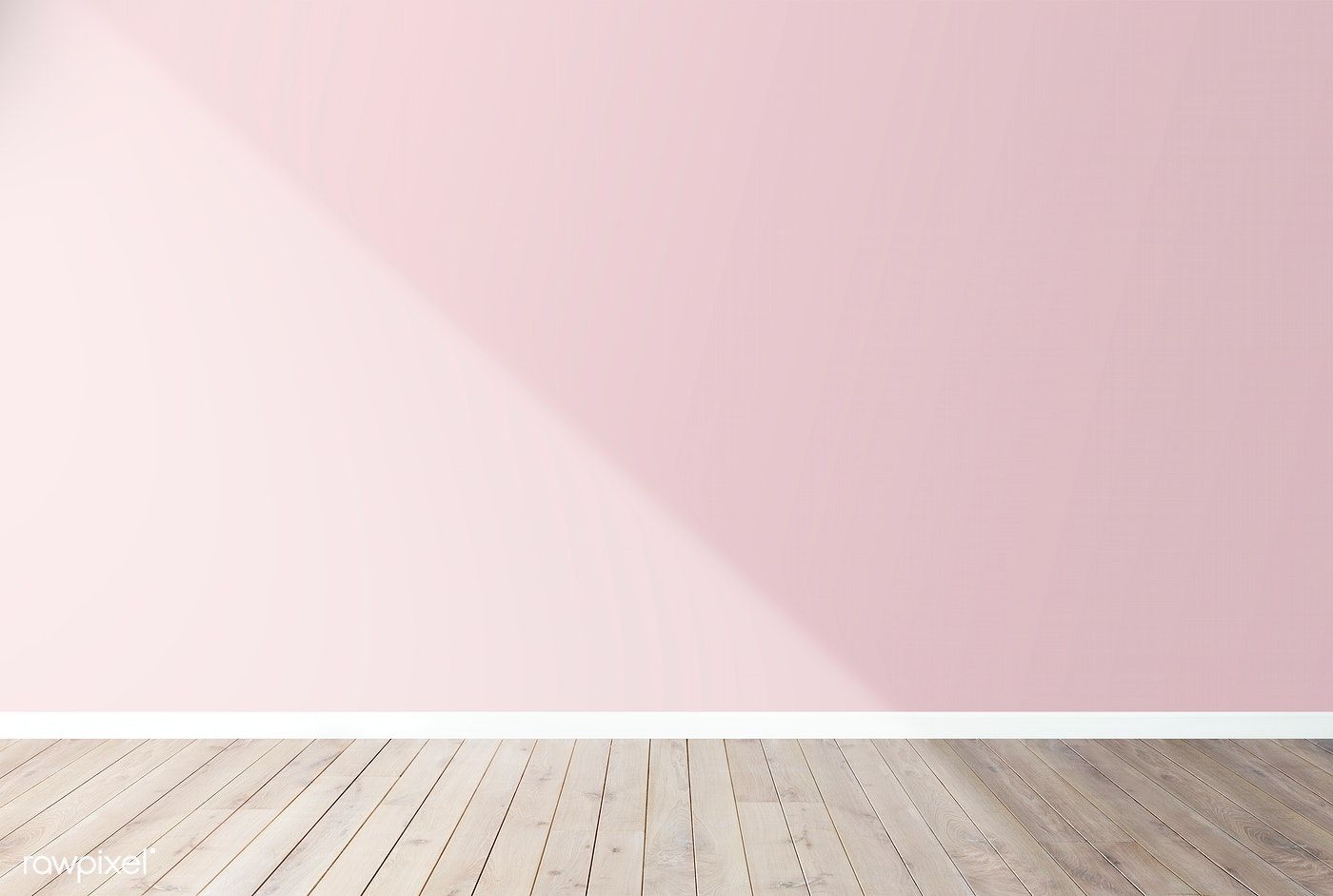 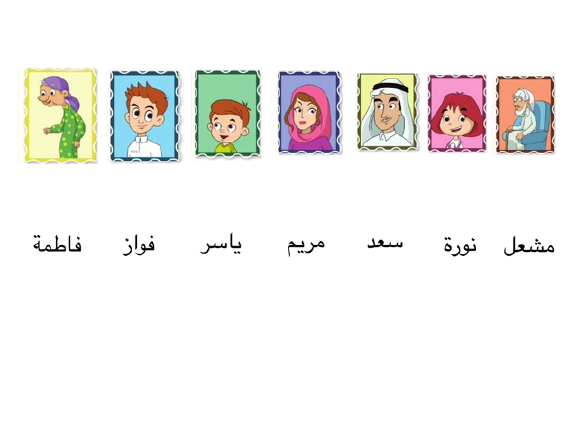 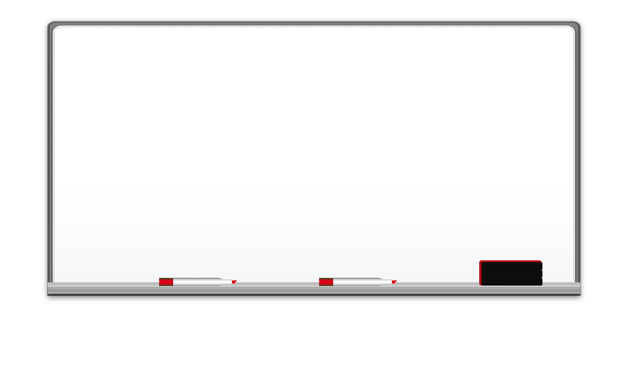 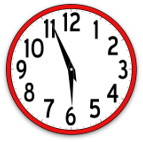 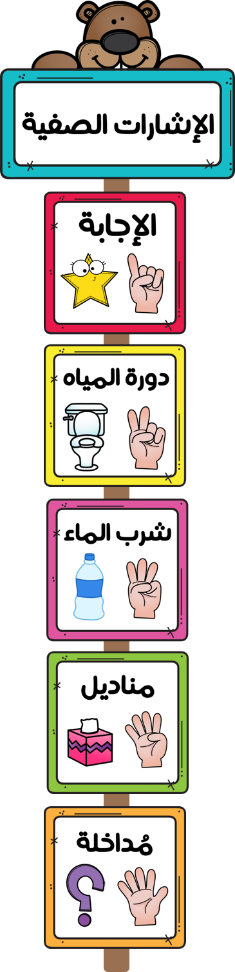 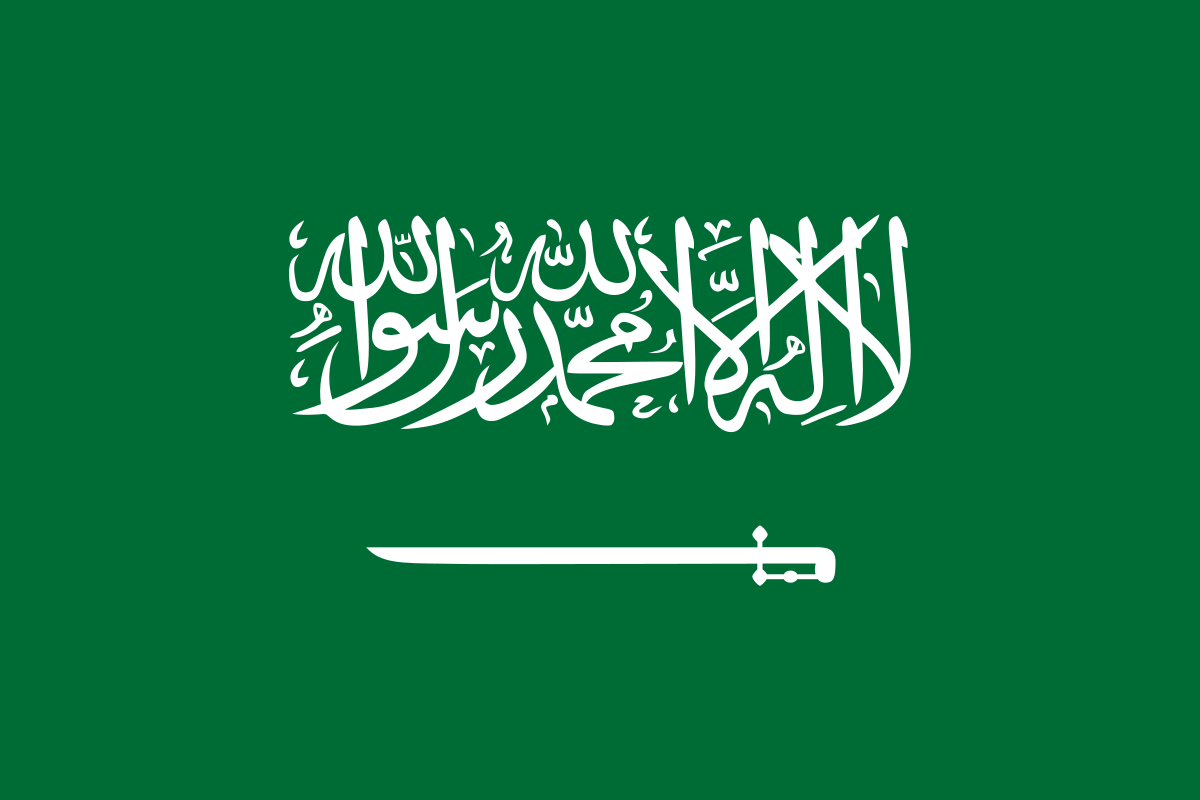 قوانين التعلم
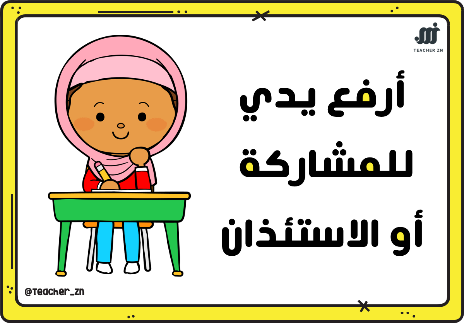 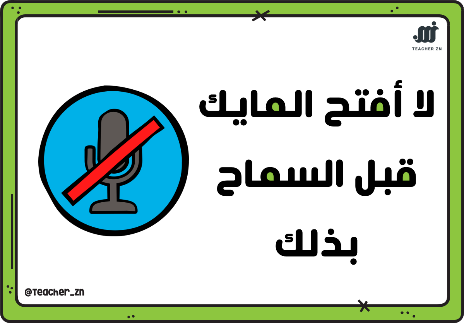 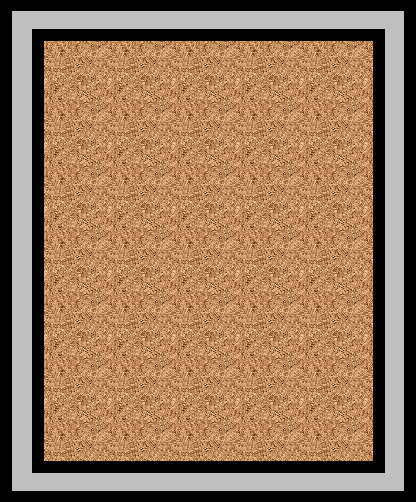 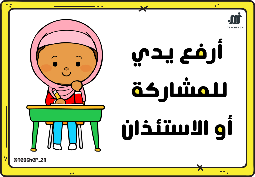 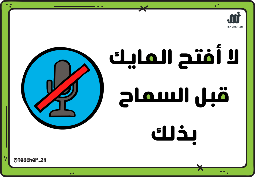 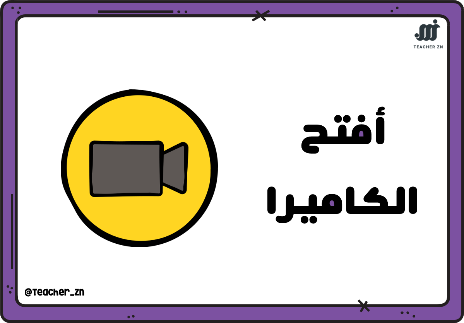 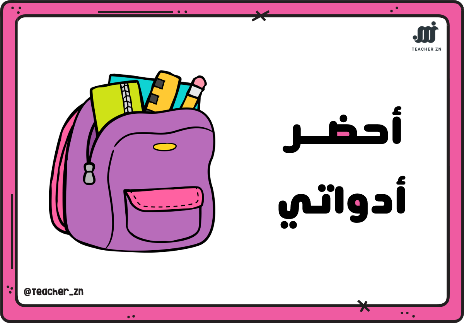 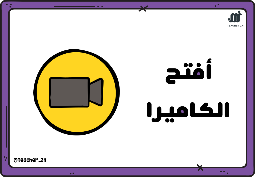 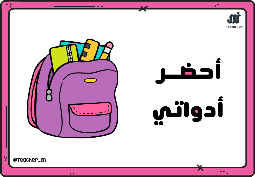 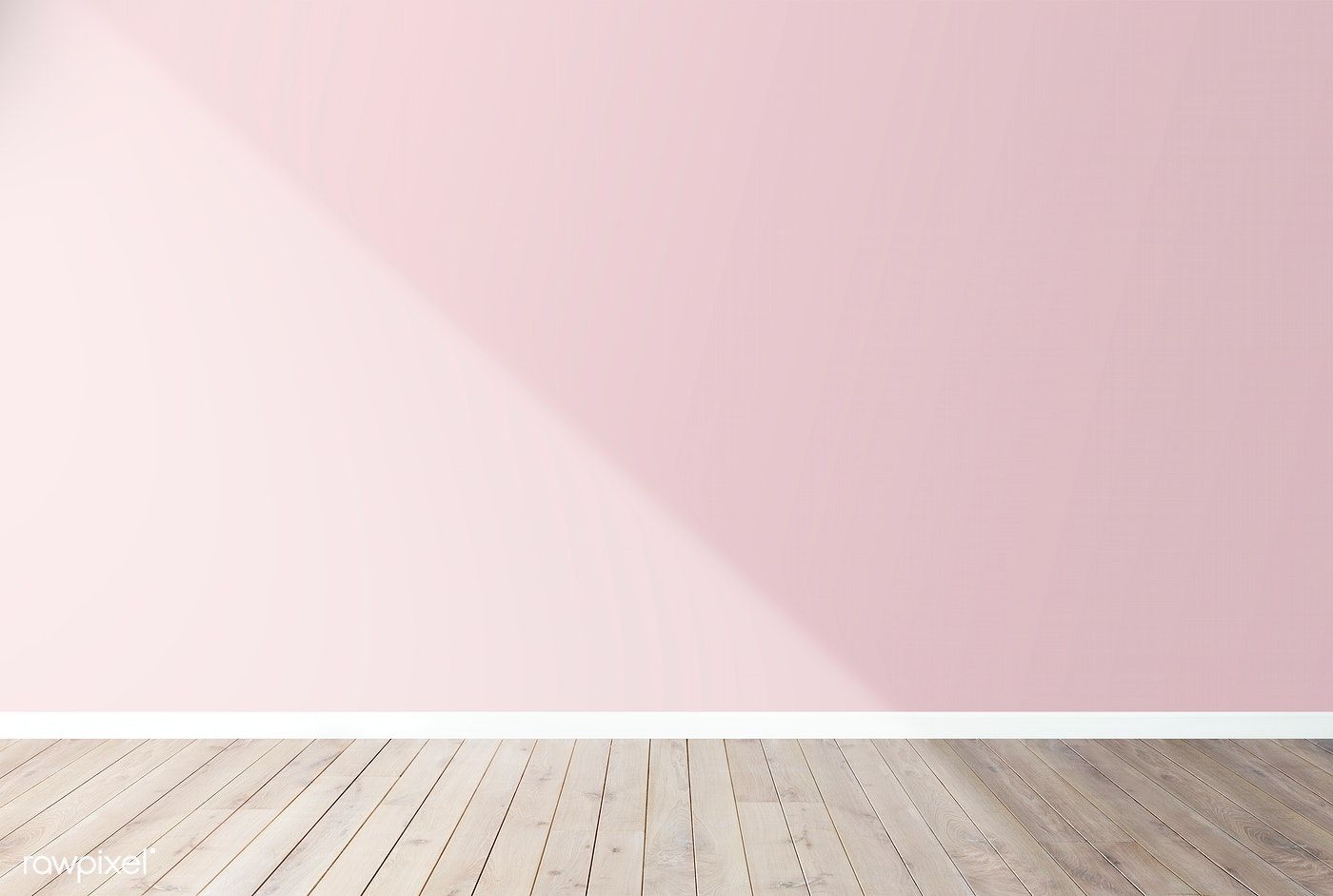 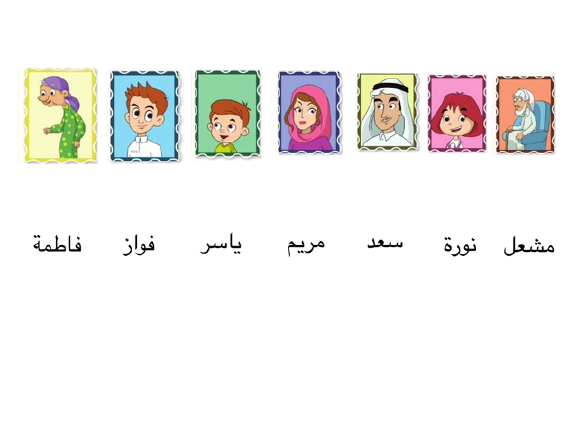 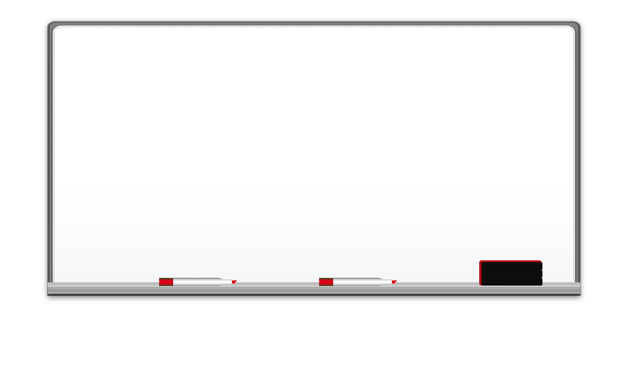 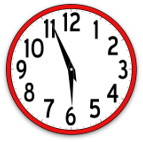 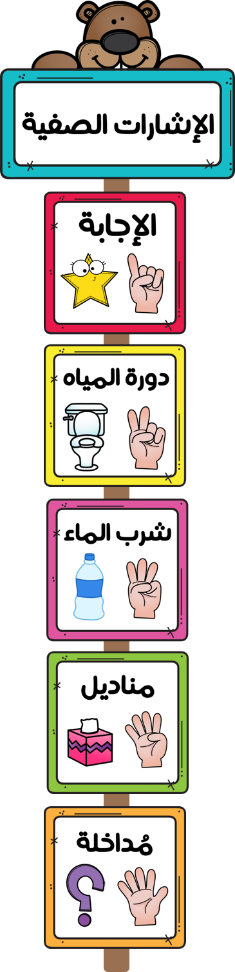 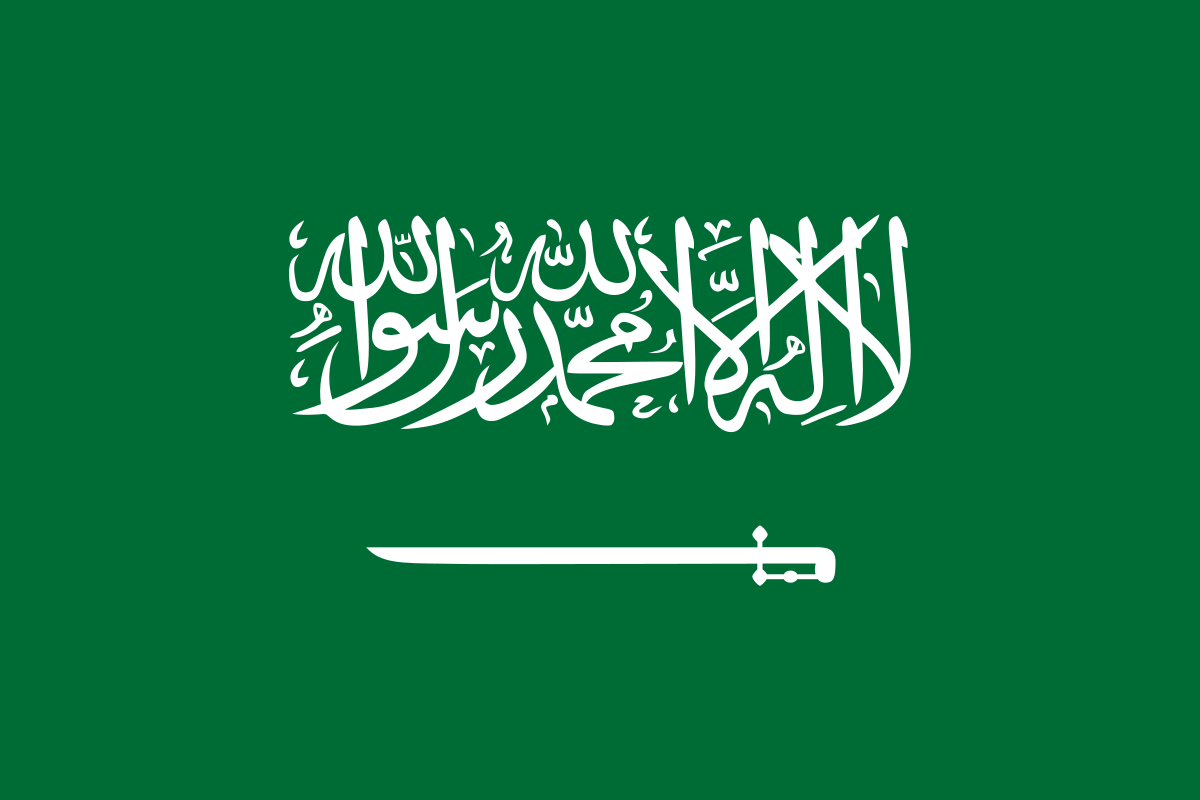 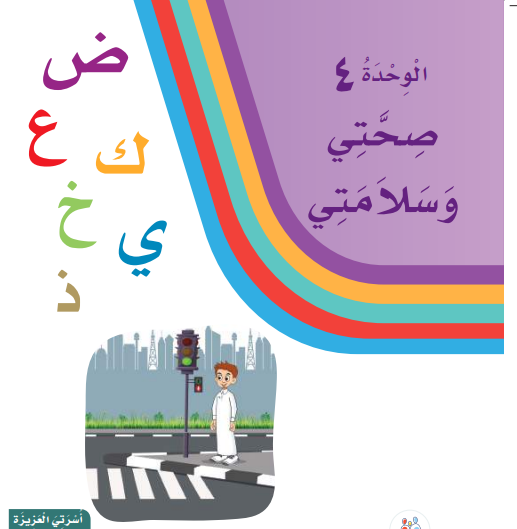 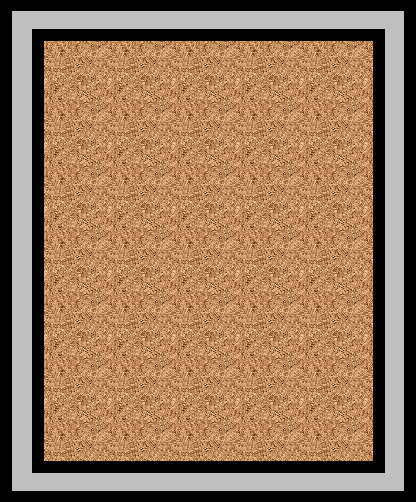 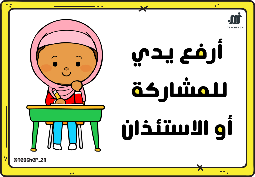 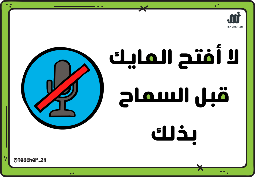 طالبة تسأل طالبة عن غلاف الوحدة
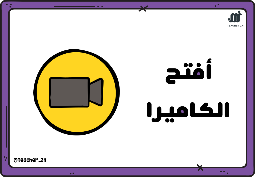 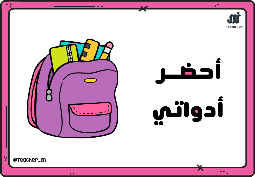 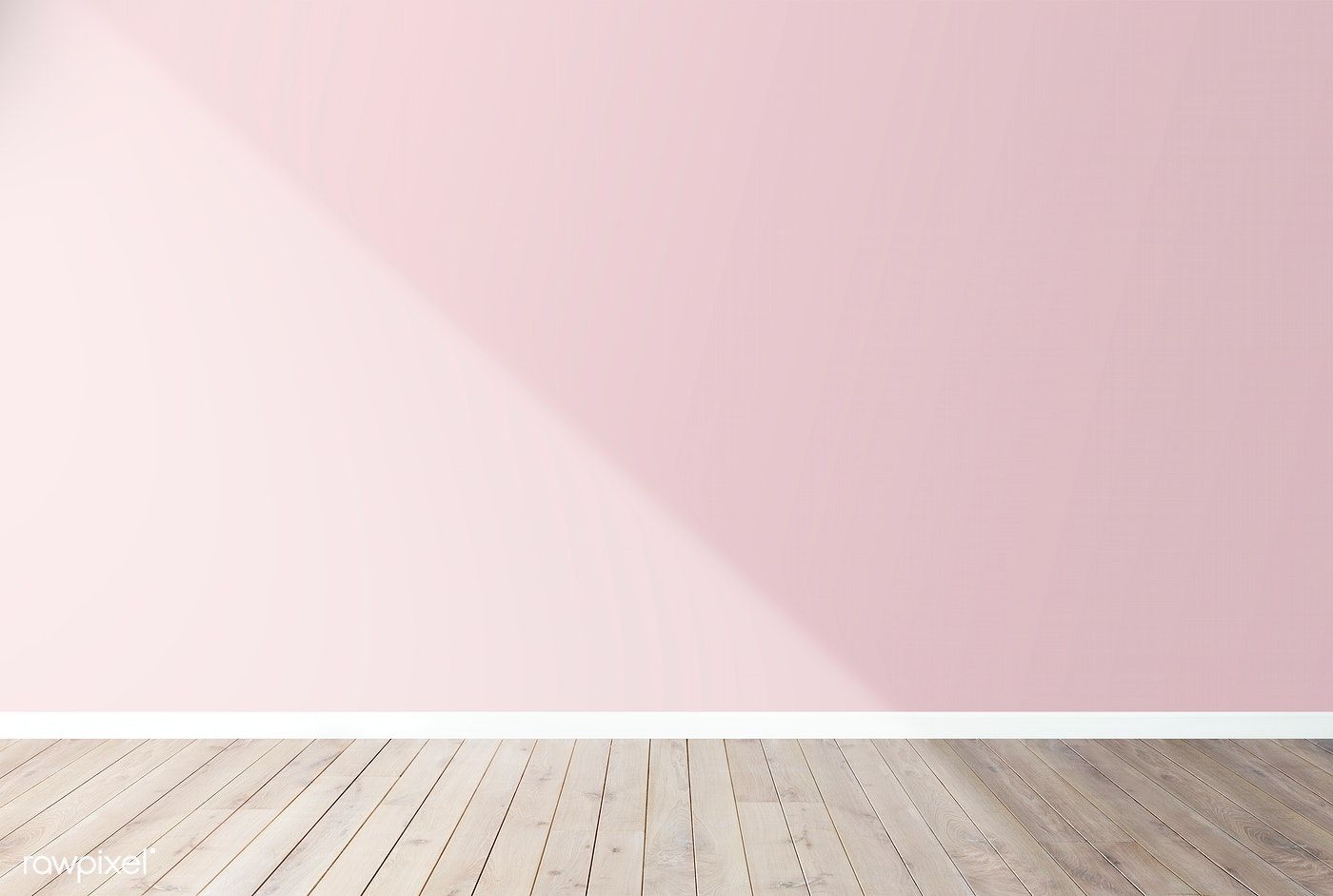 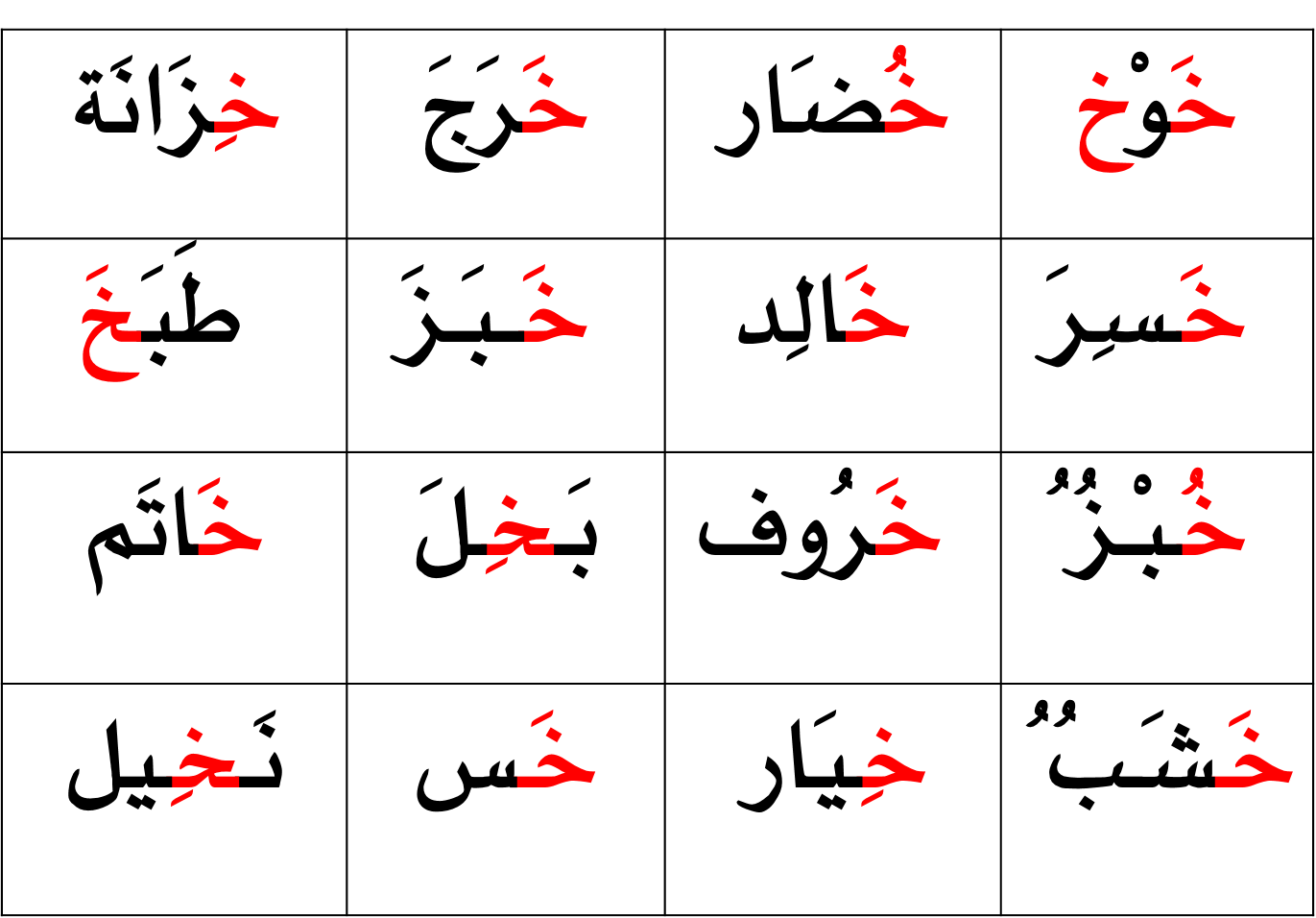 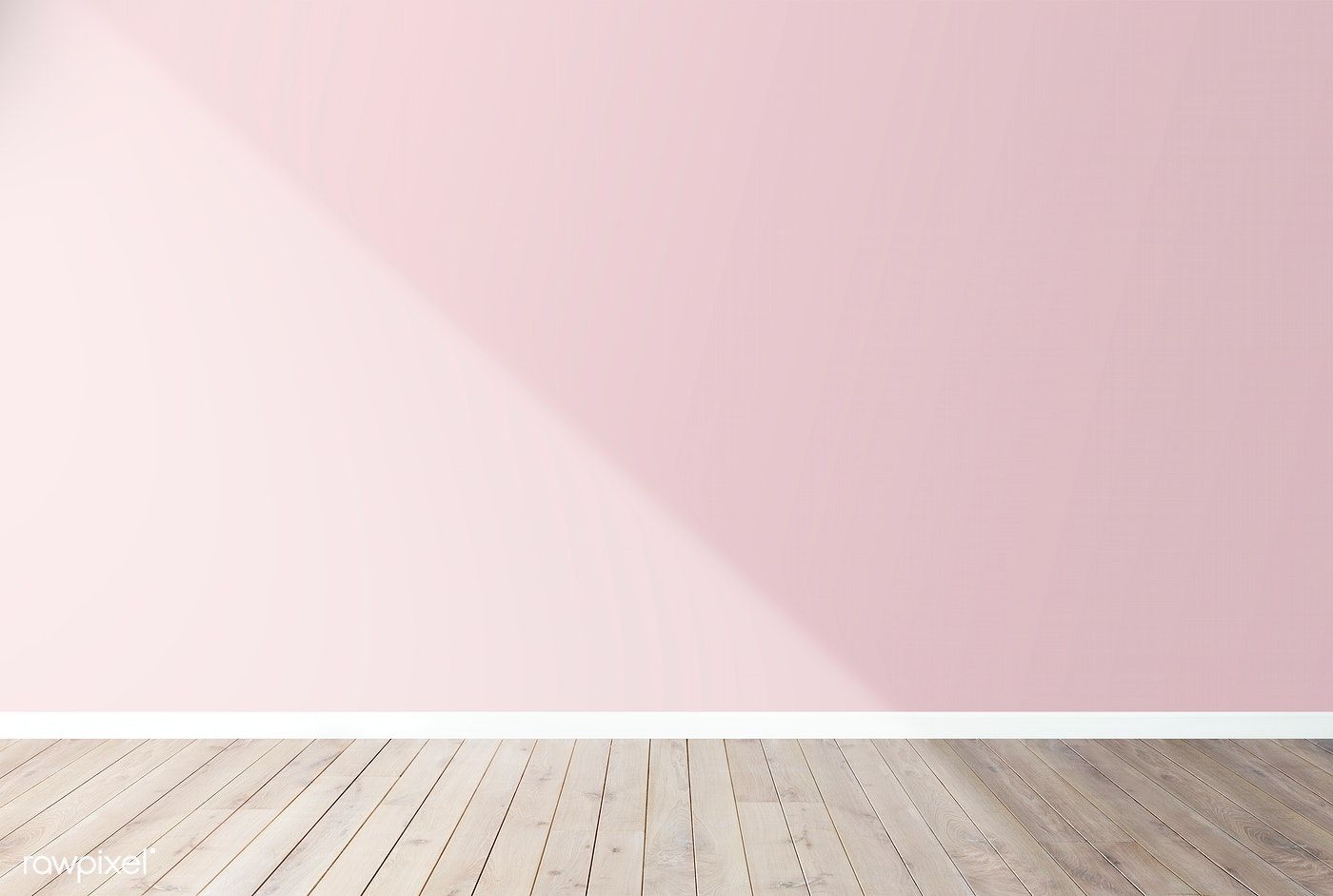 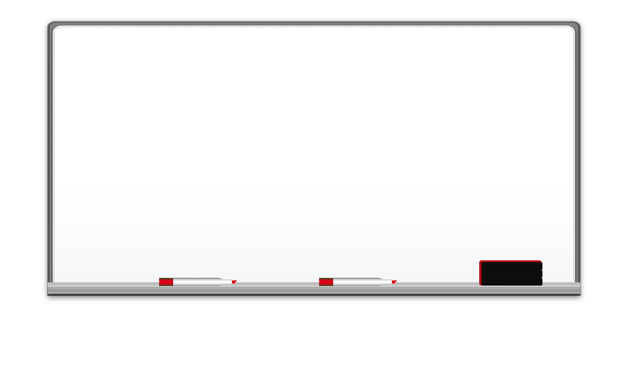 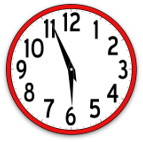 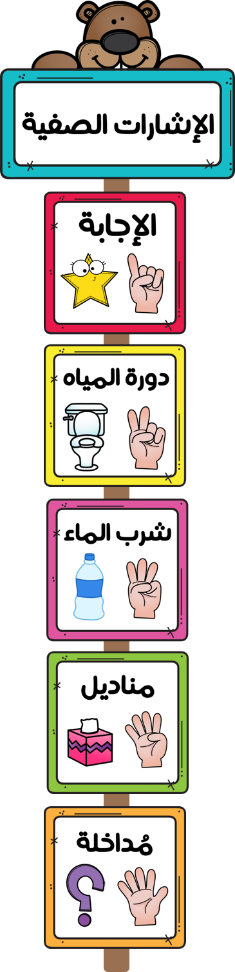 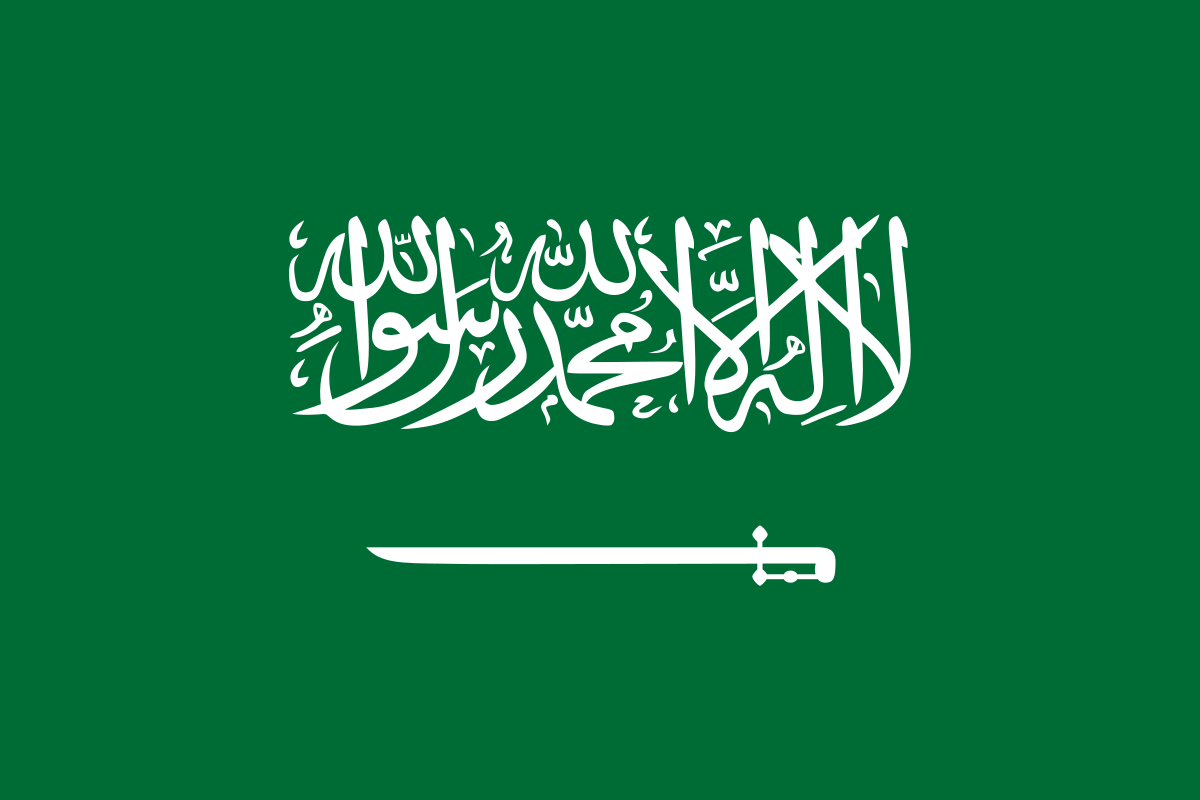 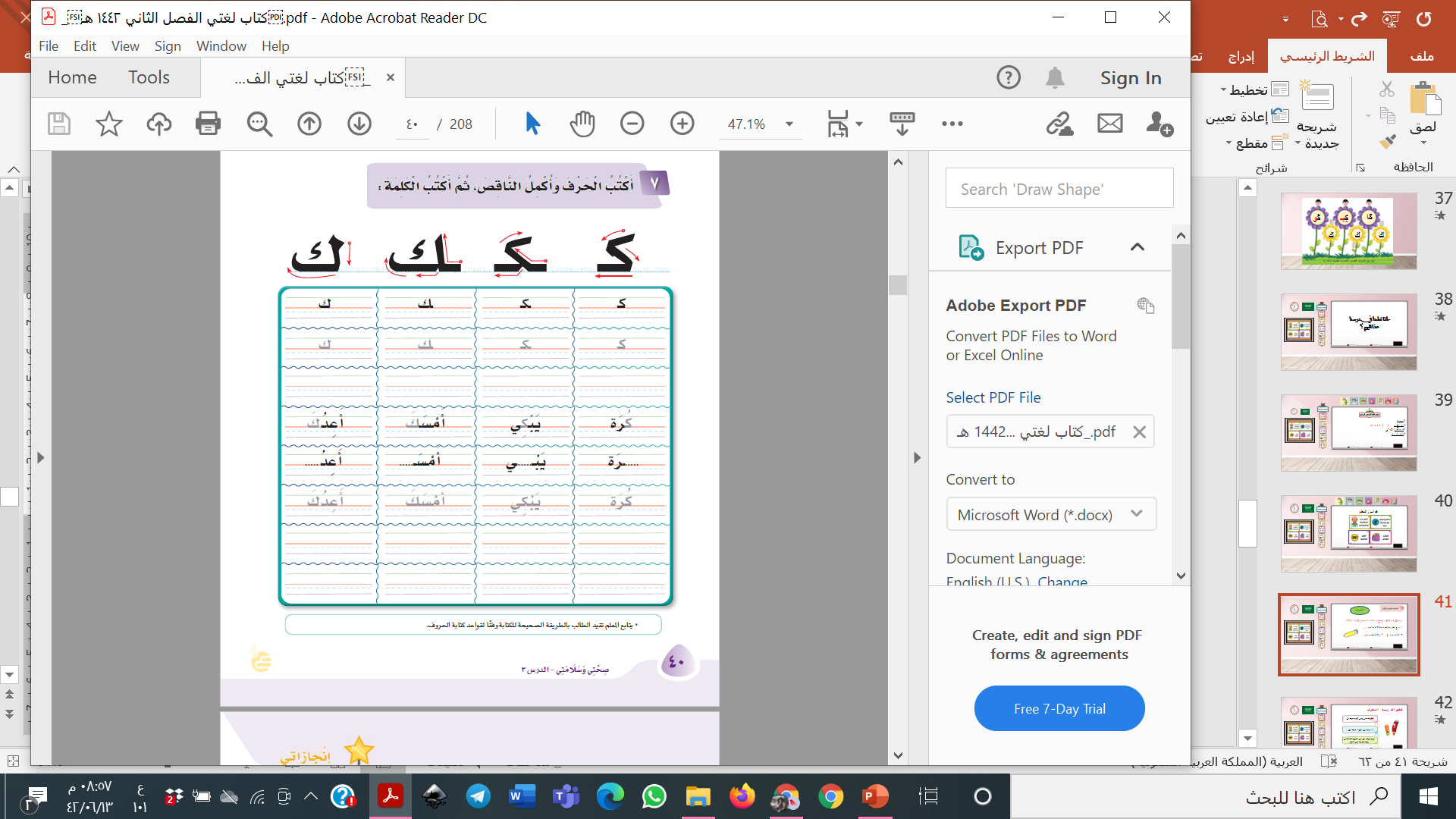 من خلال هذا المكون يتوقع من التلميذ-ة تحقيق الأهداف التالية

1- تتبع الطريقة الصحيحة لكتابة الحرف  .

2- كتابة  حرف (     خ  ) كتابة صحيحة .
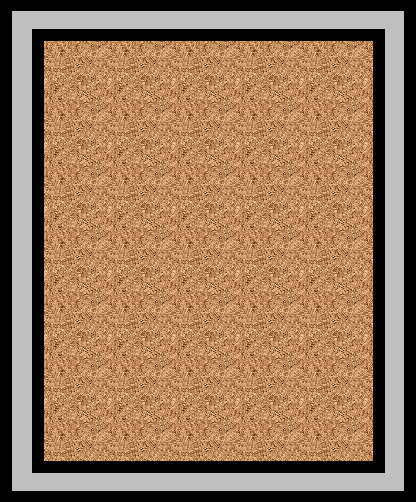 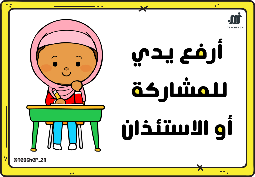 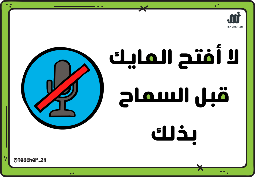 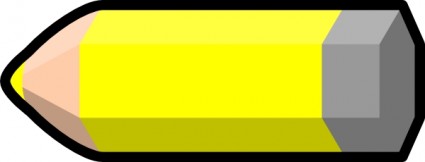 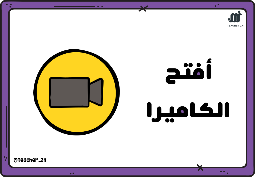 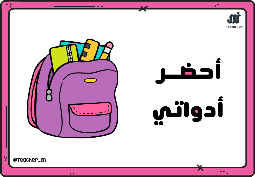 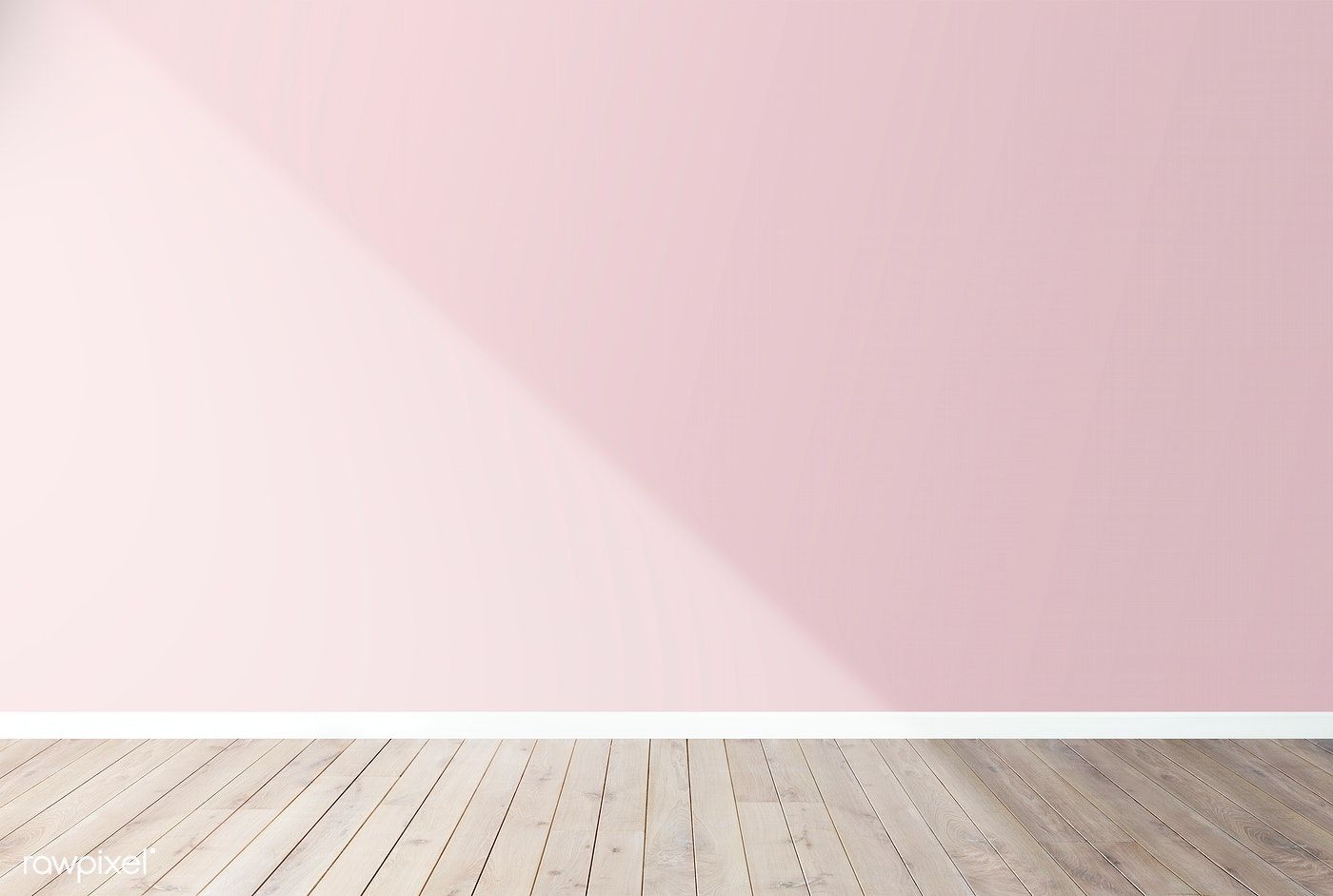 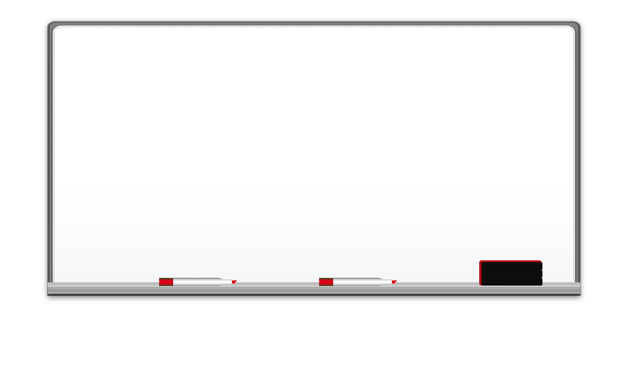 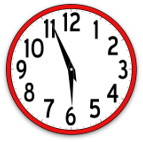 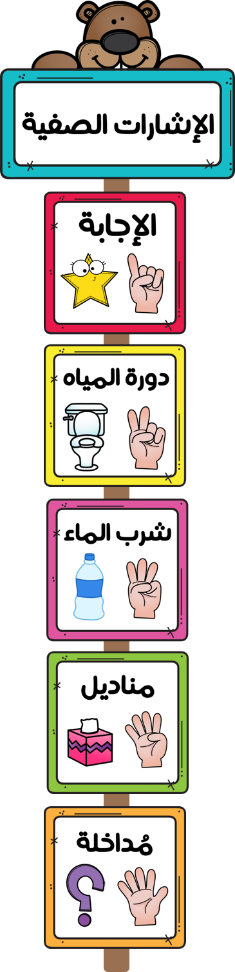 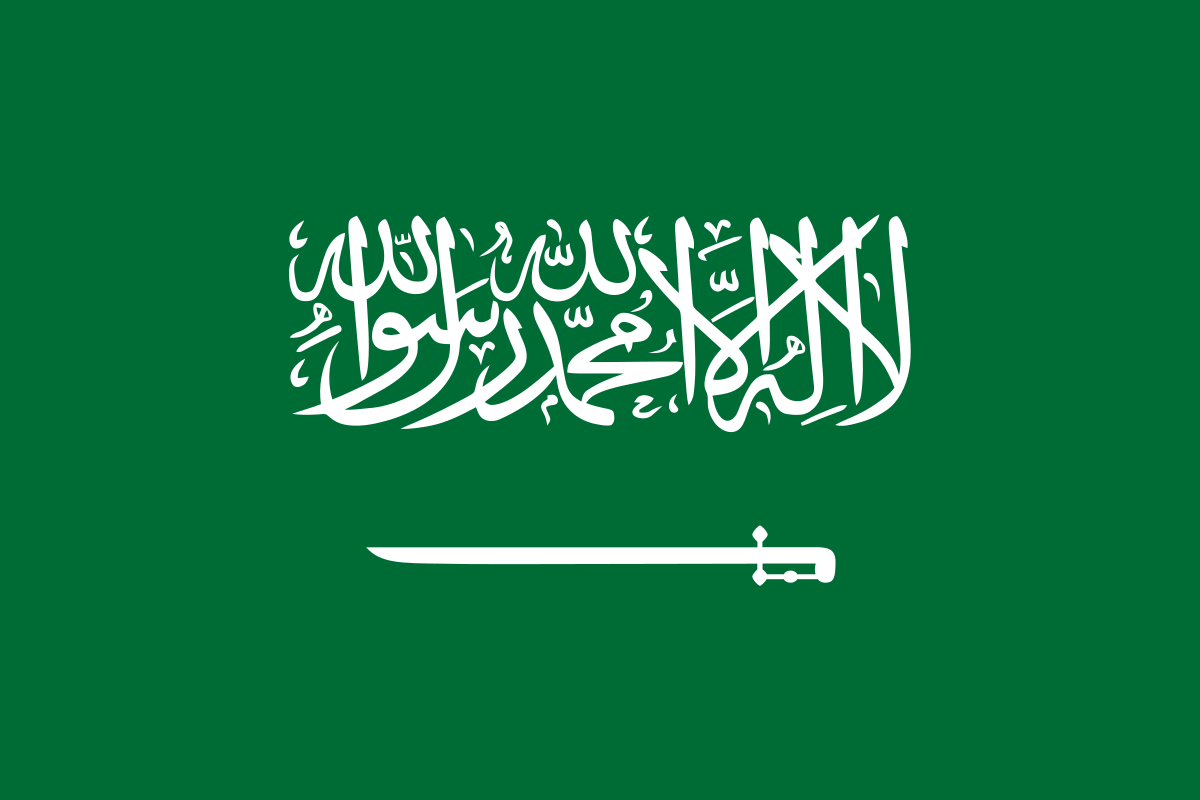 خطوات رسم الحرف
أنظر لمعلمتي وهي ترسم حرف  خ     .
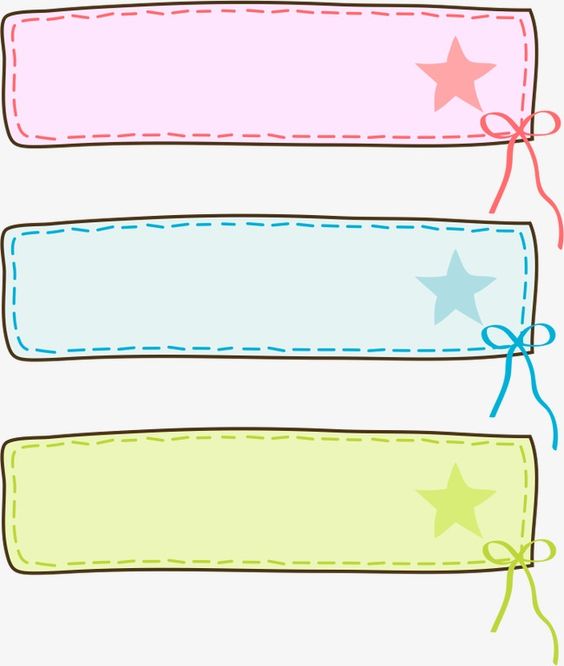 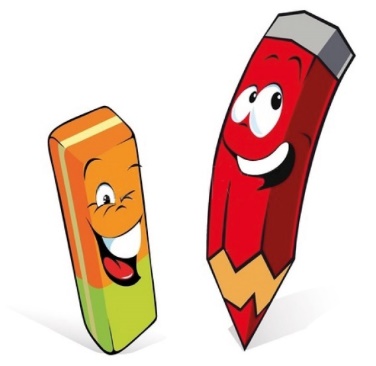 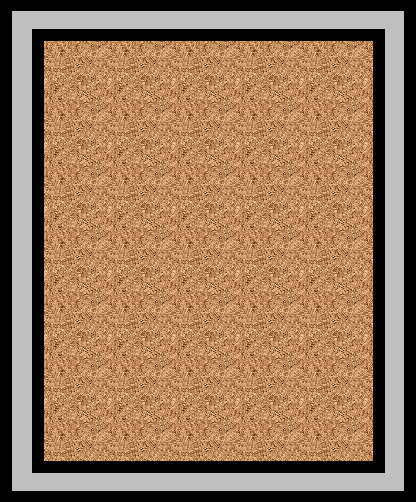 أرسم في الهواء حرف  خ  .
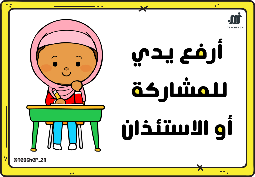 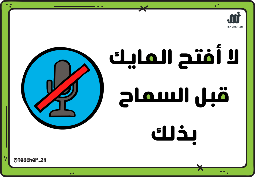 أرسم حرف  خ على السبورة الخاصة بي رسما صحيحا على السطر.
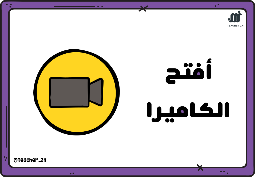 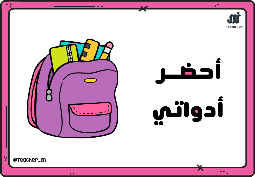 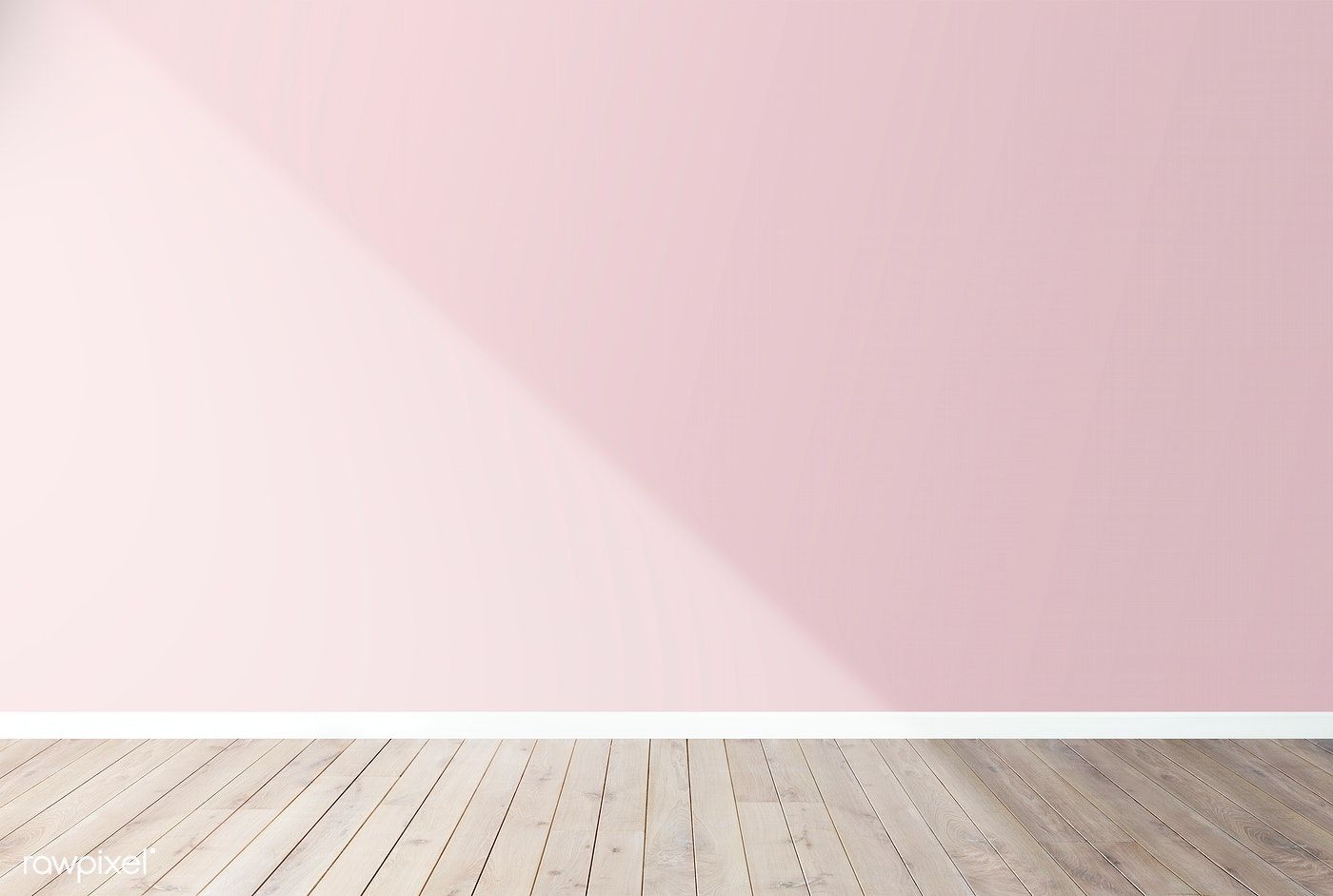 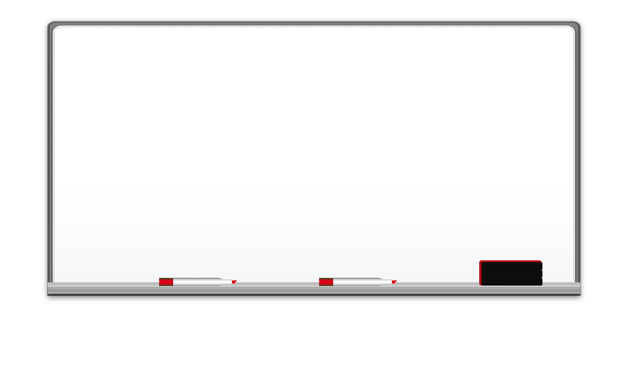 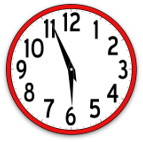 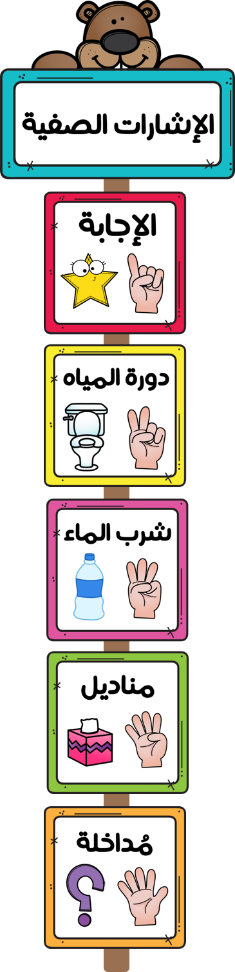 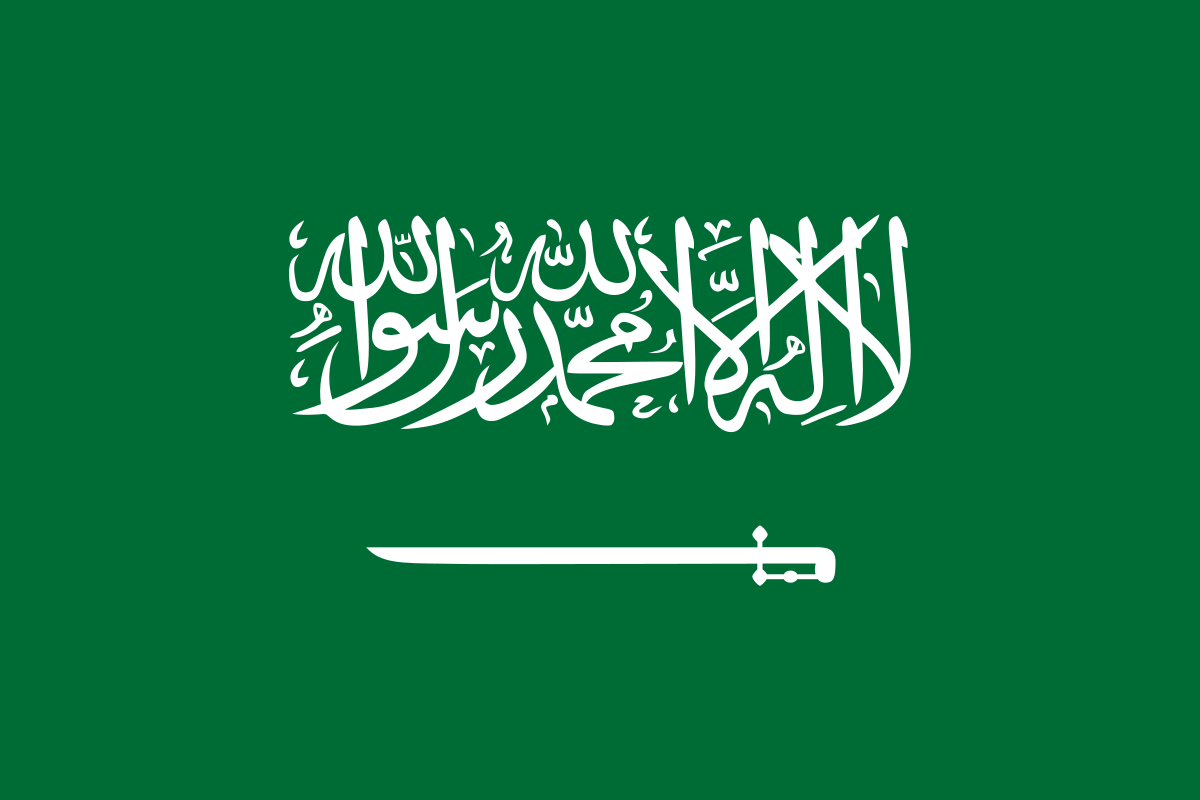 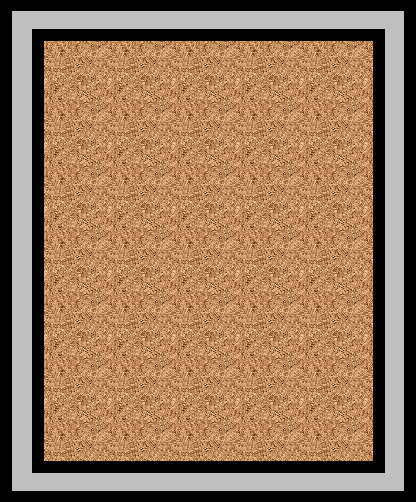 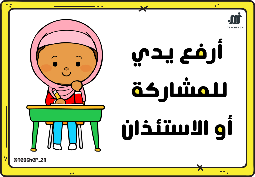 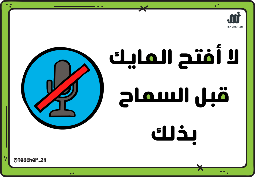 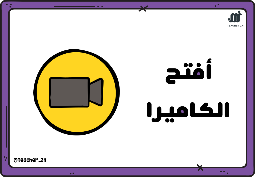 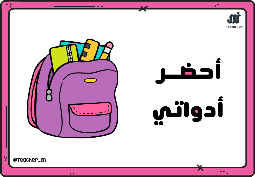 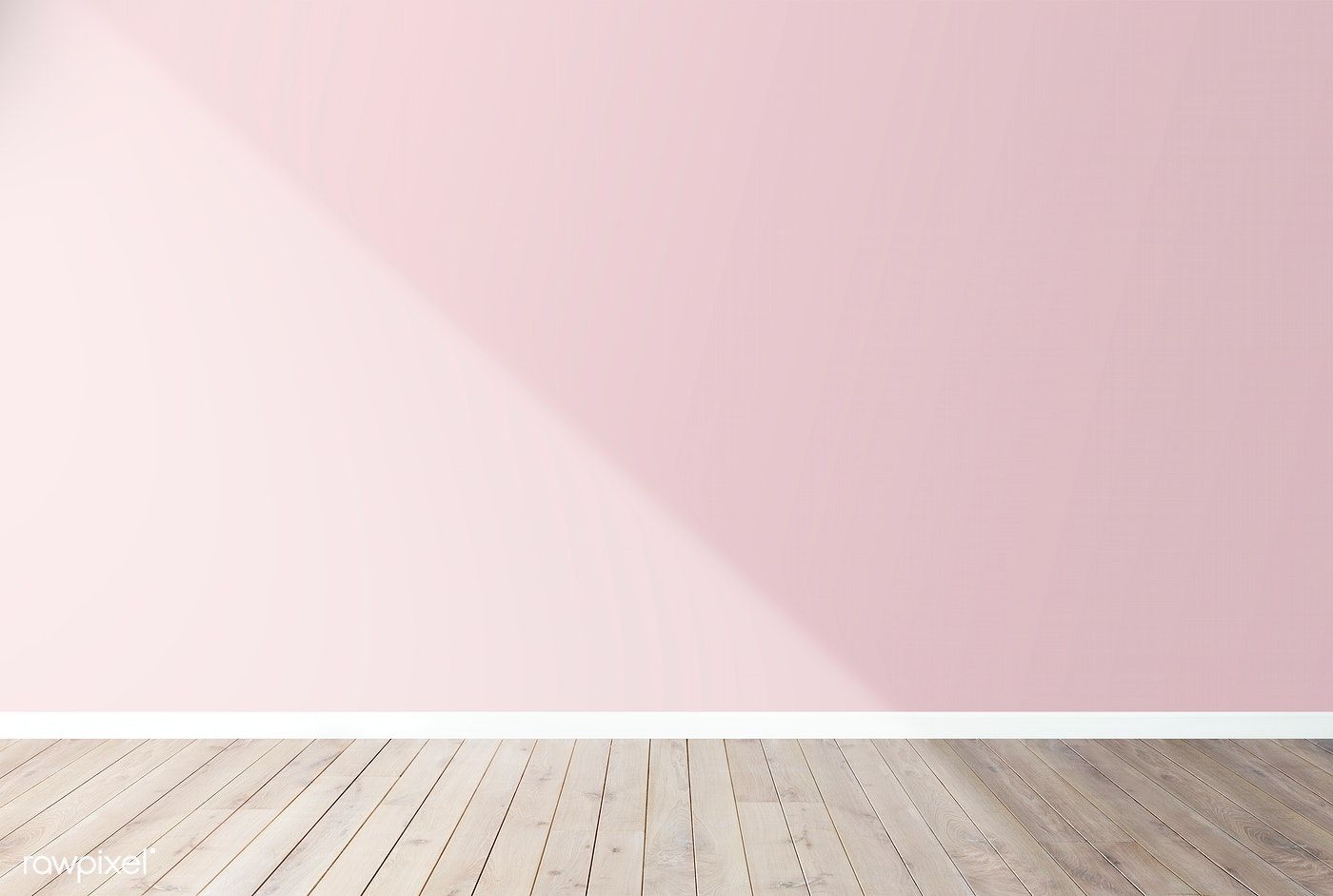 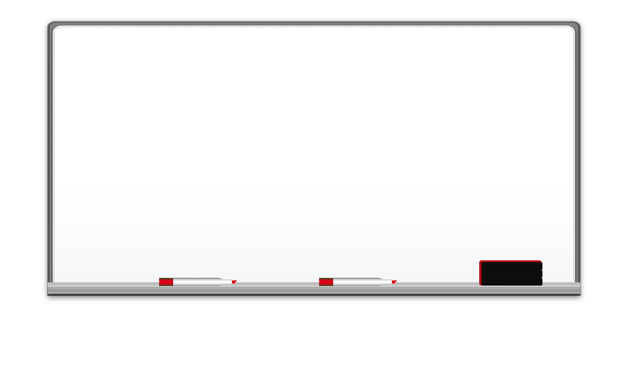 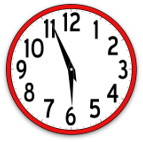 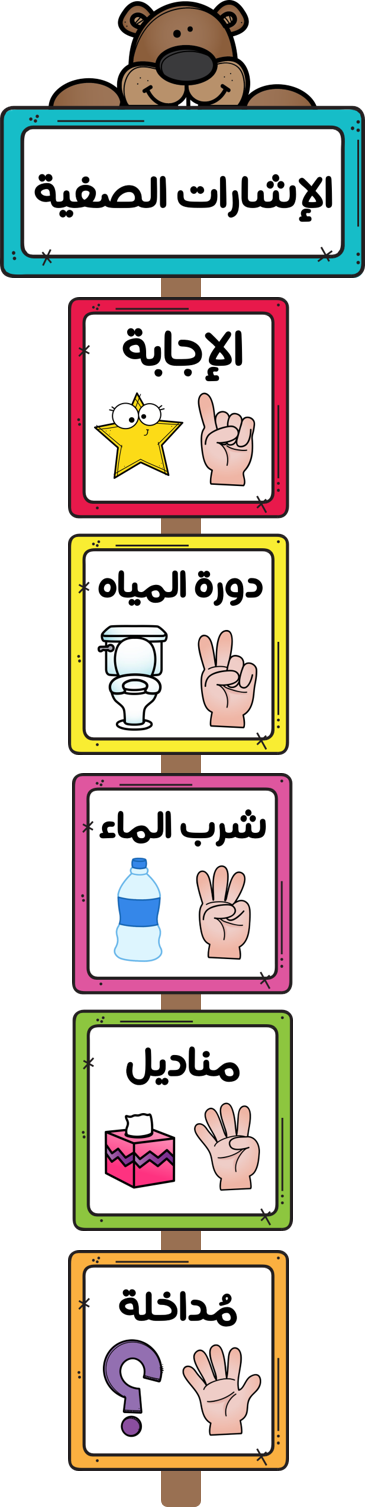 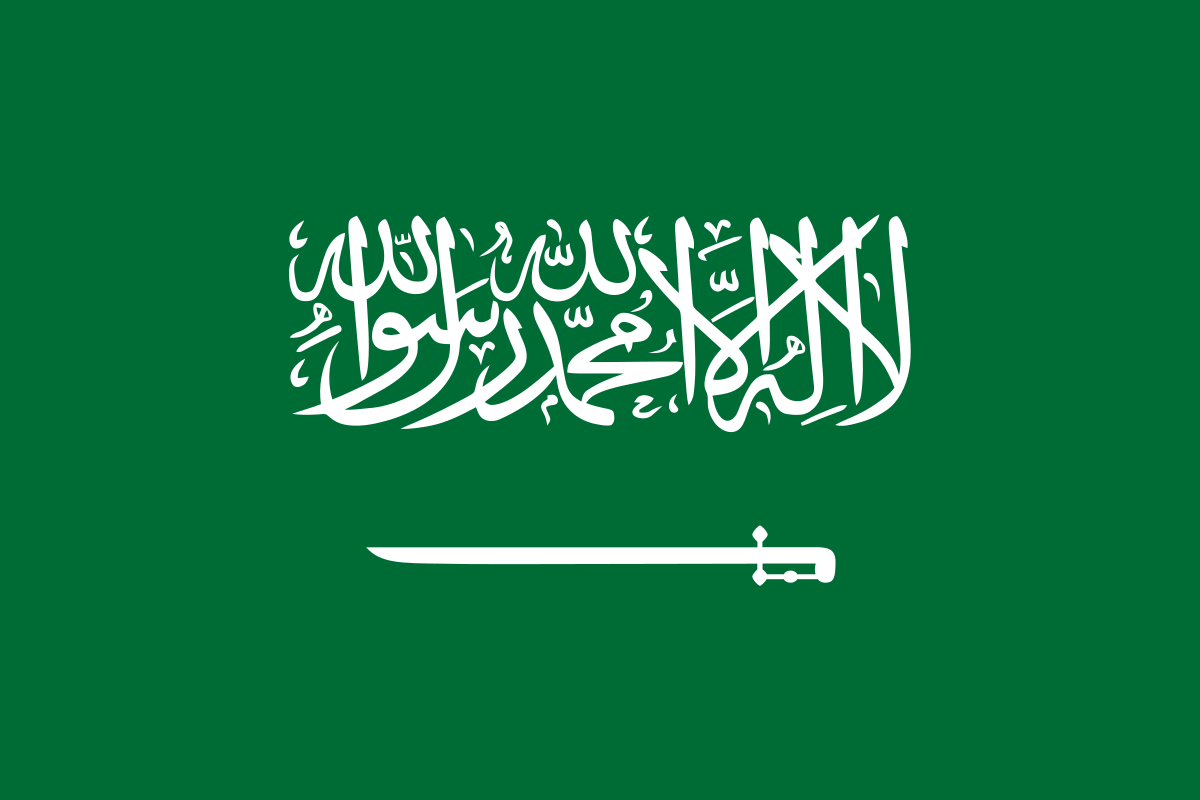 1- ألتزم الجلسة الصحيحة أثناء الكتابة  .
2- أكتب في مكان تكون إضاءته جيدة .
3- أضع القلم بين السبابة والإبهام مستندا على الوسطى .
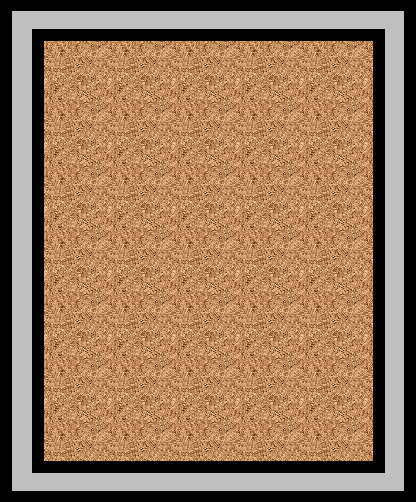 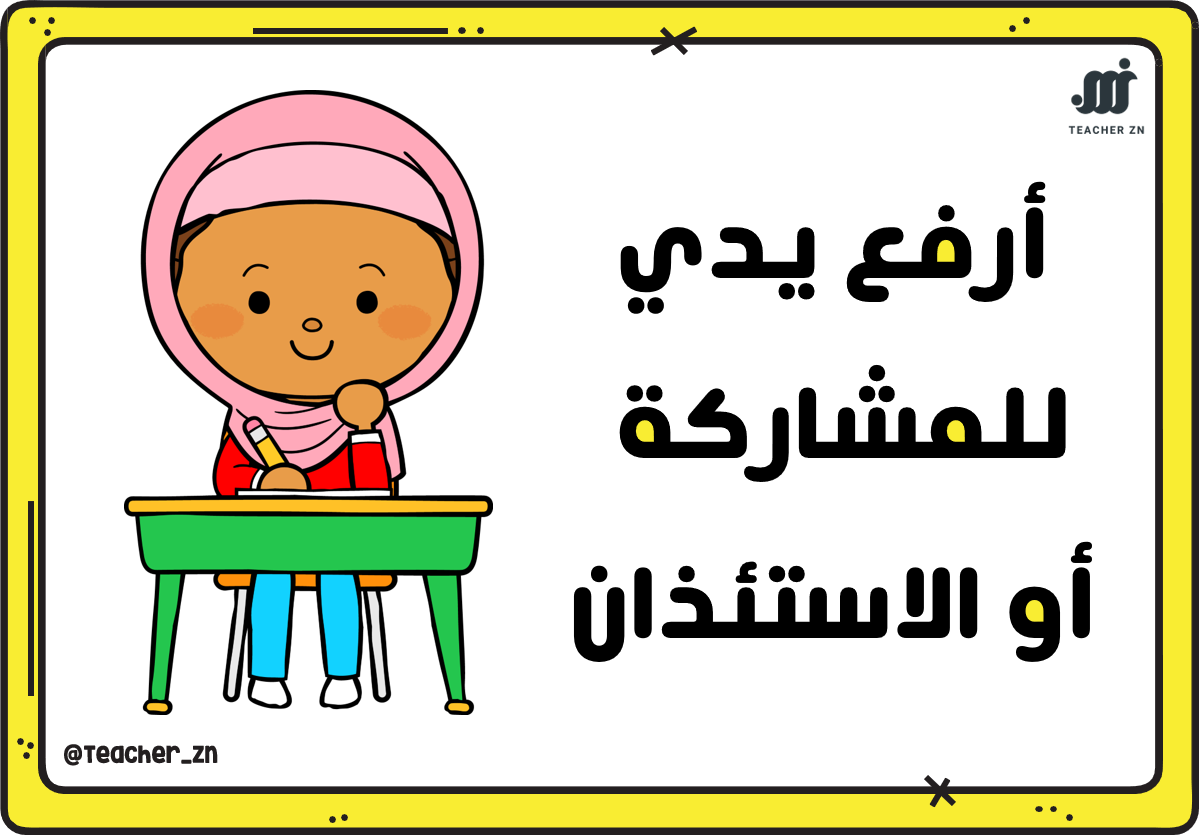 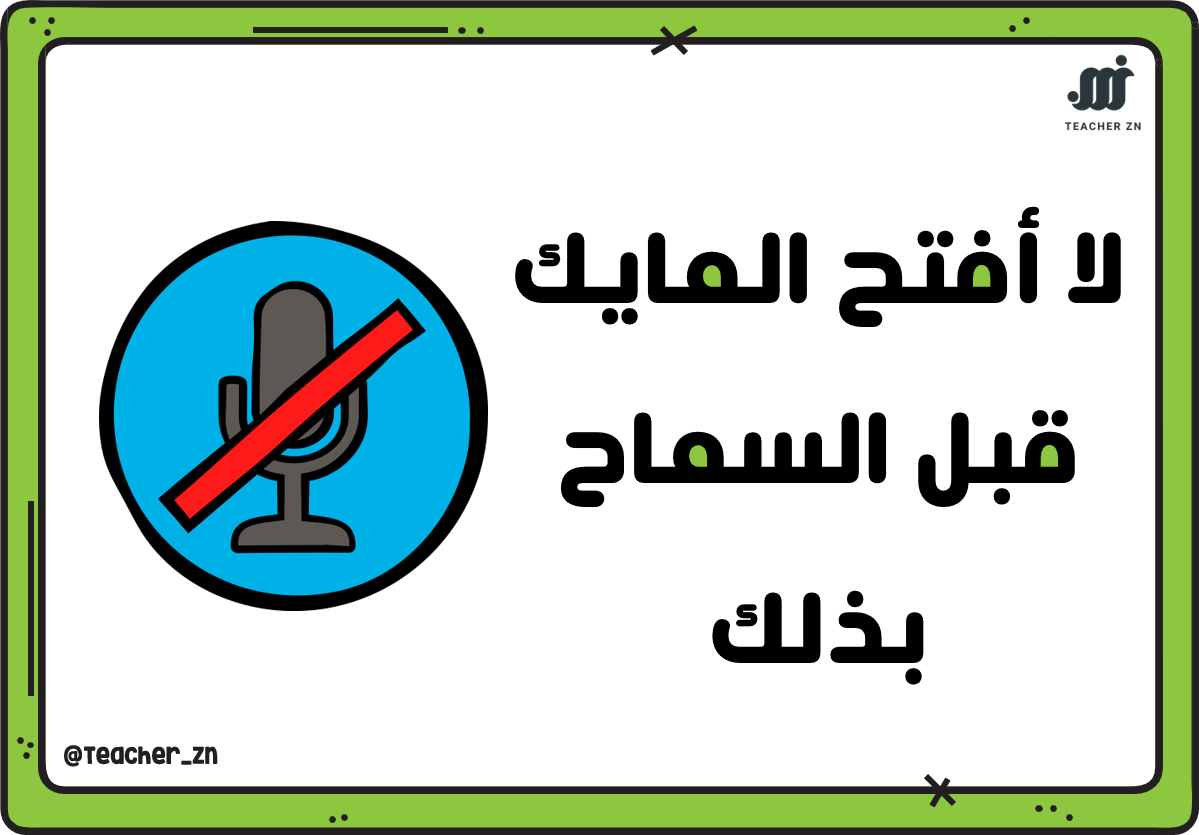 أتبع الإرشادات التالية عند الكتابة :
4-أتجنب ضغط القلم بشدة على الورقة .
5- أضع قدميّ كلتيهما على الأرض .
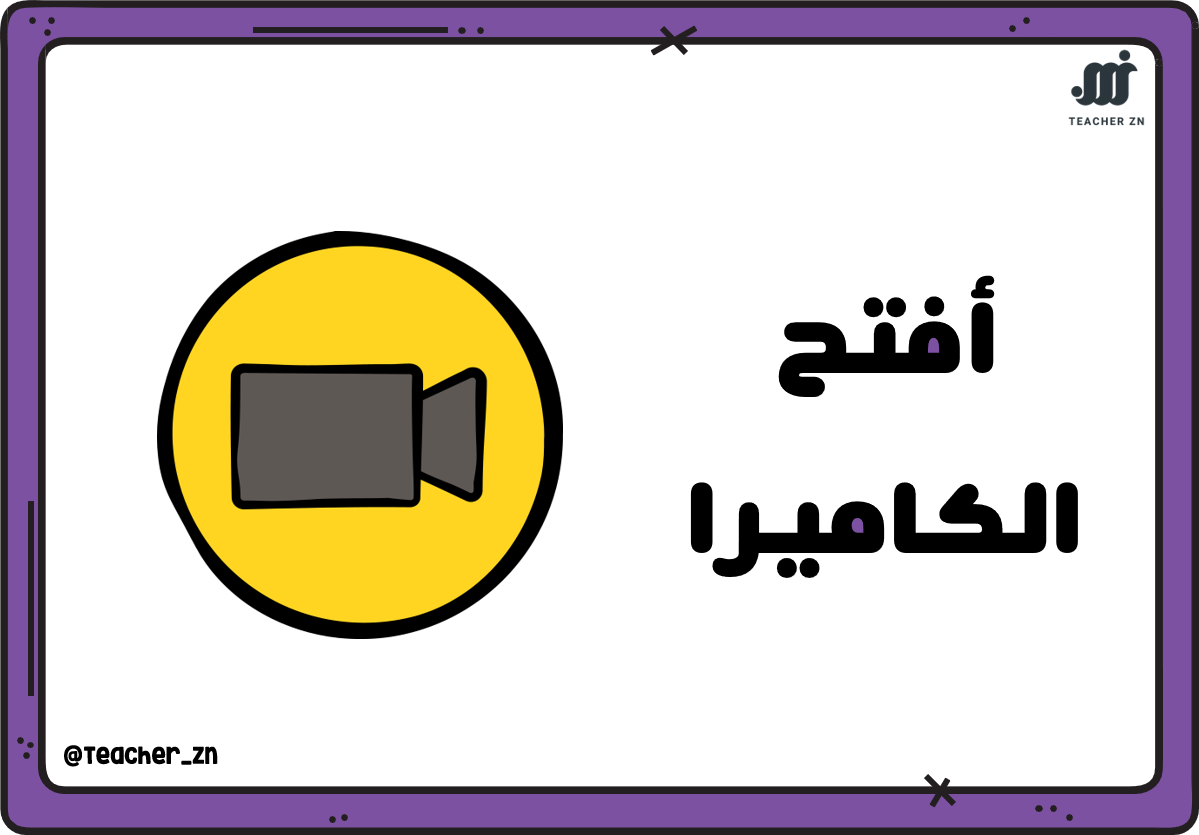 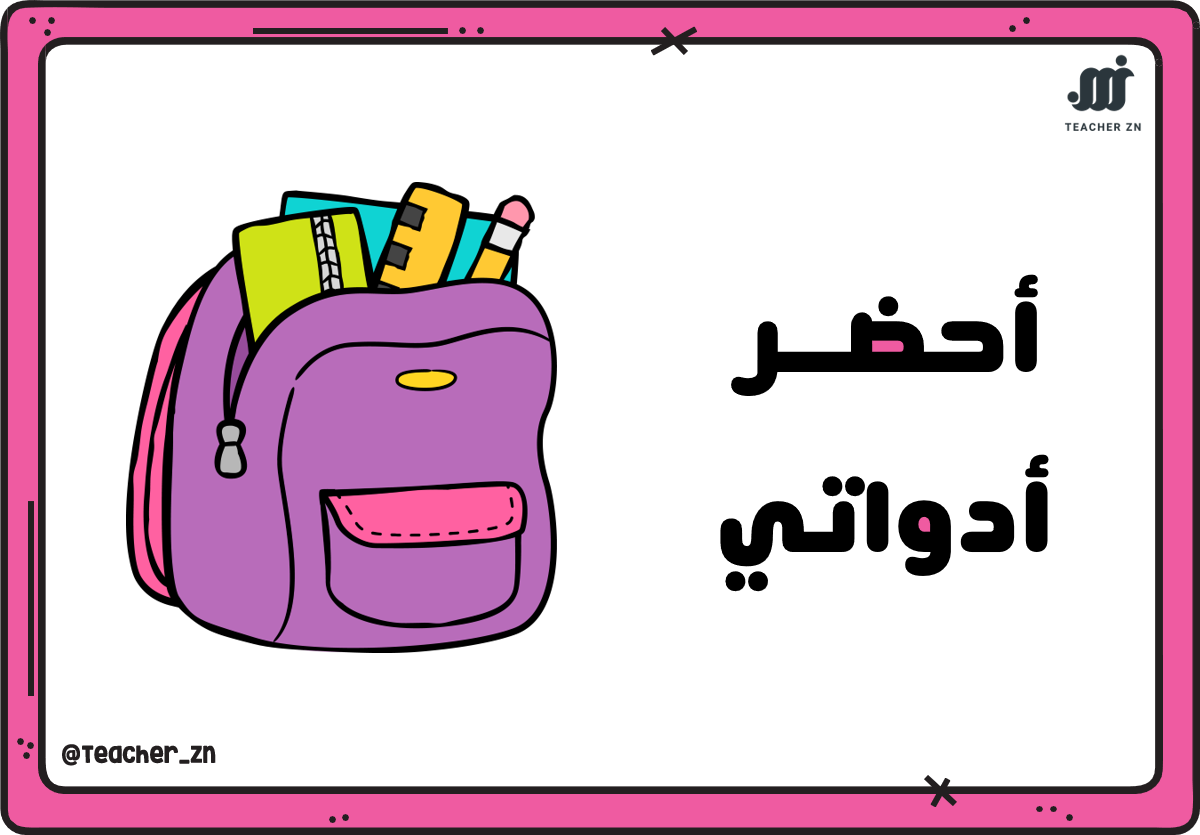 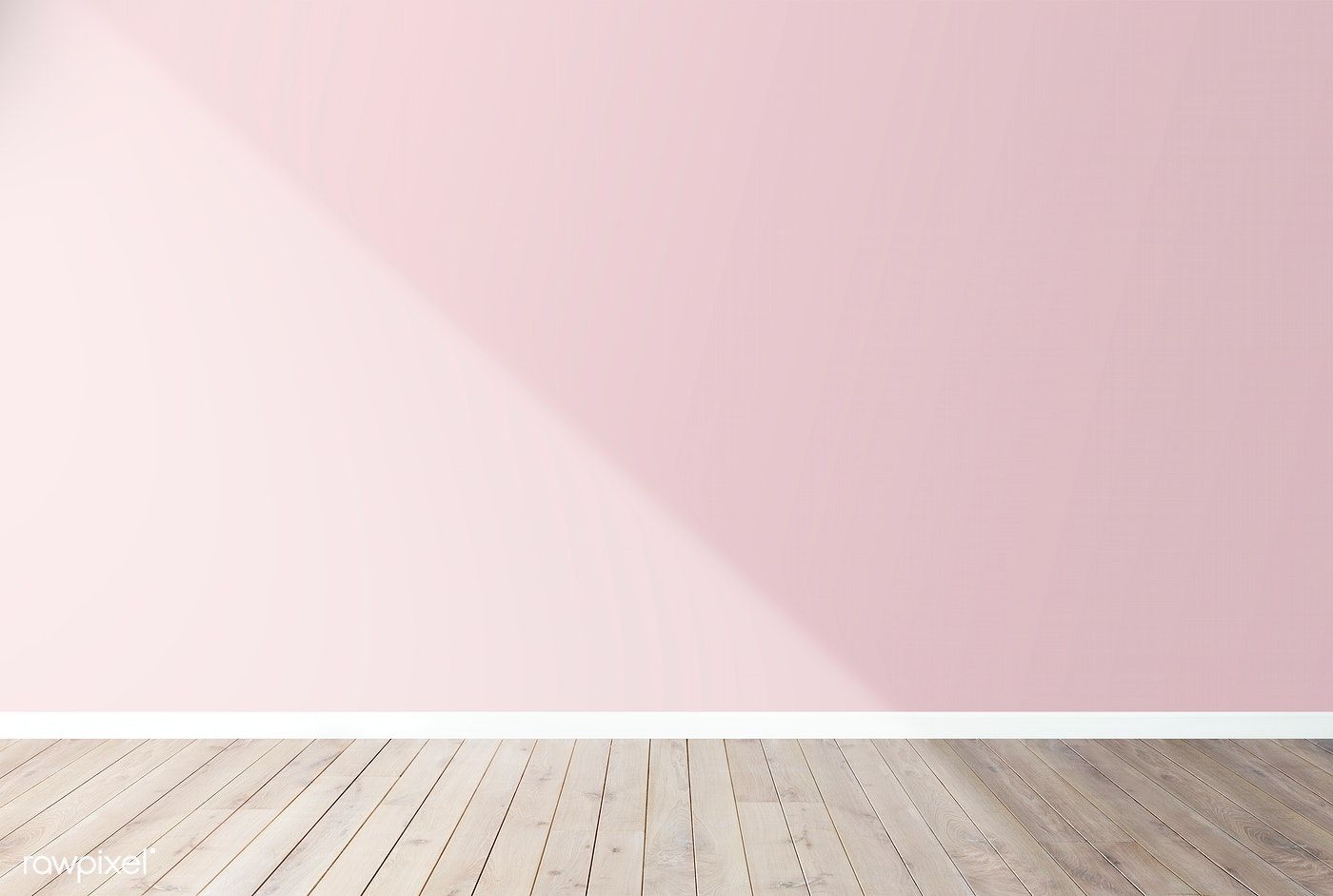 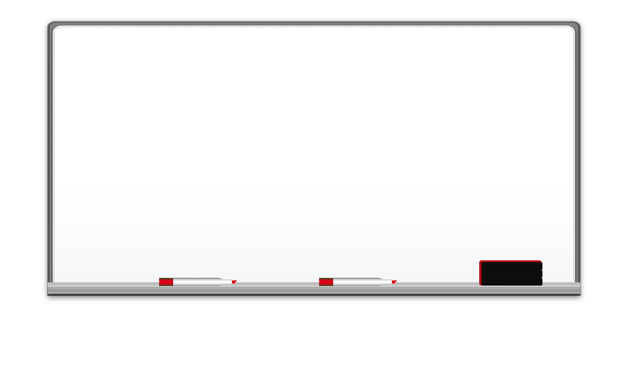 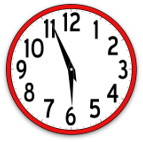 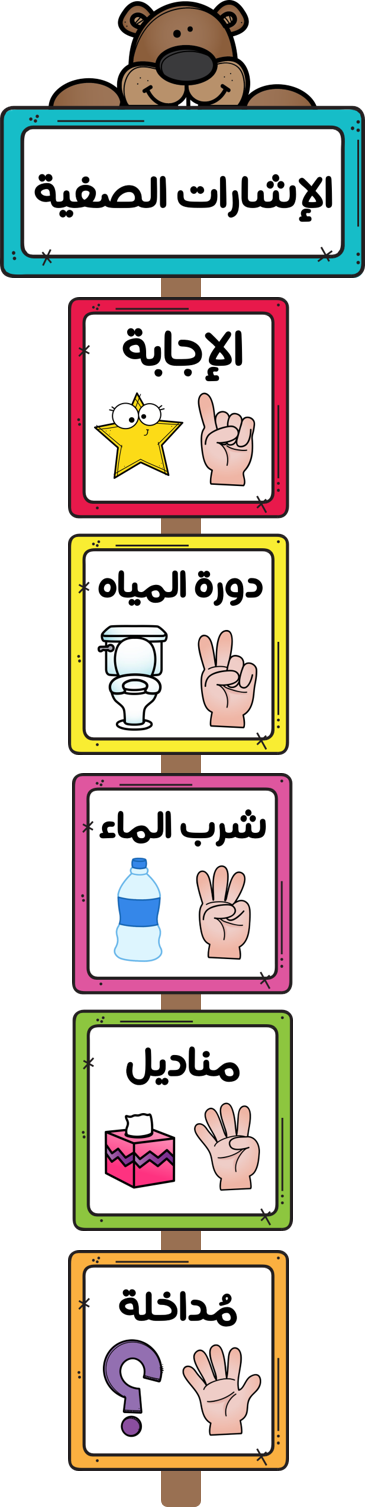 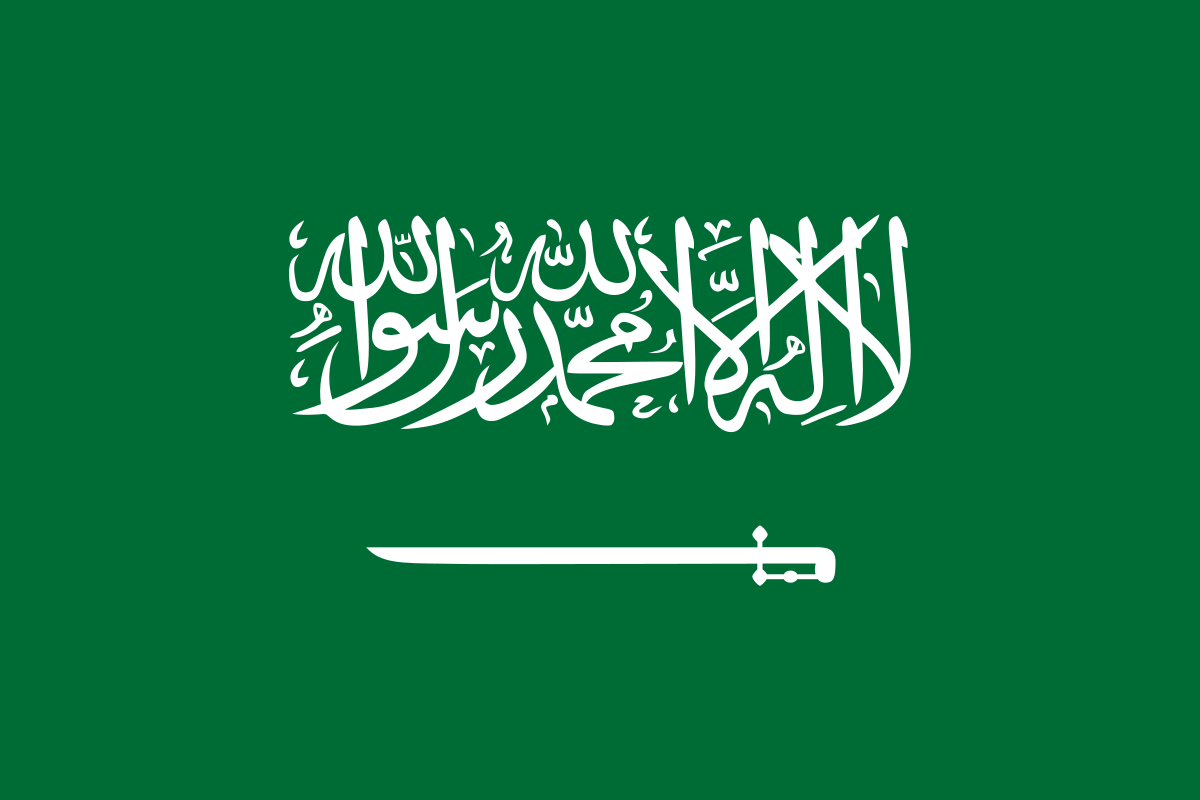 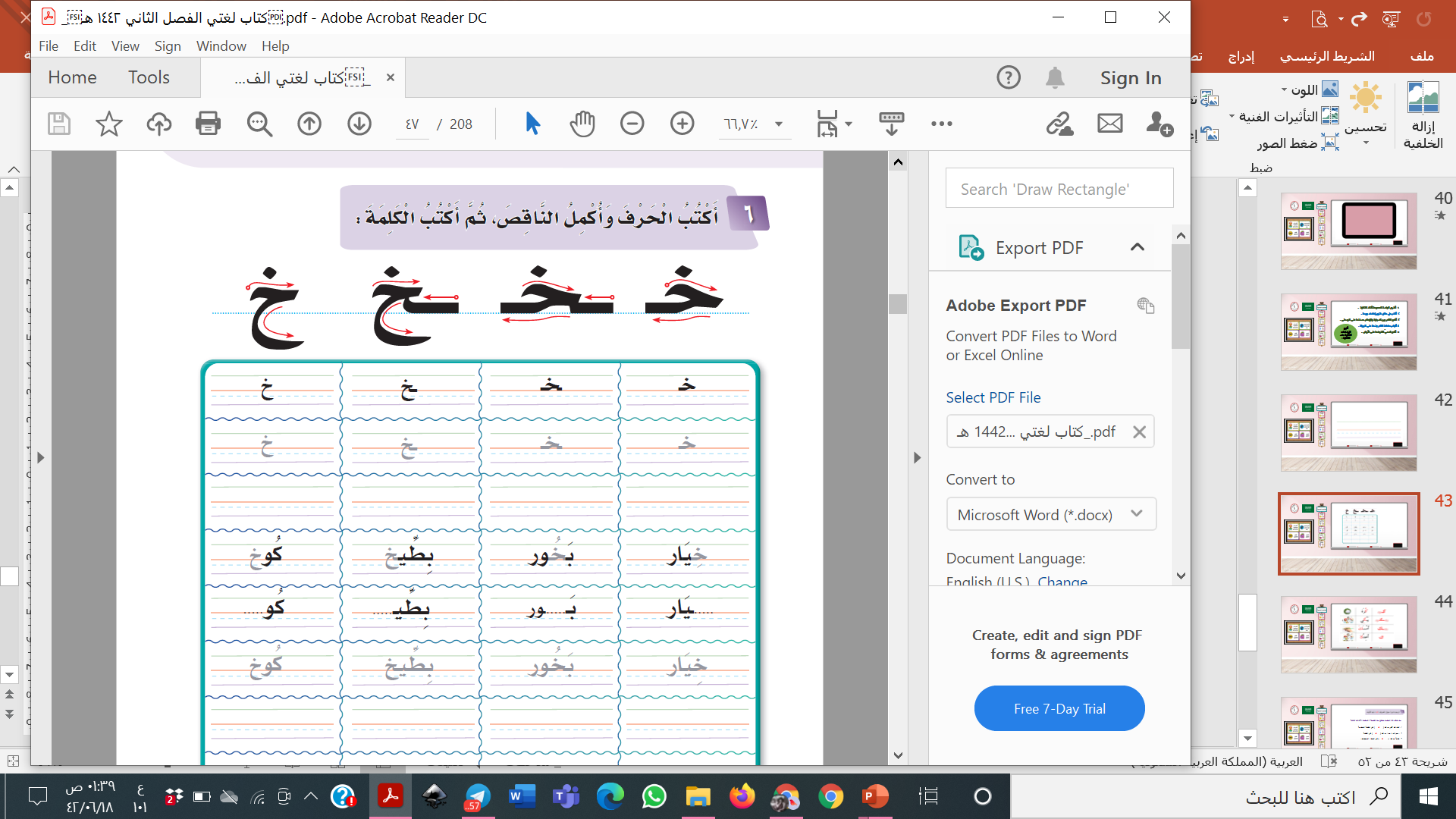 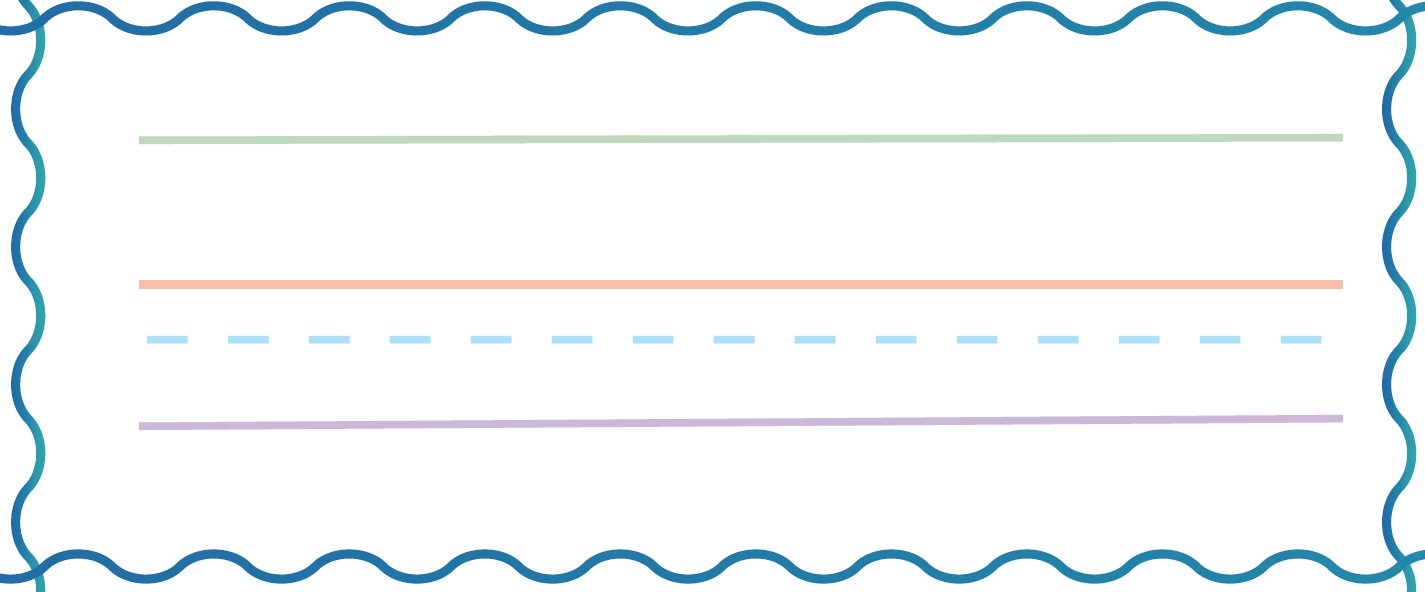 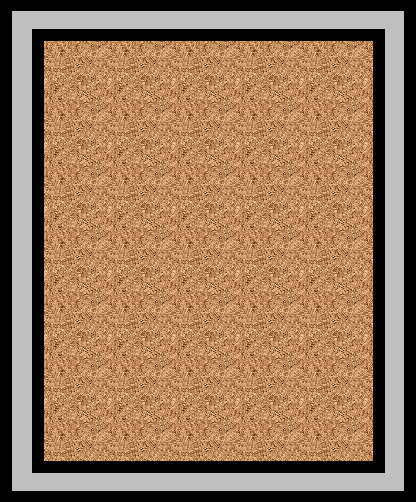 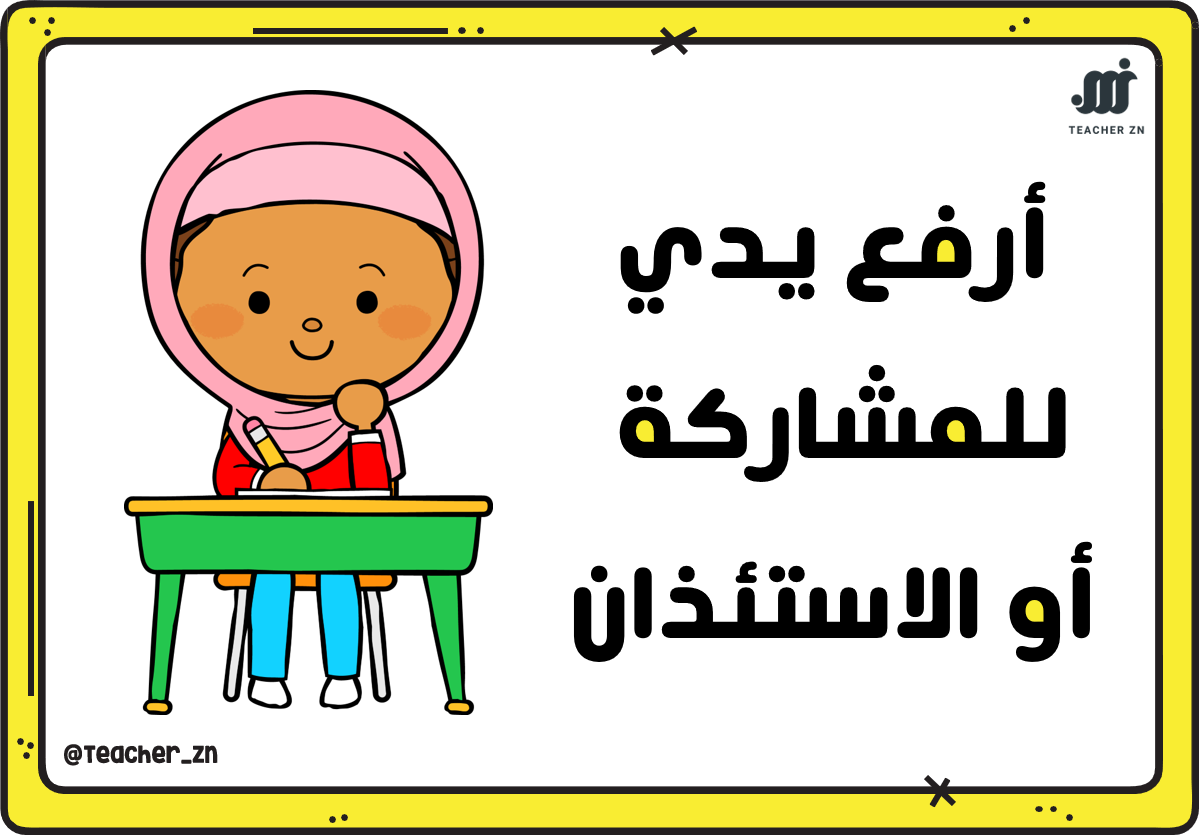 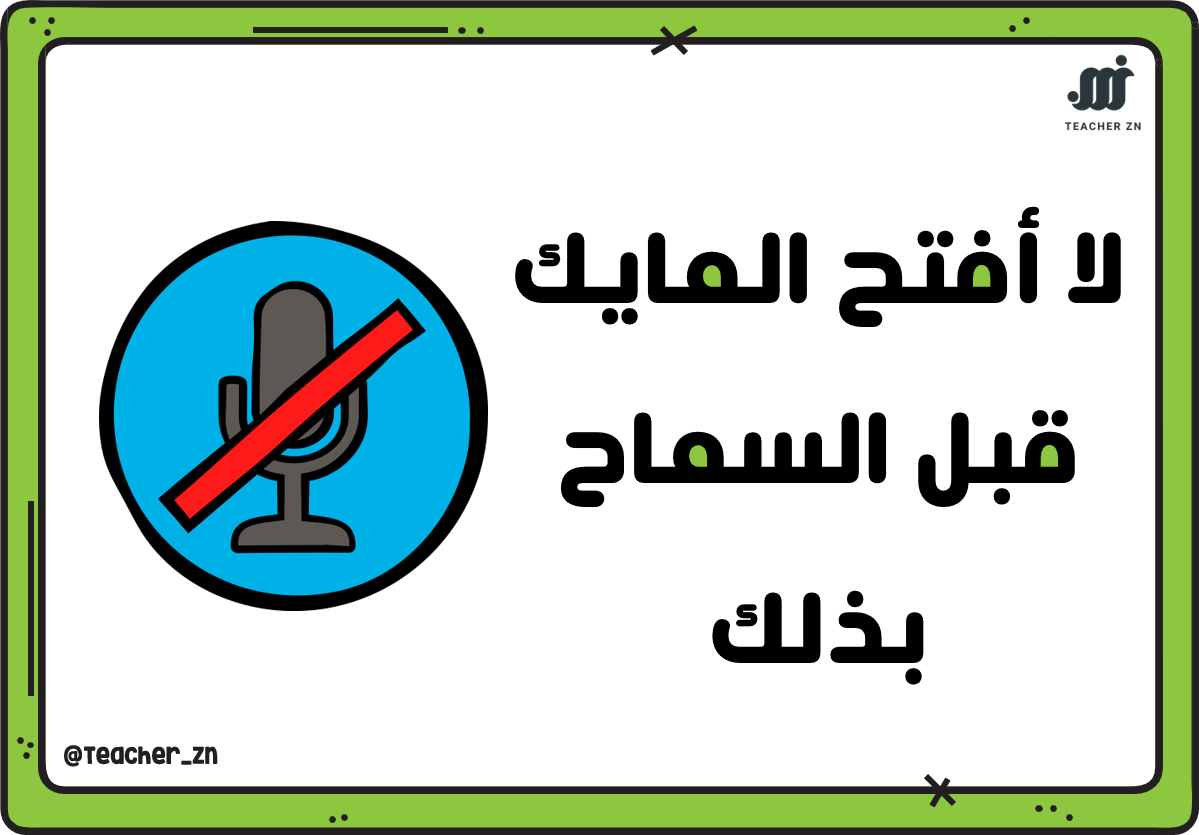 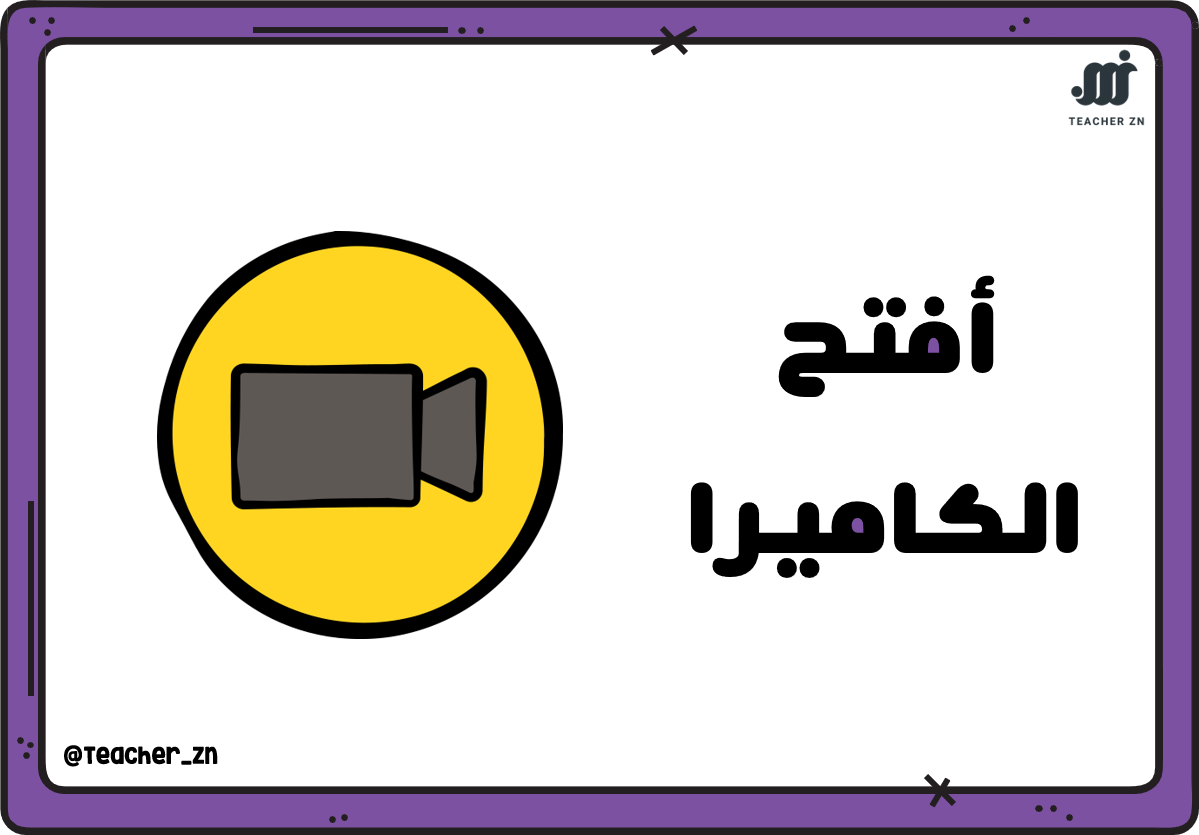 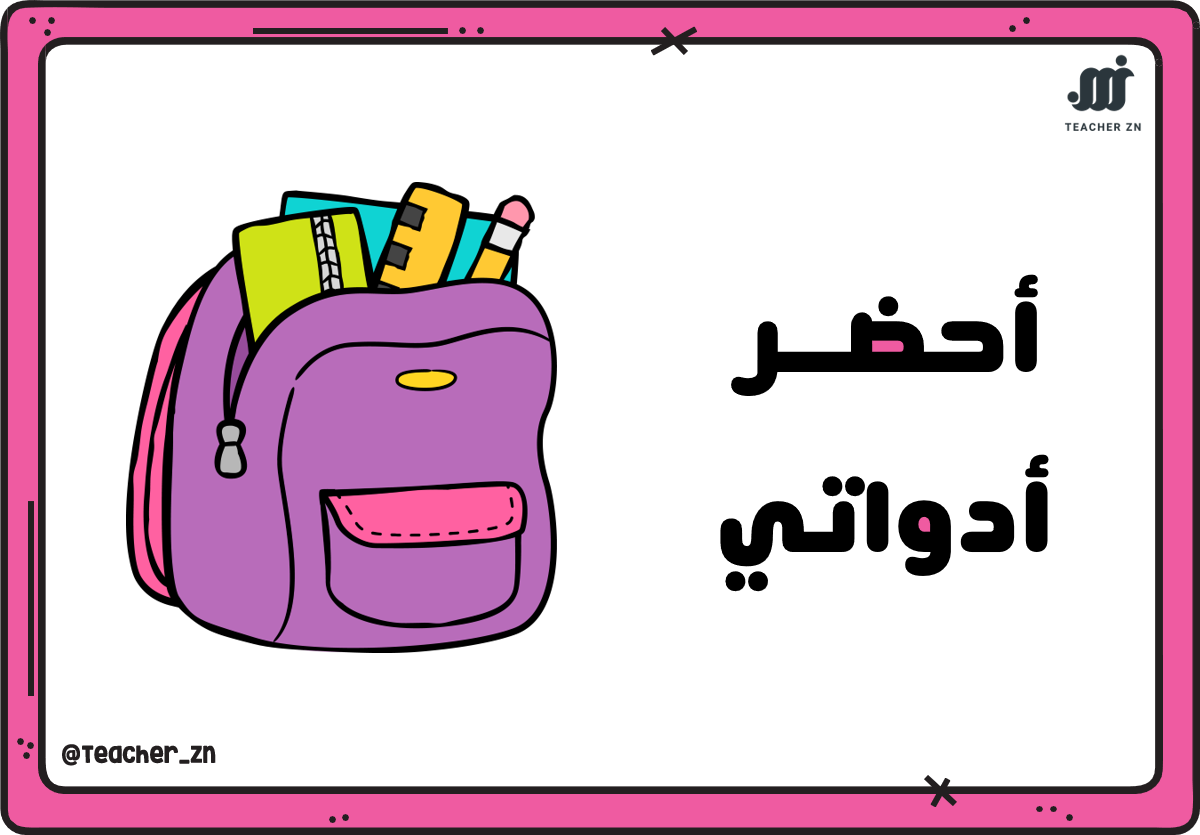 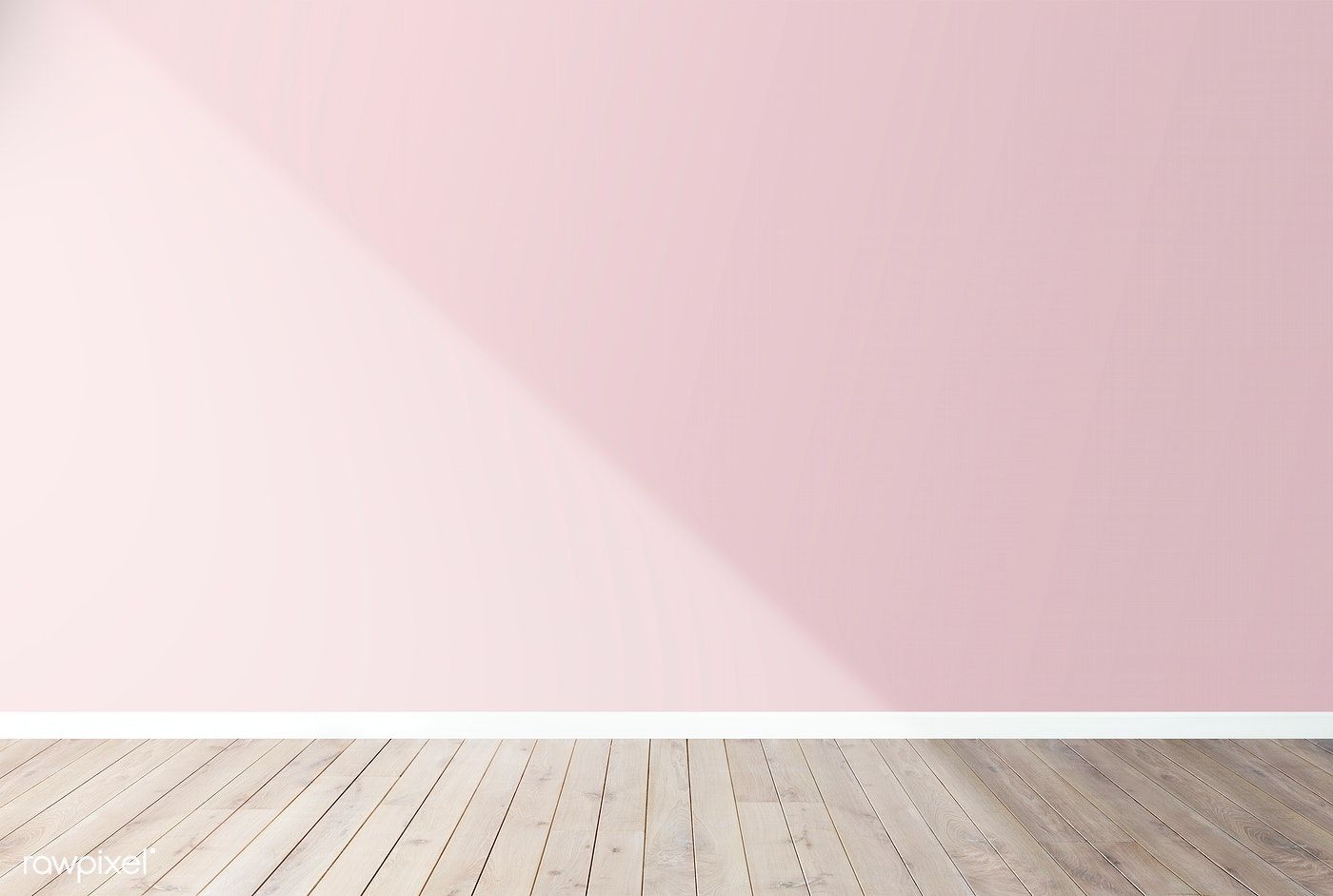 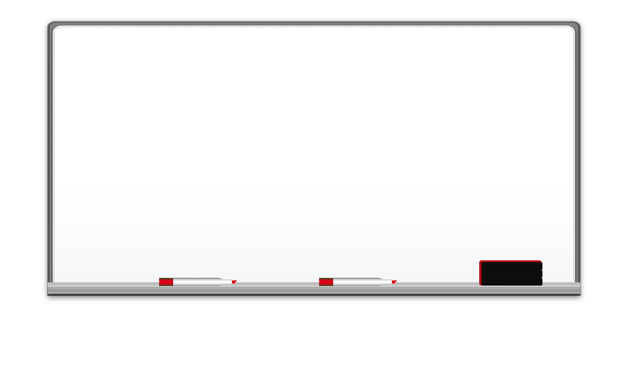 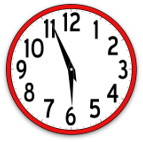 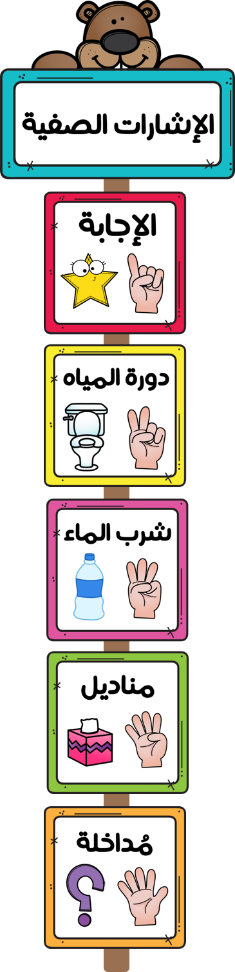 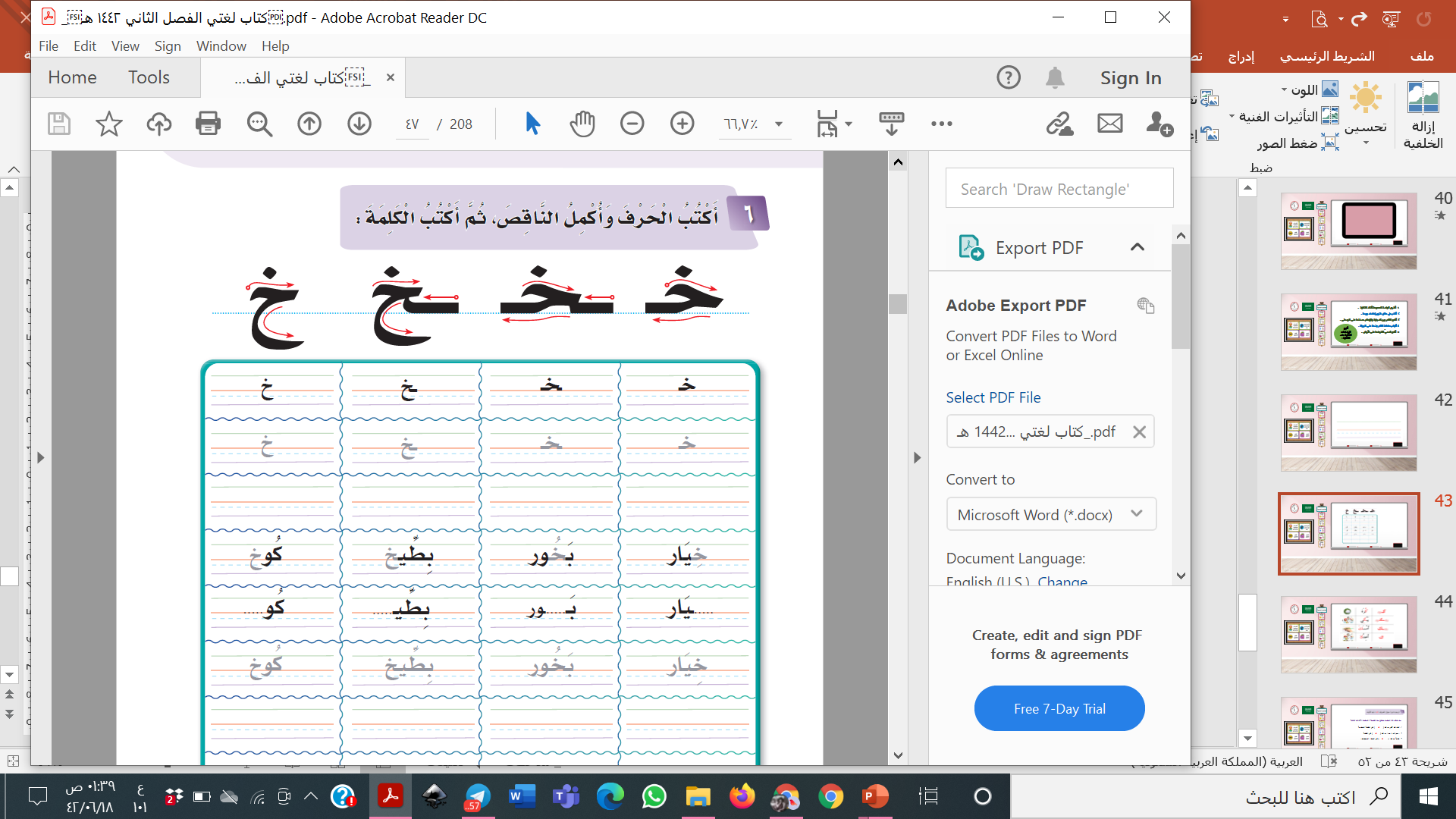 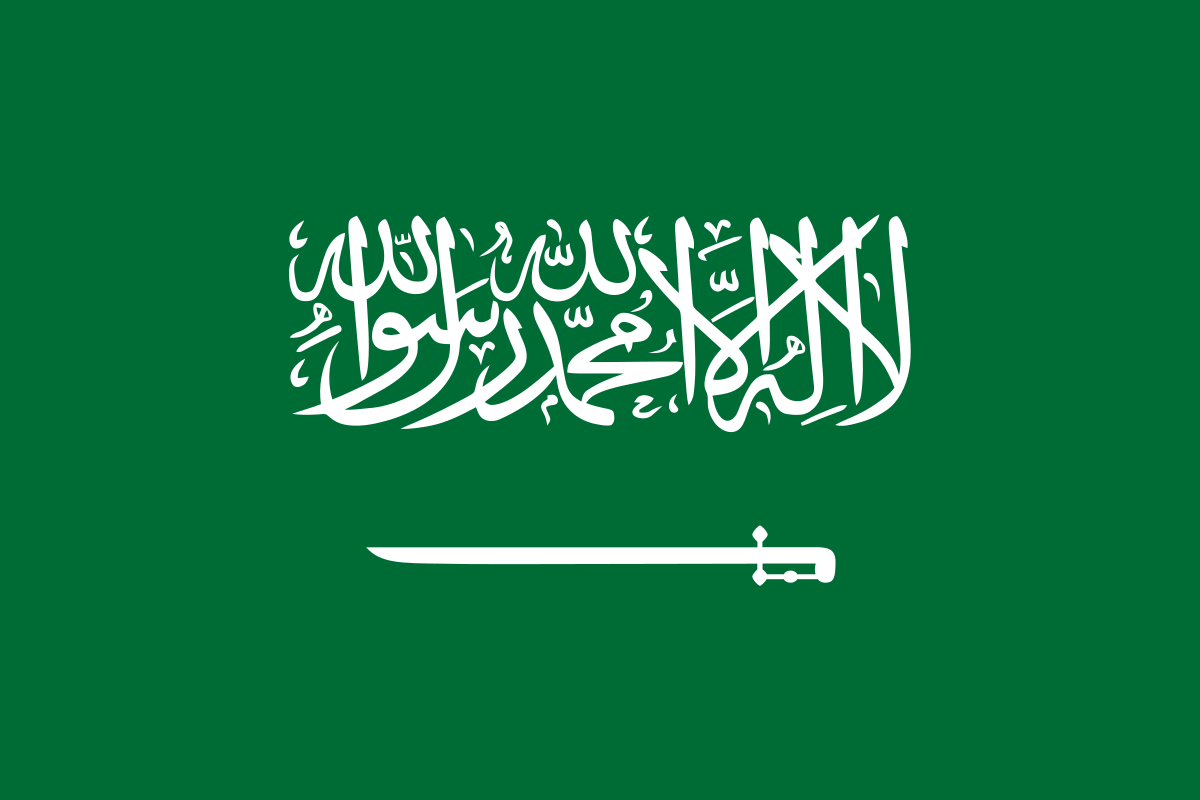 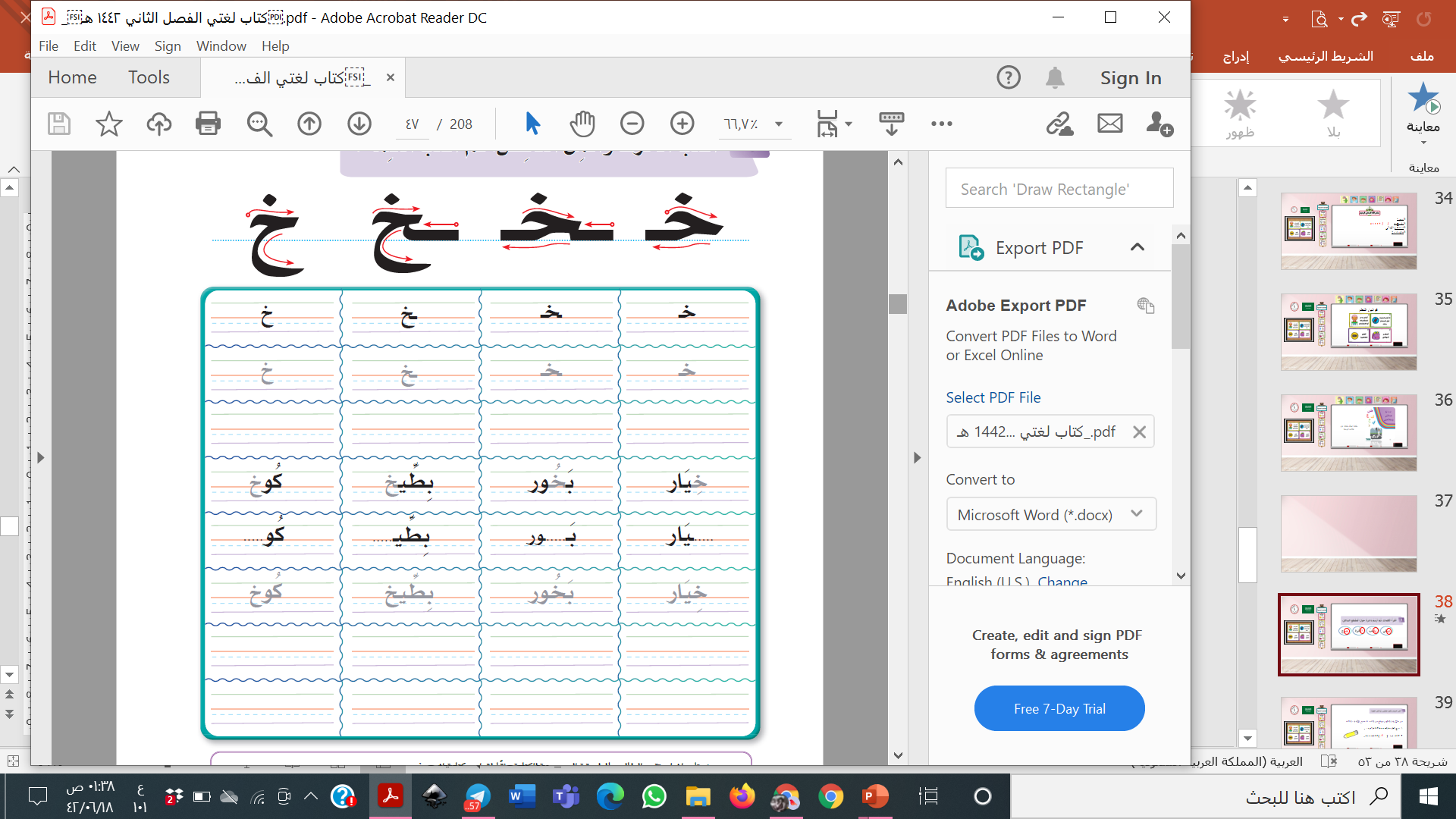 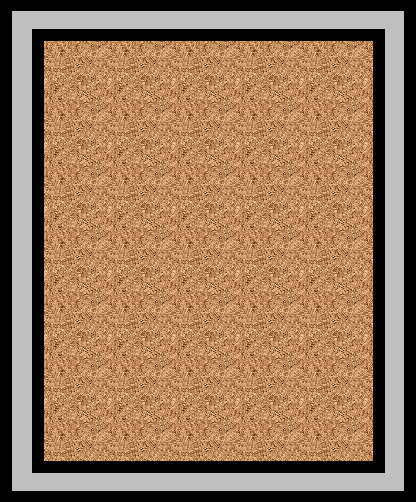 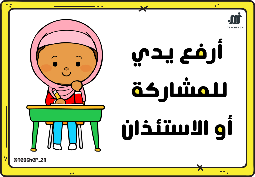 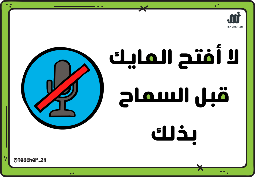 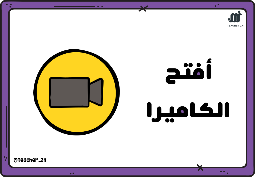 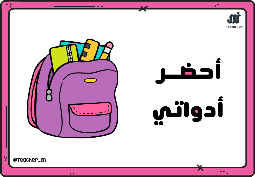 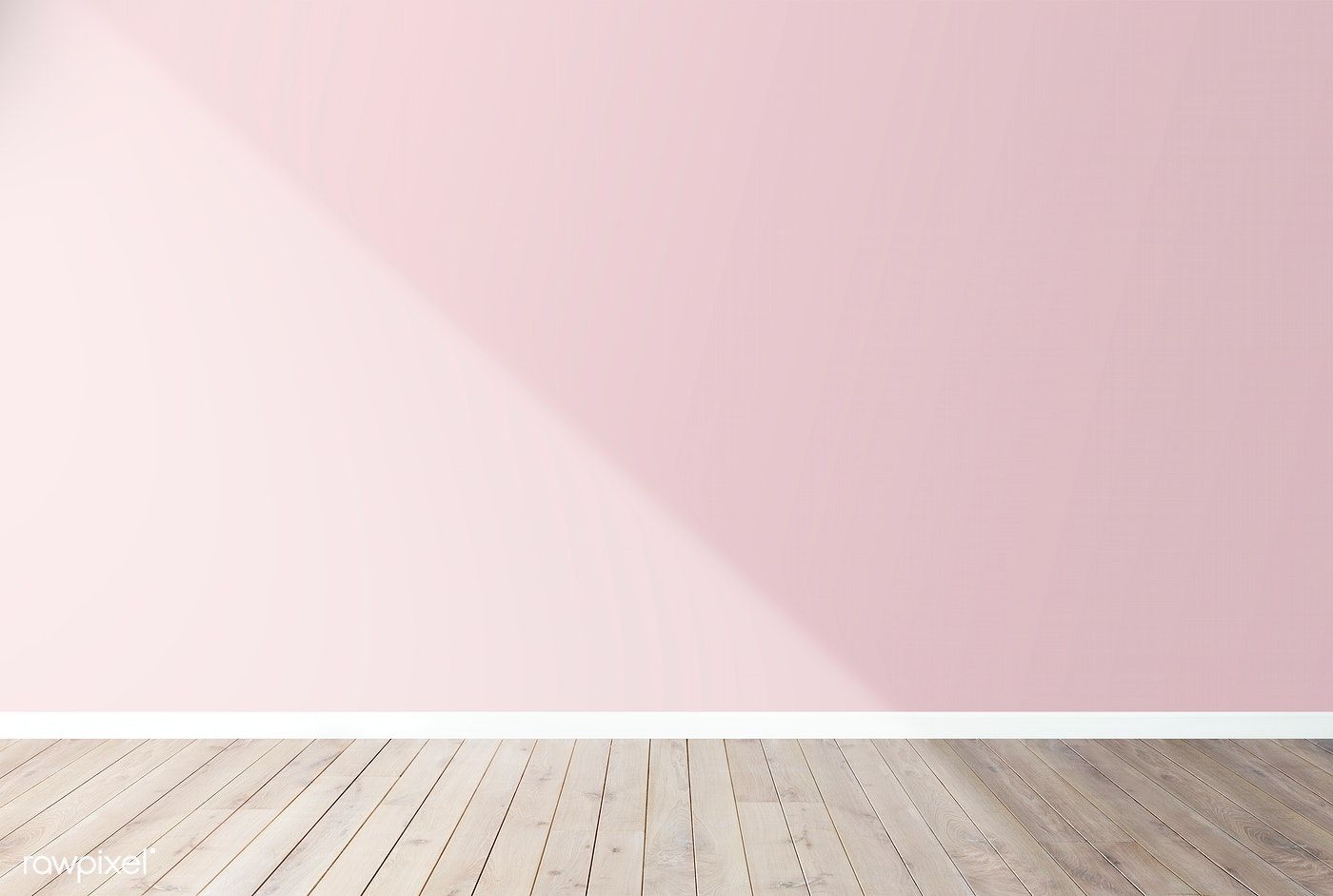 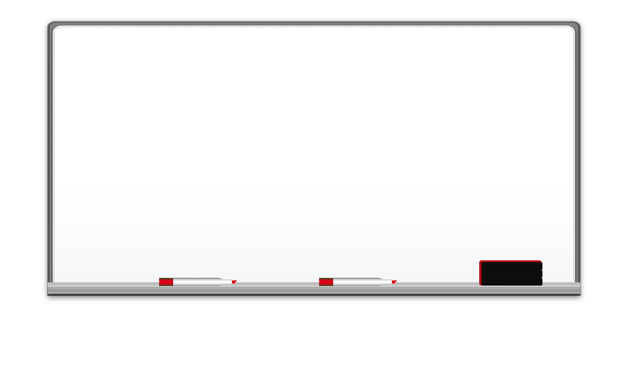 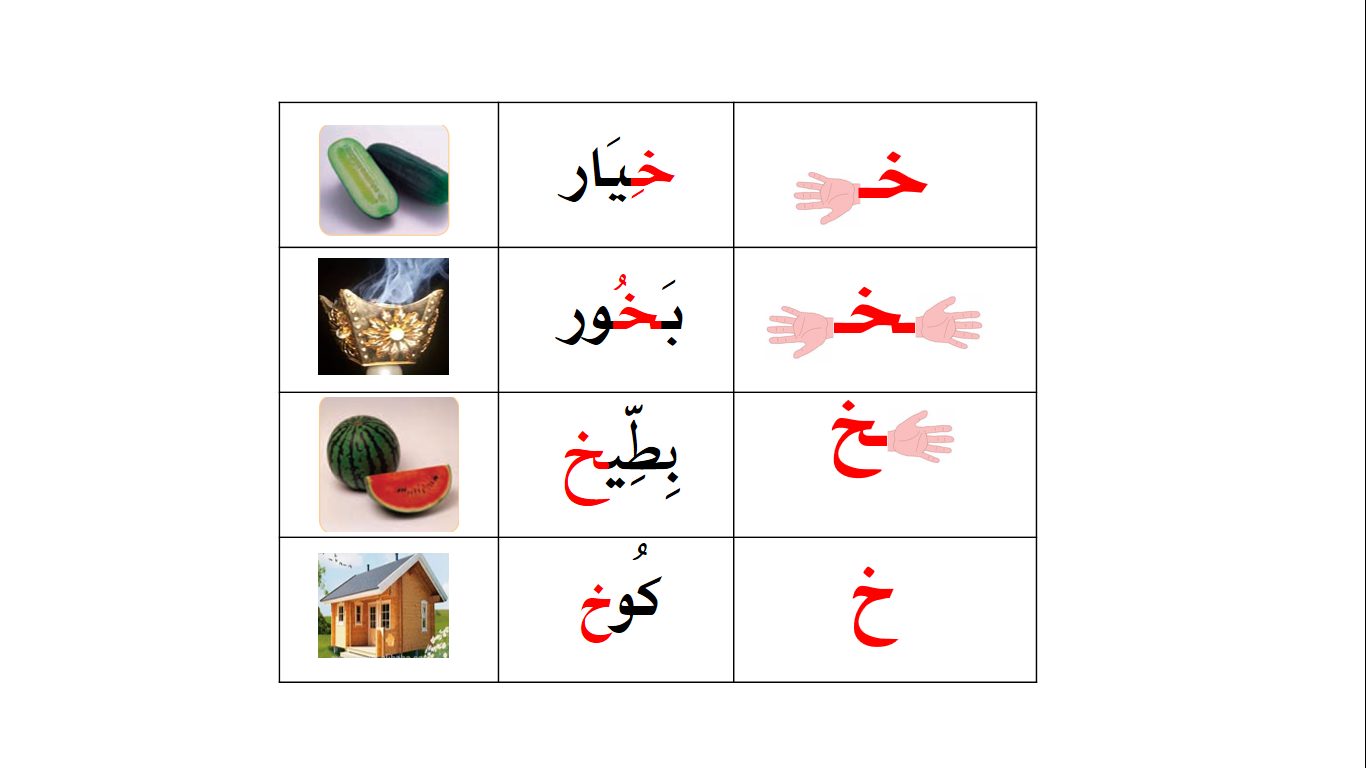 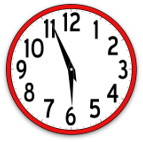 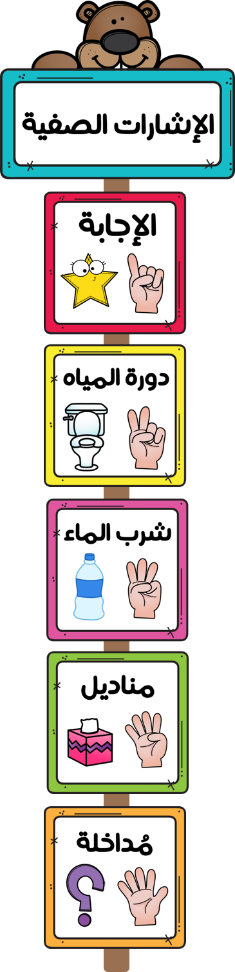 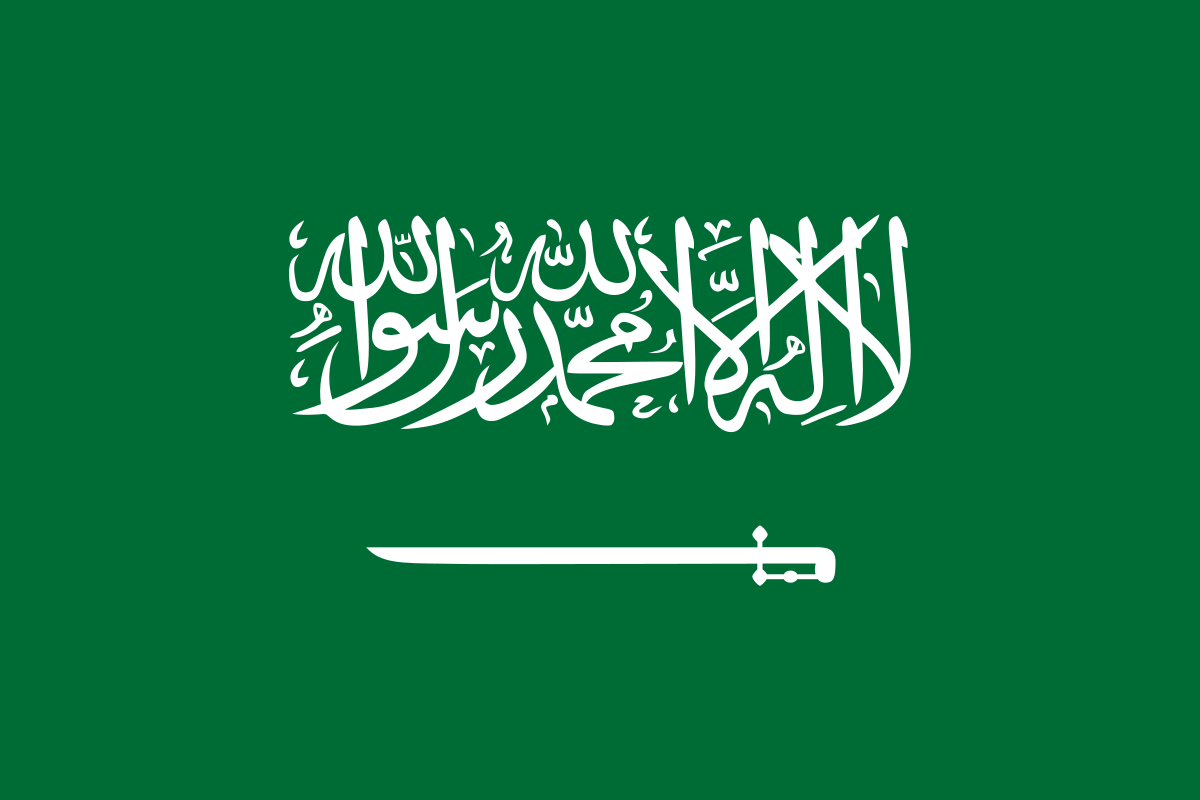 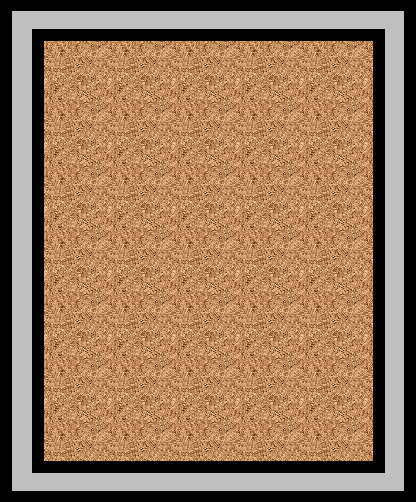 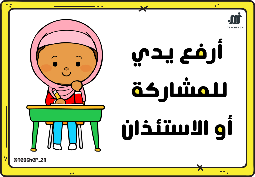 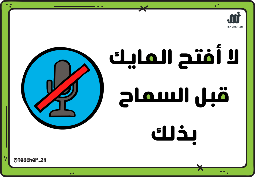 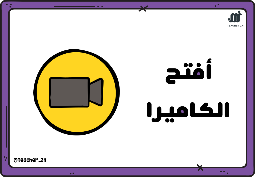 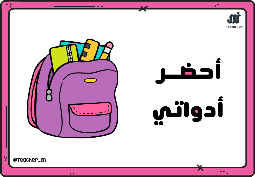 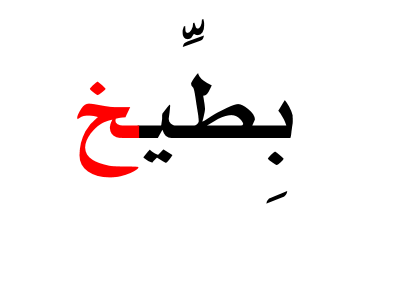 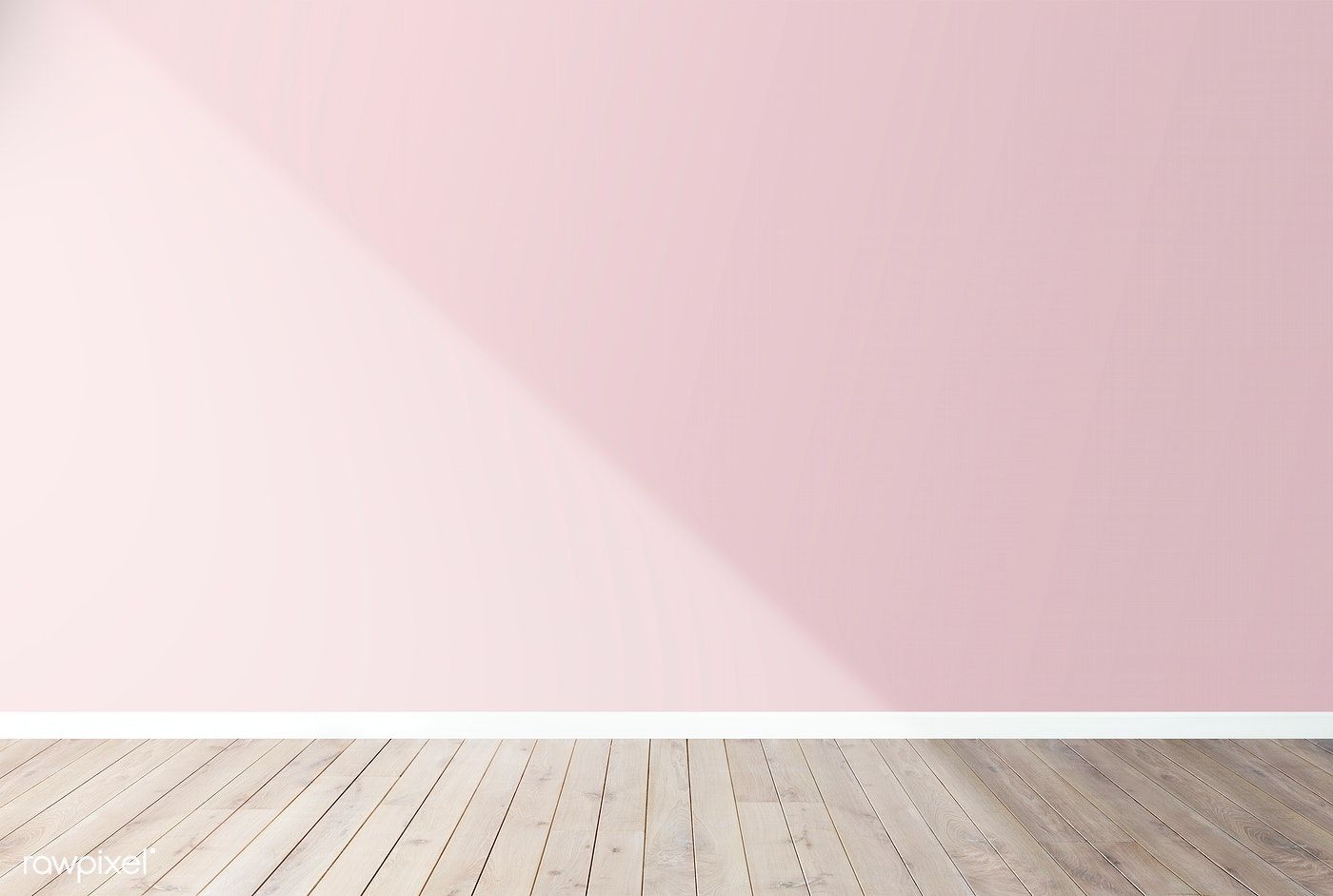 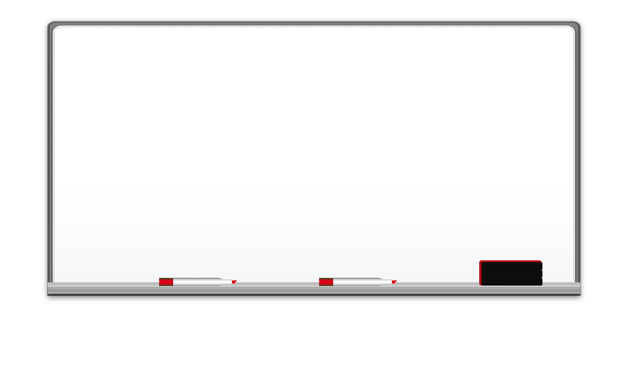 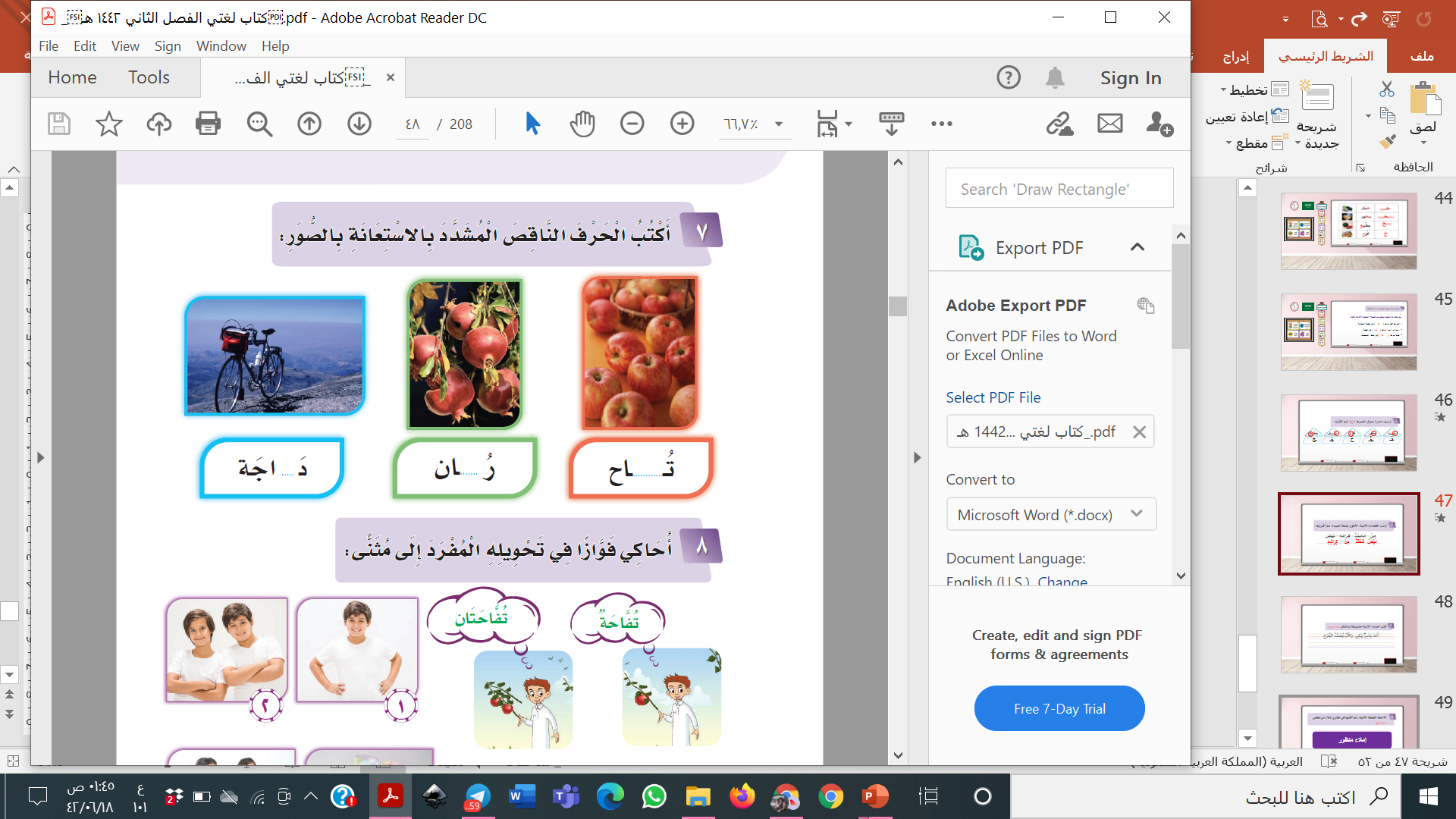 رَّ
مَّـ
ـفَّـ
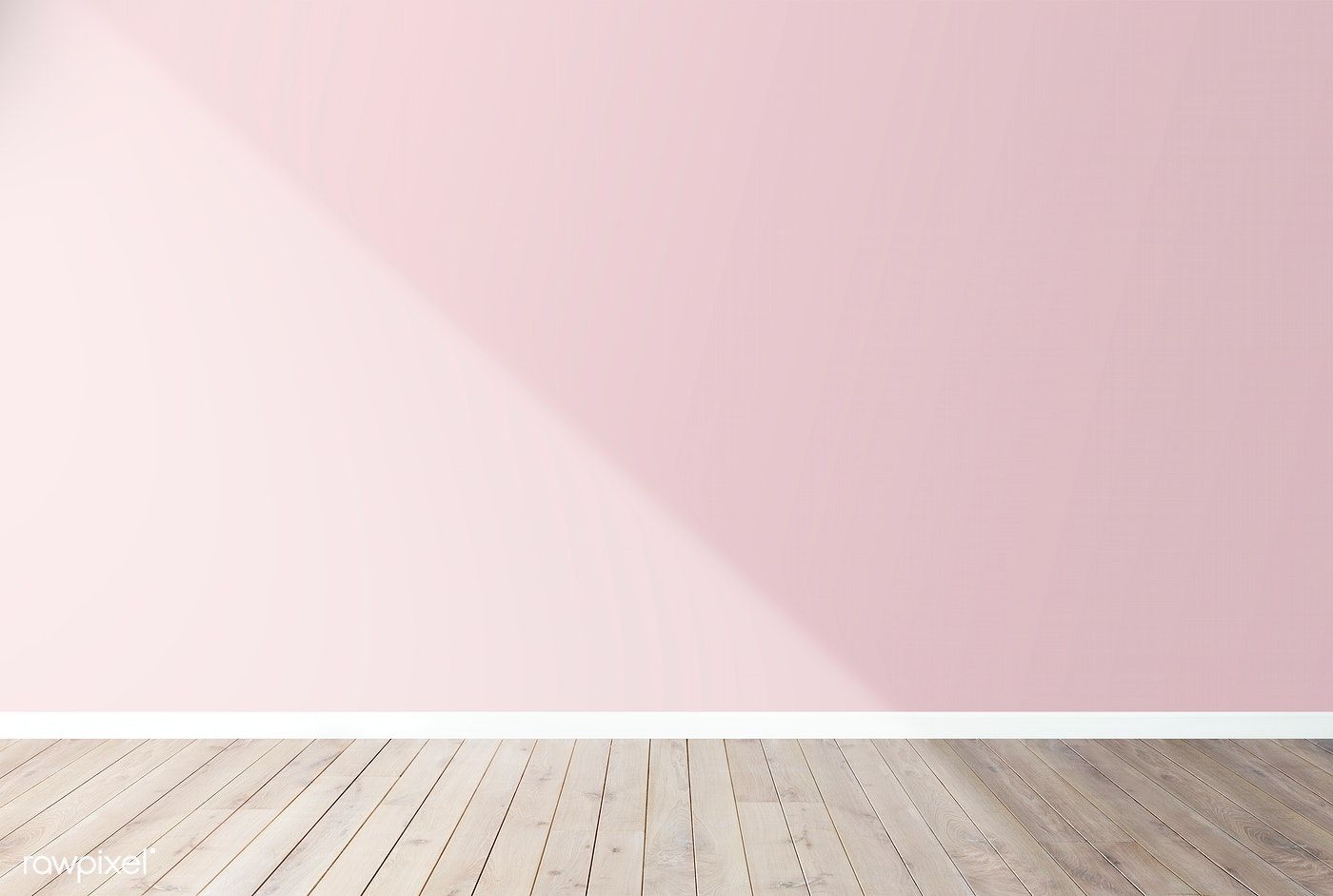 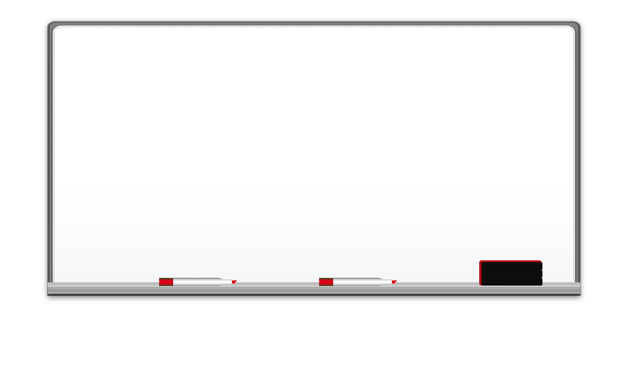 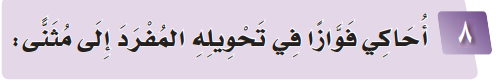 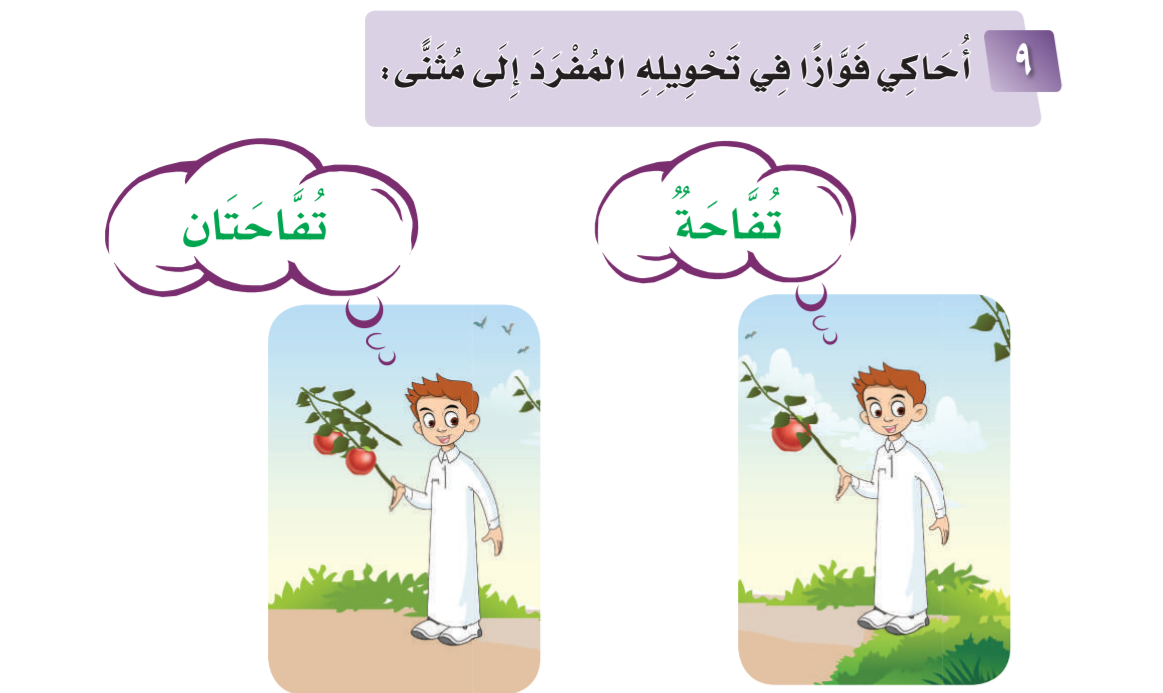 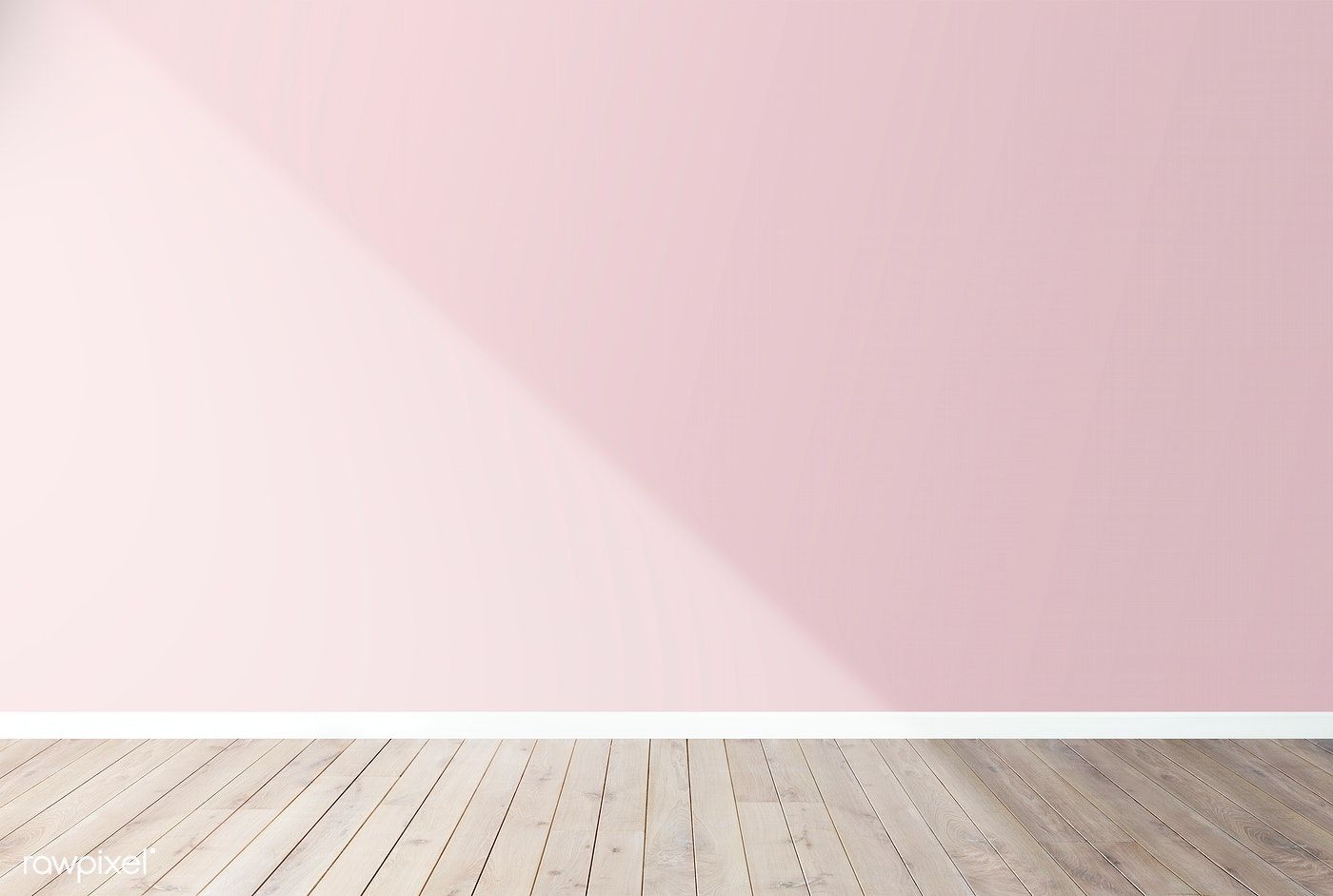 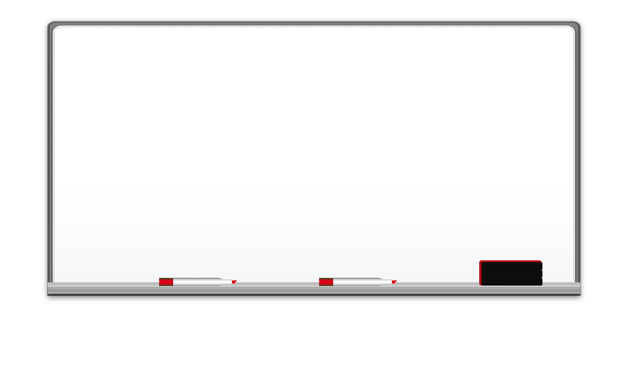 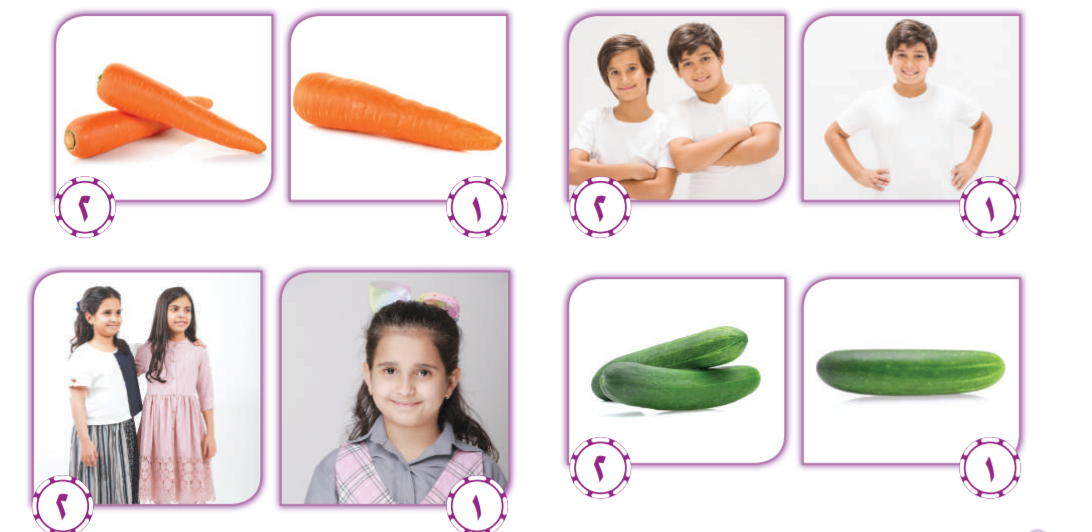 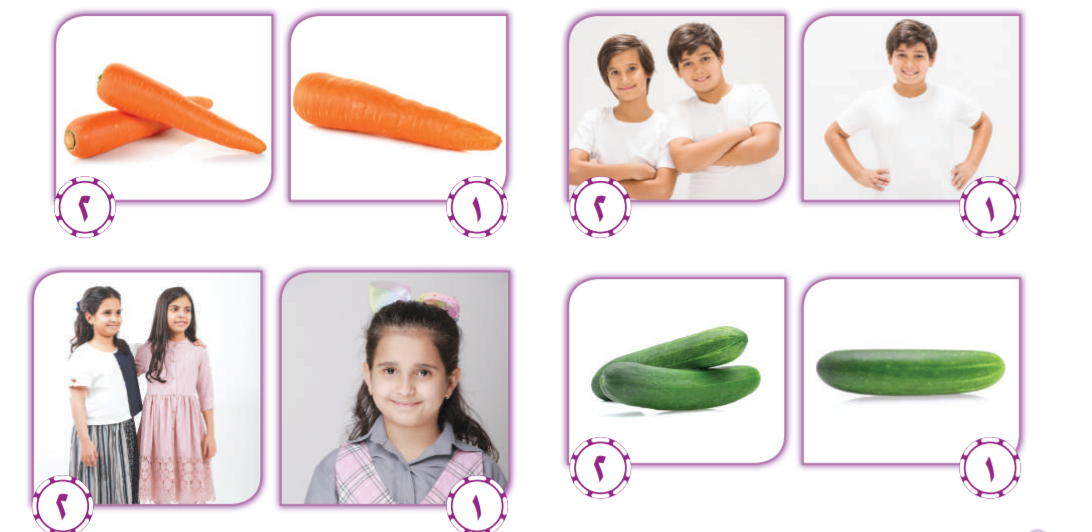 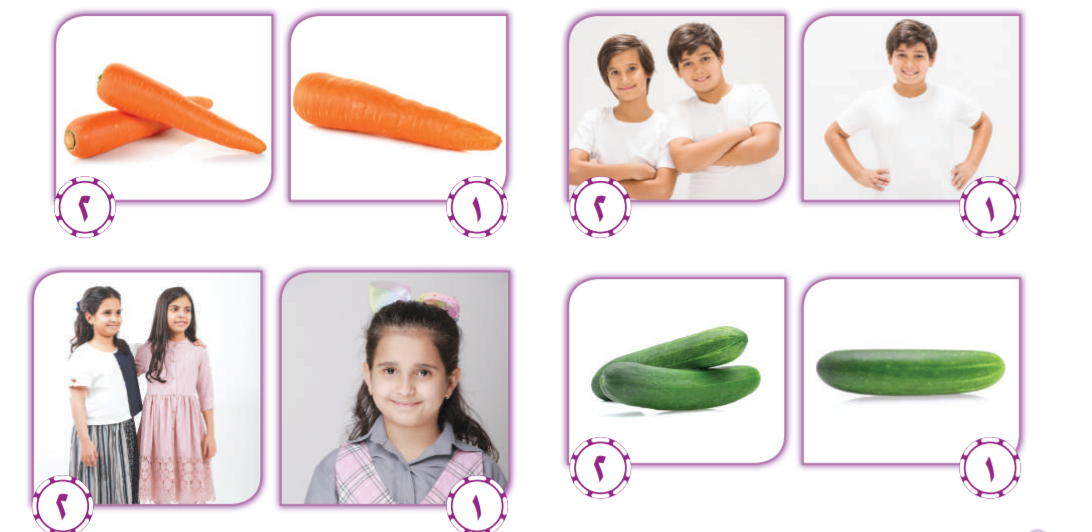 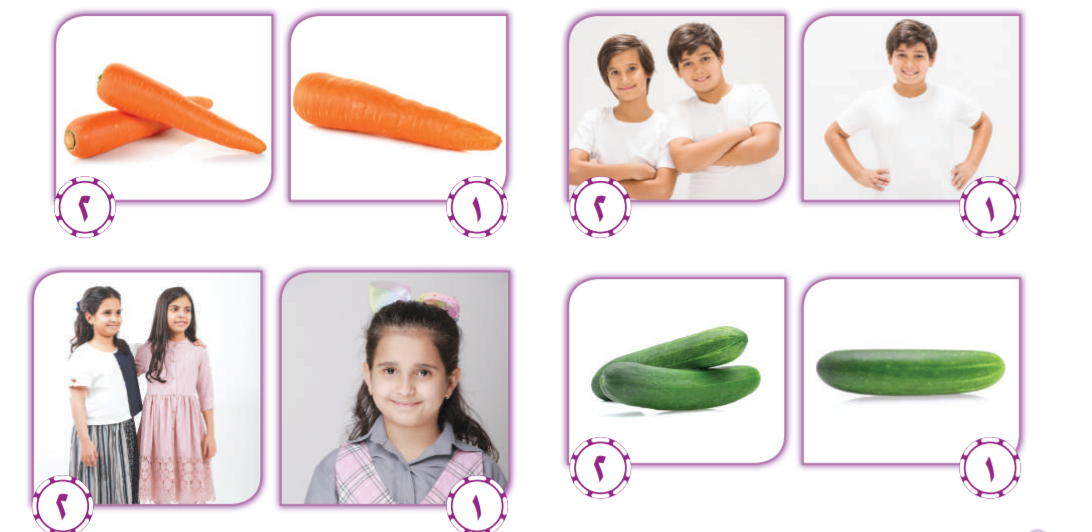 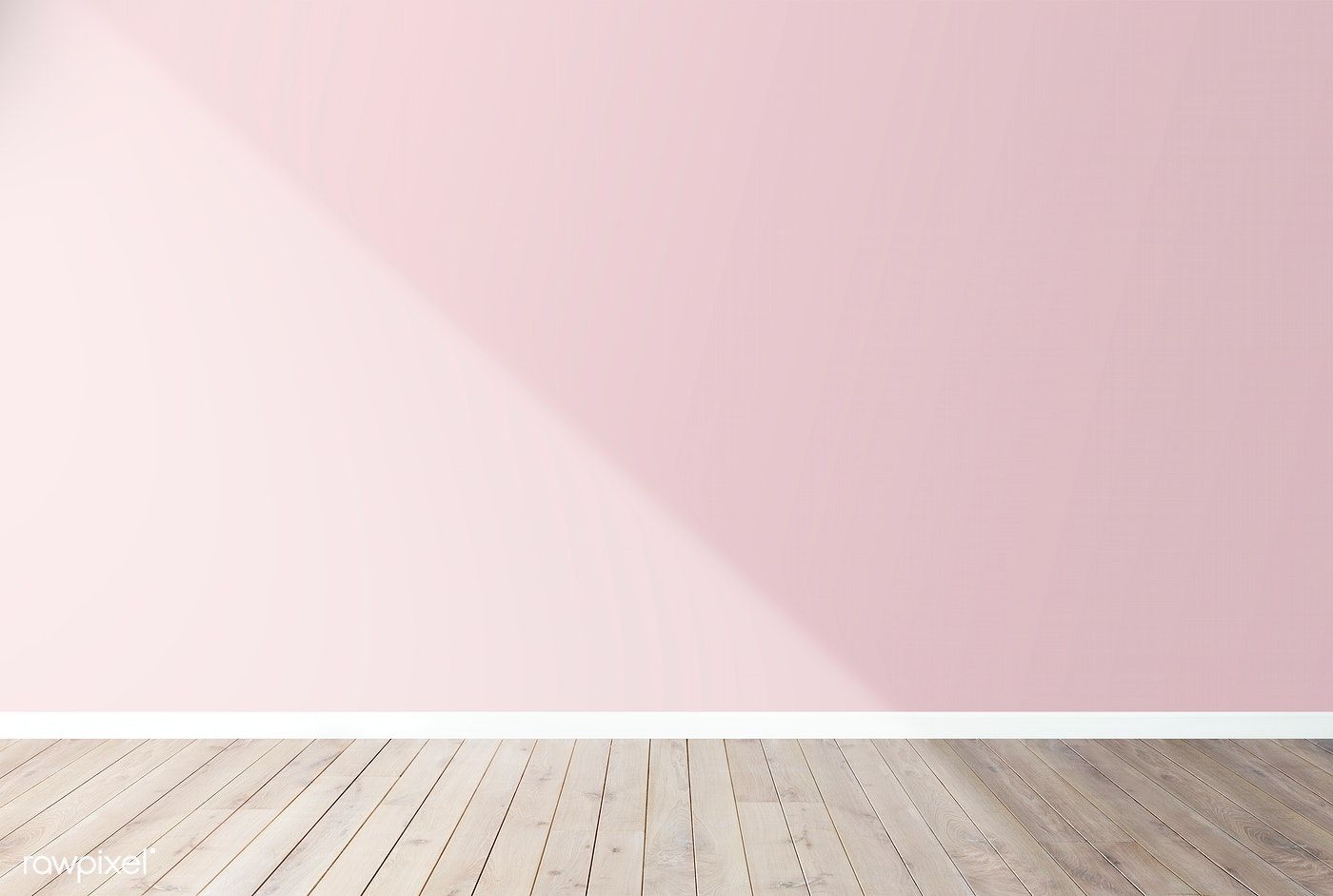 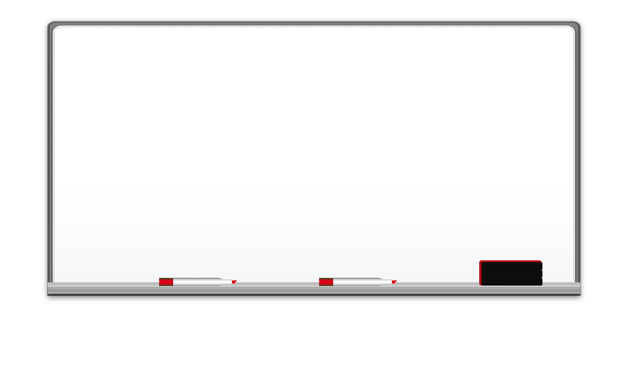 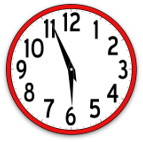 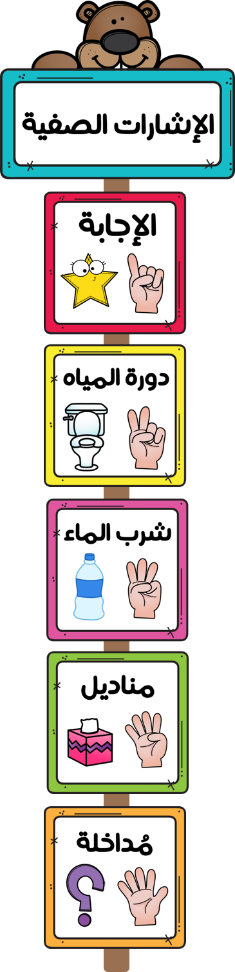 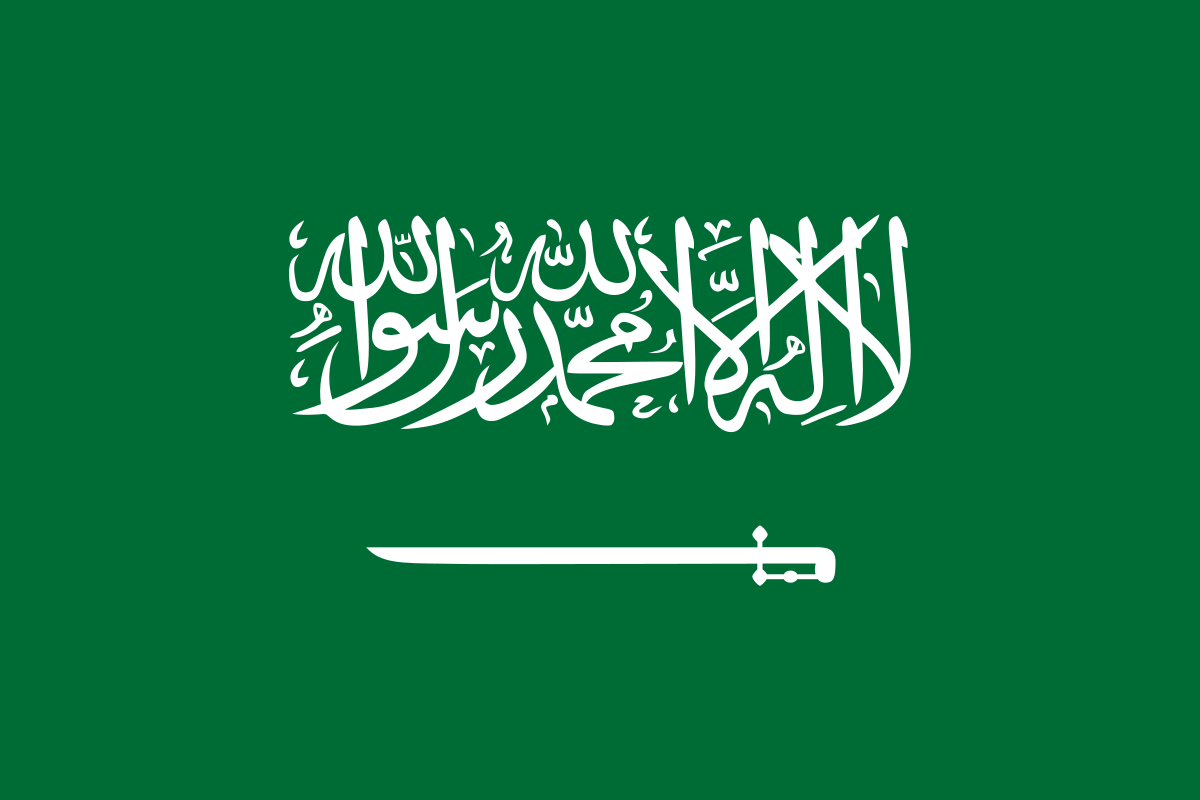 من خلال هذا المكون يتوقع من التلميذ- ة تحقيق الأهداف التالية

1- التعرف على حرف (     خ     ) في الكلمة المكتوبة  .

2- رسم دائرة حول حرف (     خ    ) في الكلمة .

3- كتابة حرف  (       خ    ) في المكان المخصص.
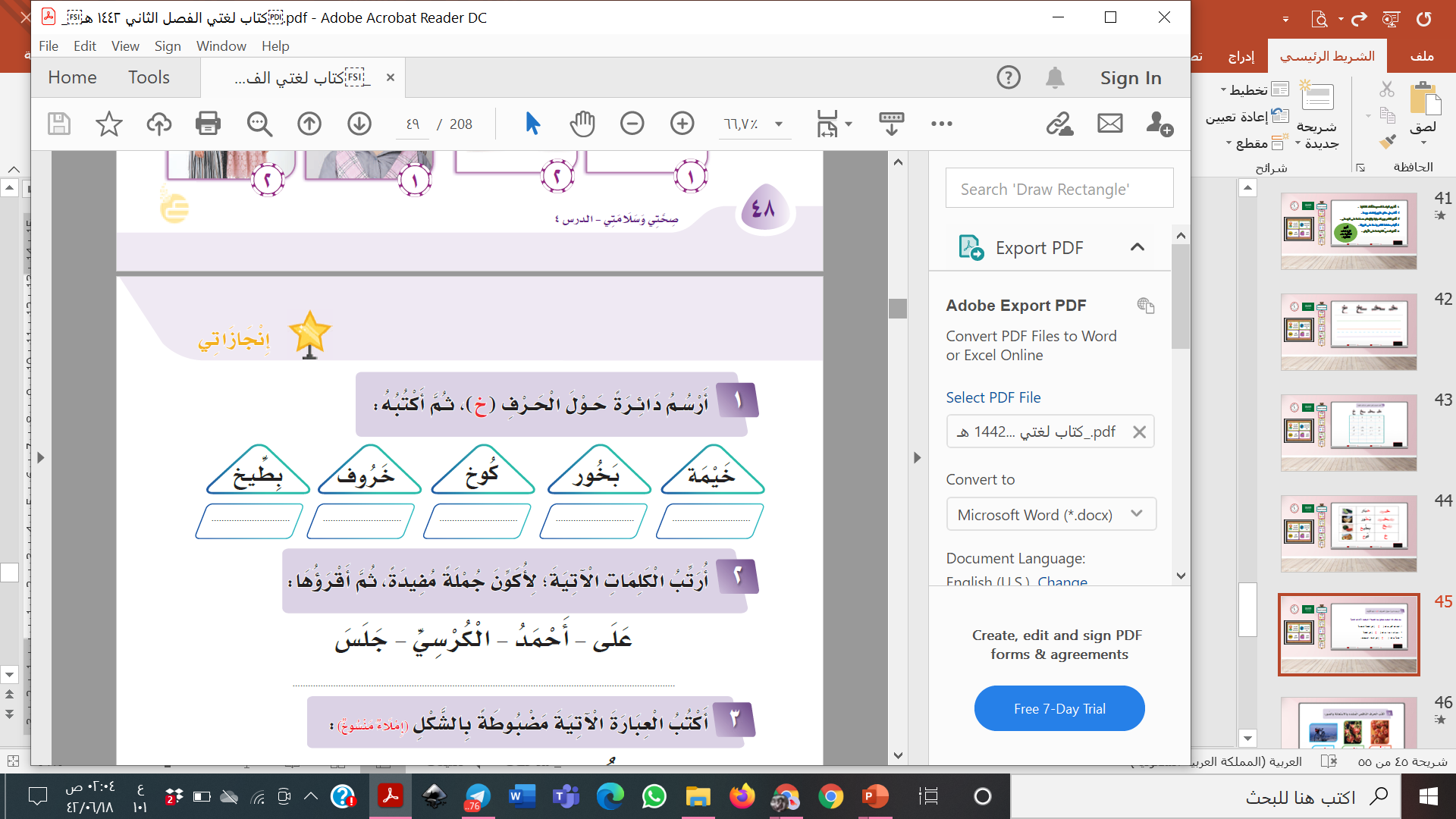 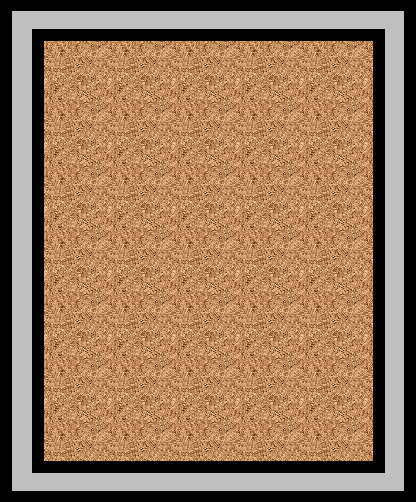 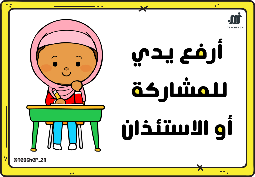 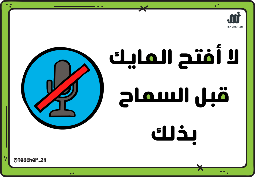 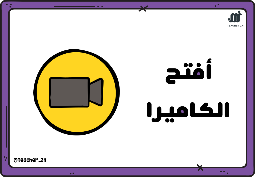 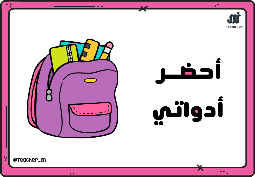 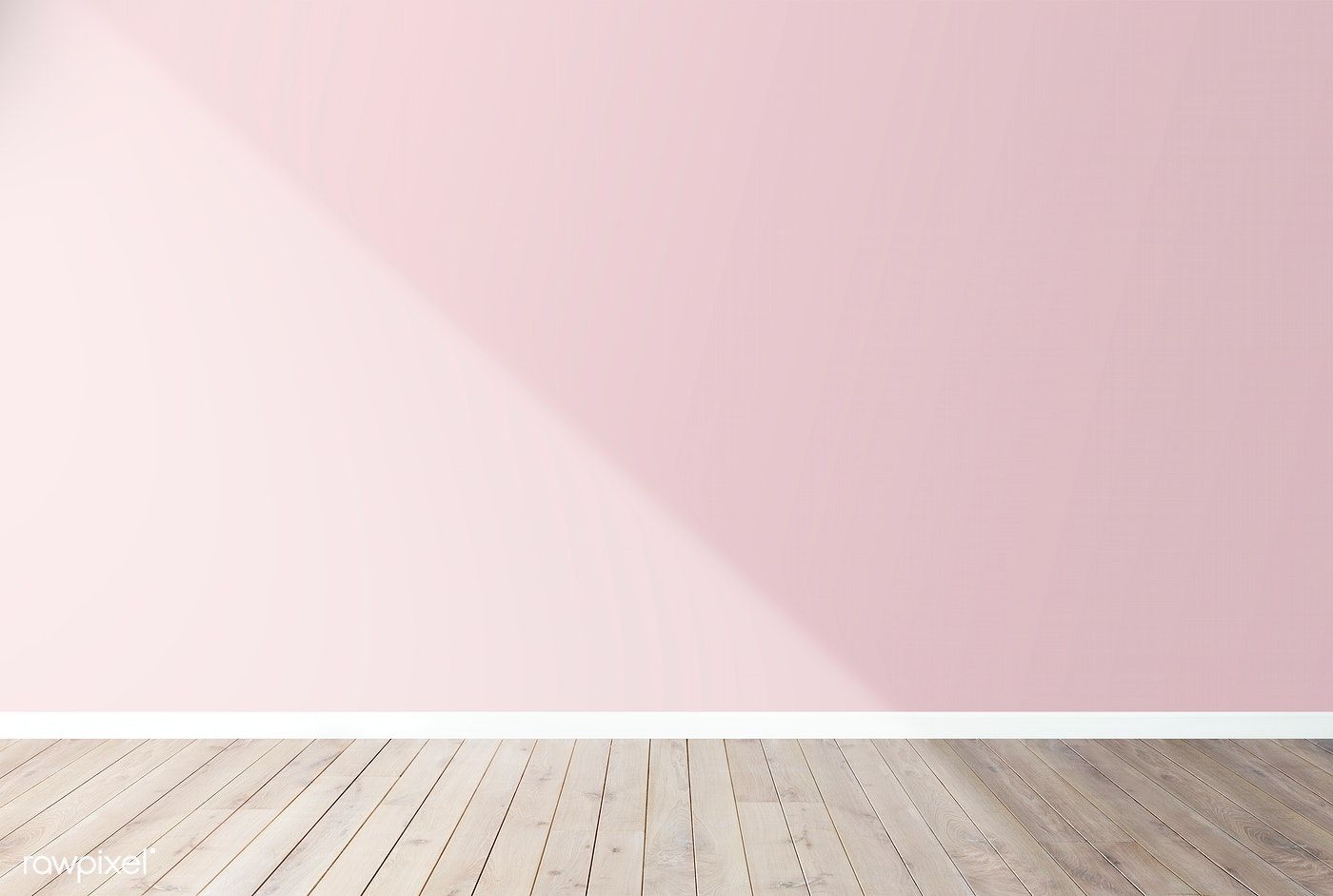 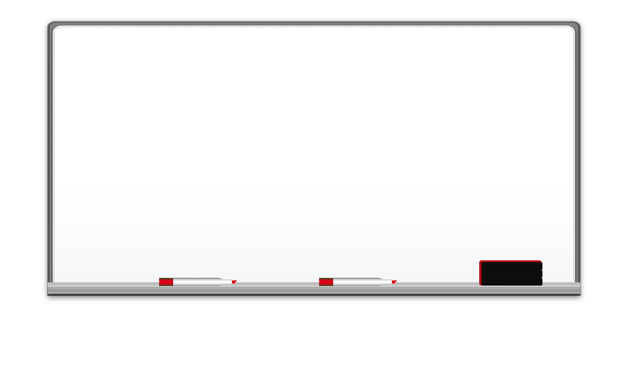 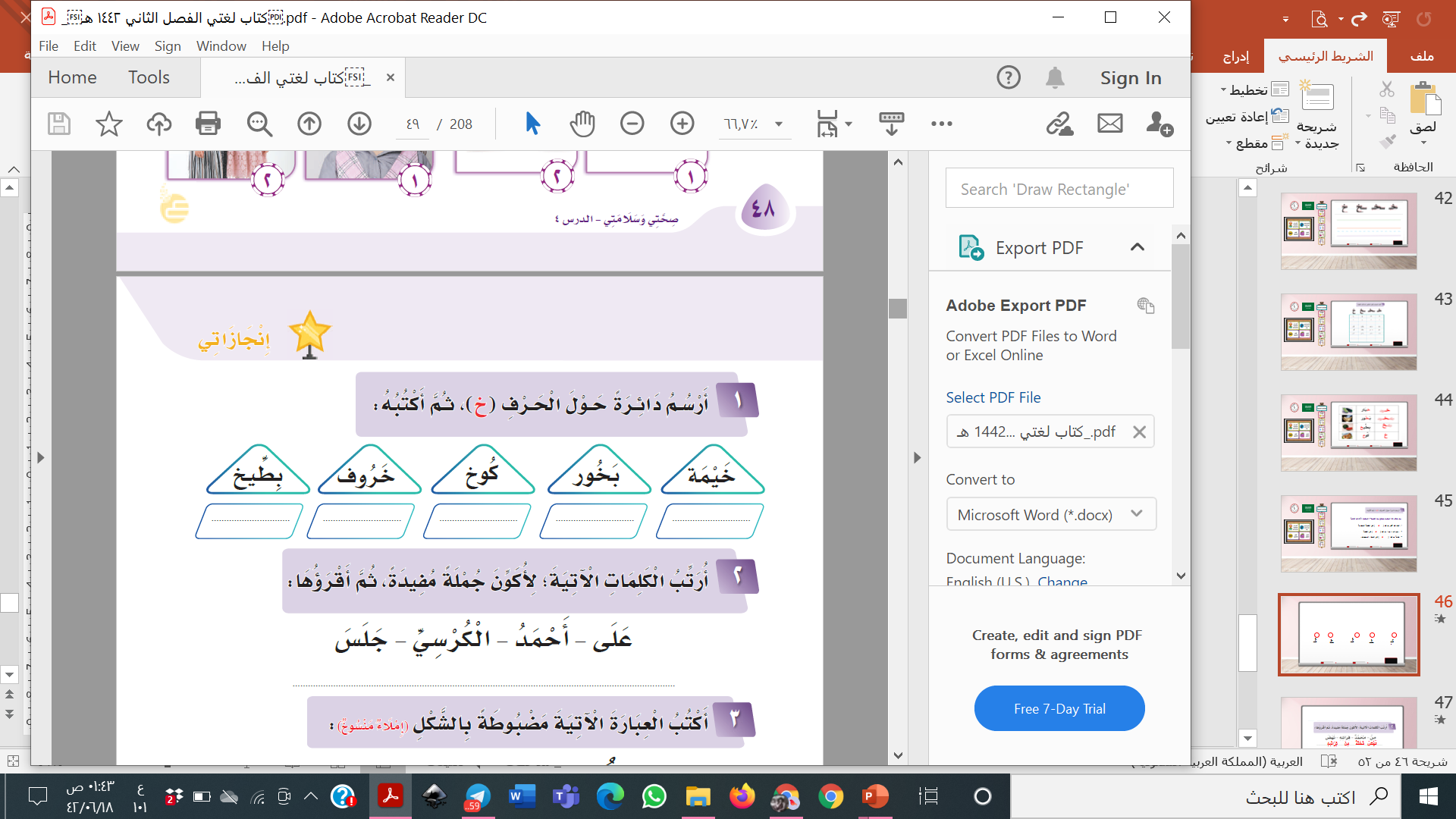 ـخ
خَـ
خ
خَـ
ـخُـ
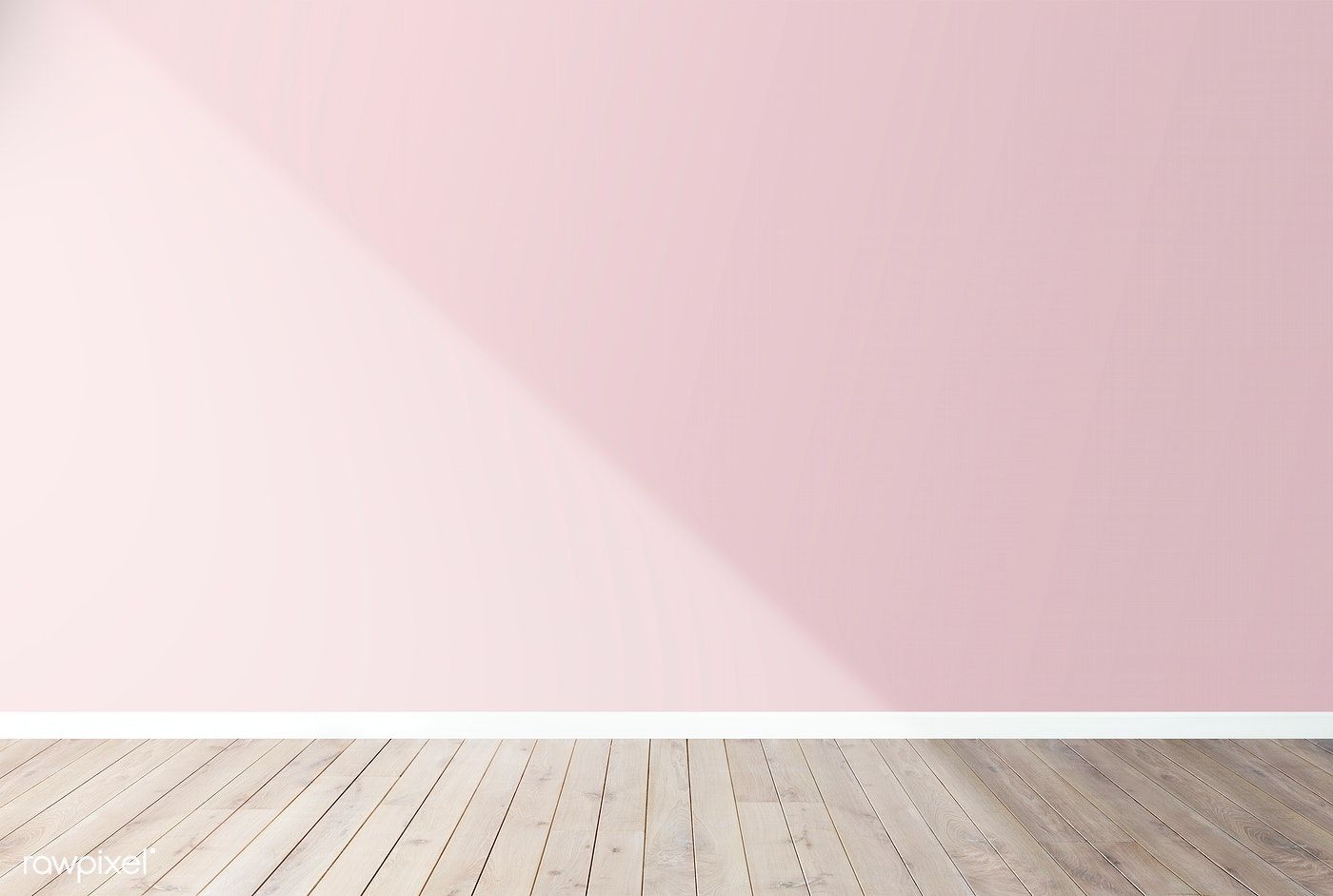 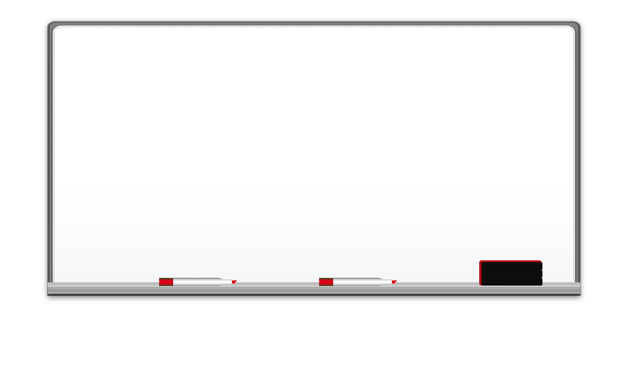 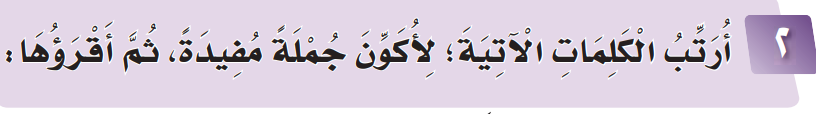 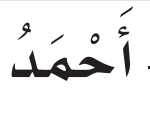 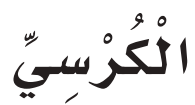 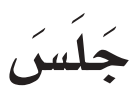 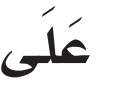 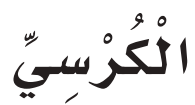 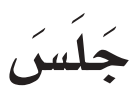 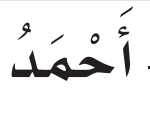 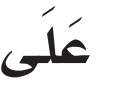 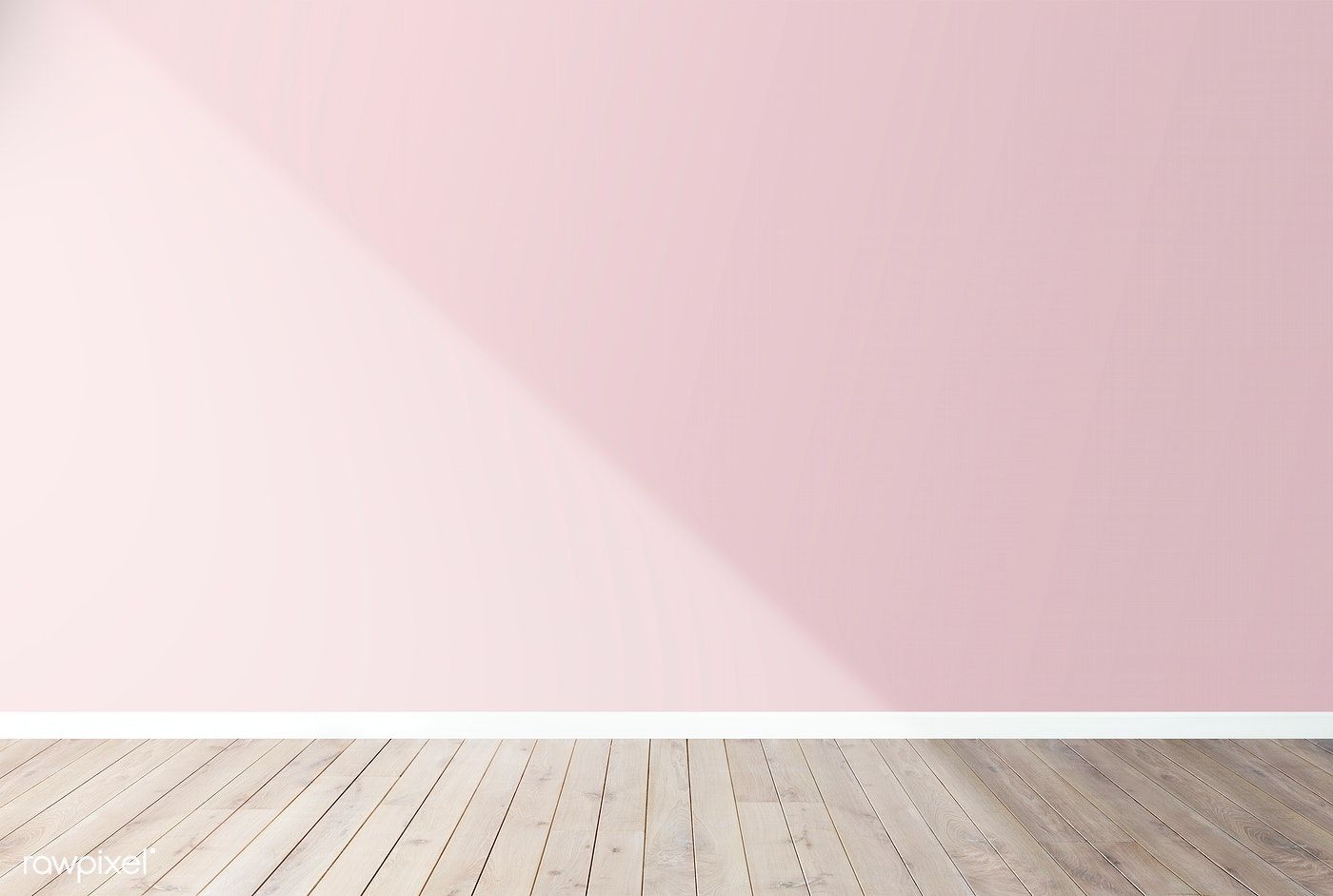 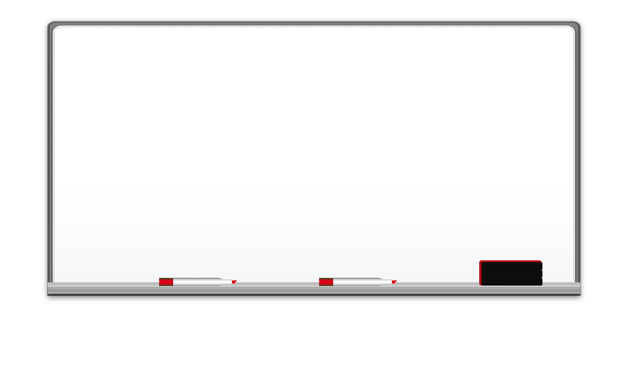 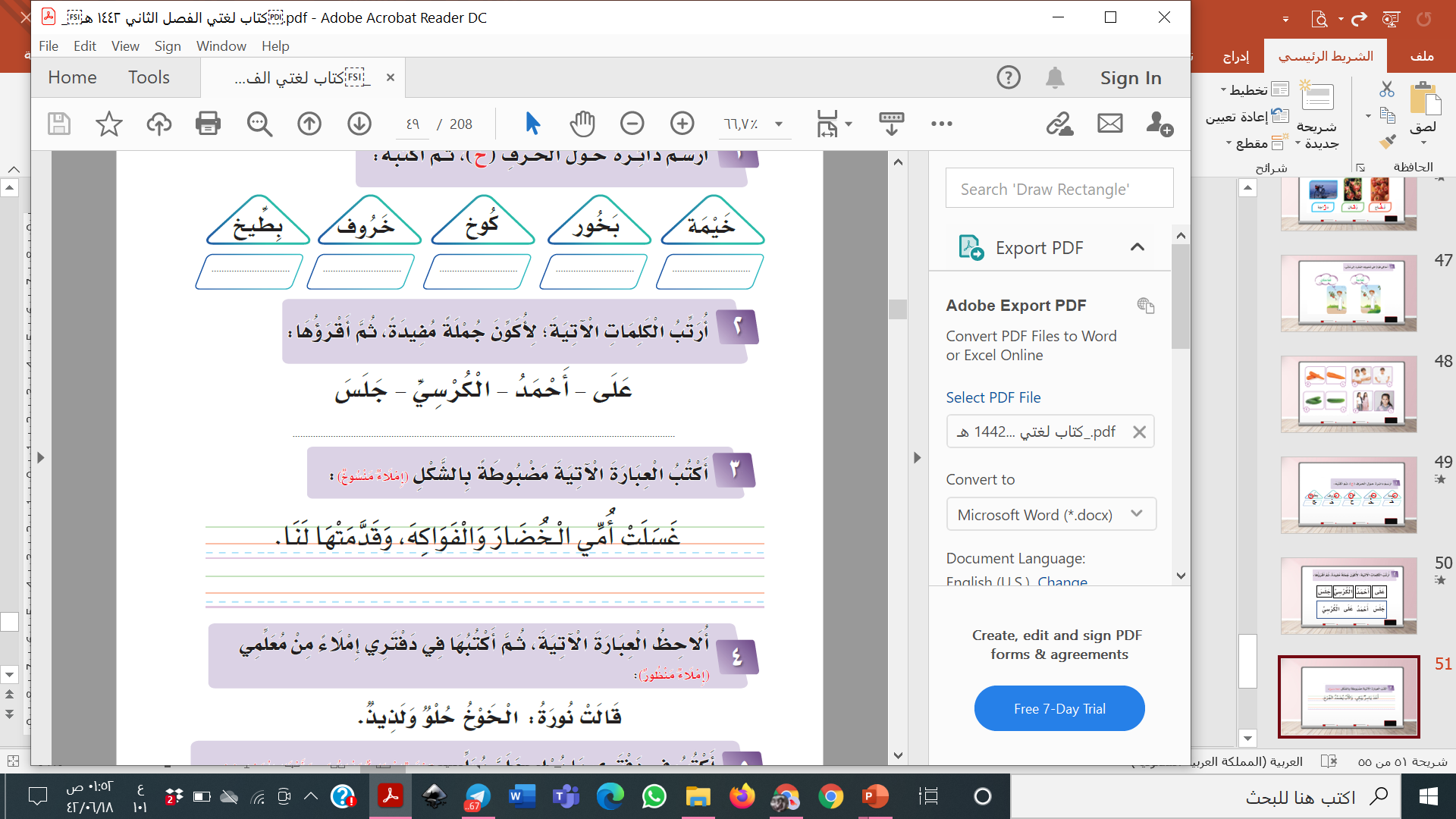 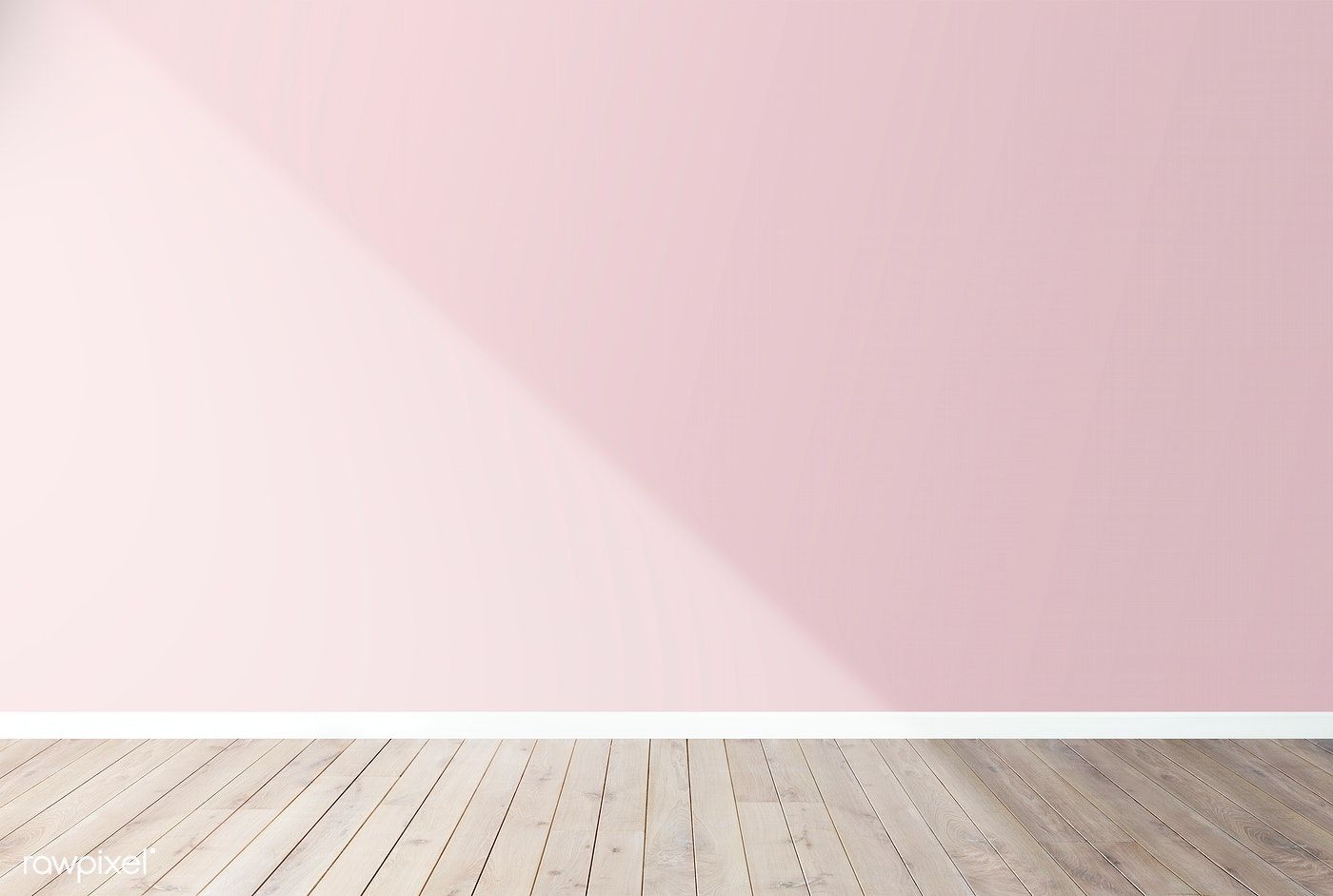 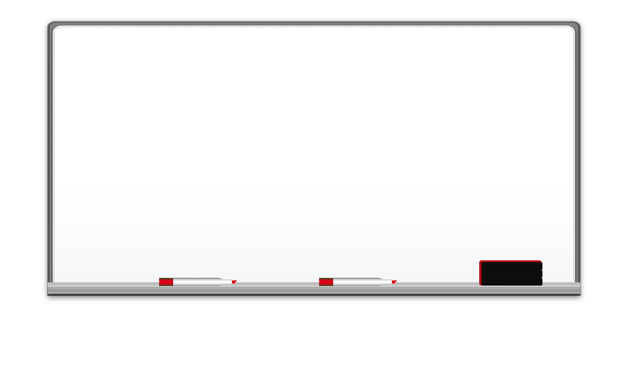 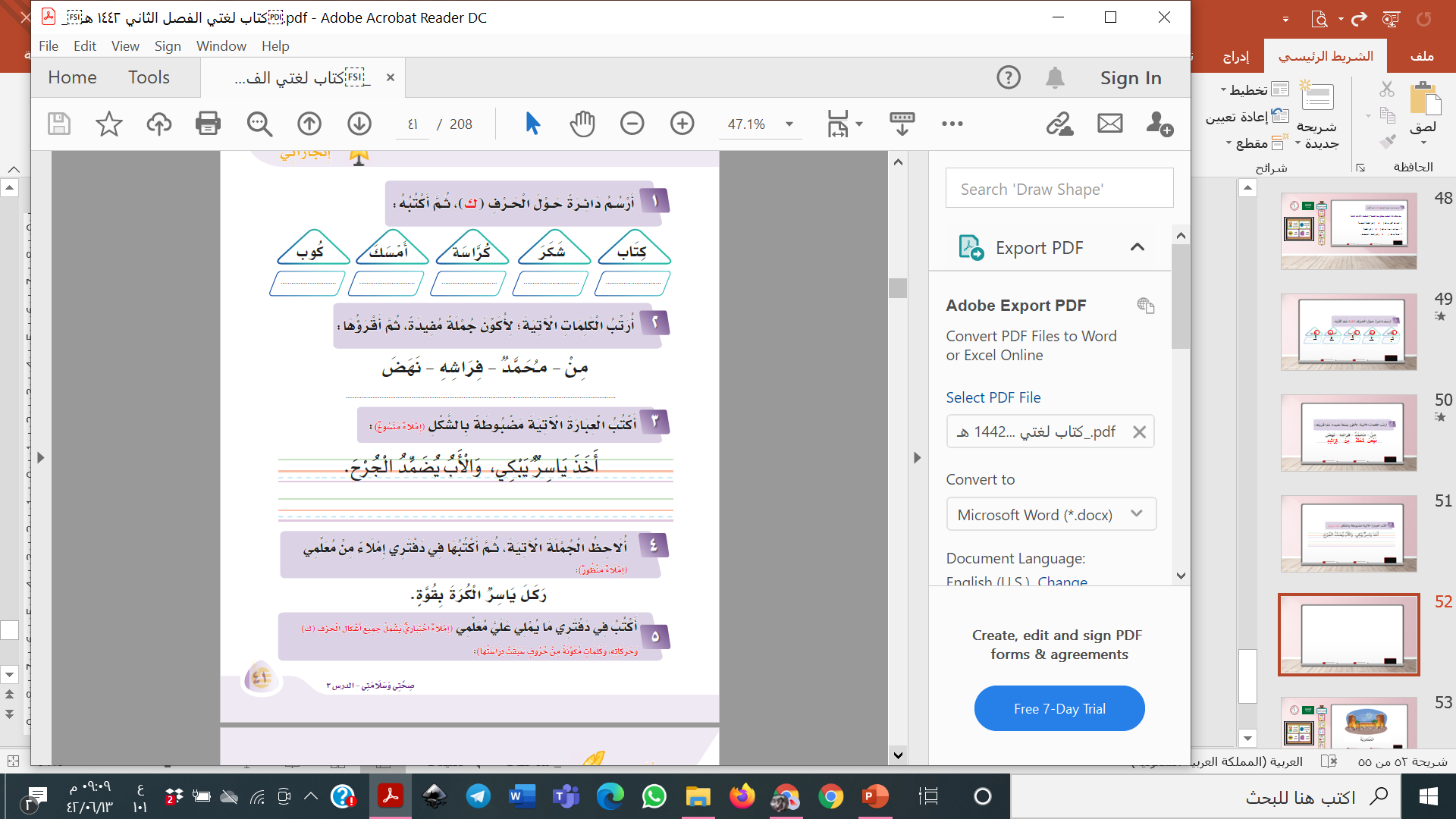 إملاء منظور
قَالَتْ نُورَةُ : الْخَوْخُ حُلْوٌ وَ لَذِيذٌ .
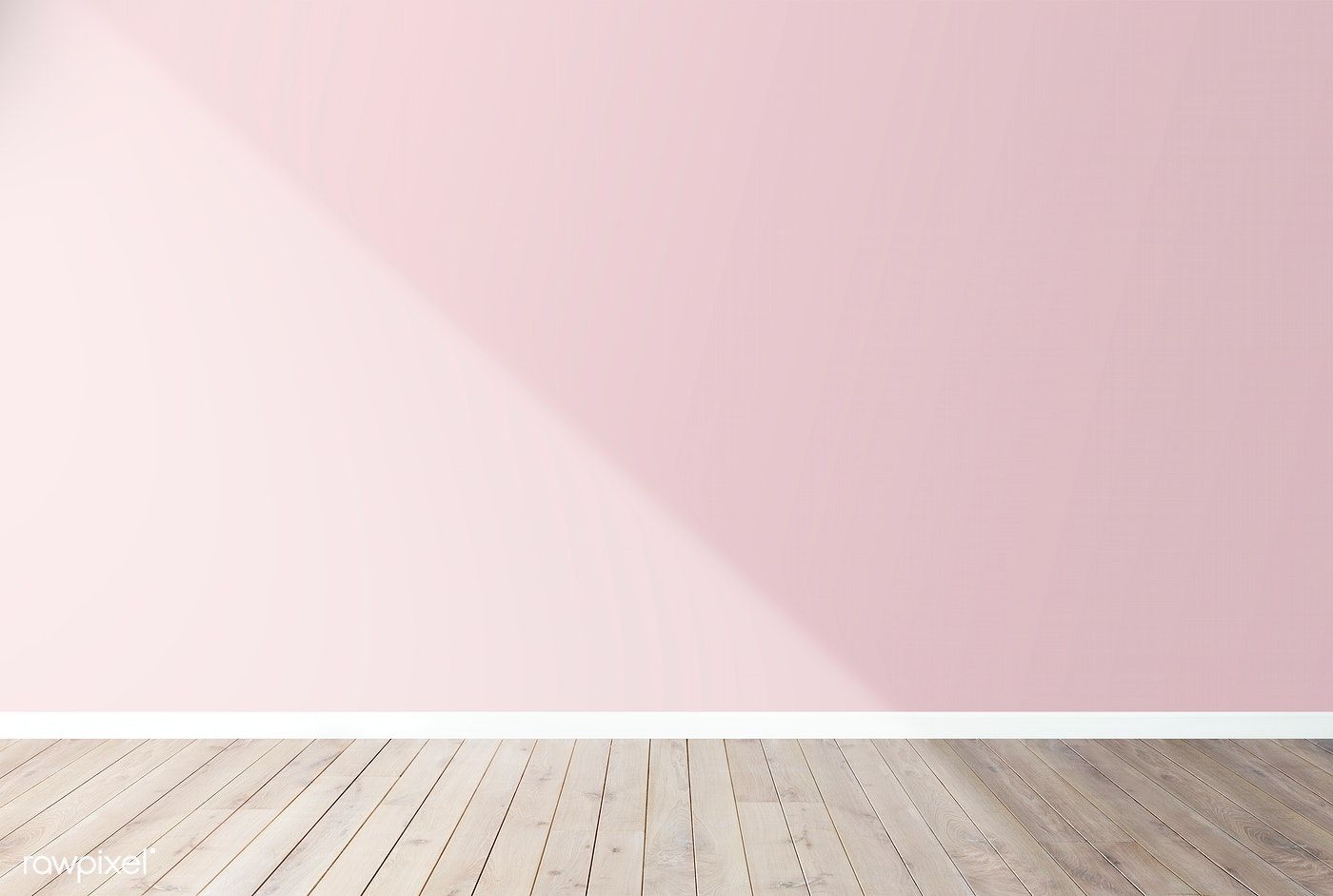 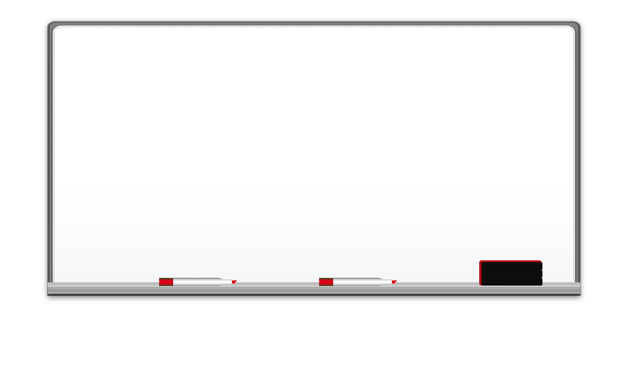 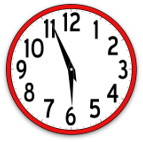 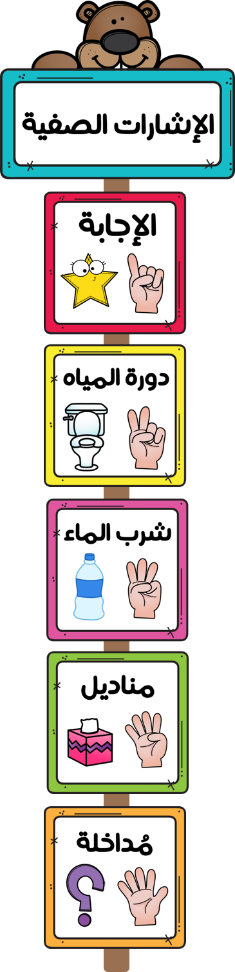 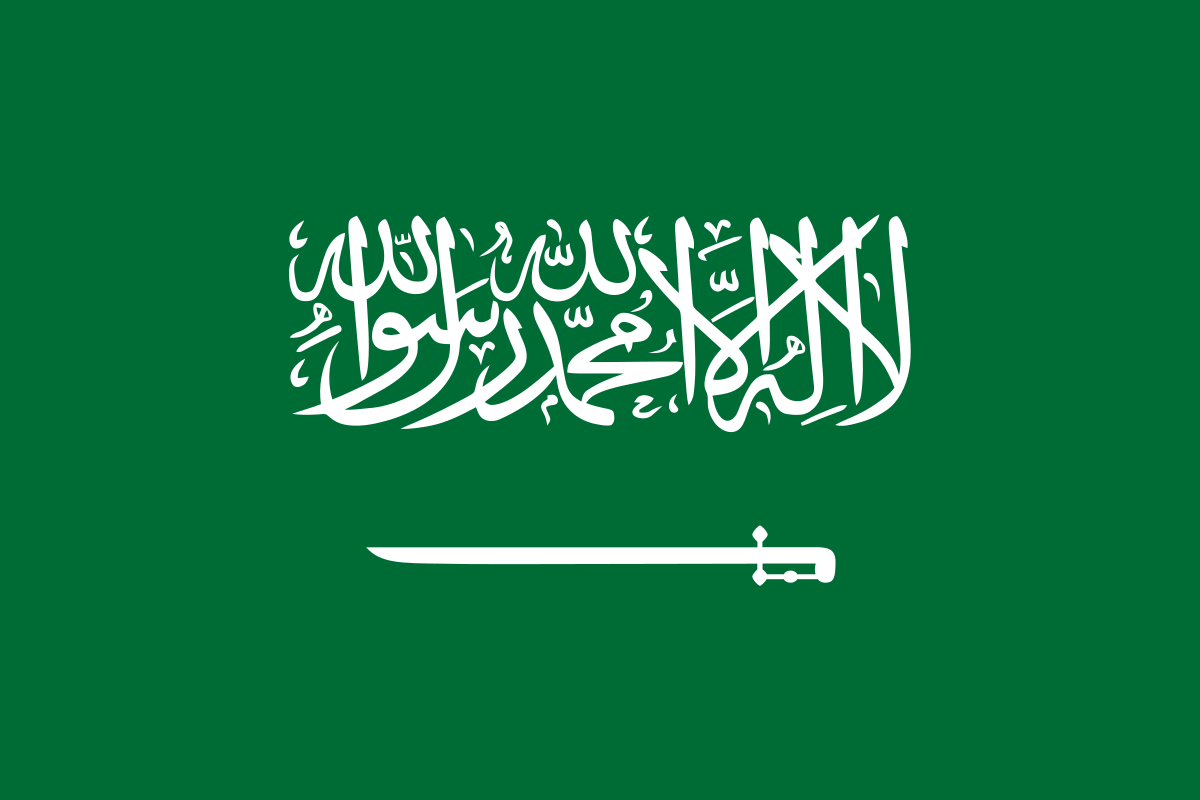 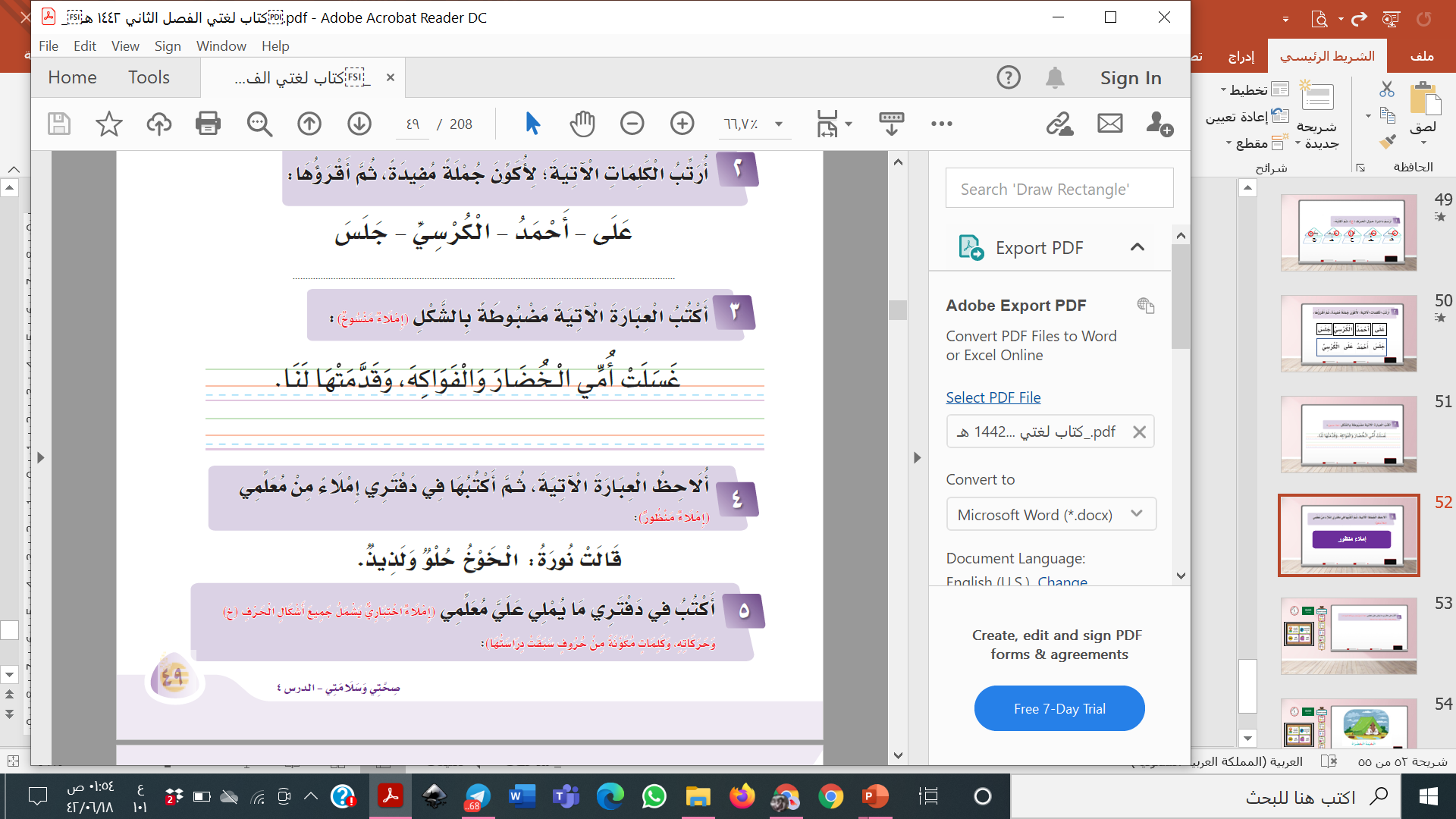 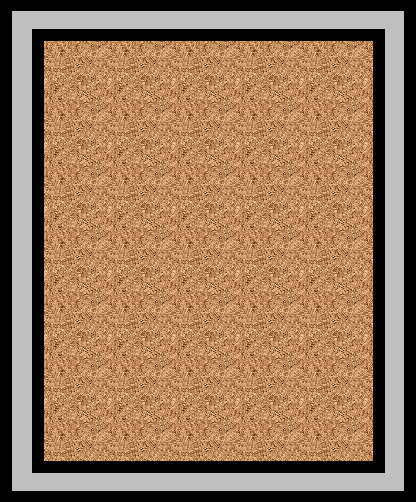 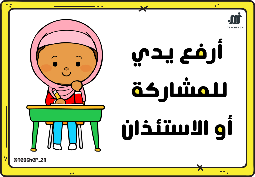 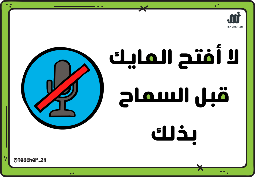 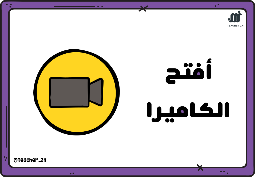 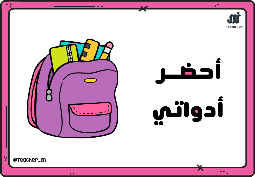 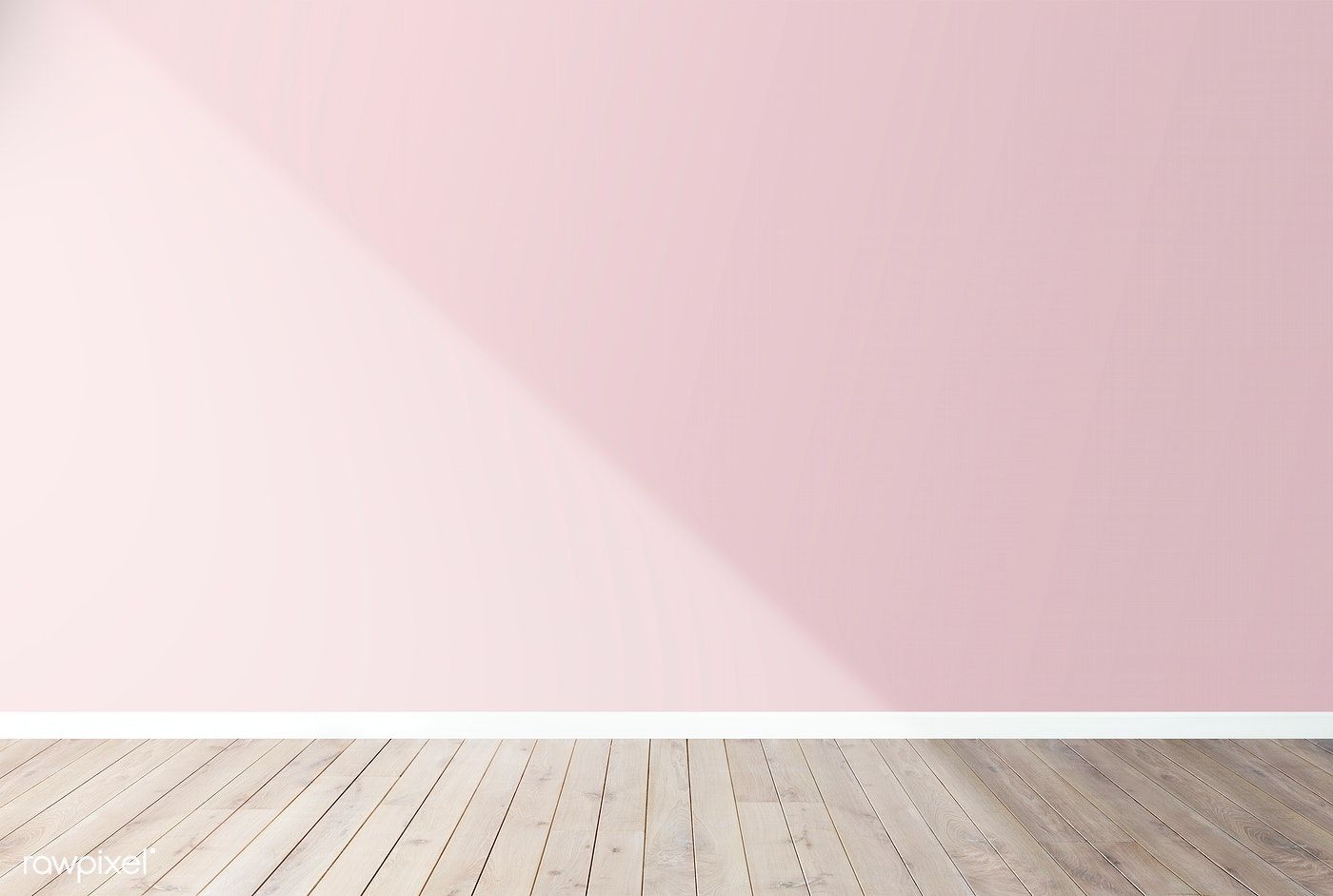 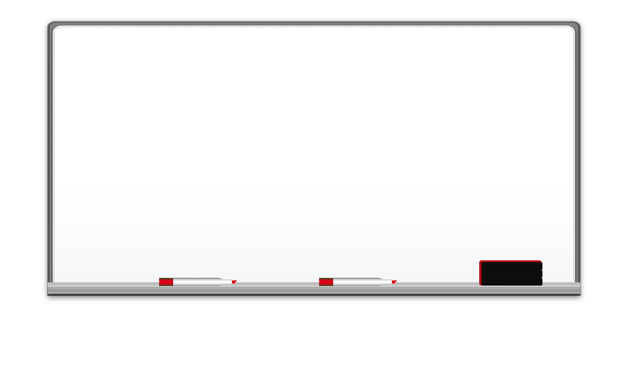 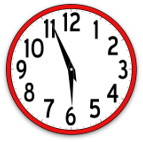 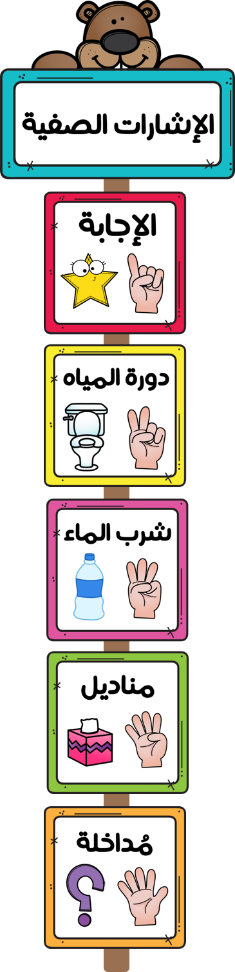 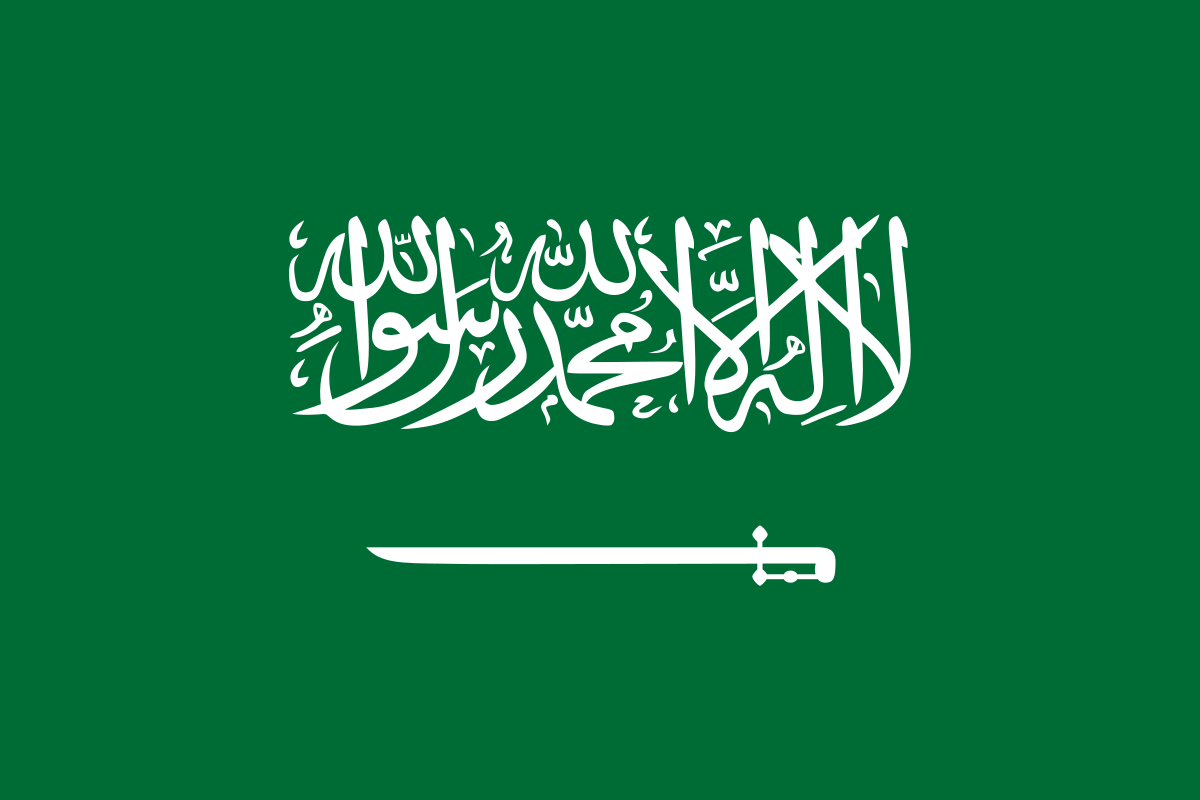 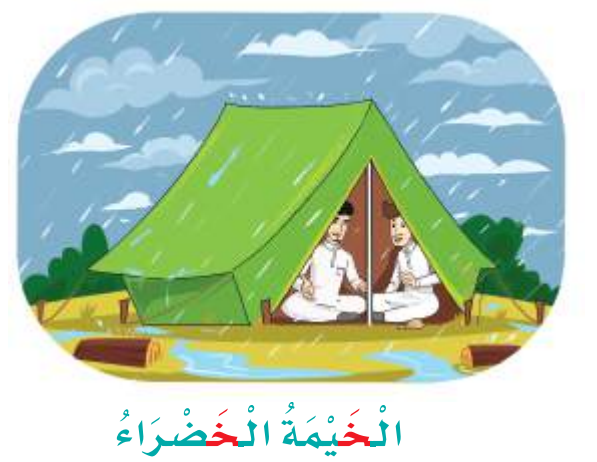 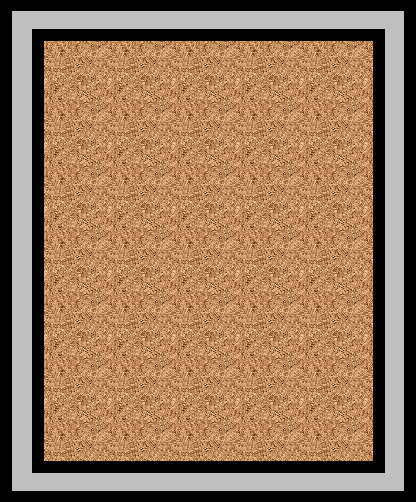 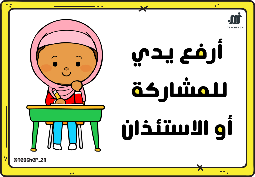 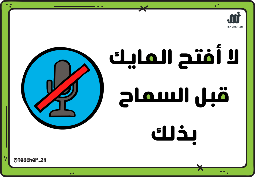 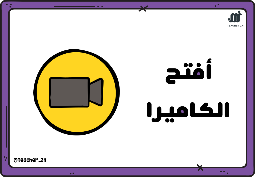 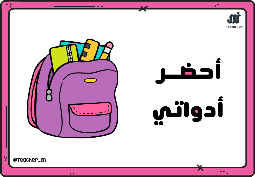 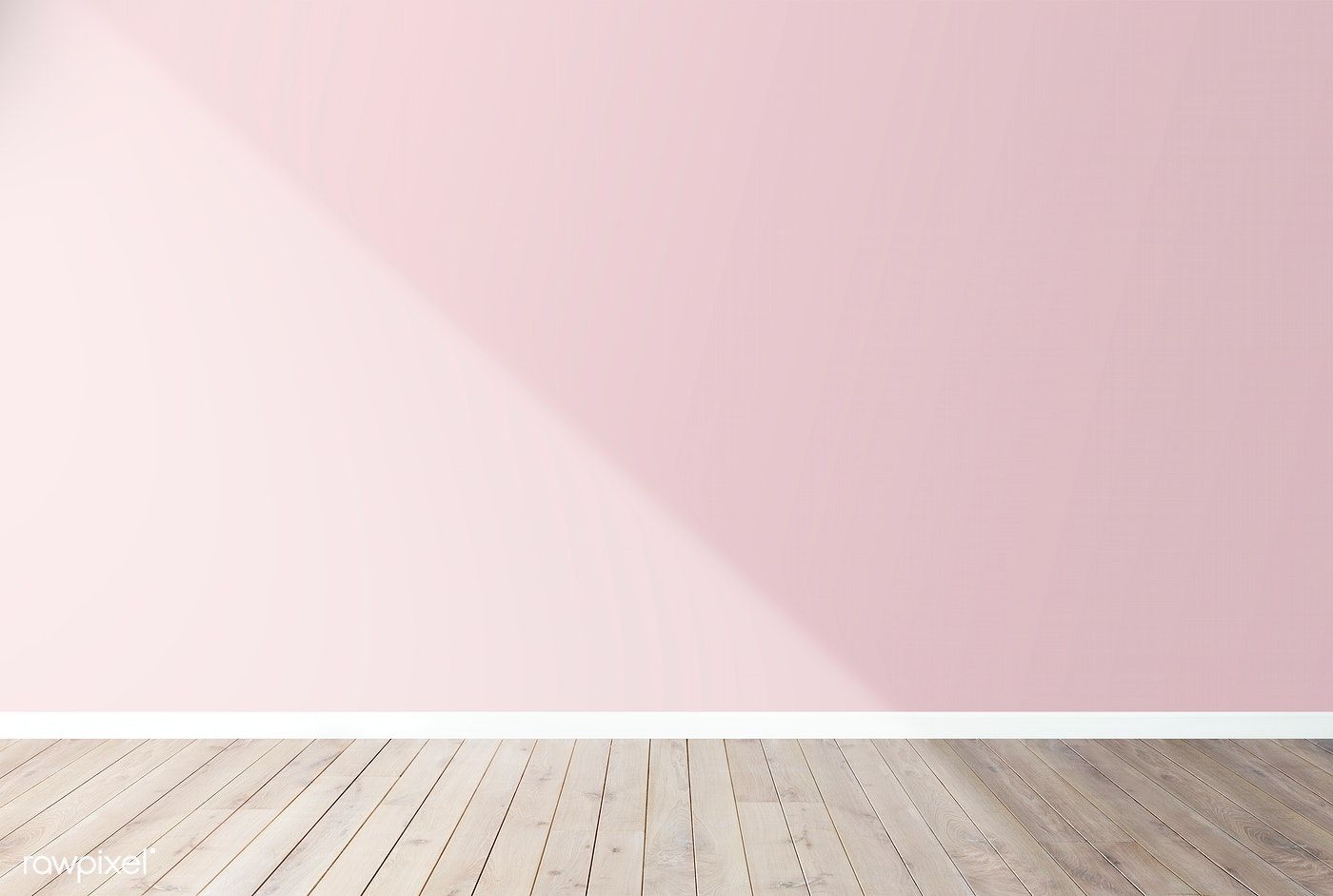 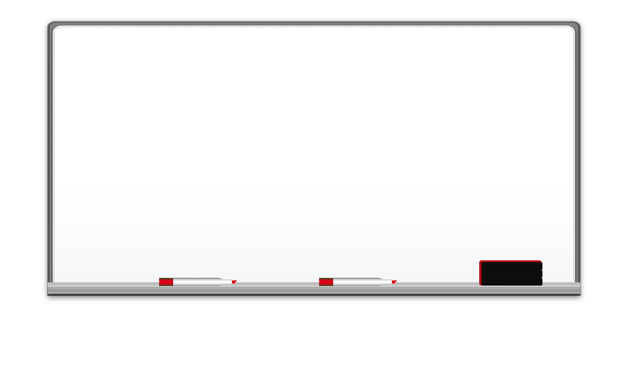 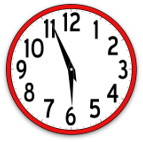 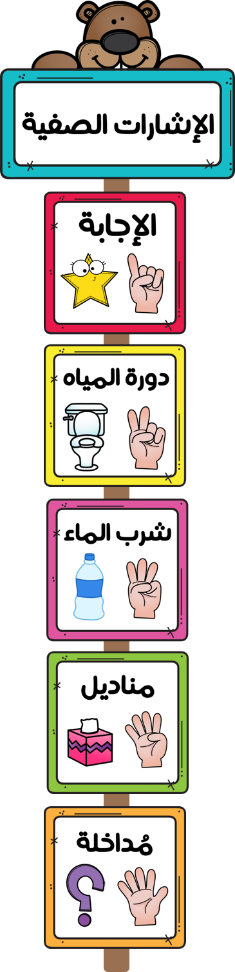 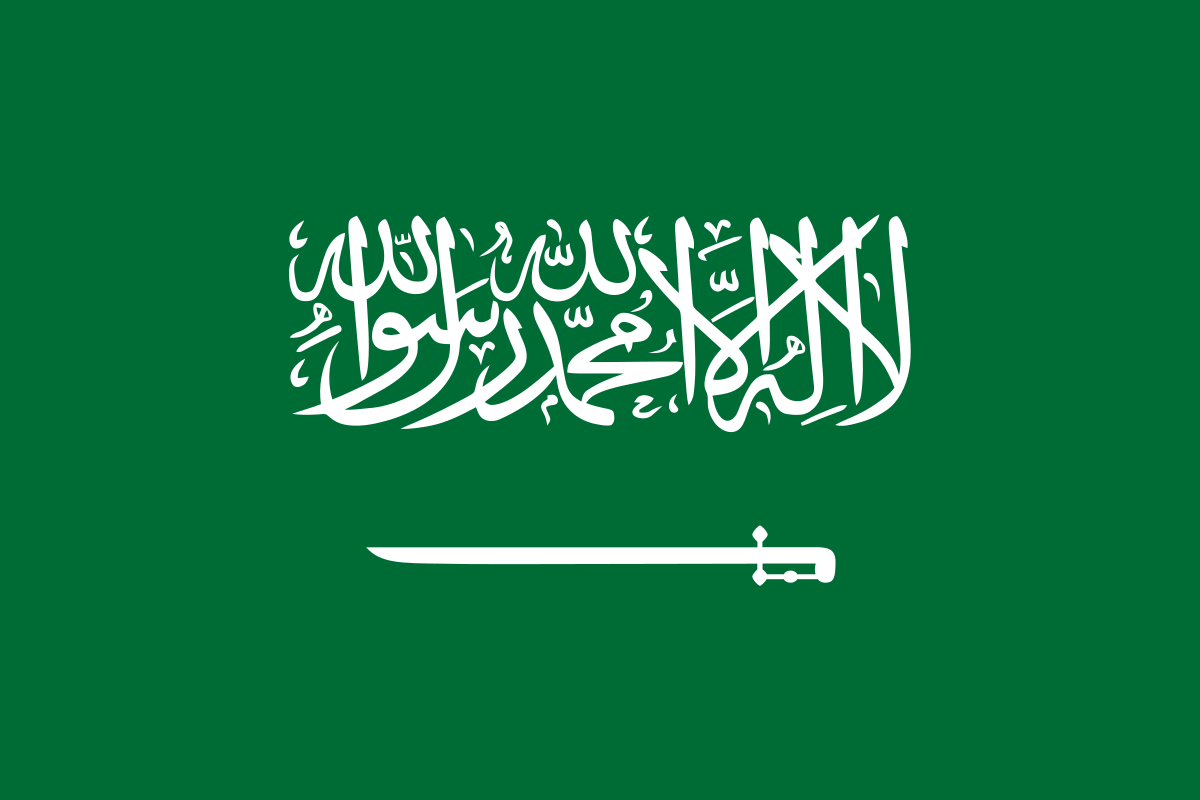 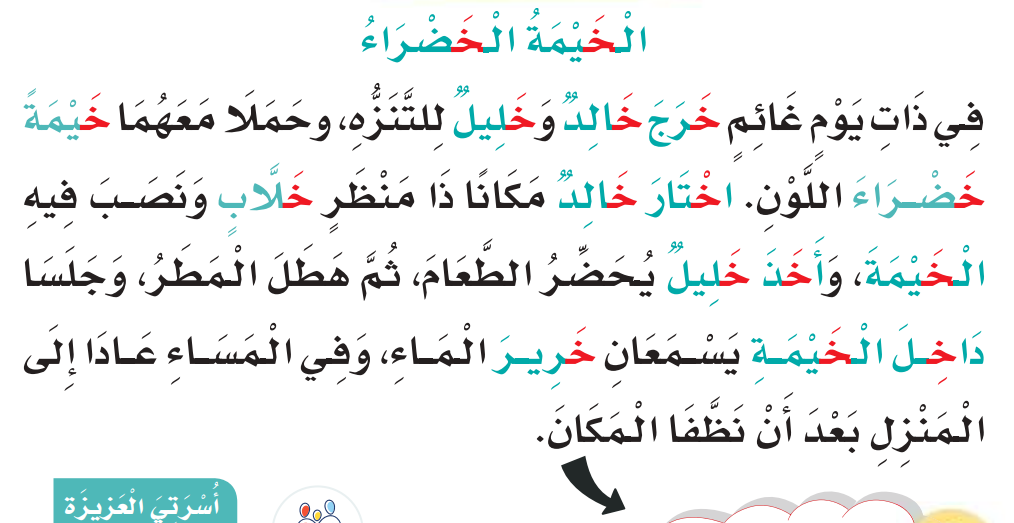 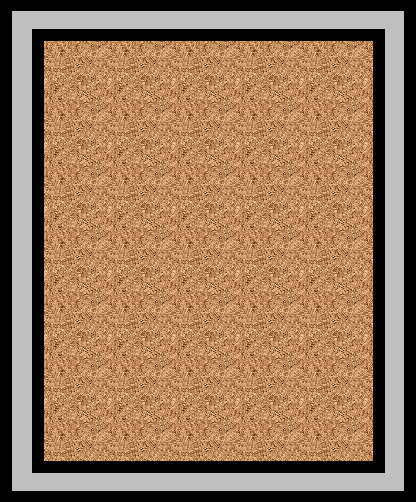 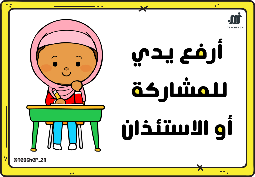 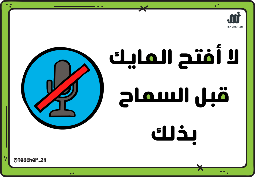 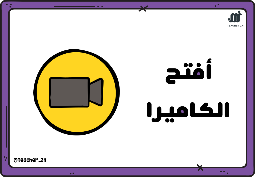 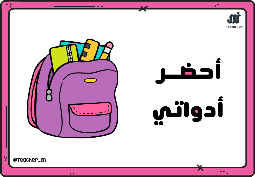 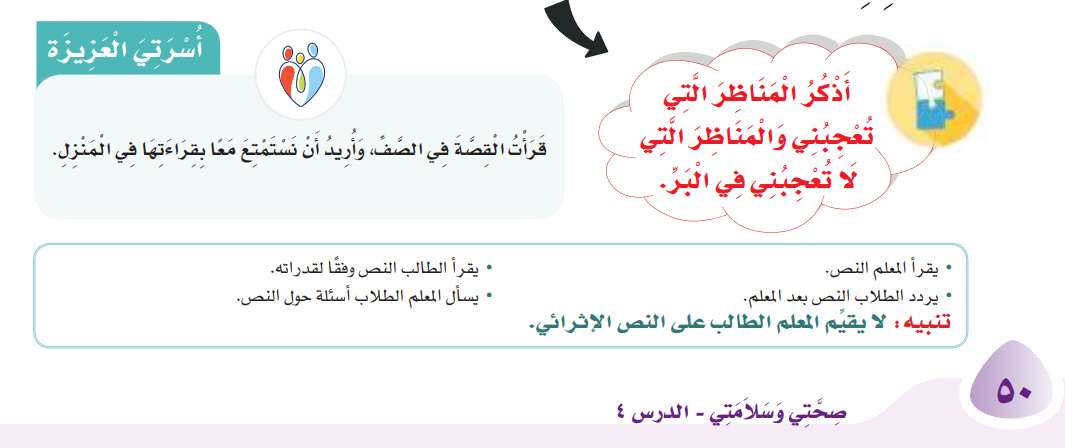